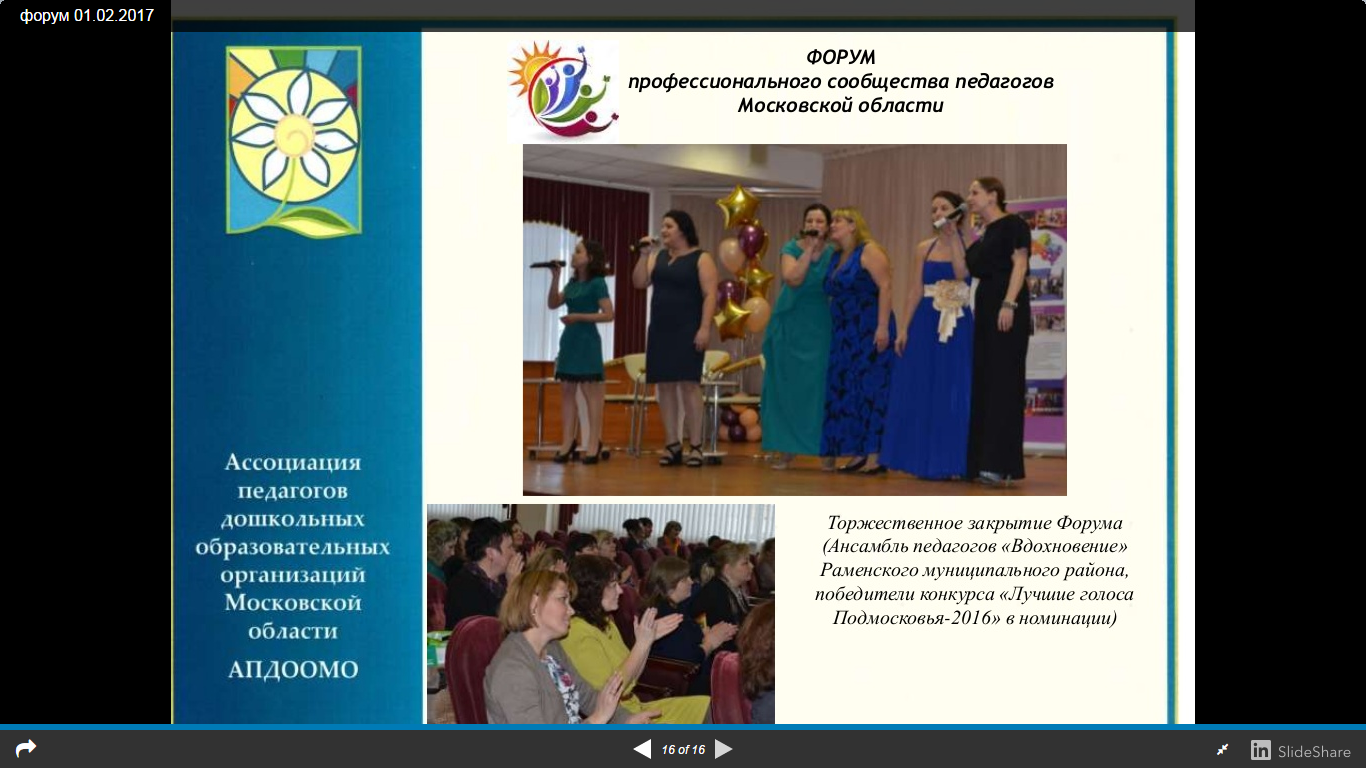 СЛЁТ 
педагогов дошкольных образовательных организаций Московской области - 2017
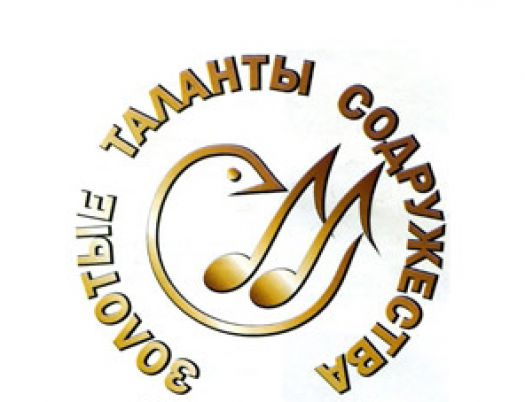 !
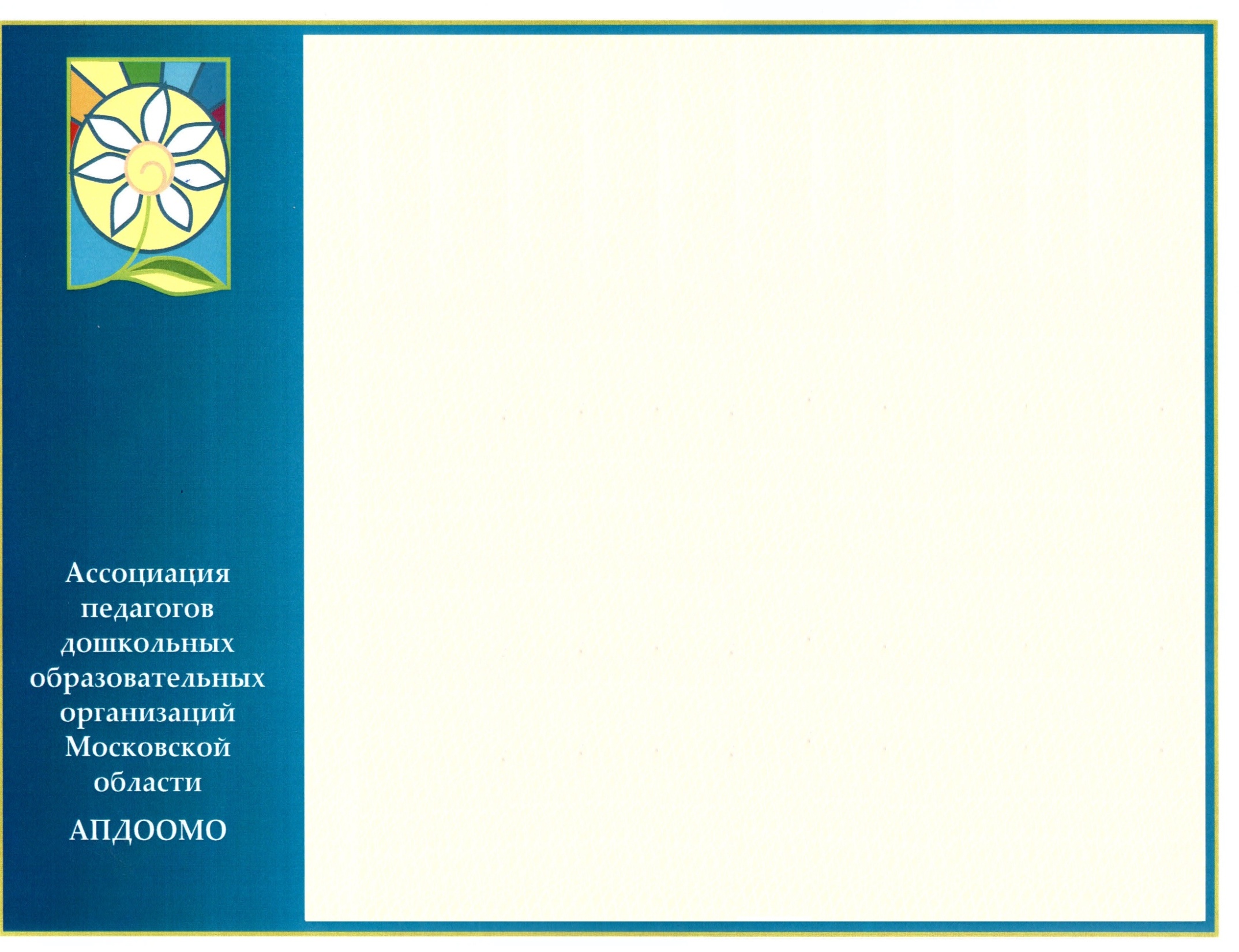 Регистрация и вручение удостоверений, дипломов участников  «Фестиваля педагогических идей - 2017»
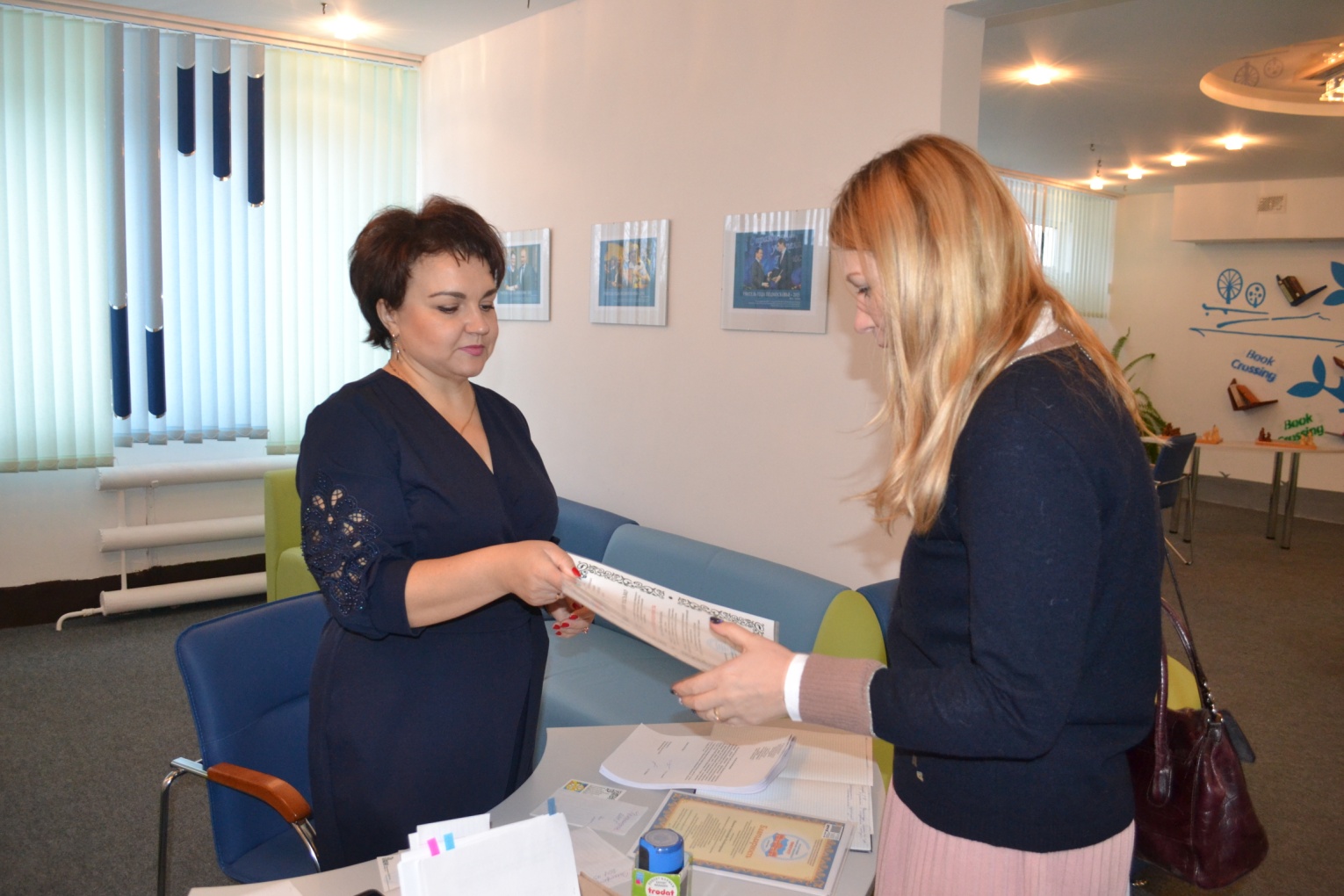 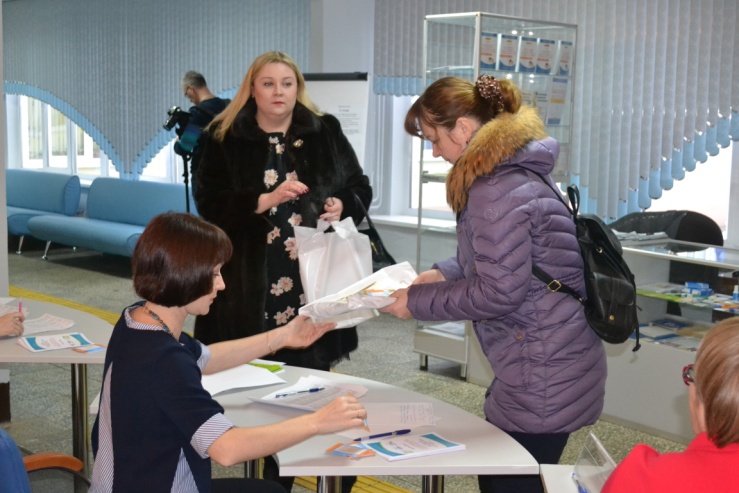 Егорьевск, ДОУ 5
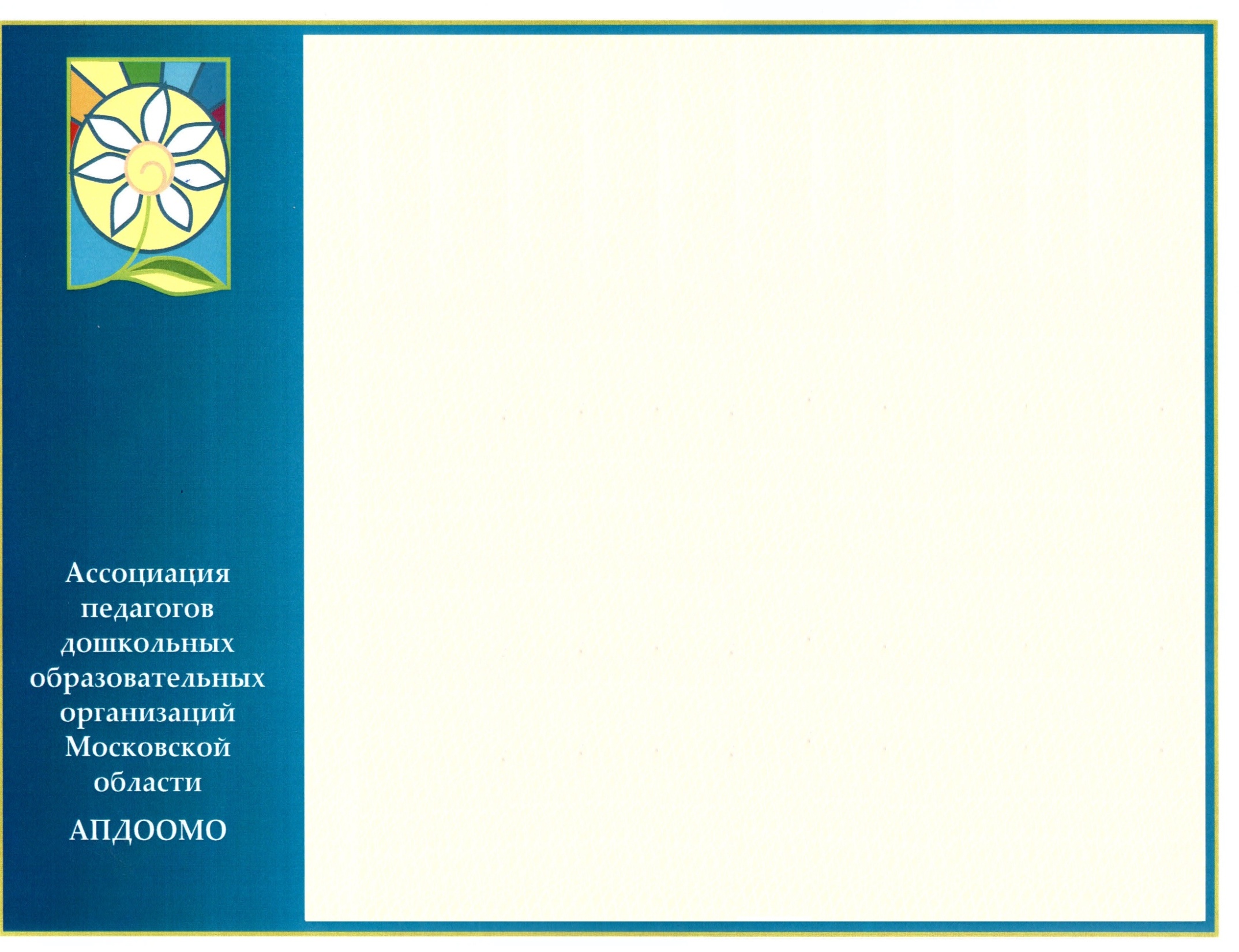 Знакомство с методической литературой издательств «Русское слово», «Просвещение»,  «Педагогическое общество РФ»
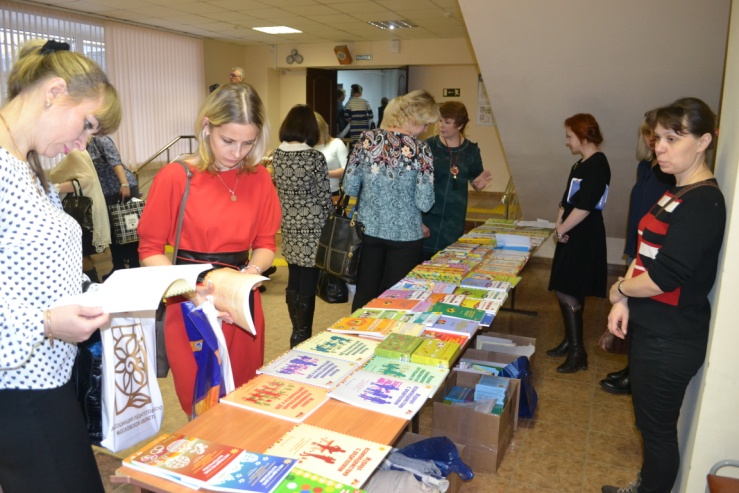 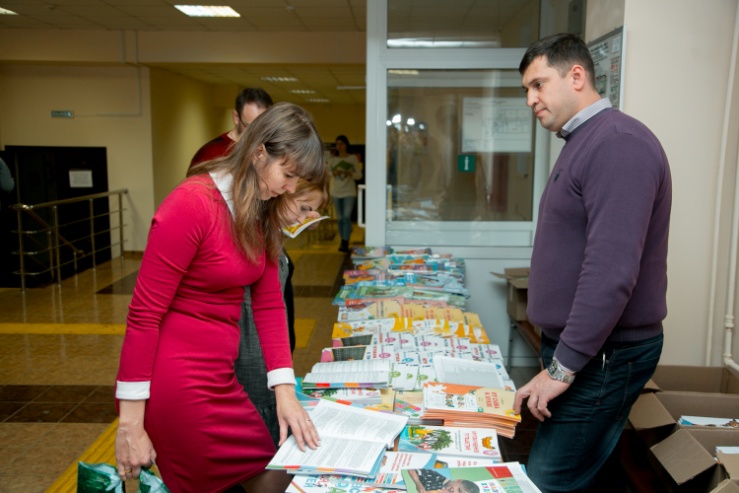 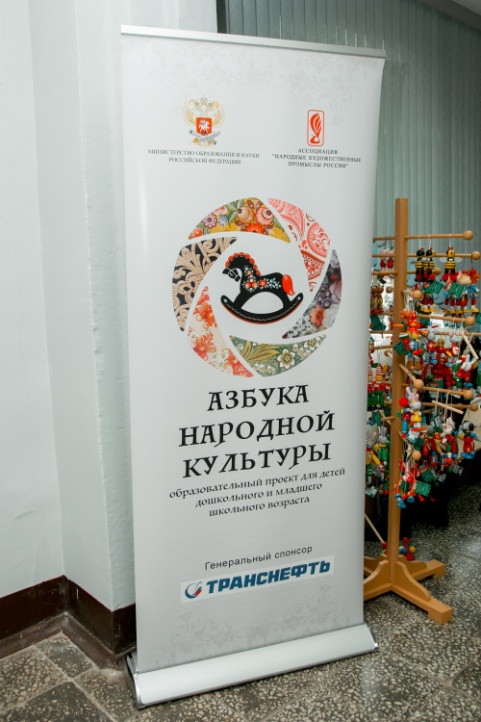 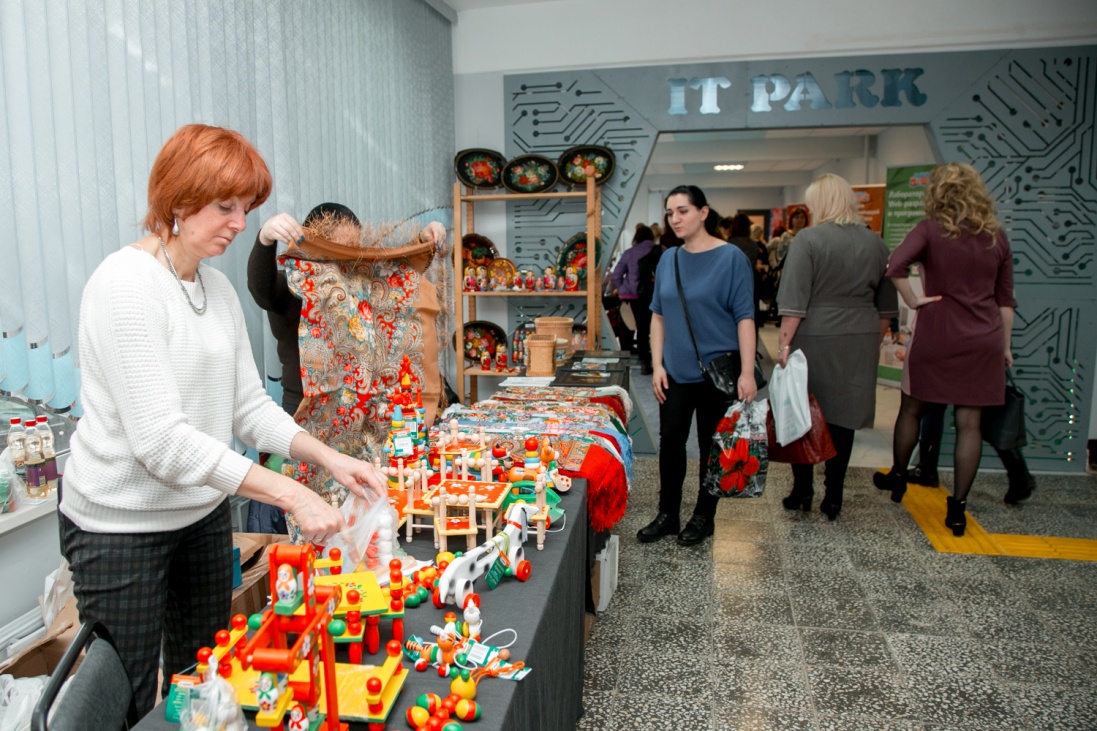 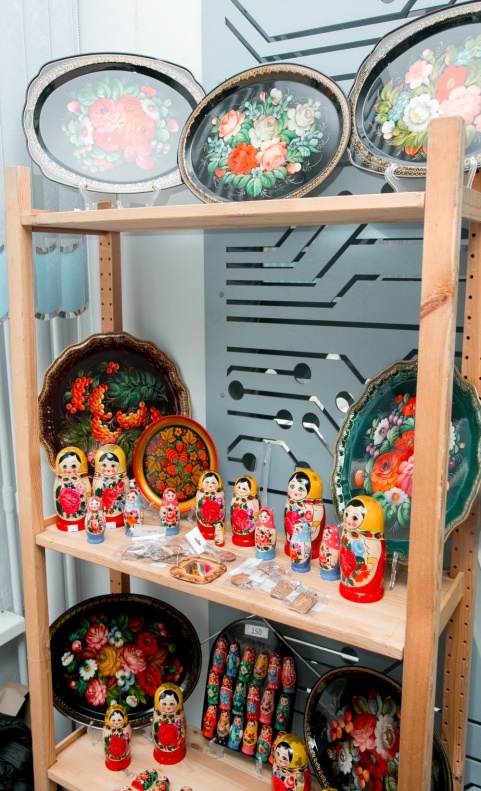 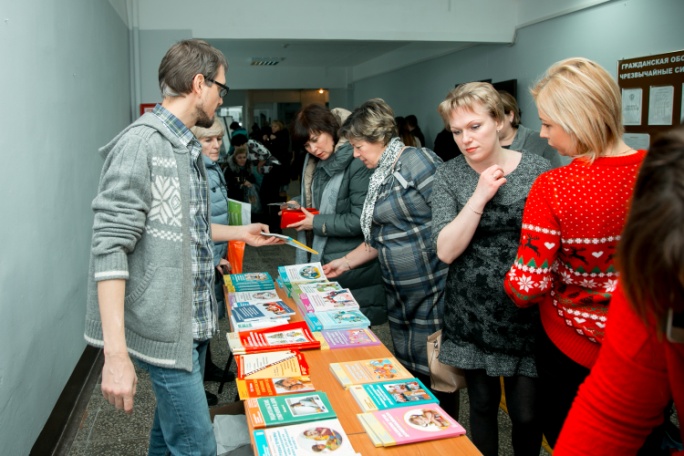 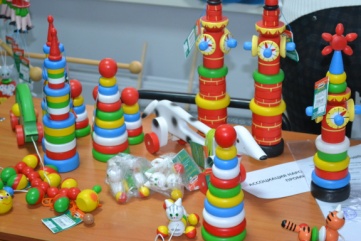 Егорьевск, ДОУ 5
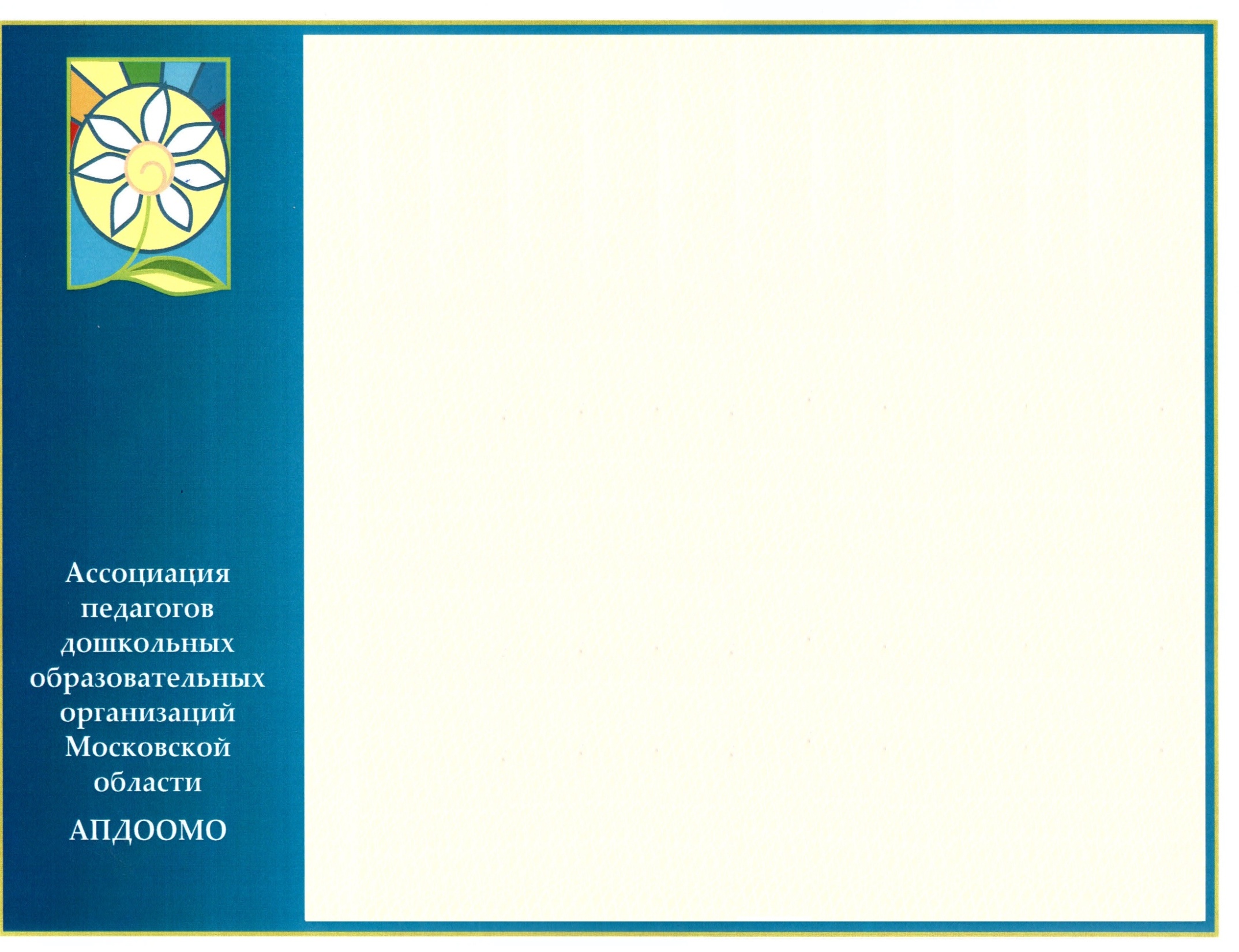 Ассоциация народных  художественных промыслов России презентация проектов 
по народному творчеству
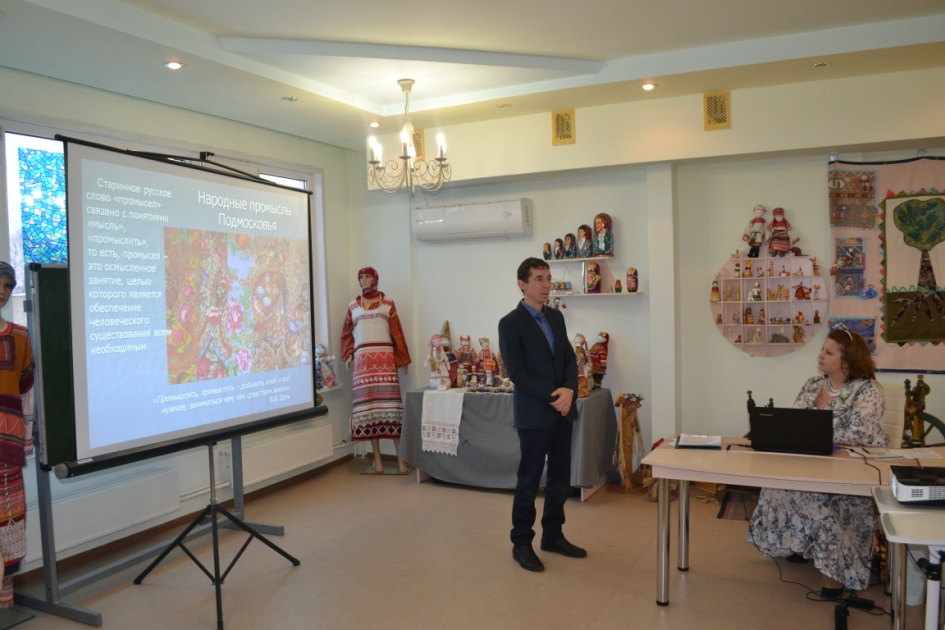 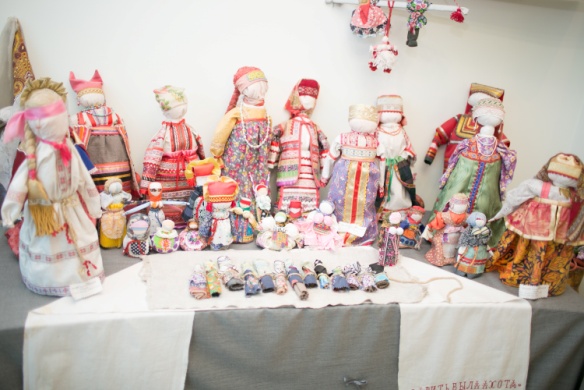 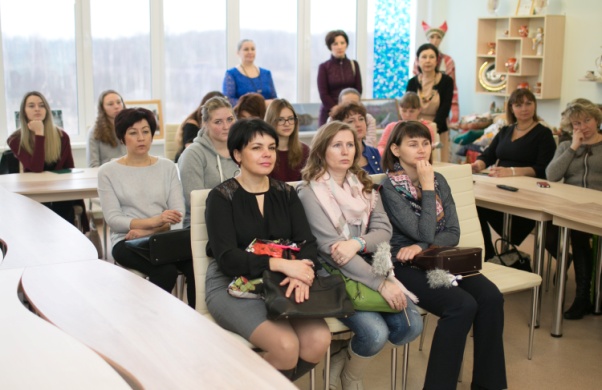 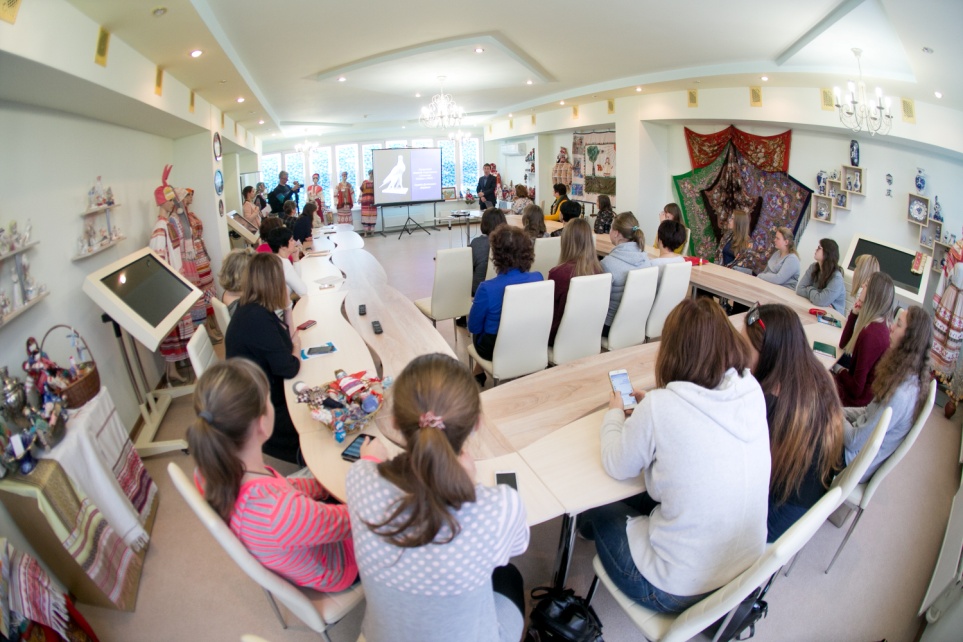 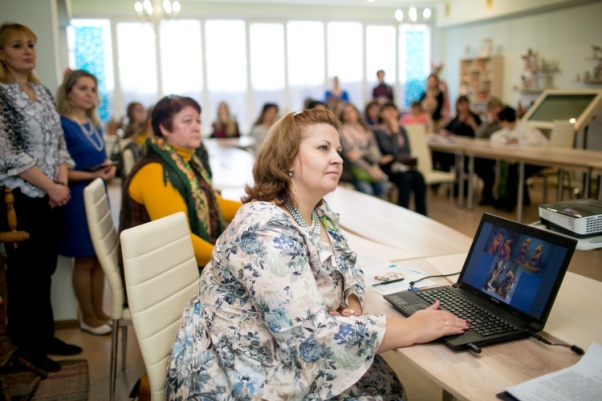 Егорьевск, ДОУ 5
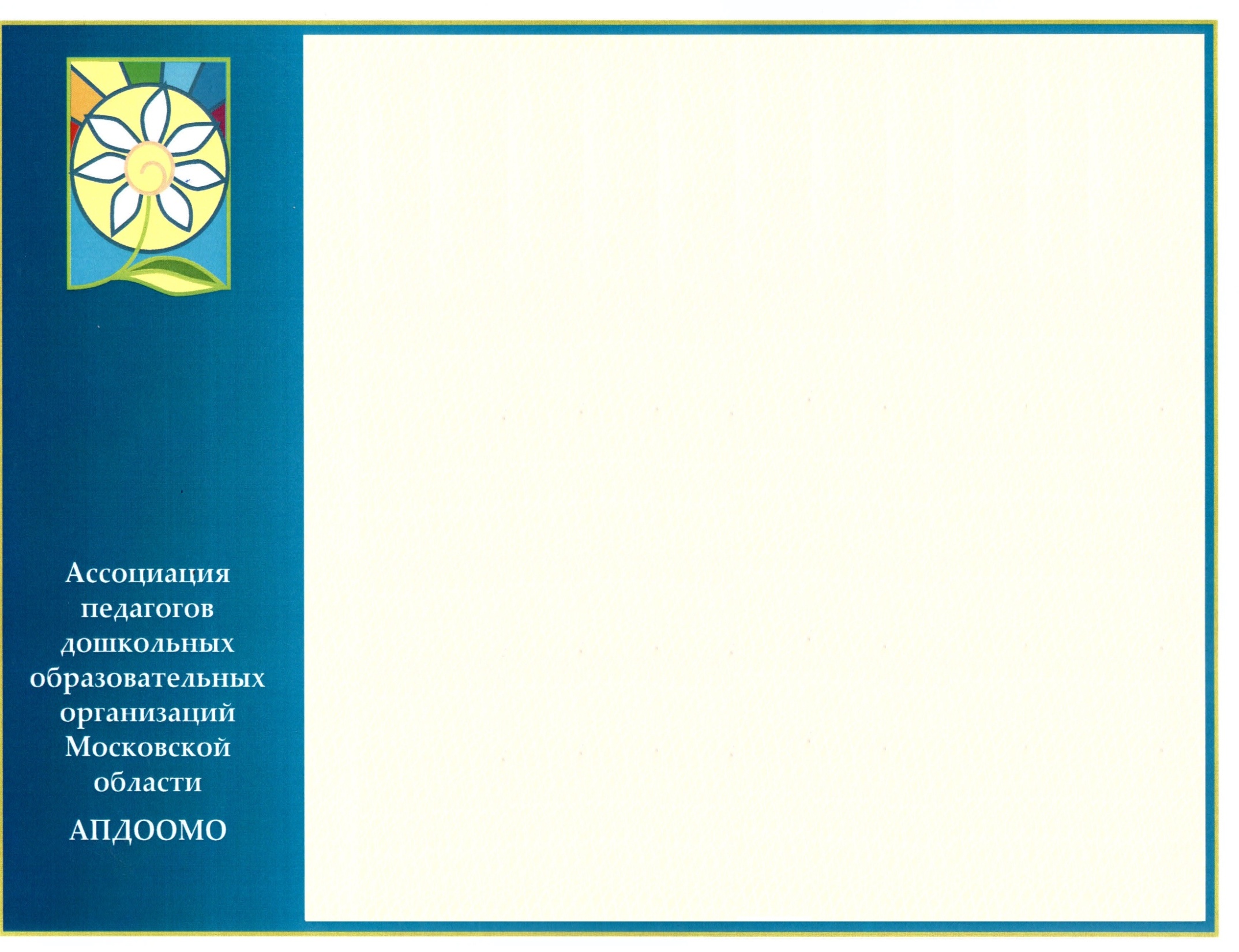 МАСТЕР-КЛАСС «Роспись новогодней игрушки с гуслицким орнаментом»
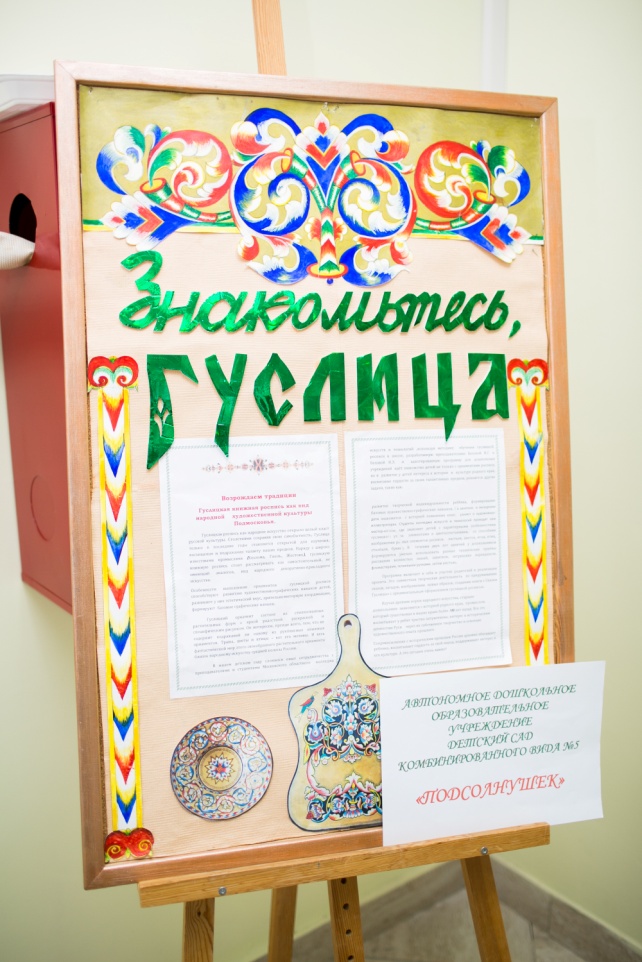 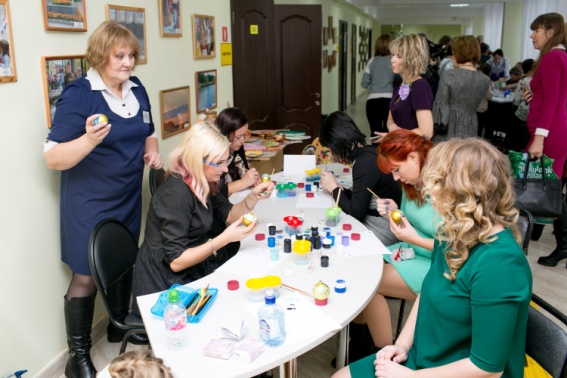 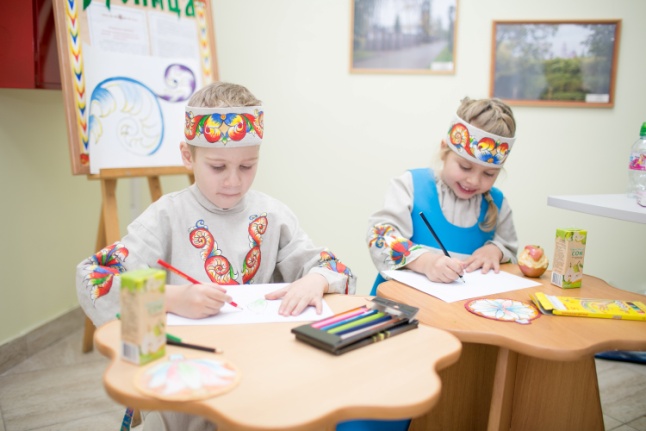 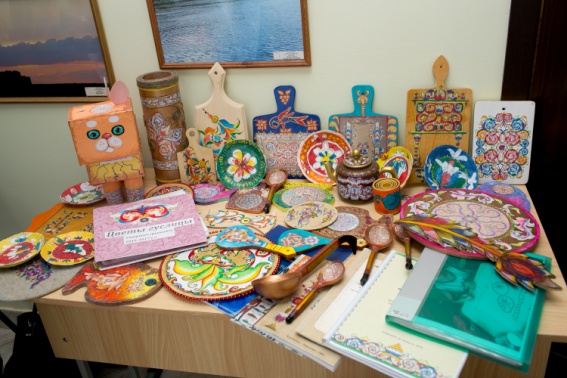 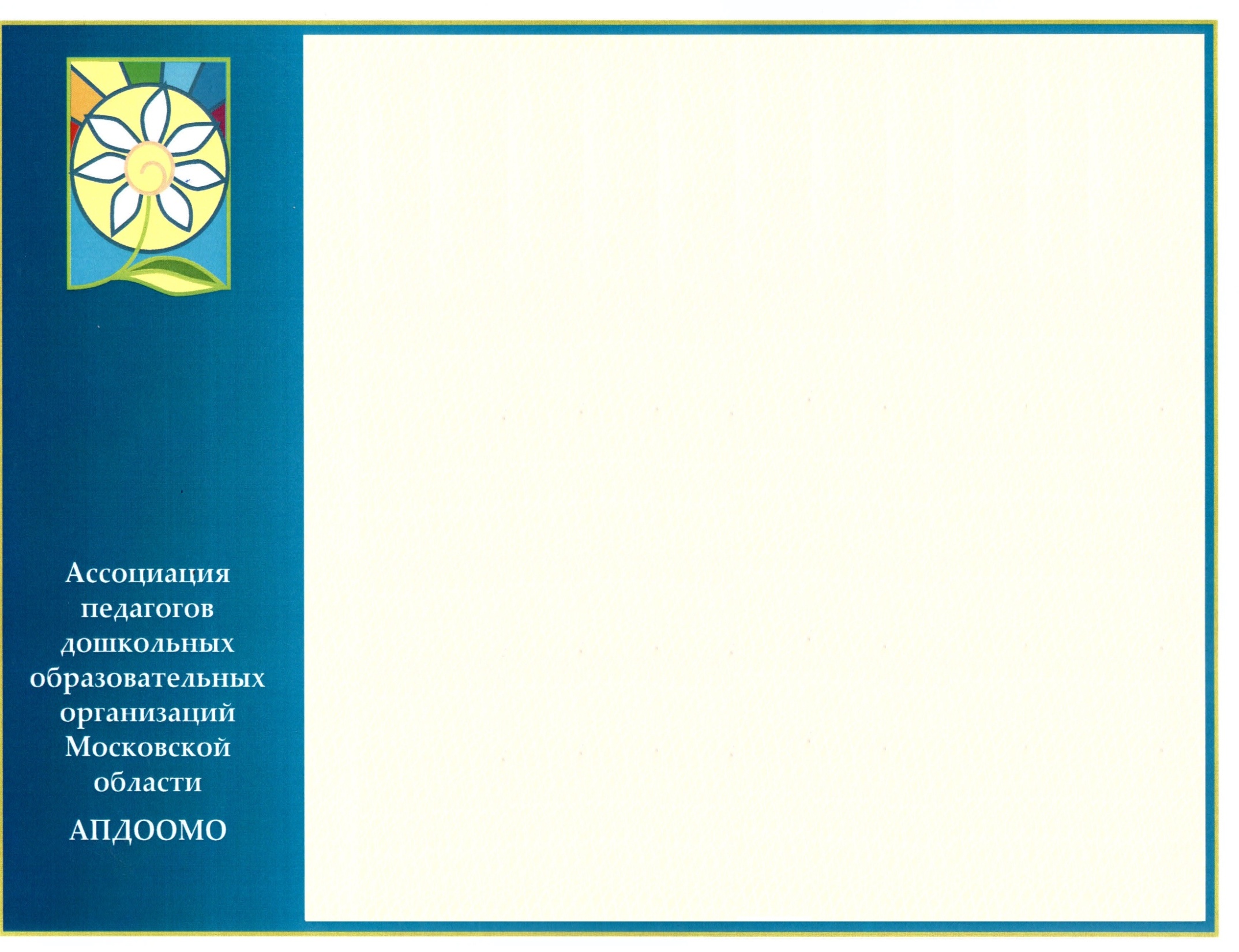 МАСТЕР-КЛАСС «Сказочная Гжель»
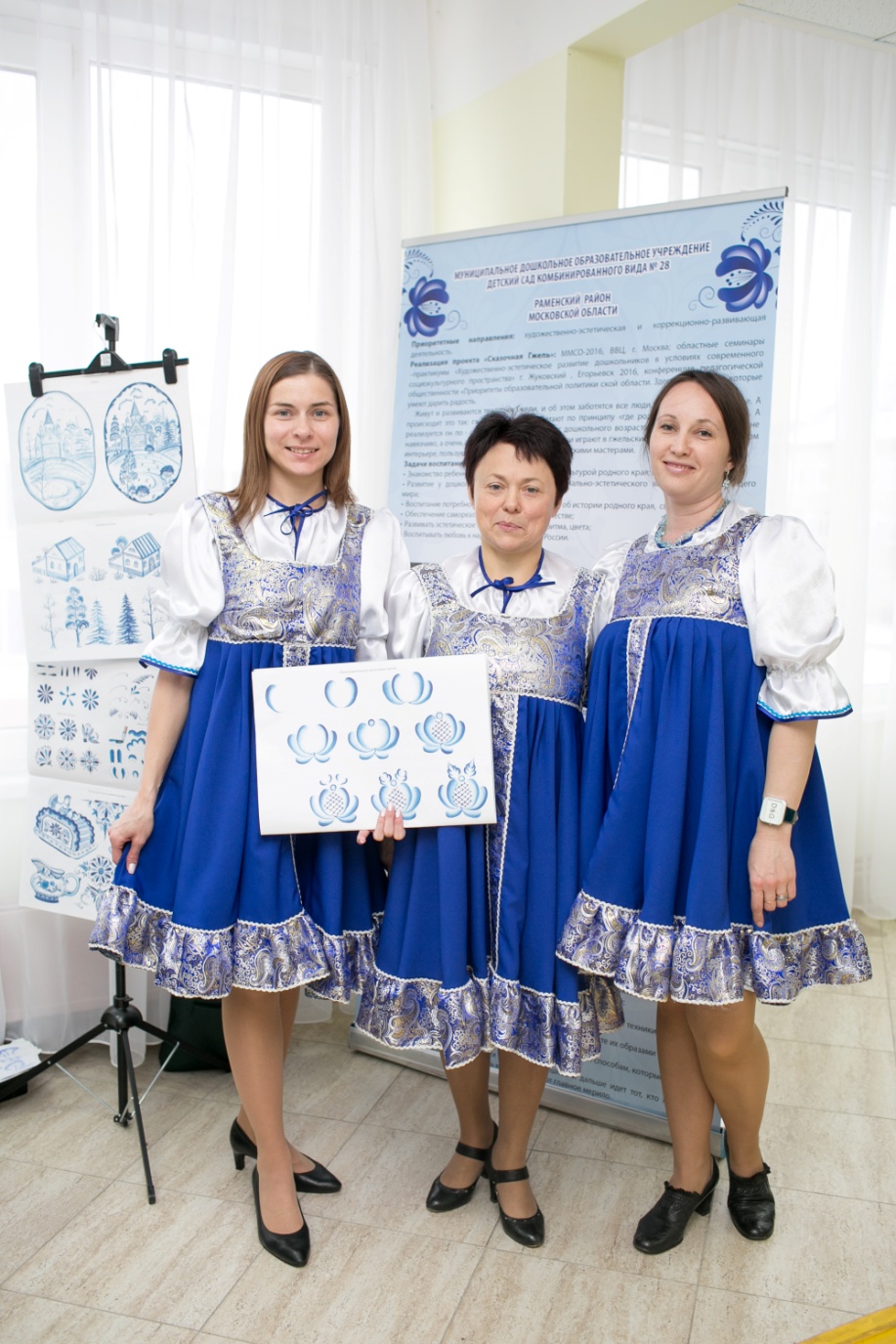 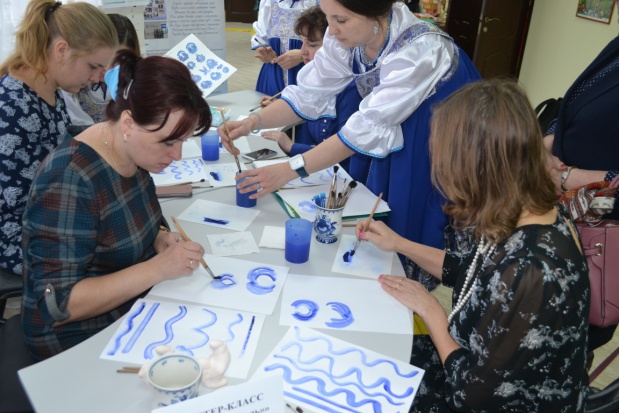 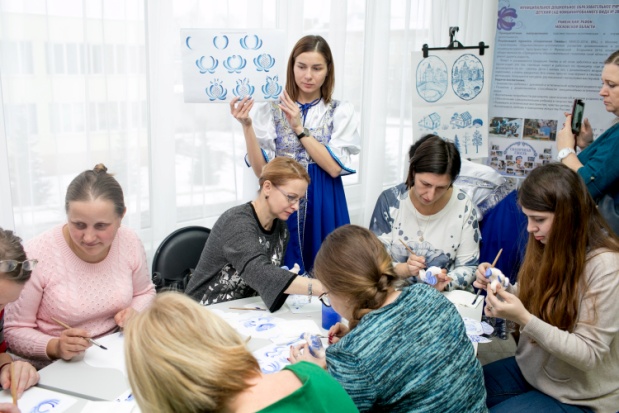 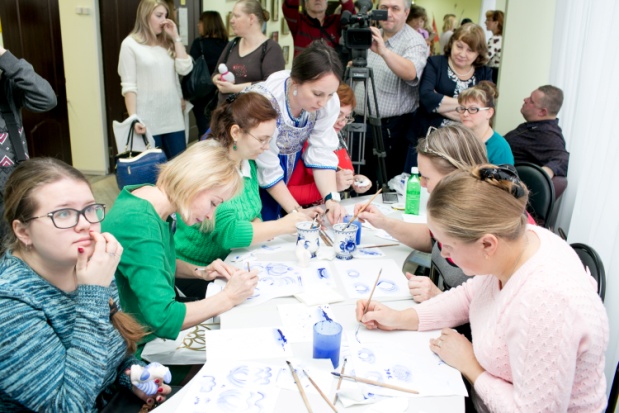 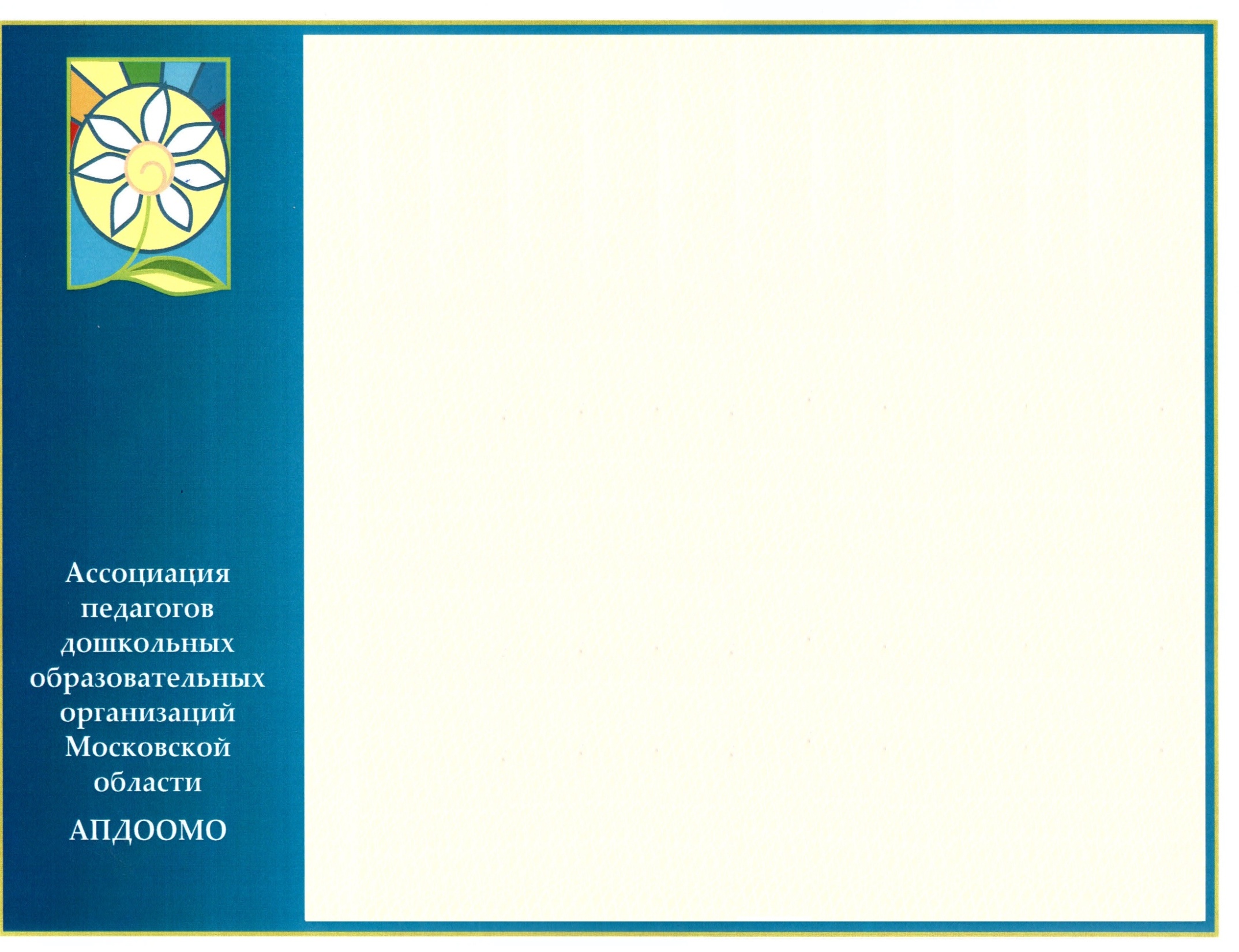 МАСТЕР-КЛАСС «Народный календарь»
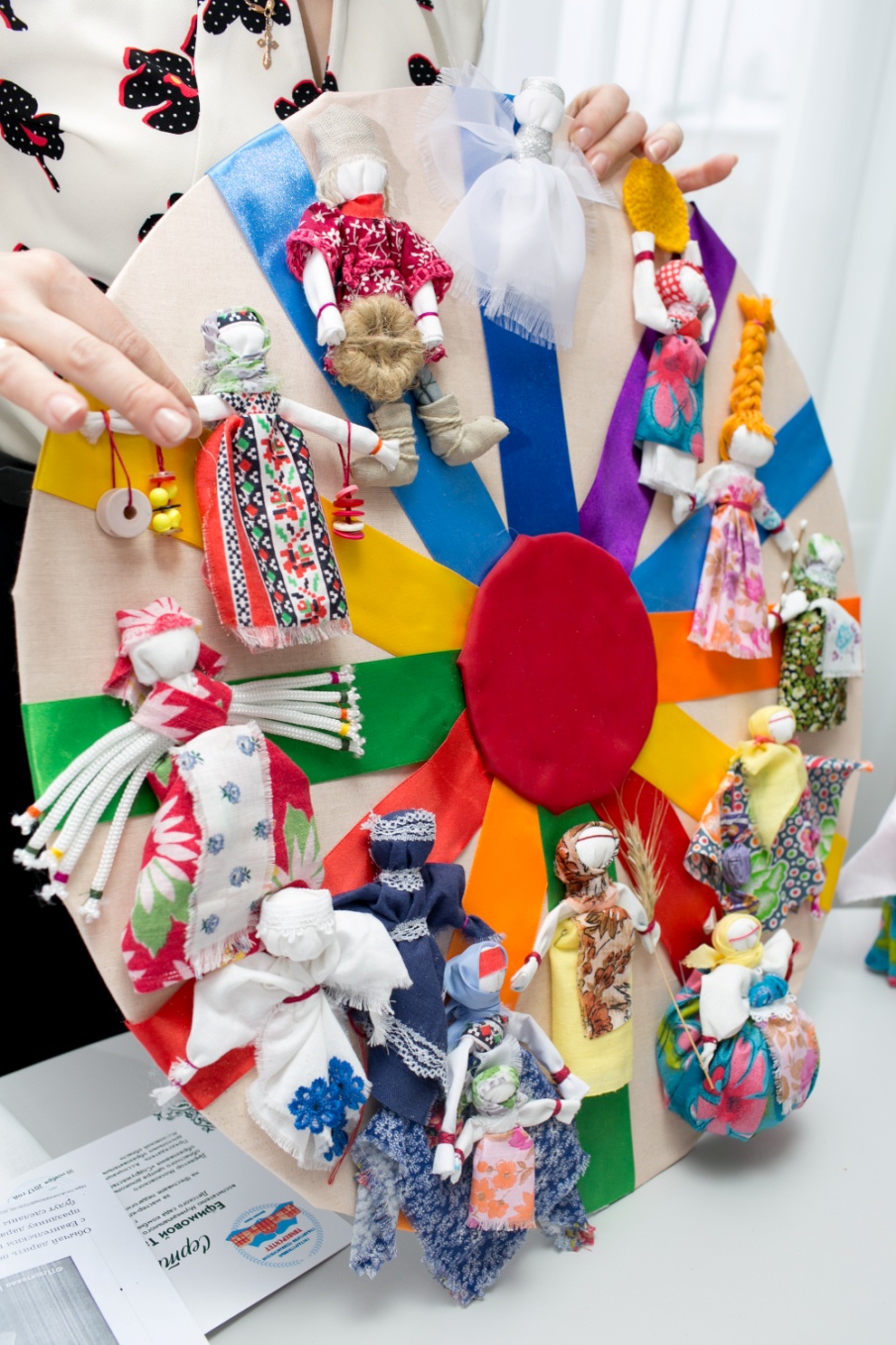 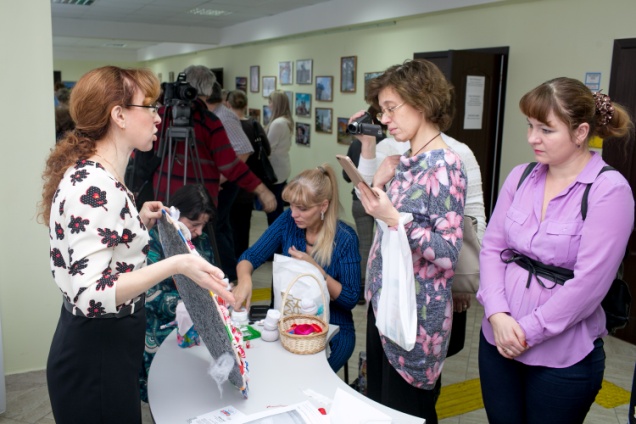 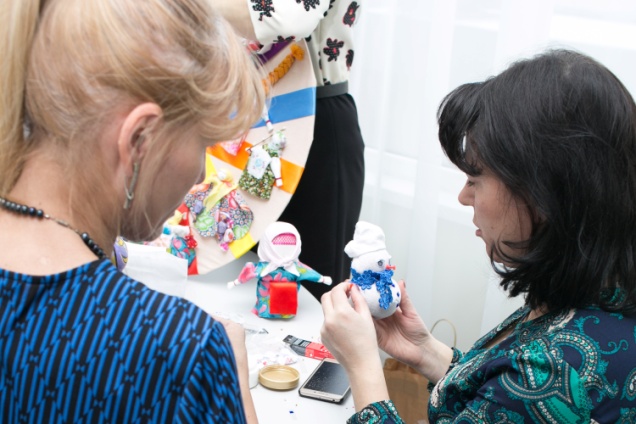 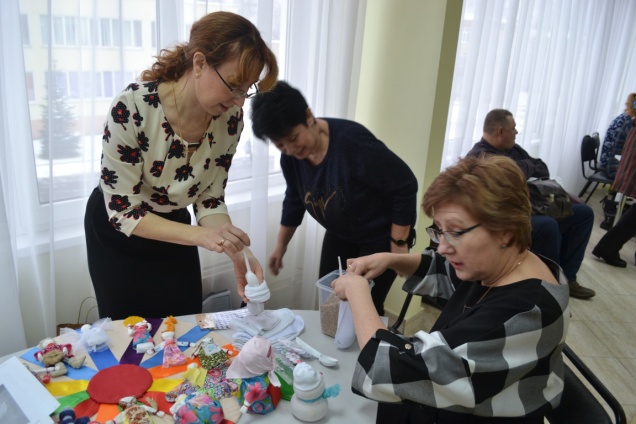 Ногинск ДОУ  8
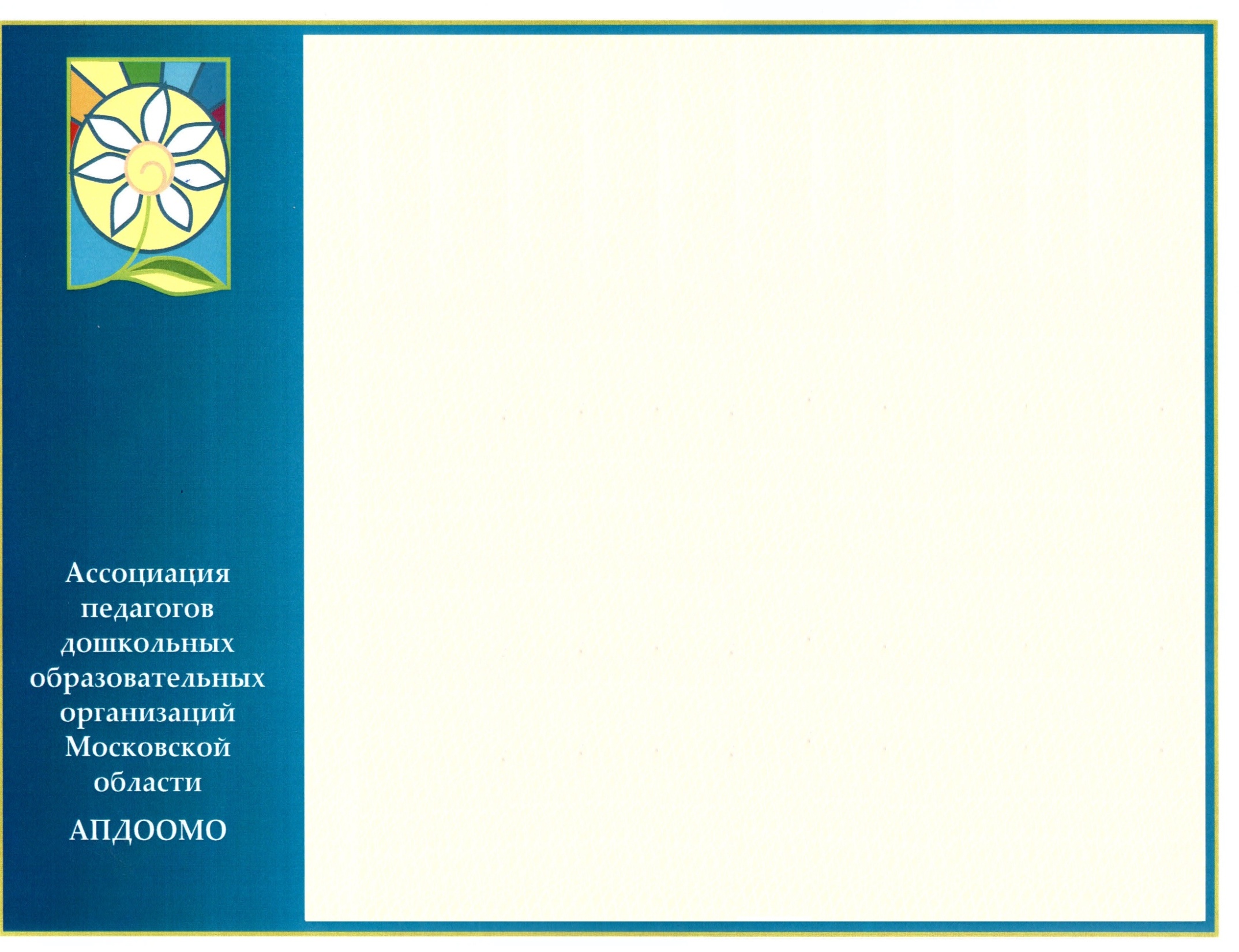 МАСТЕР-КЛАССЫ  победителей областного профессионального конкурса      «Воспитатель года Подмосковья»
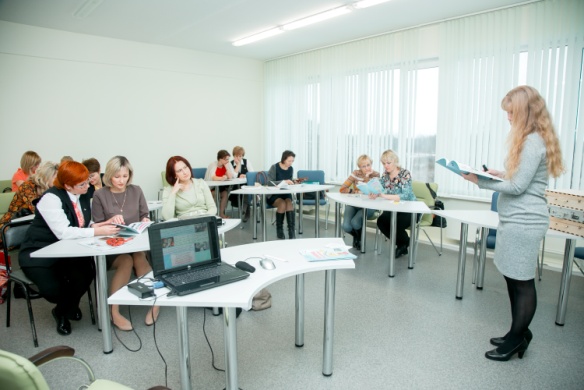 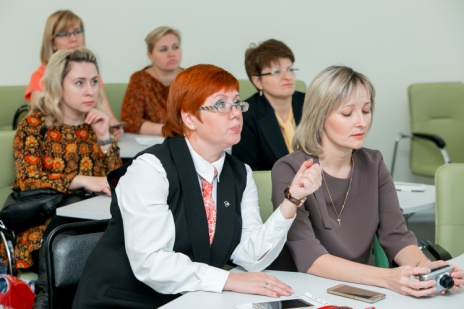 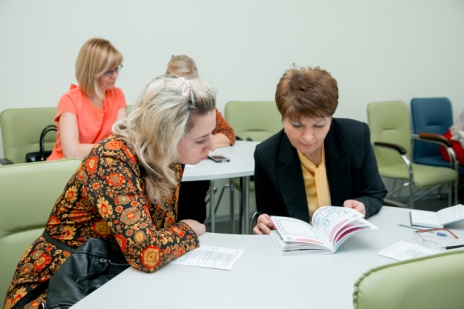 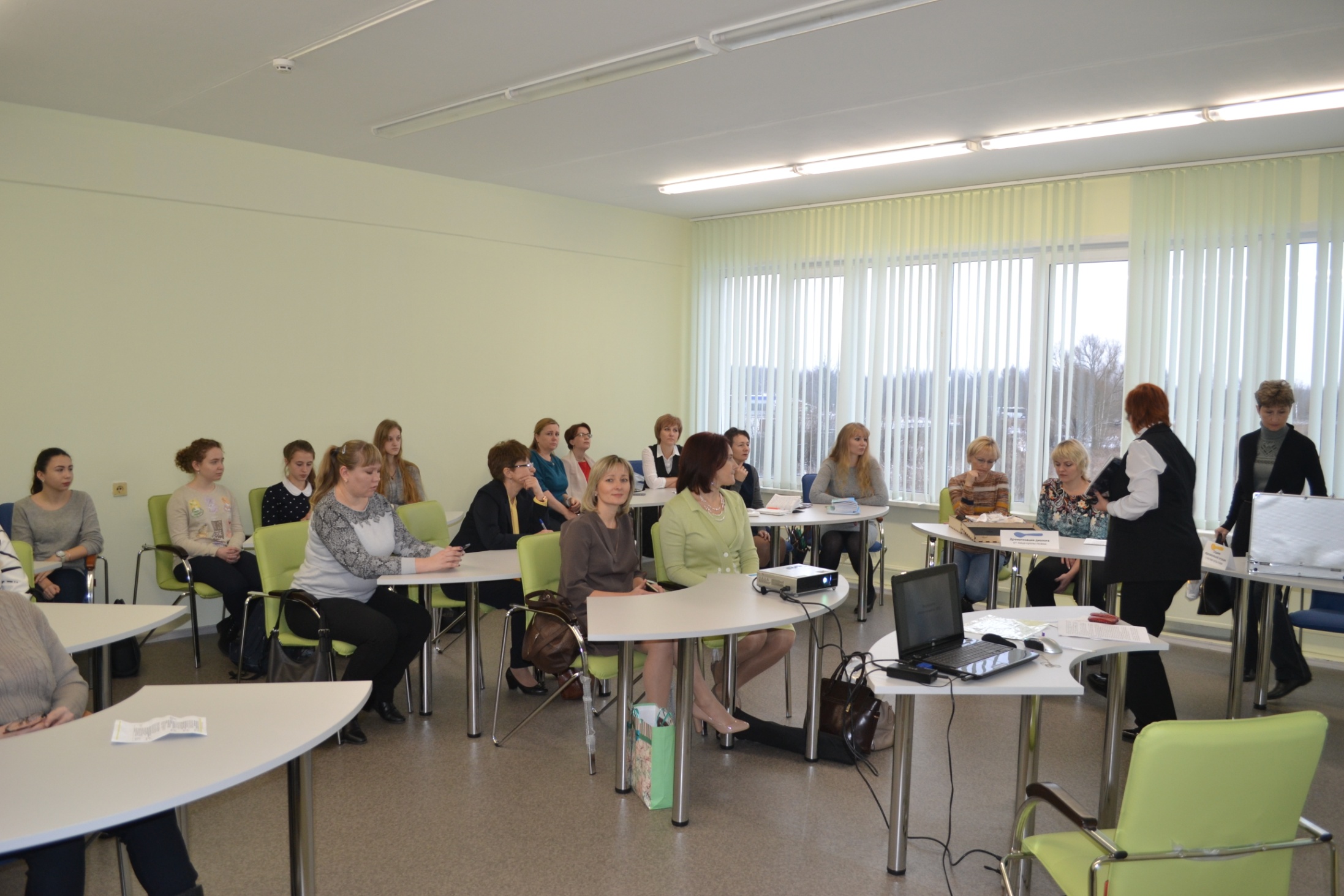 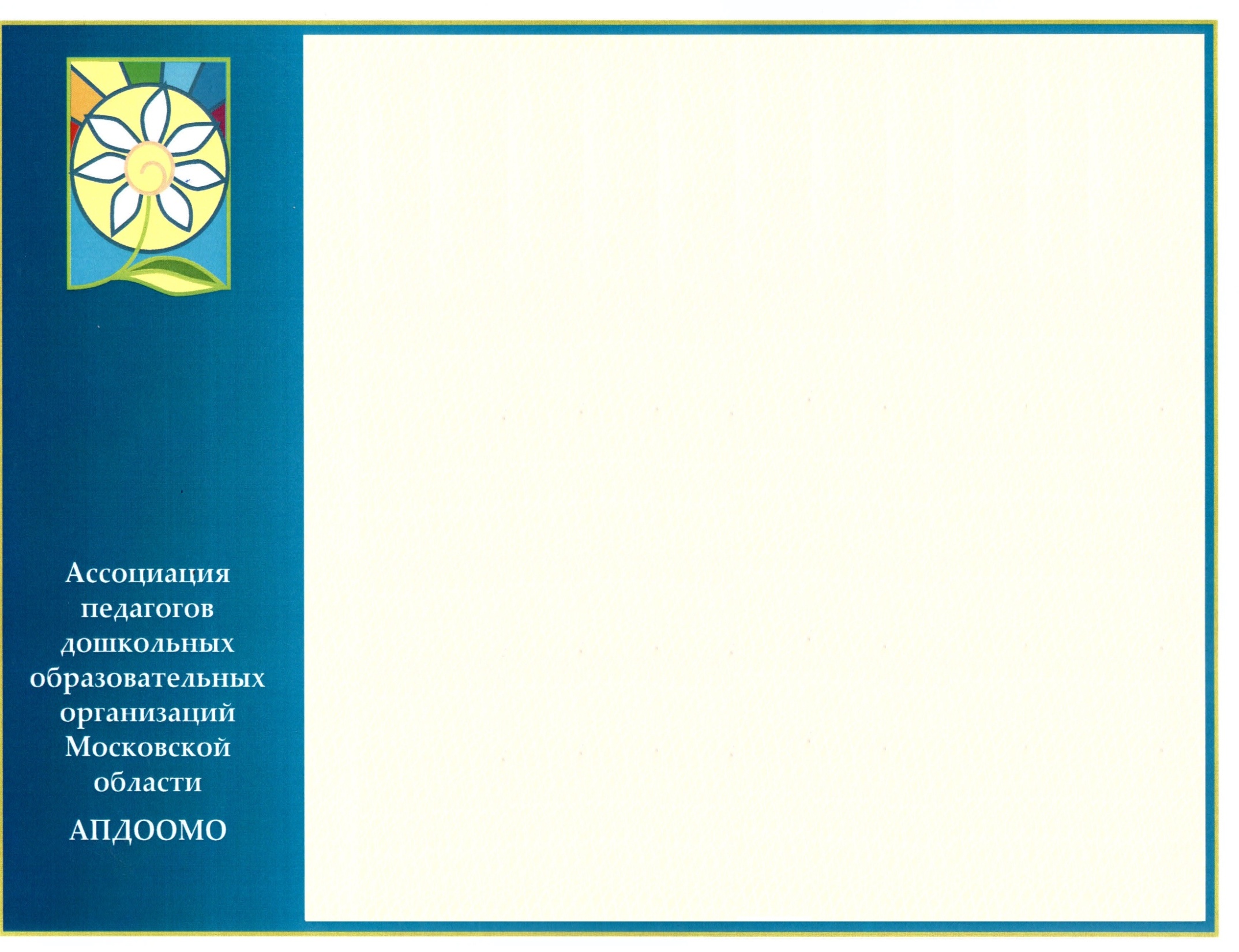 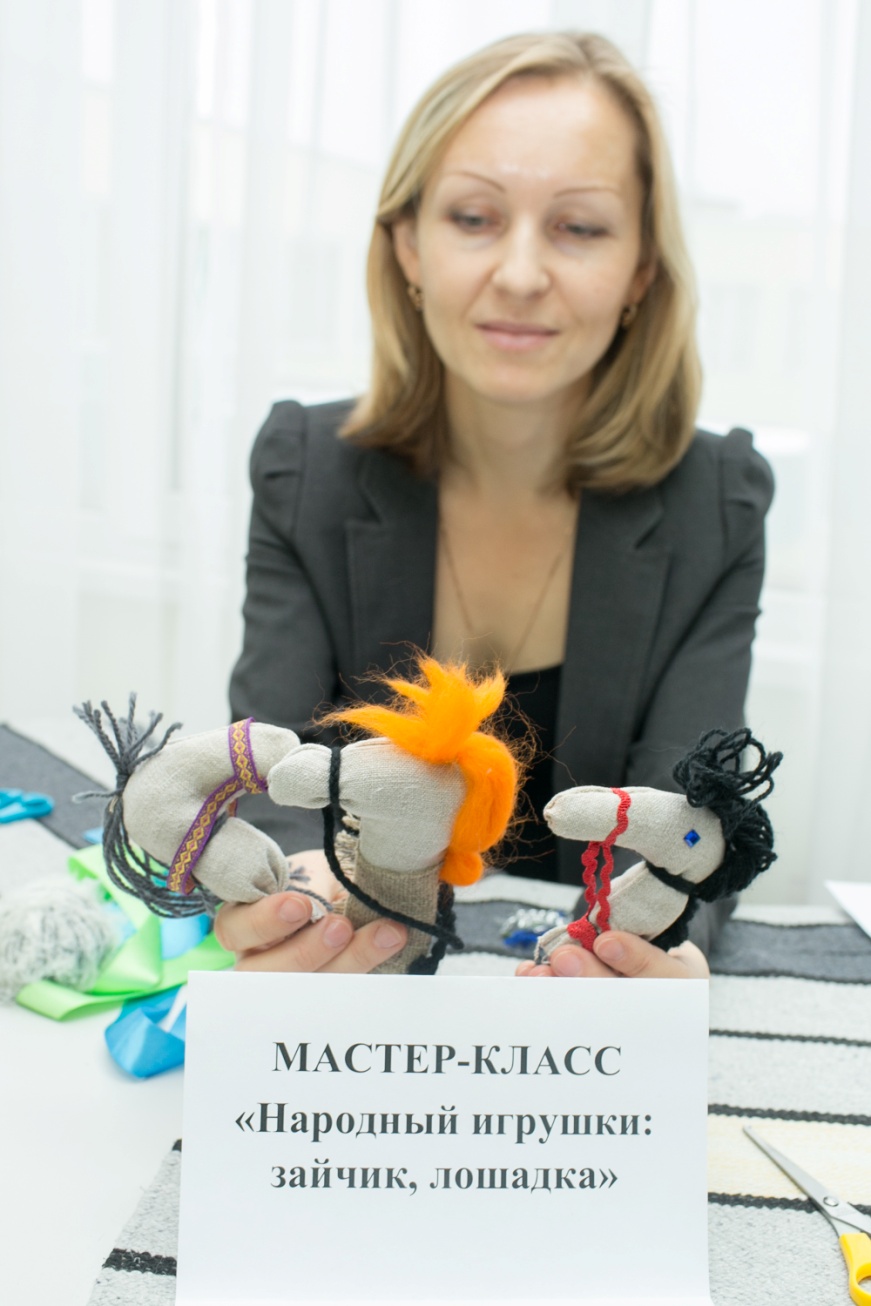 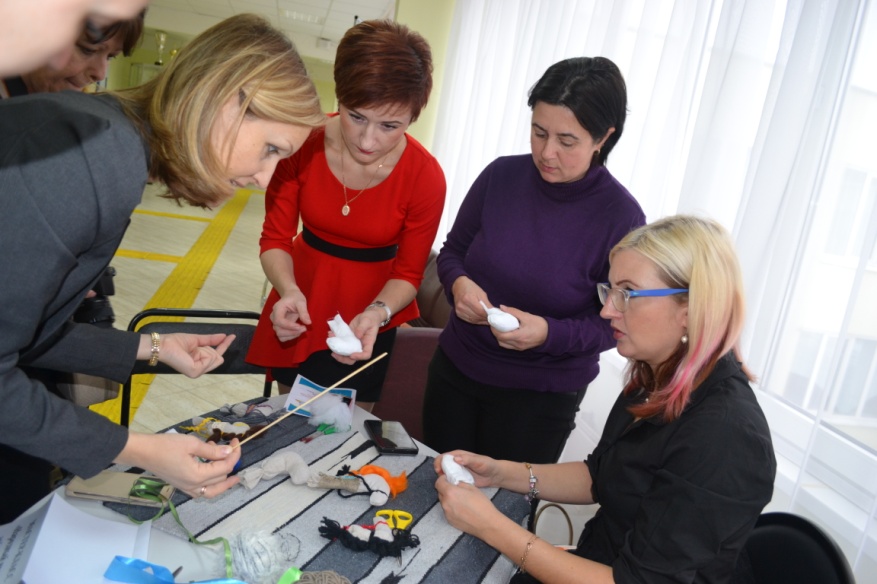 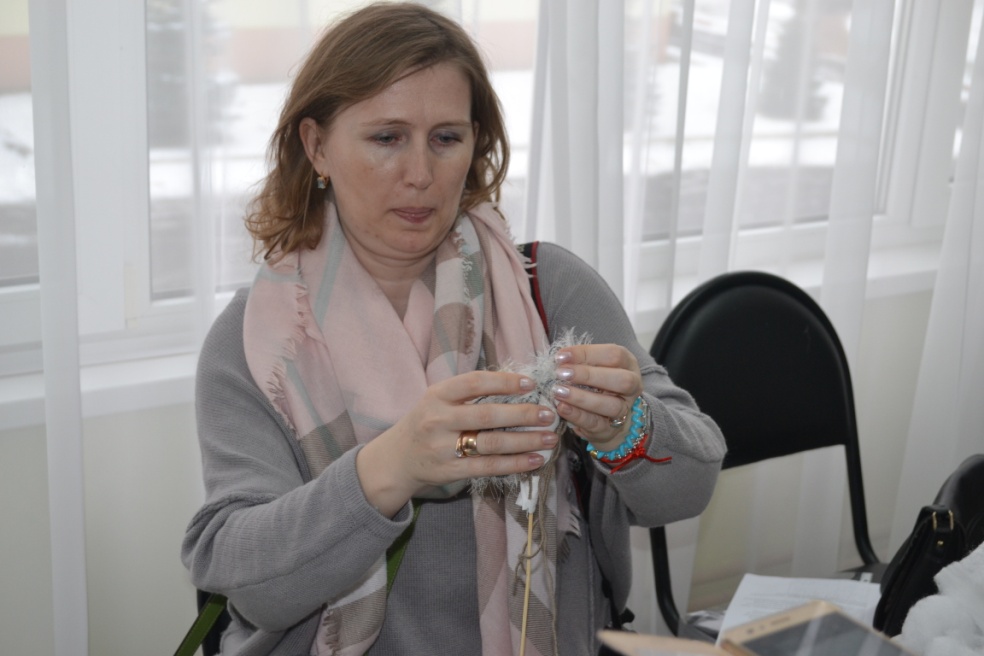 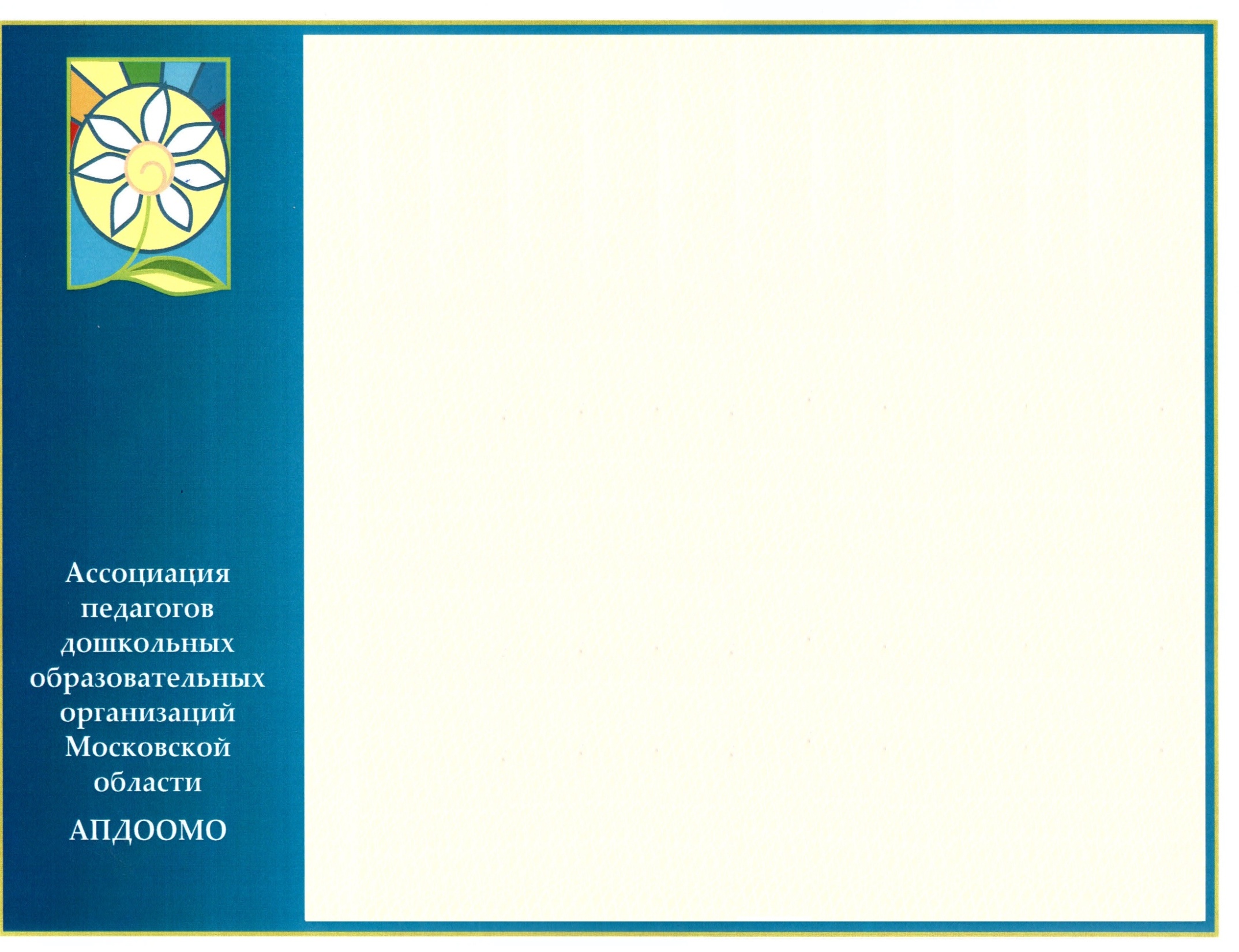 МАСТЕР-КЛАСС «Современные методы коррекционного образования при подготовке к обучению грамоте с учетом личностно-ориентированного подхода в условиях ДОУ»
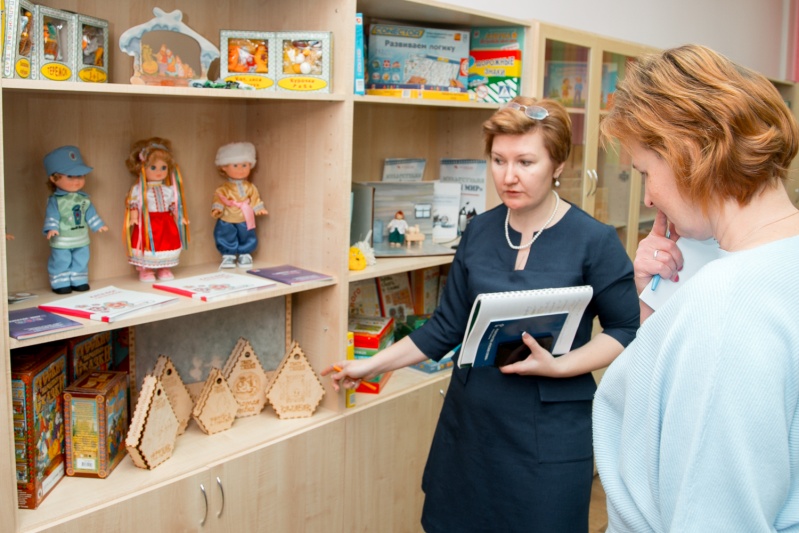 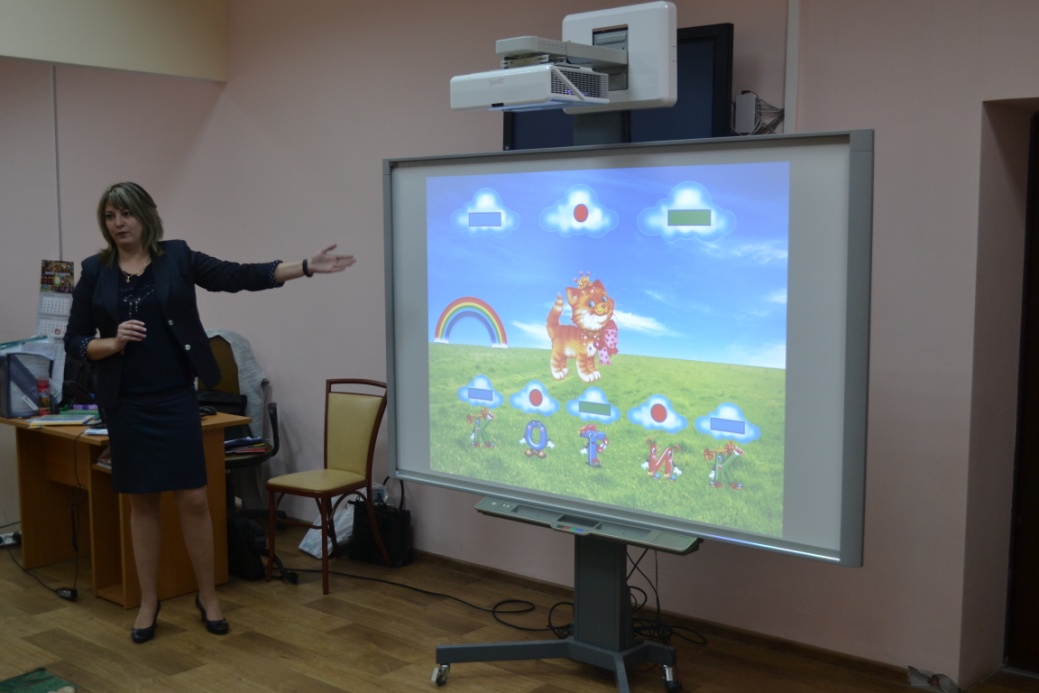 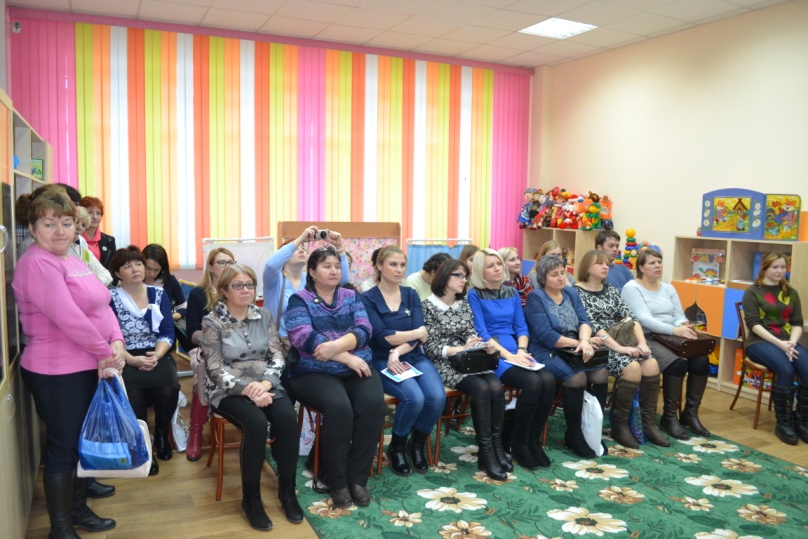 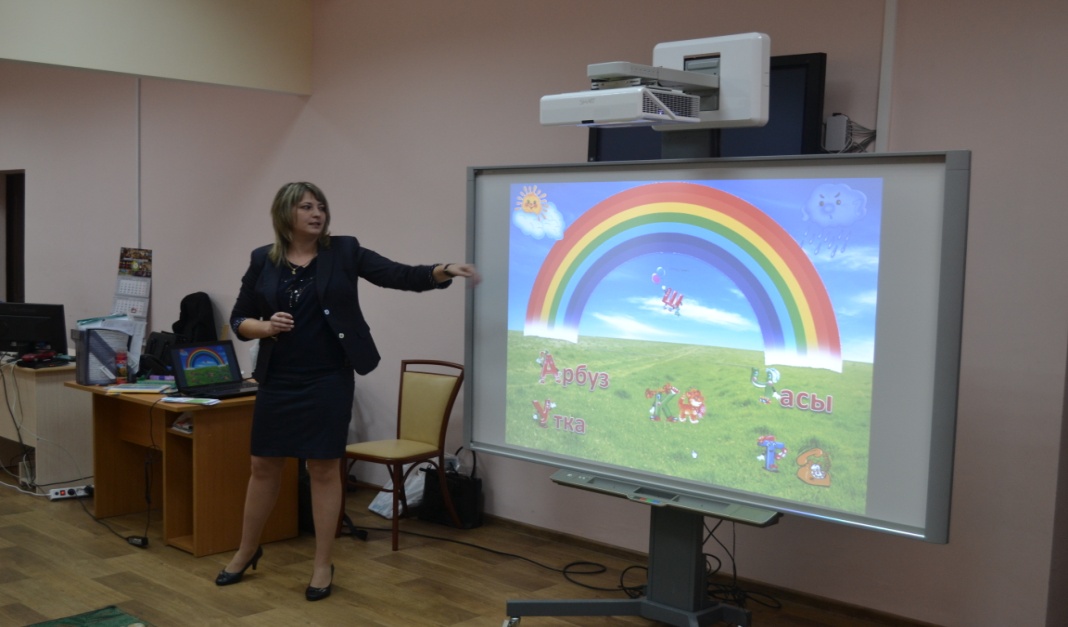 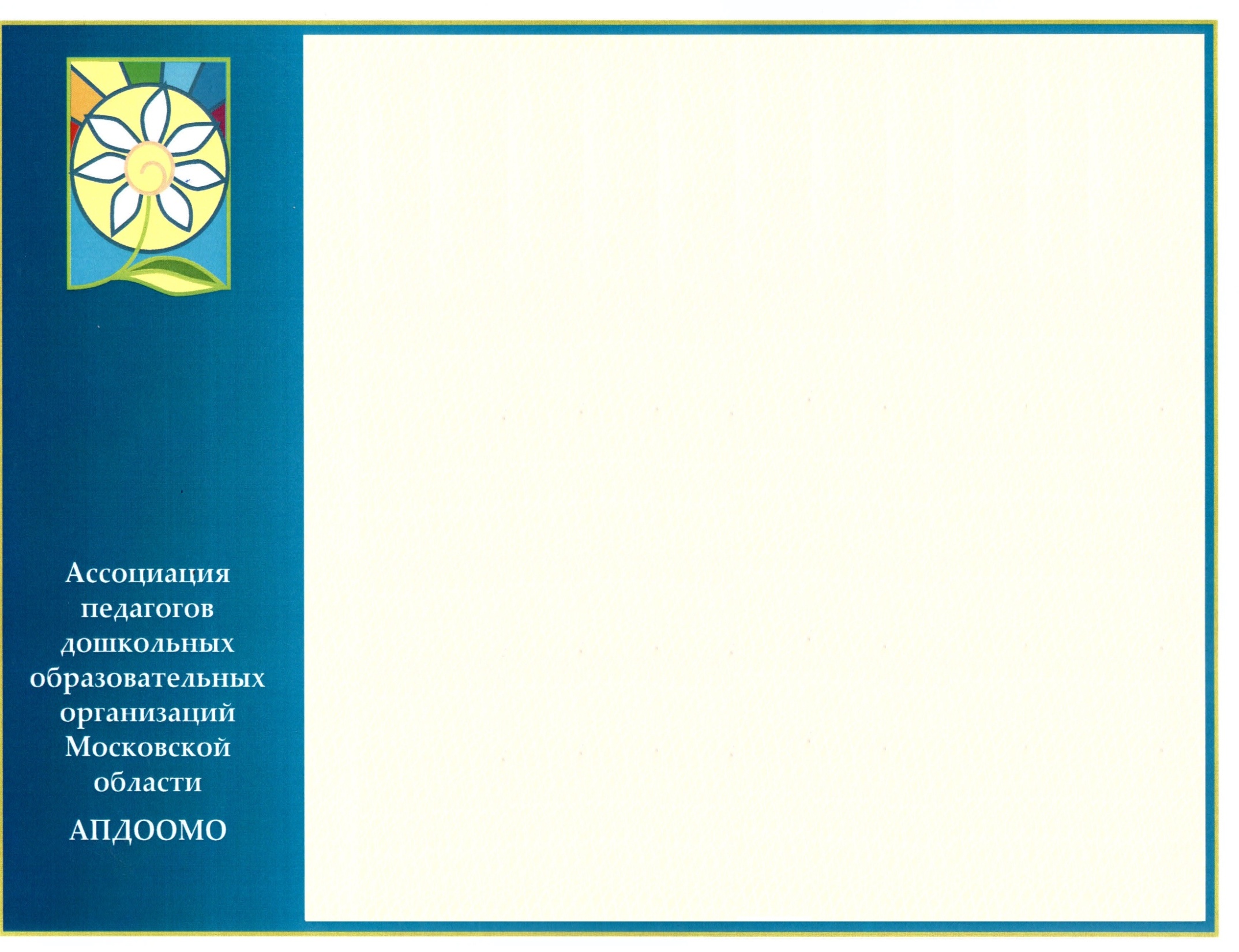 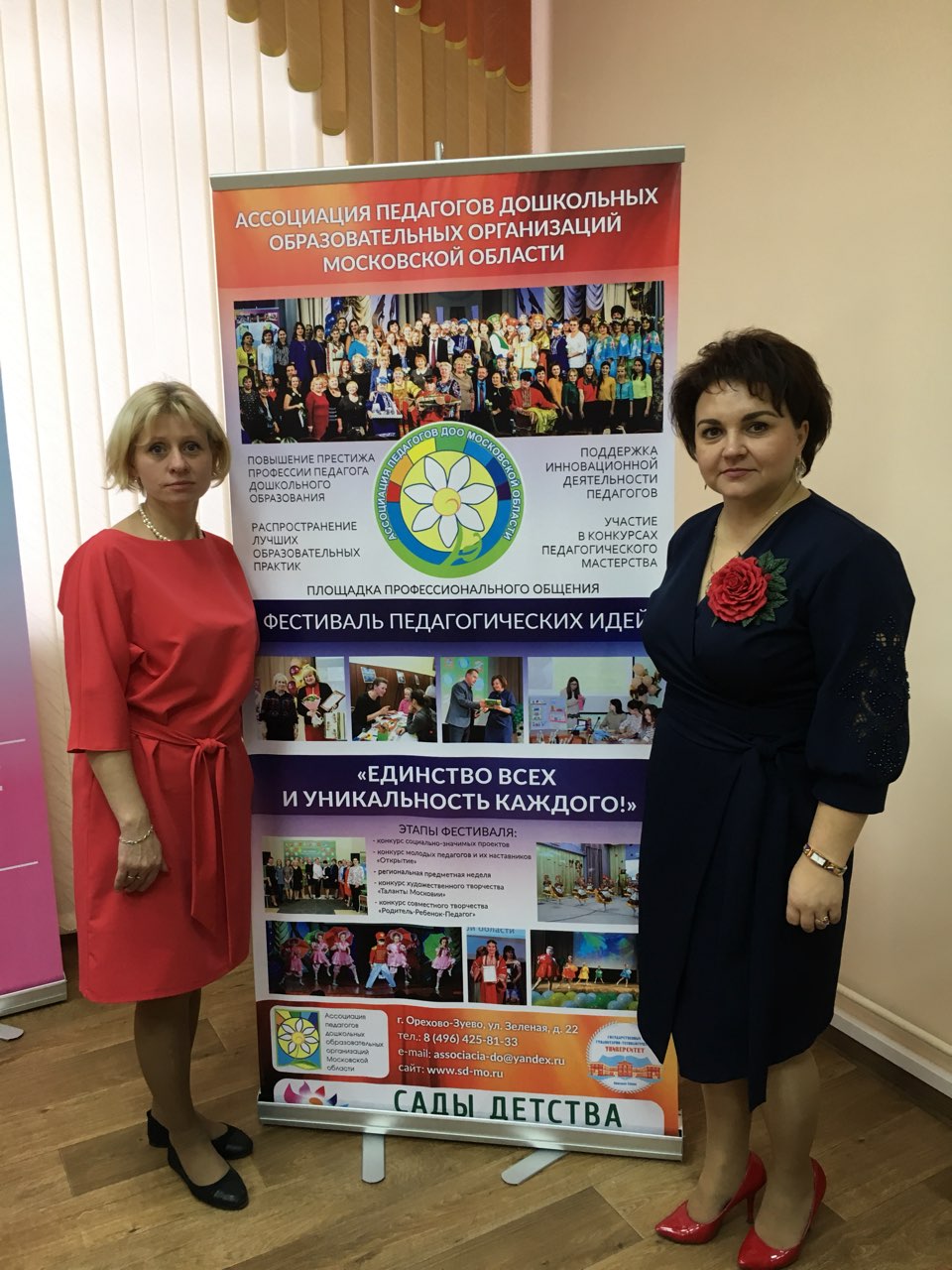 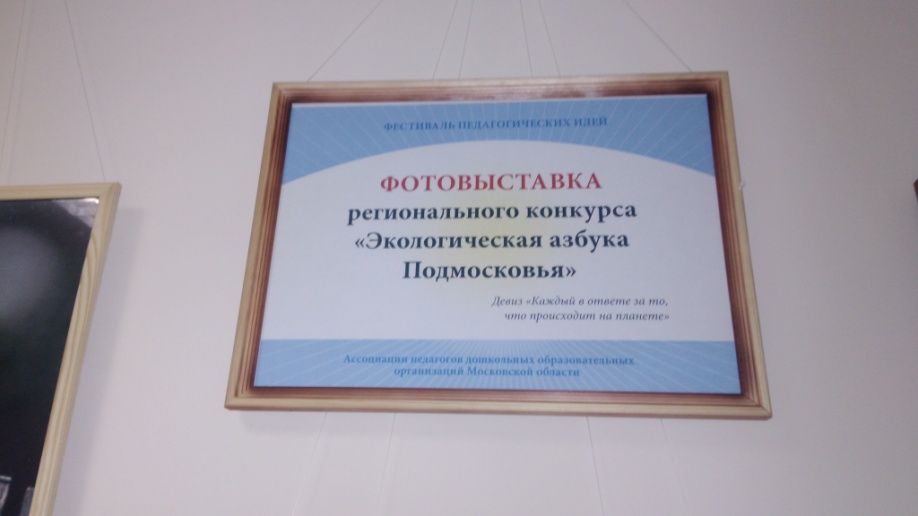 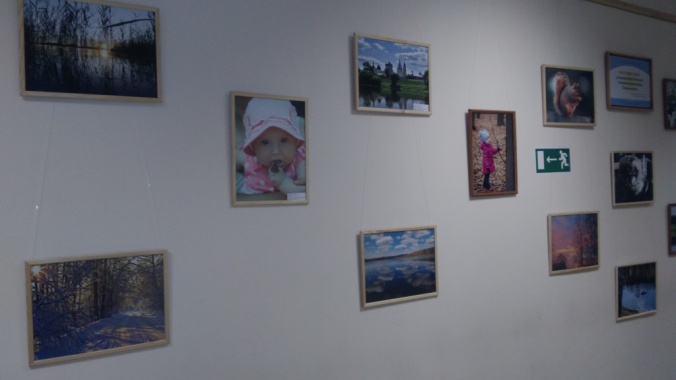 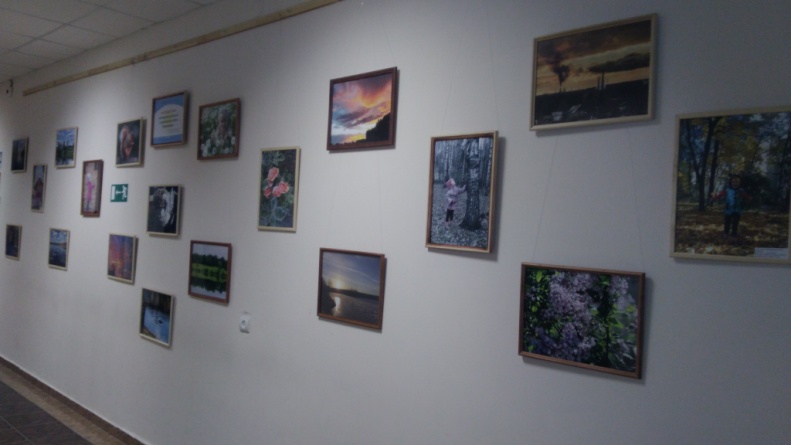 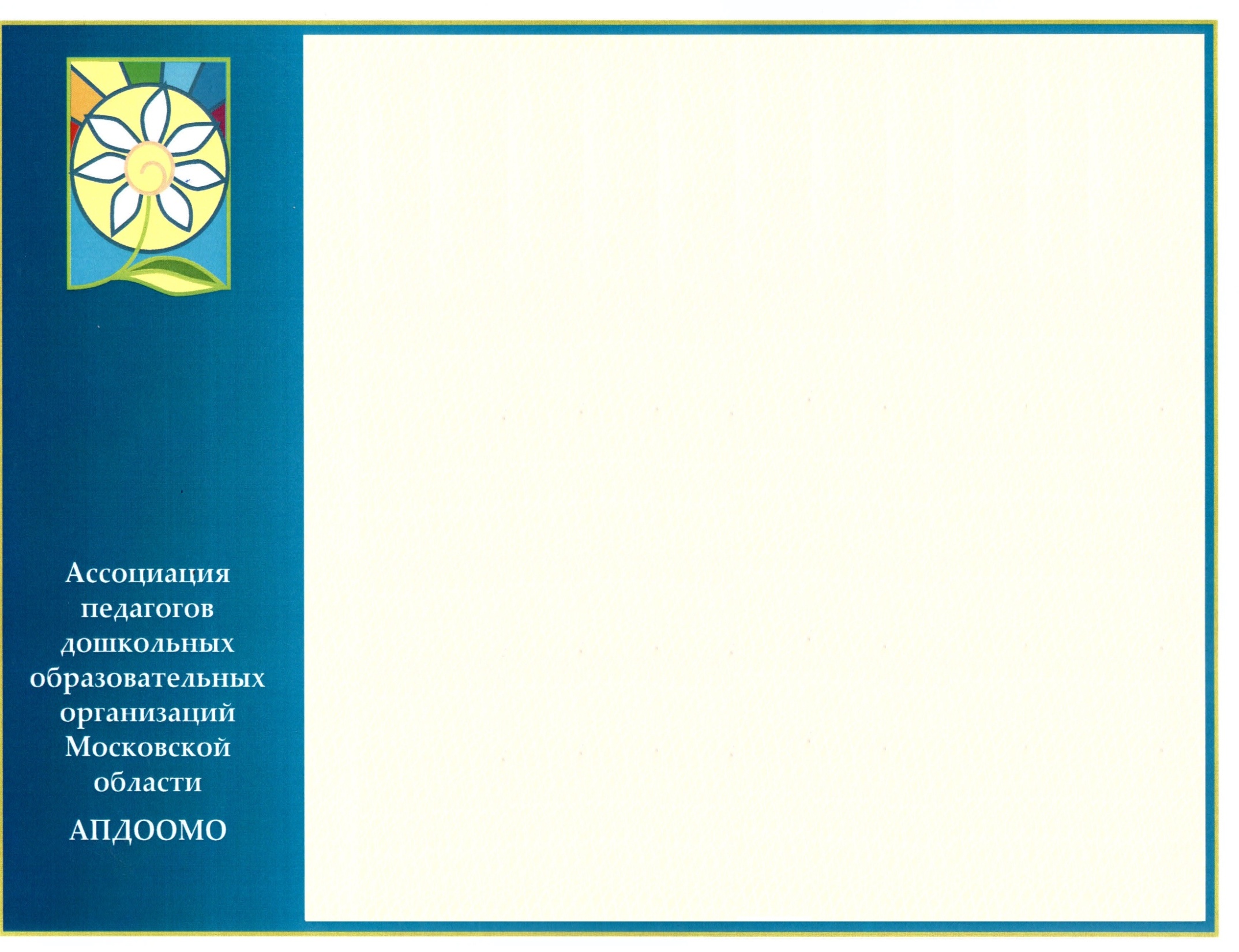 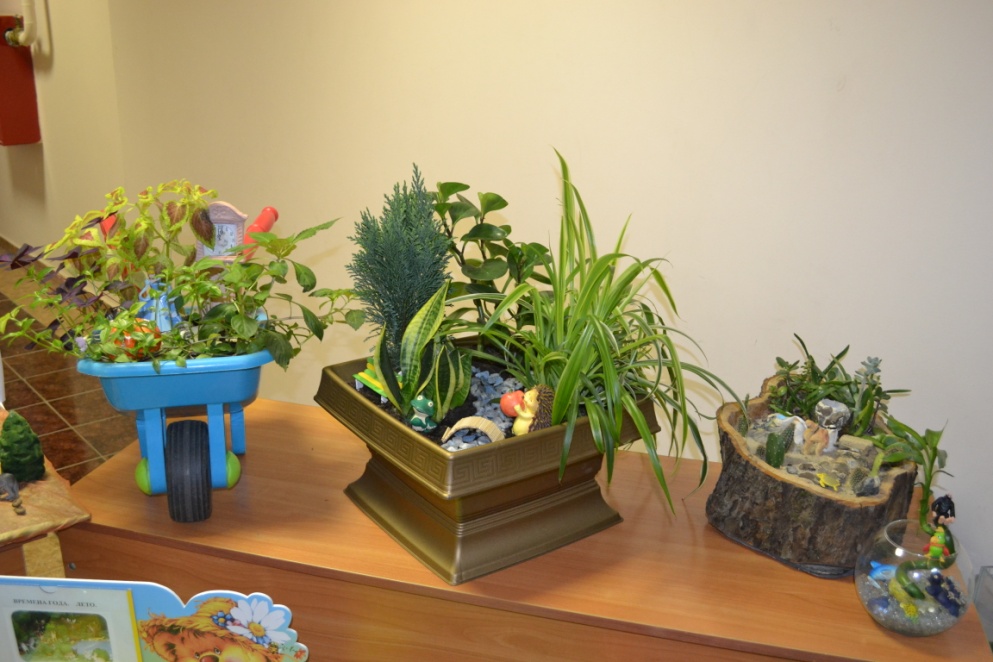 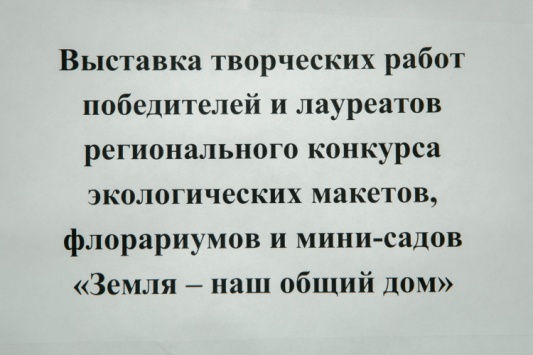 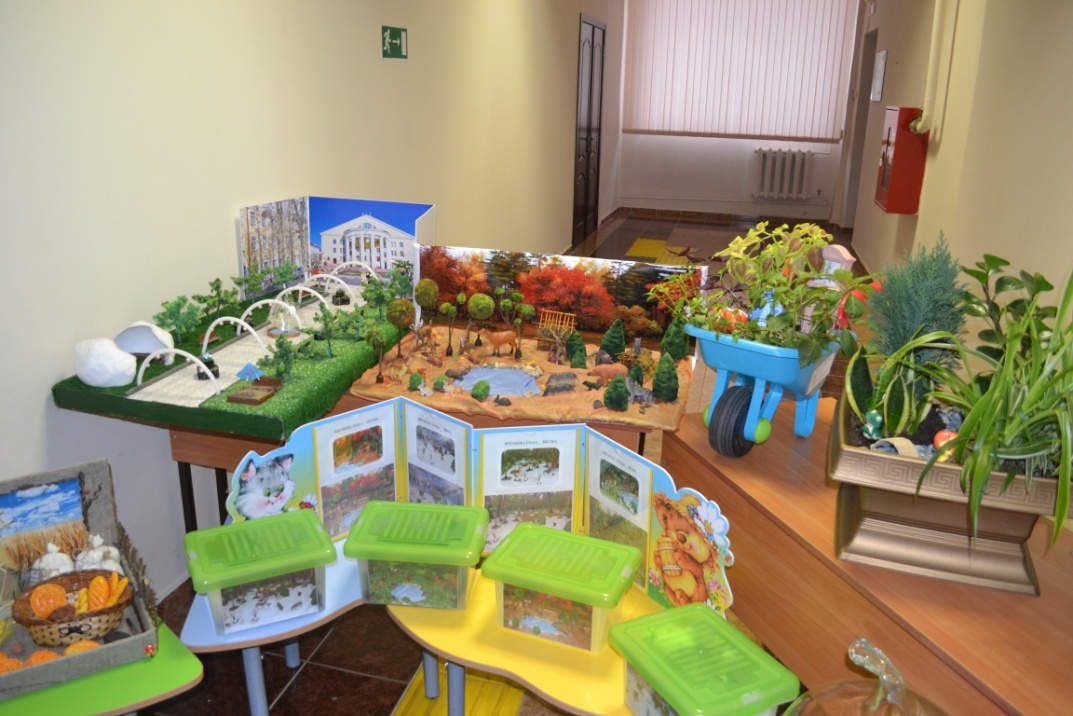 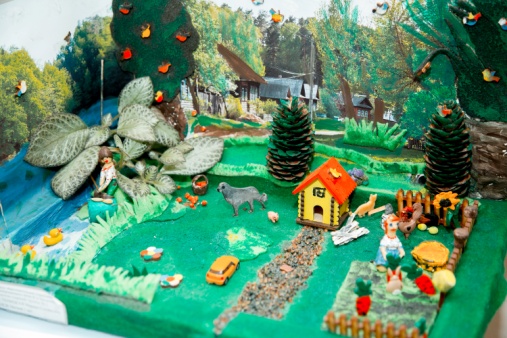 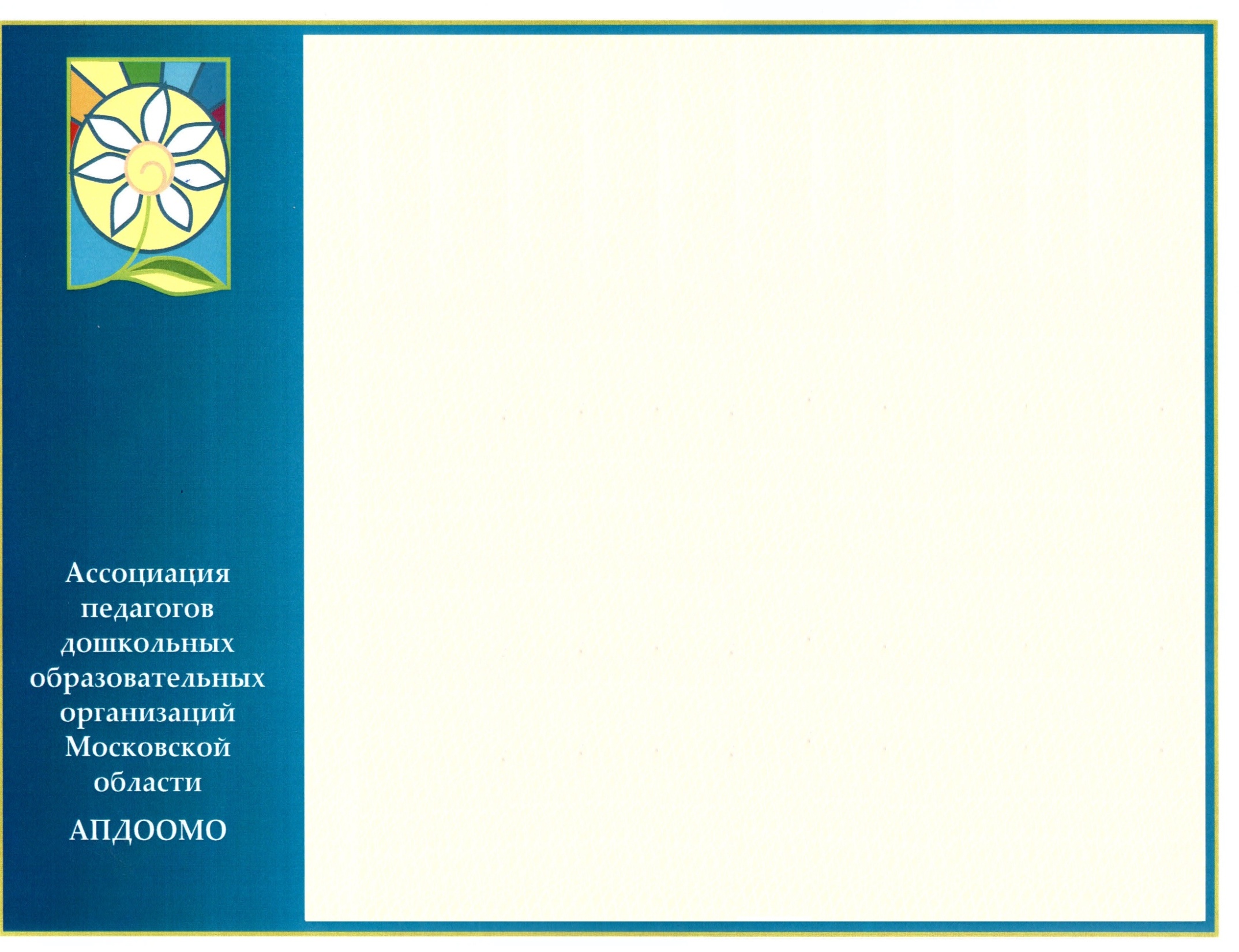 МАСТЕР-КЛАСС «Лепбук- продукт исследовательской деятельности»
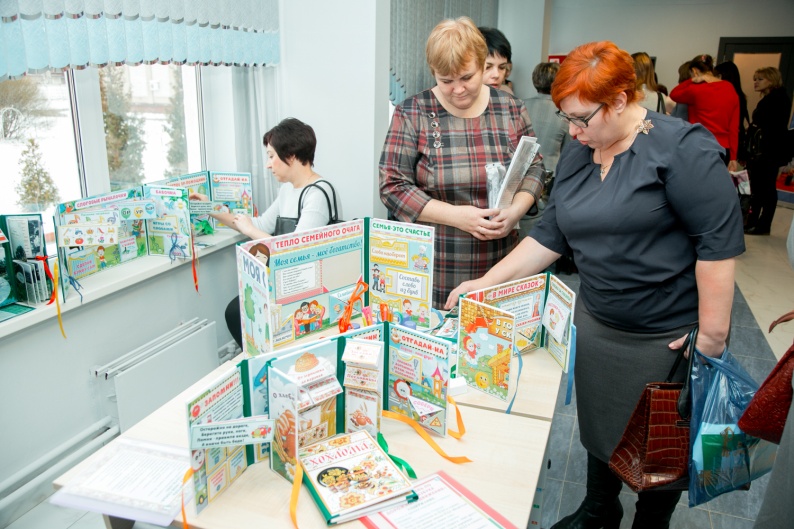 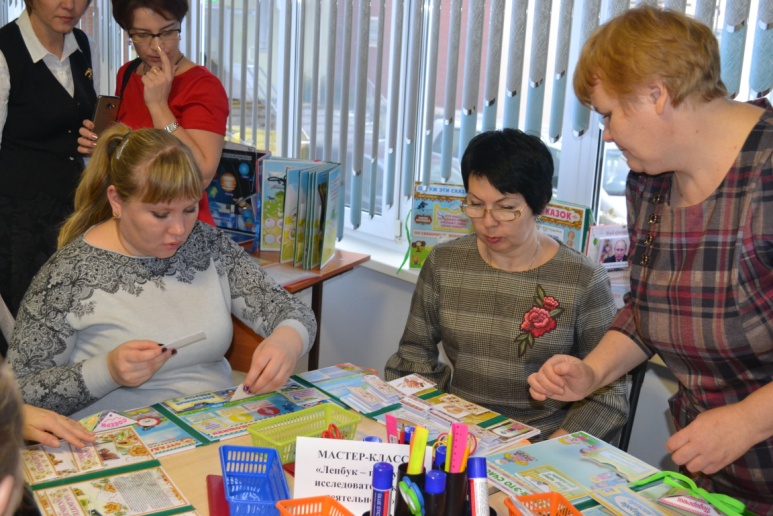 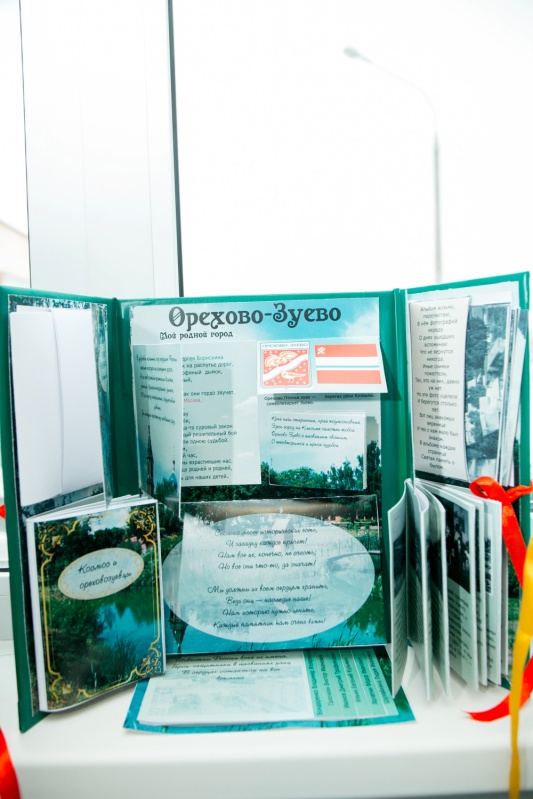 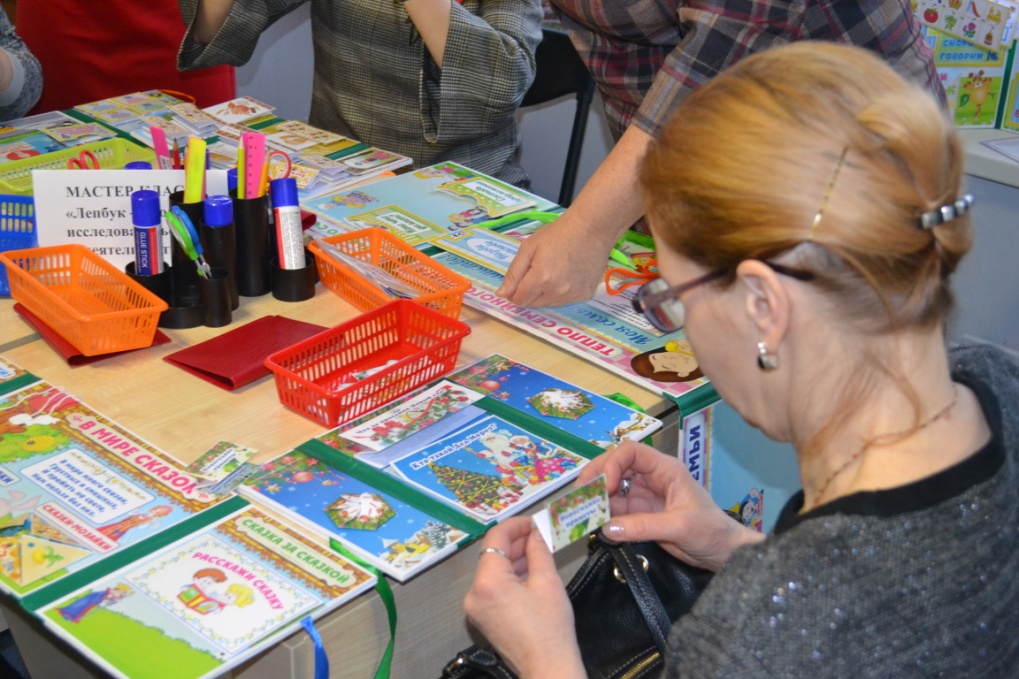 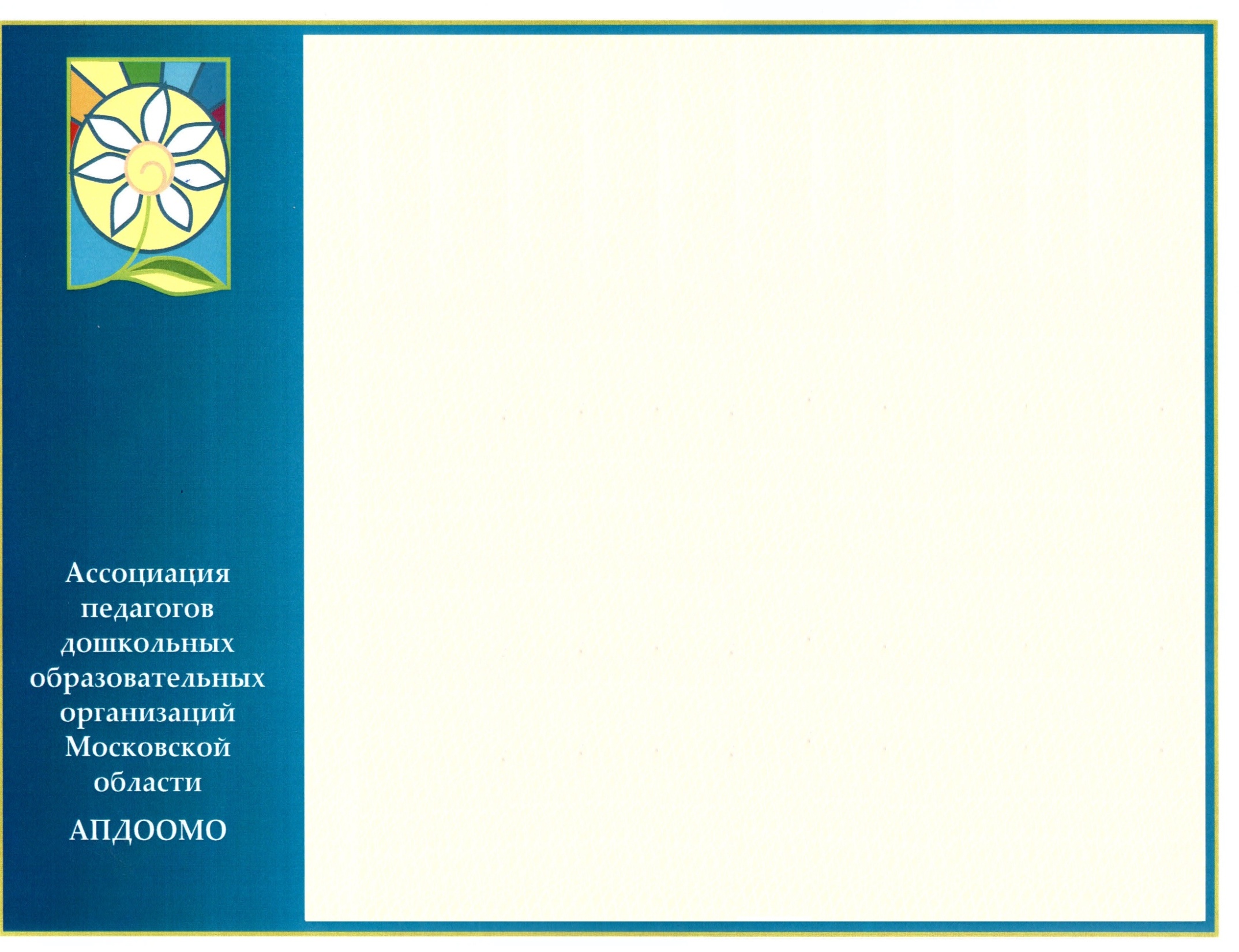 МАСТЕР-КЛАСС «Правополушарная живопись»
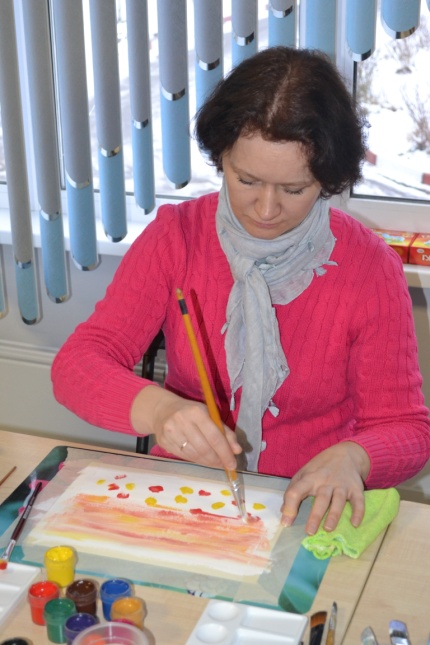 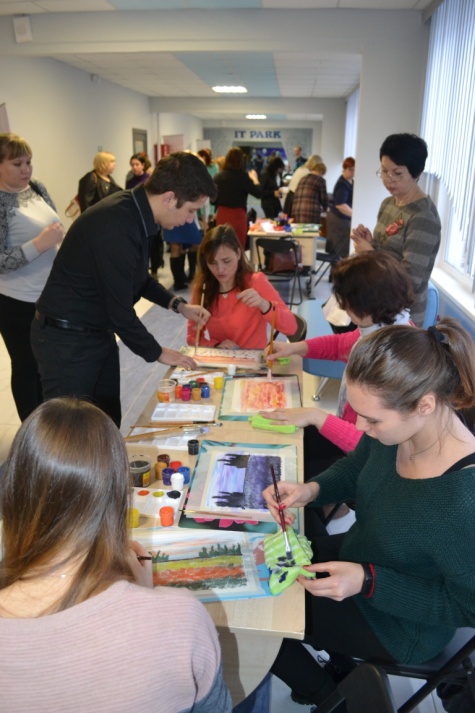 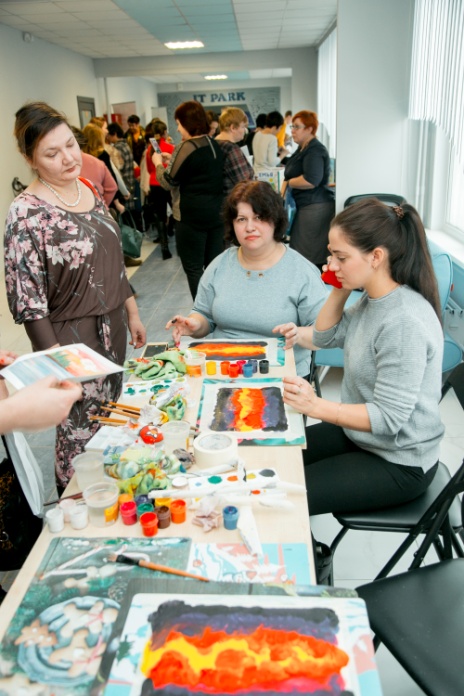 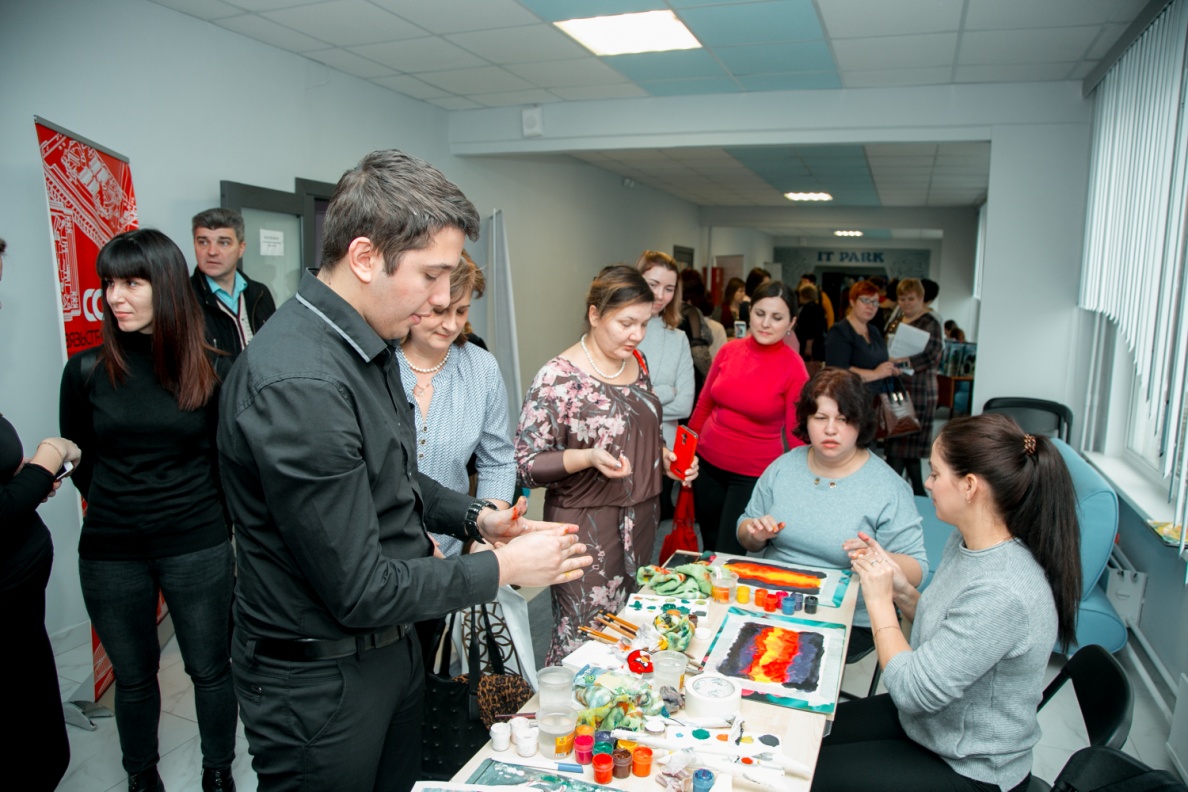 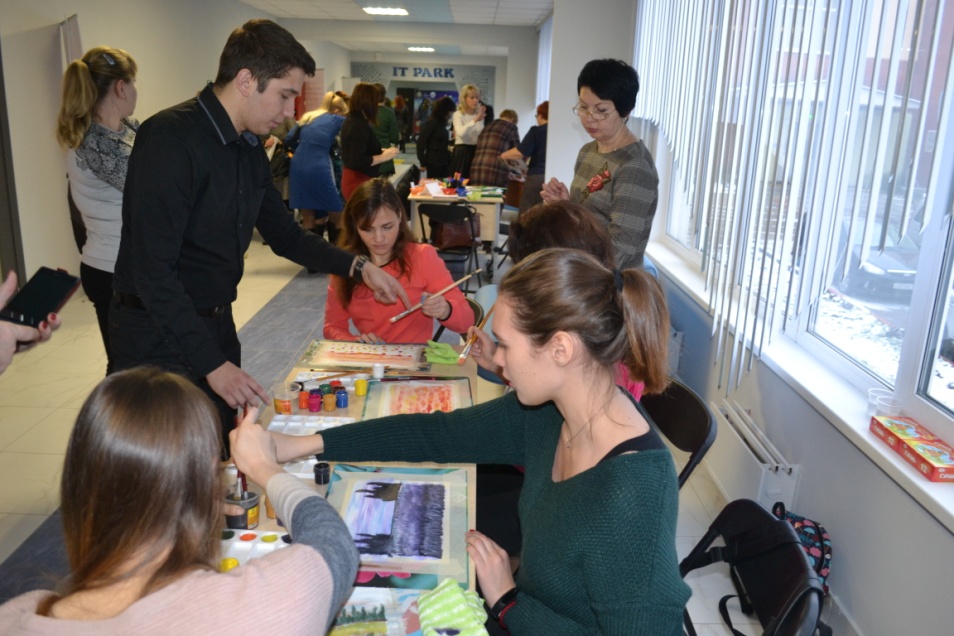 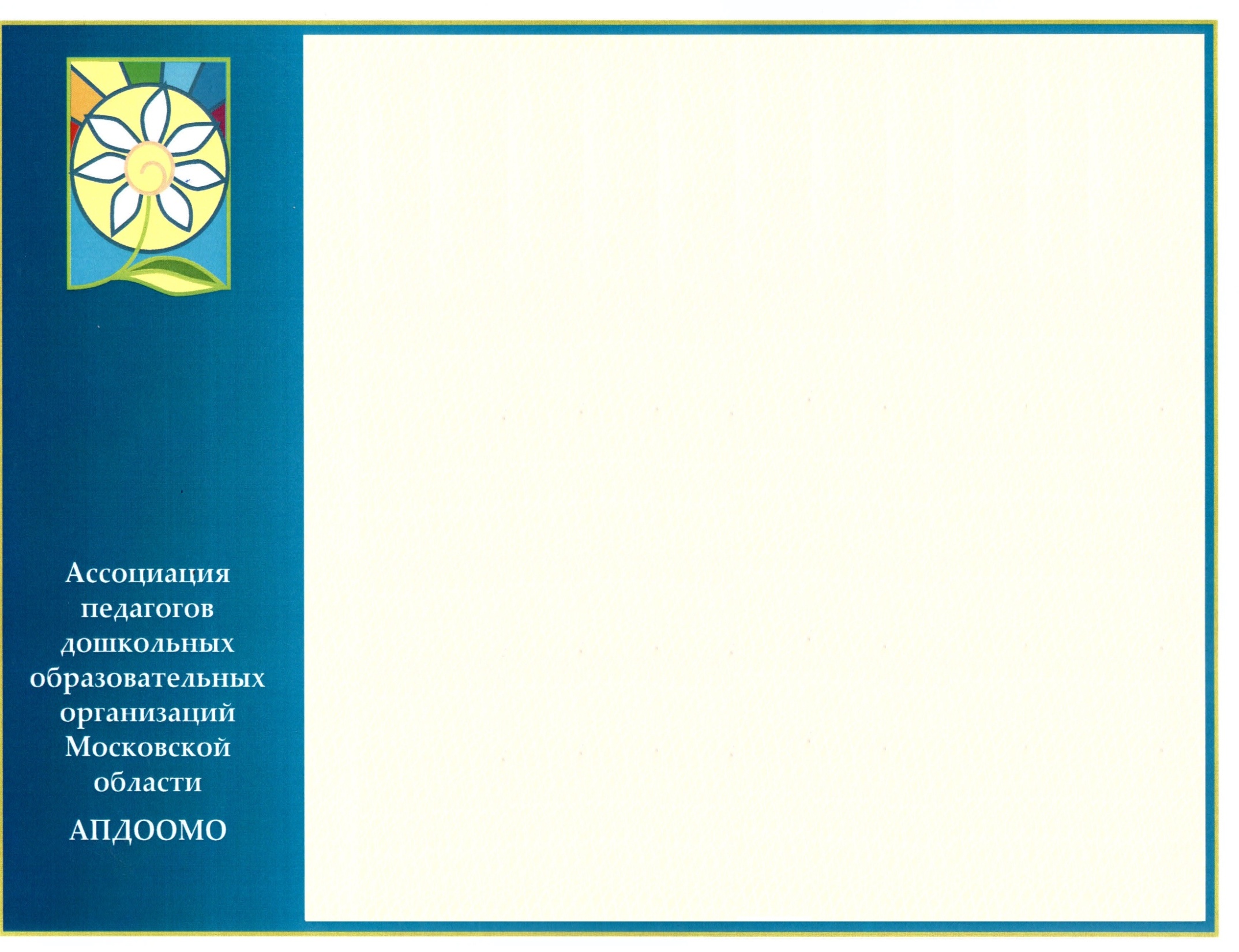 МАСТЕР-КЛАСС «Рисунки на воде. Техника Эбру»
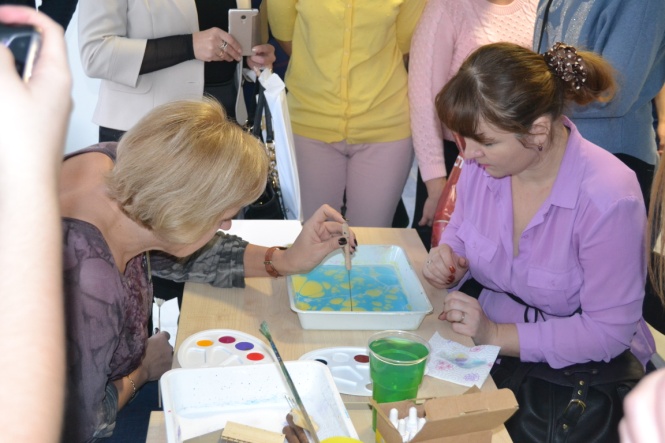 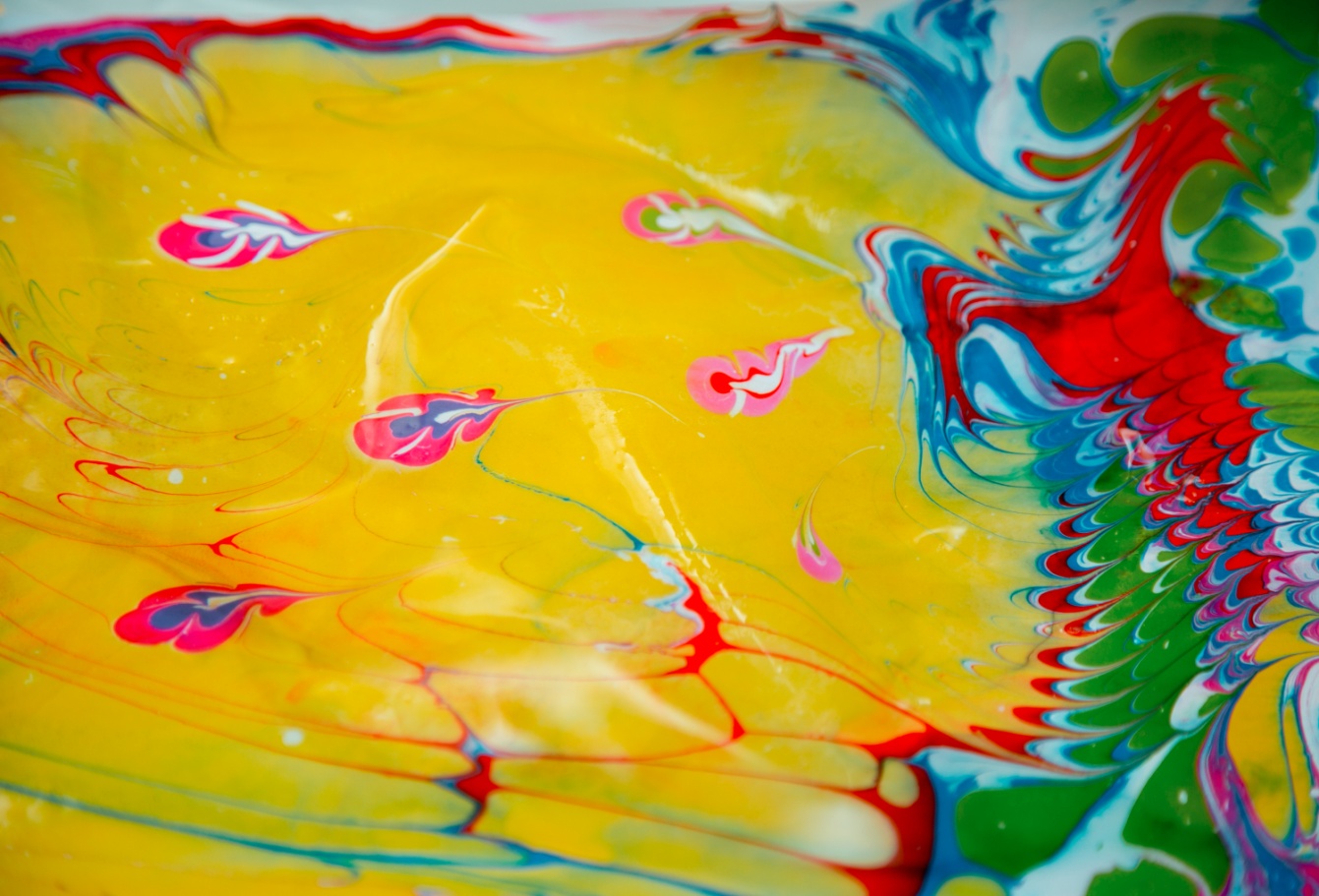 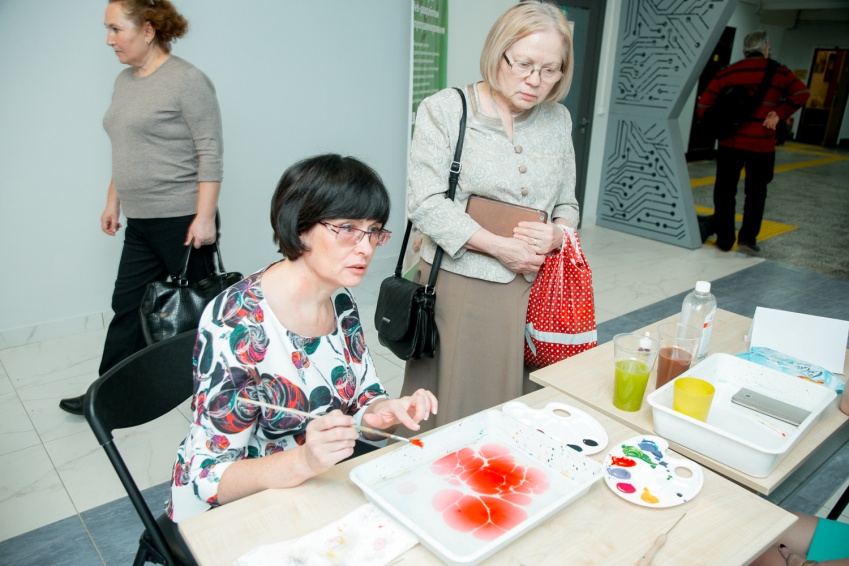 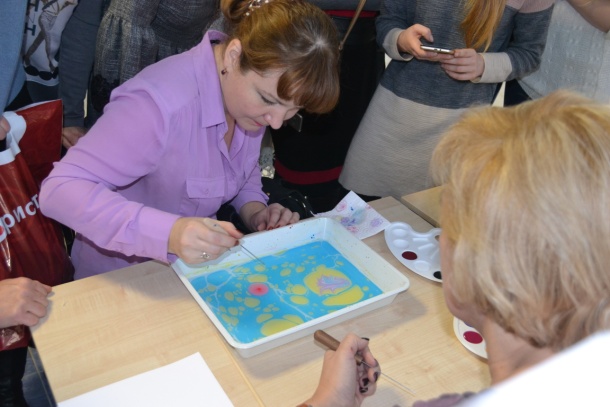 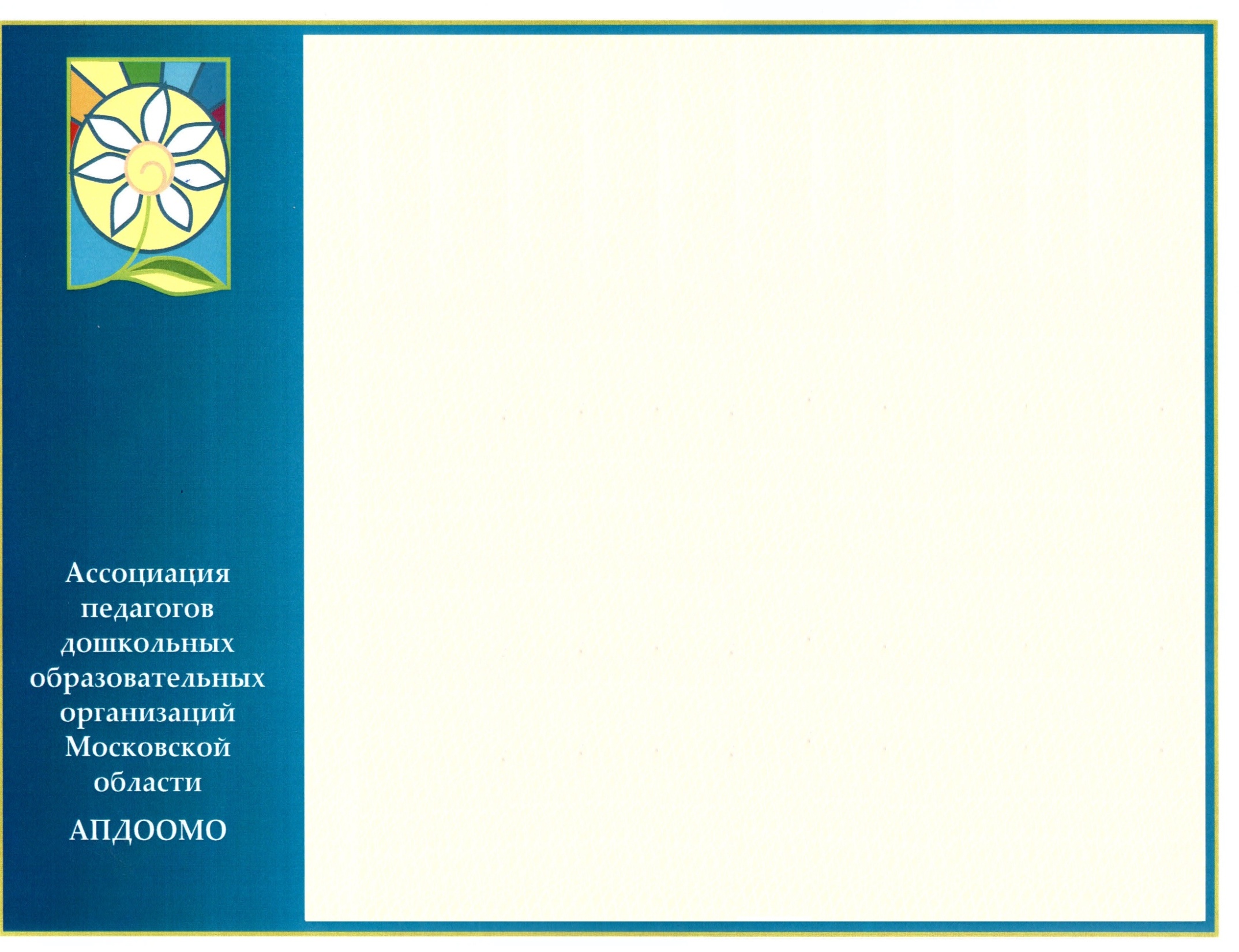 МАСТЕР-КЛАСС 
«Современное интерактивное оборудование»
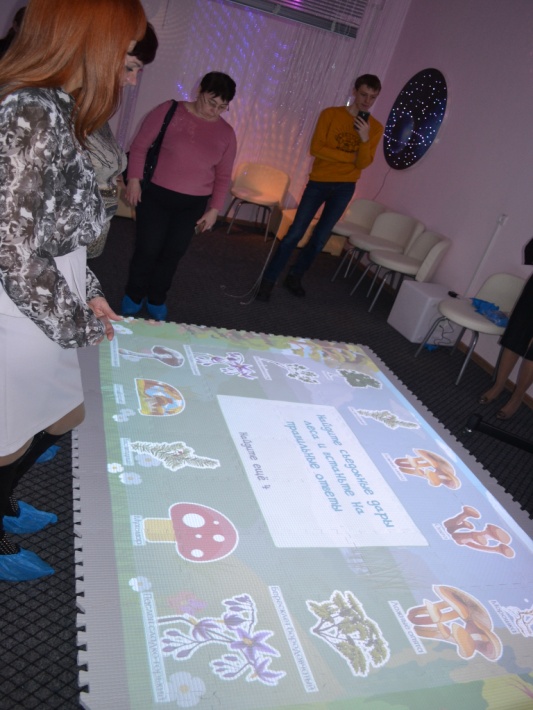 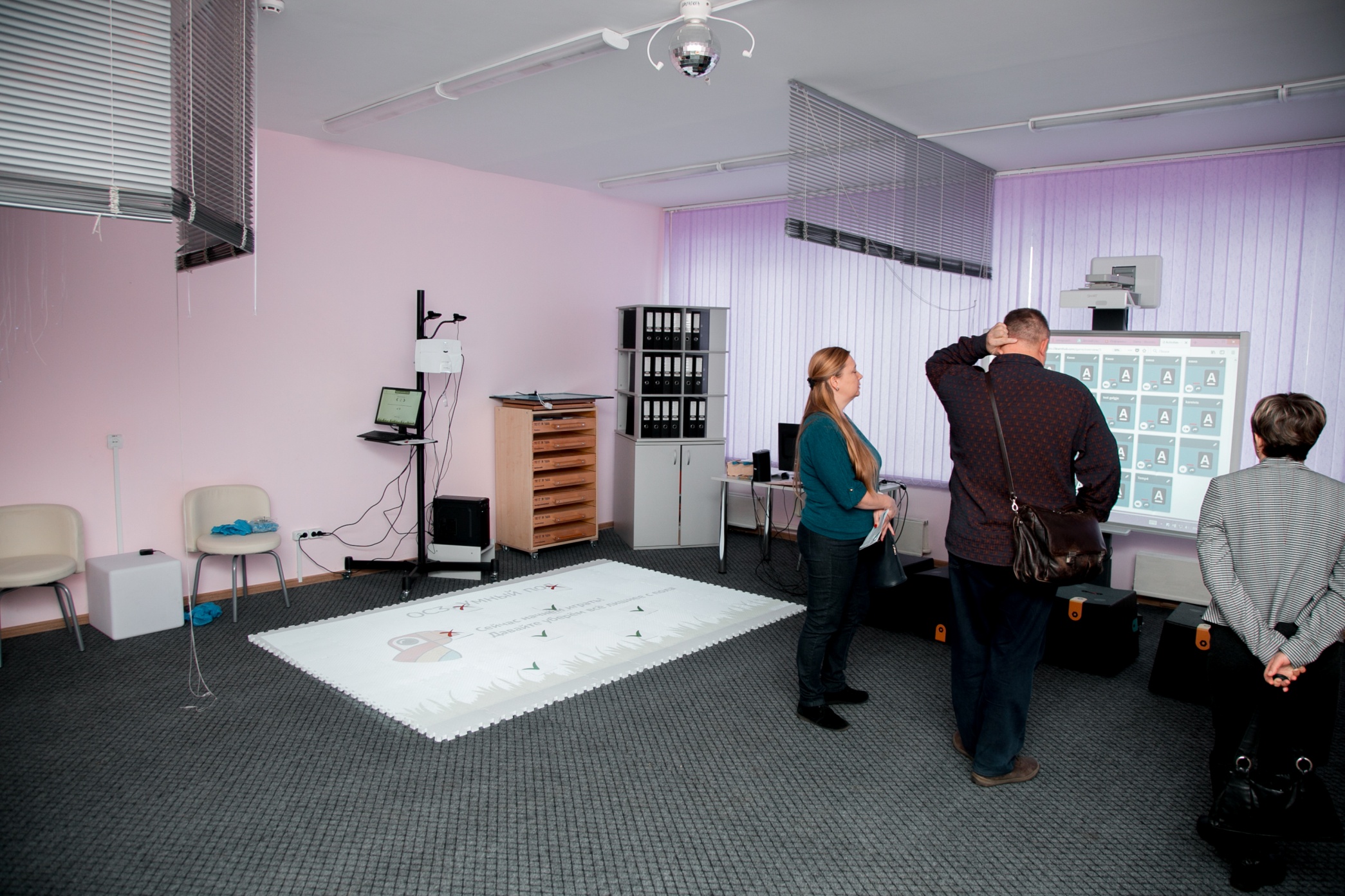 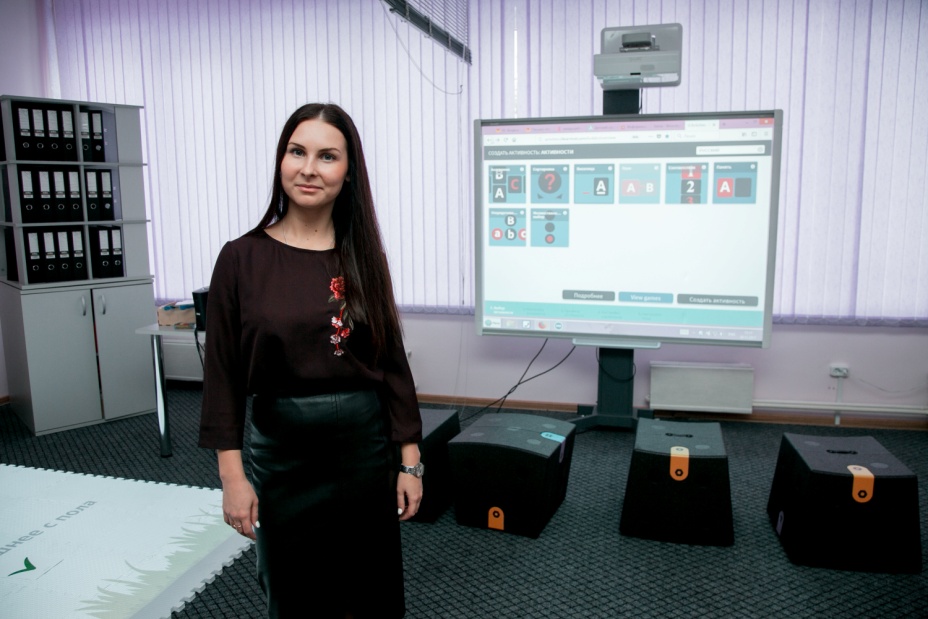 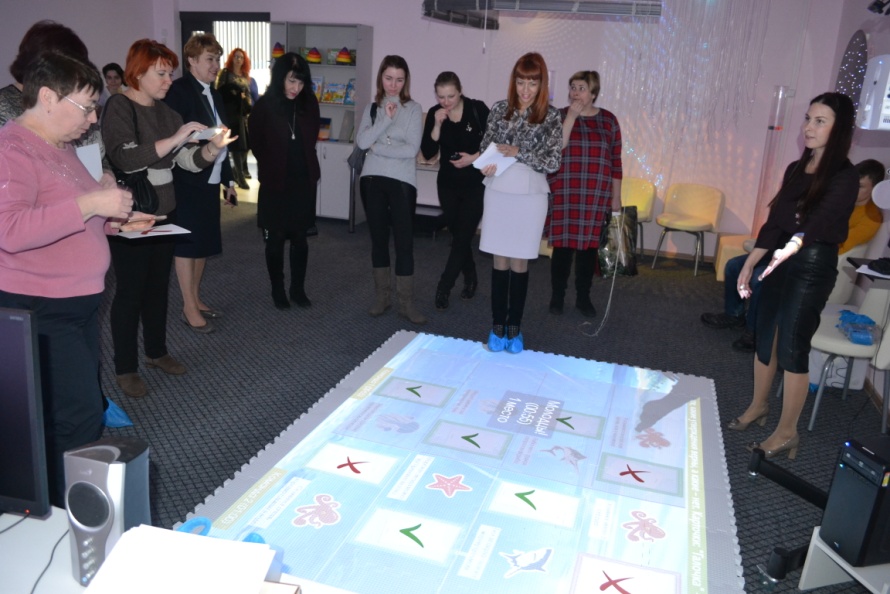 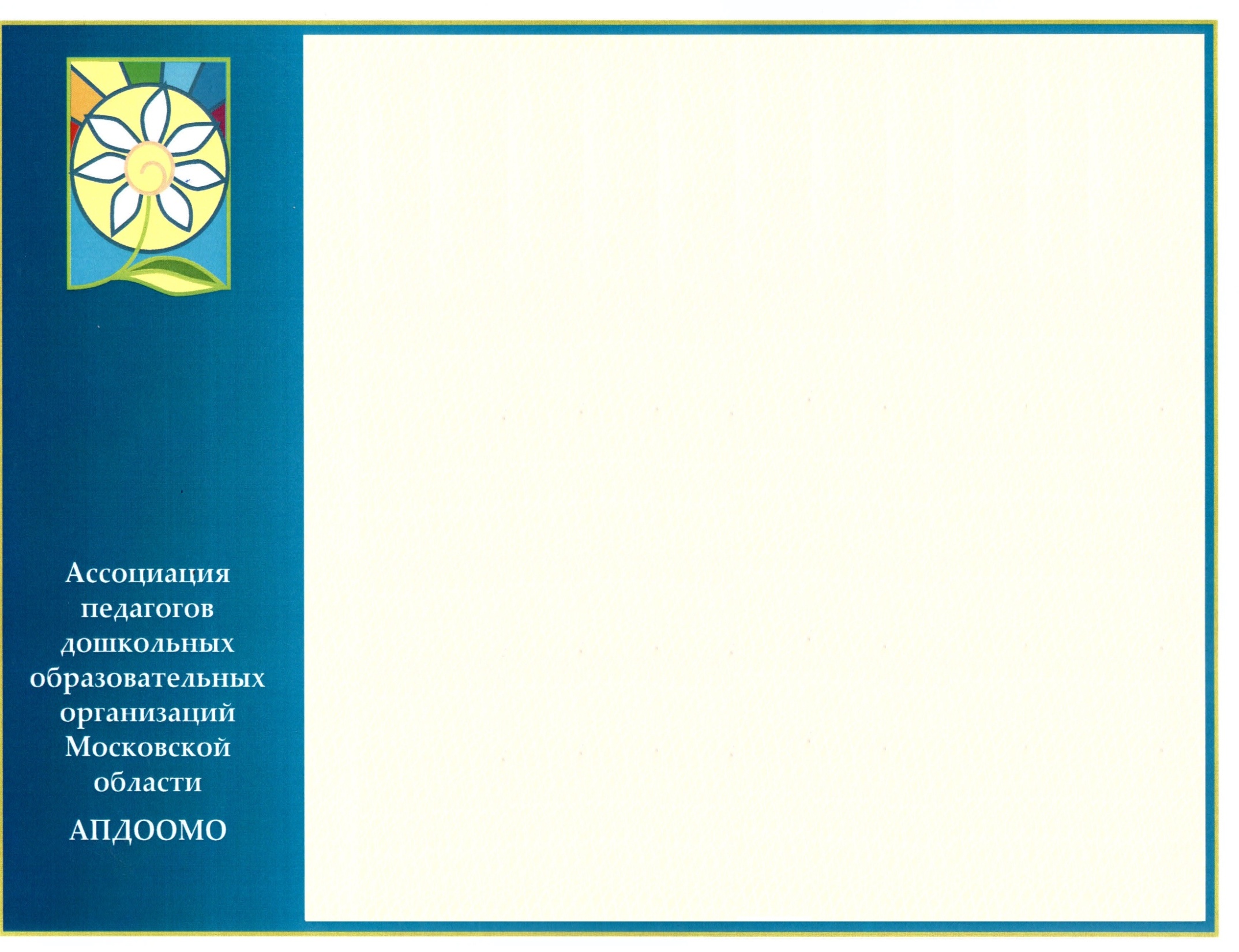 МАСТЕР-КЛАСС «Изготовление цветов из фоамирана»
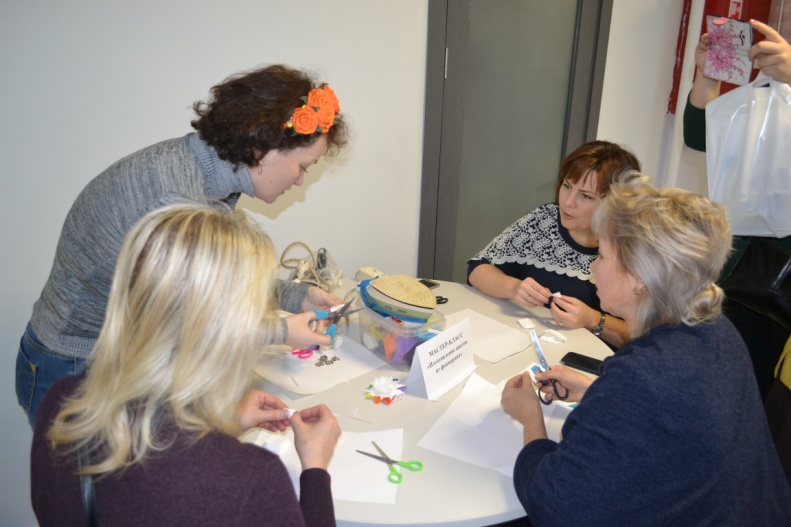 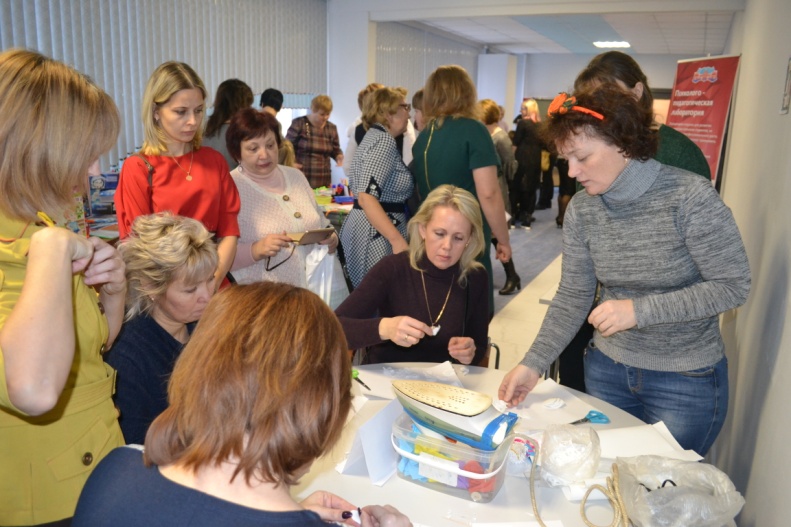 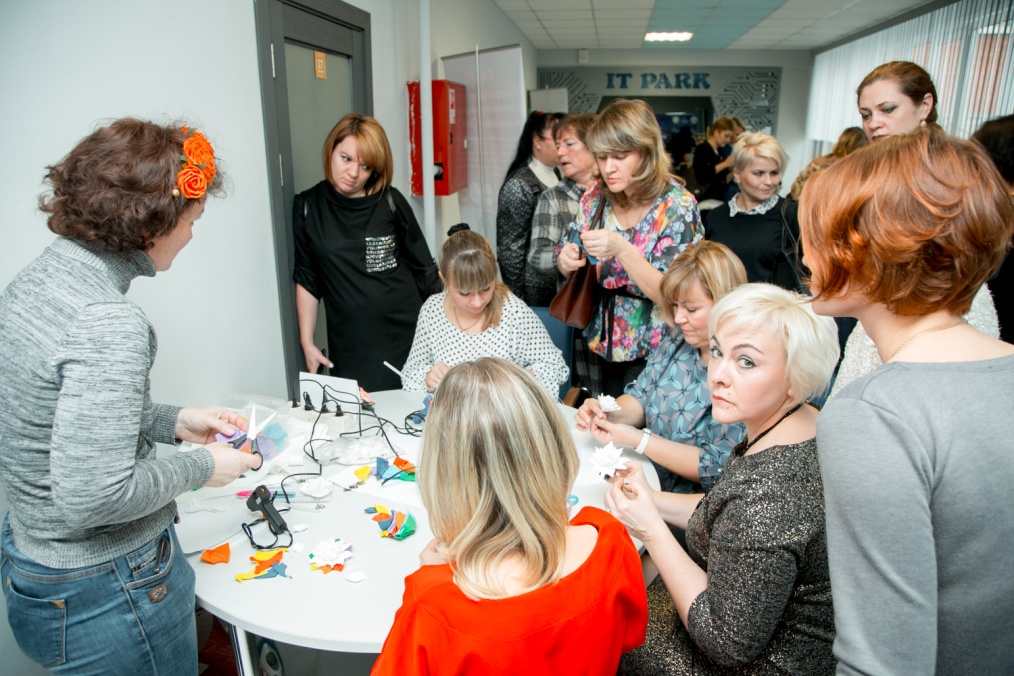 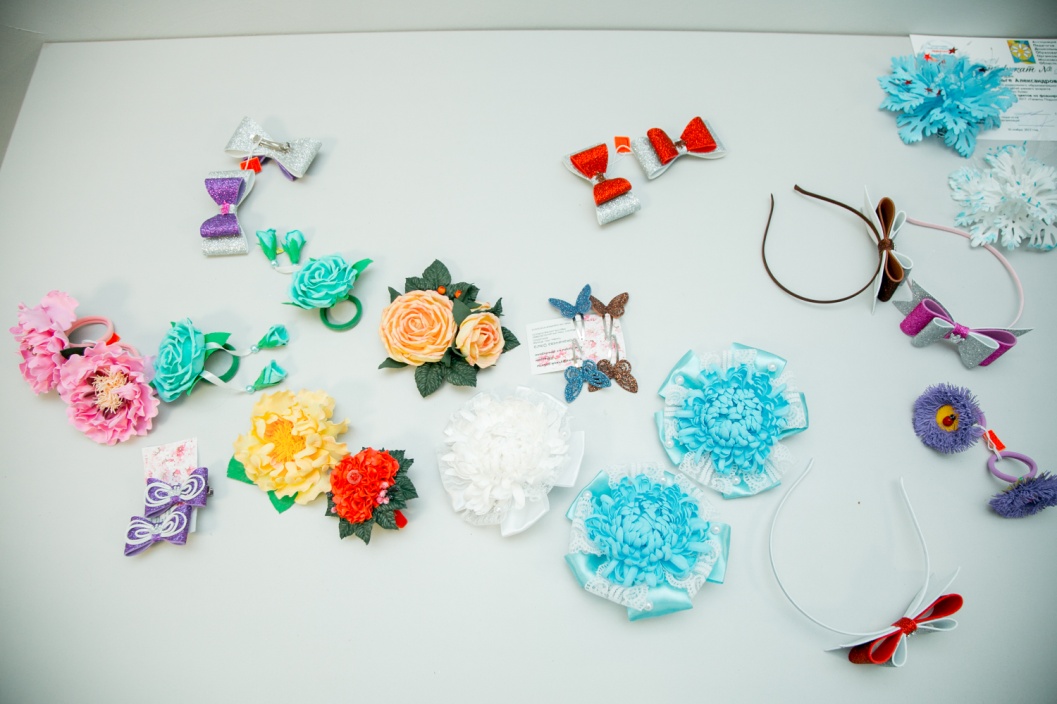 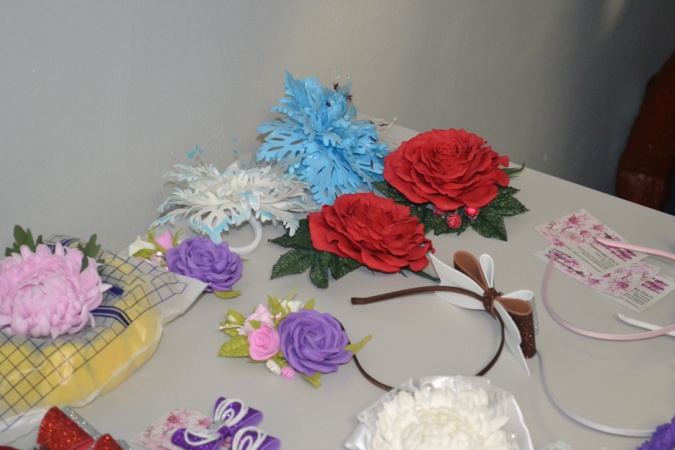 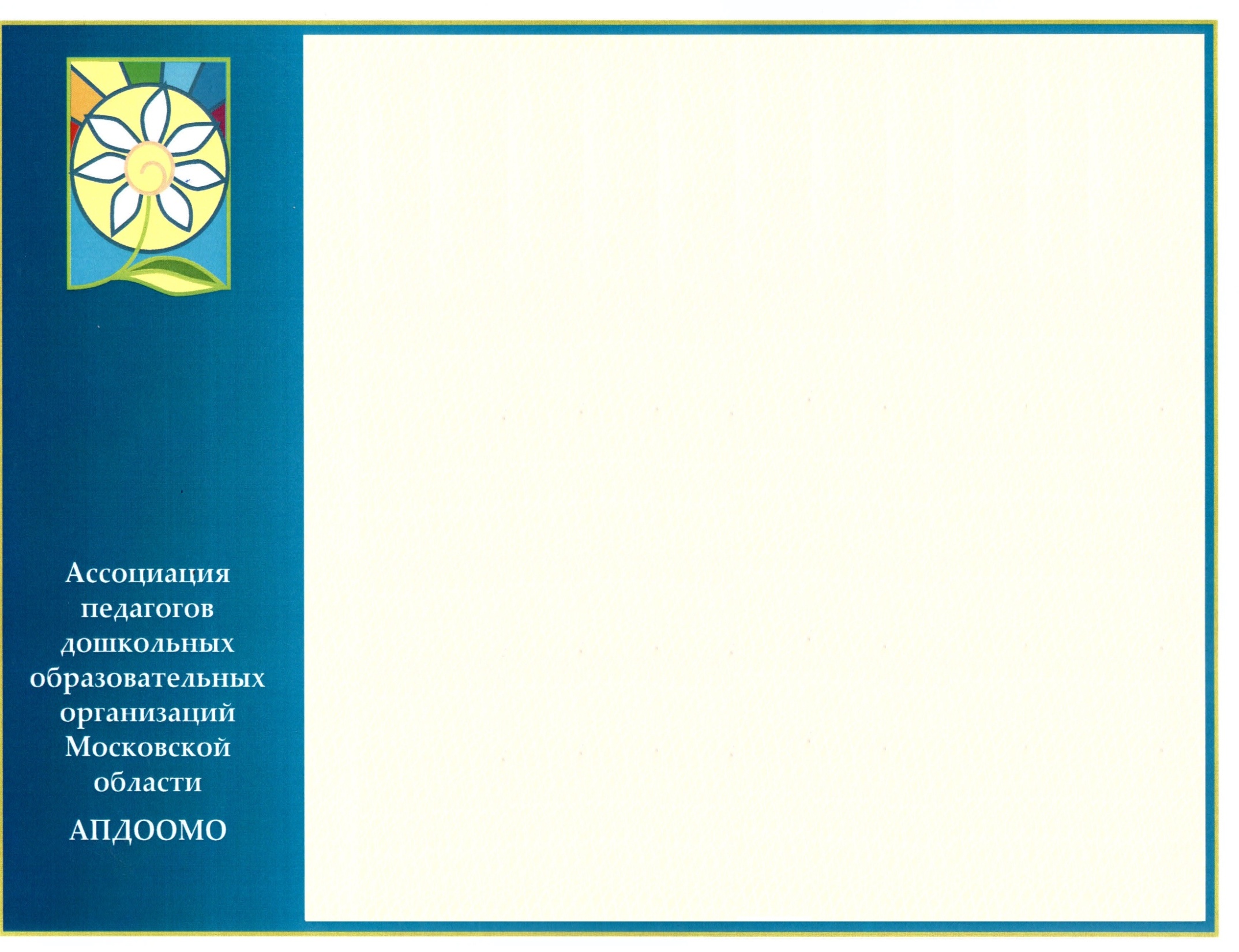 Члены Совета Ассоциации педагогов ДОО Московской области и социальные партнеры
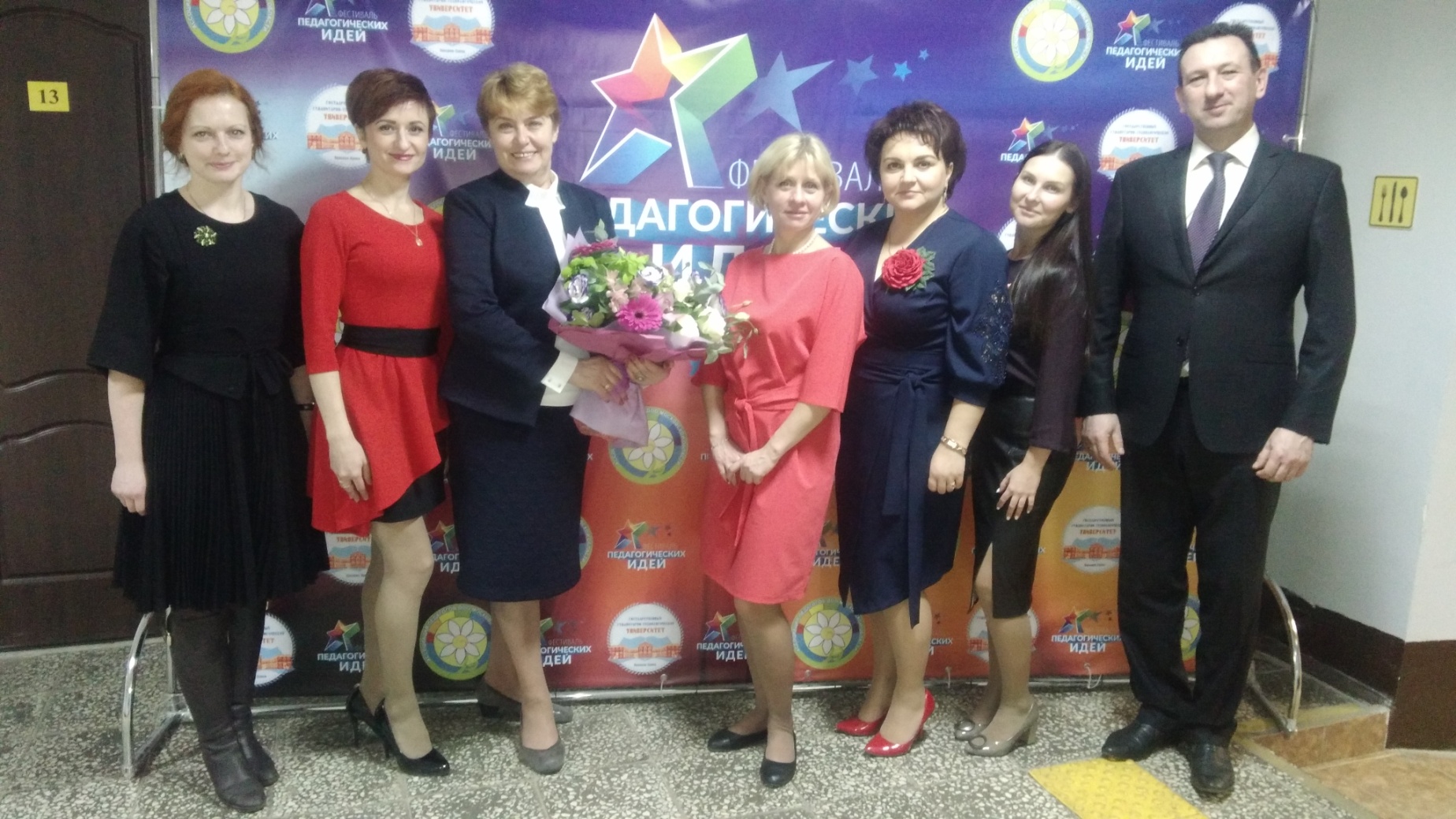 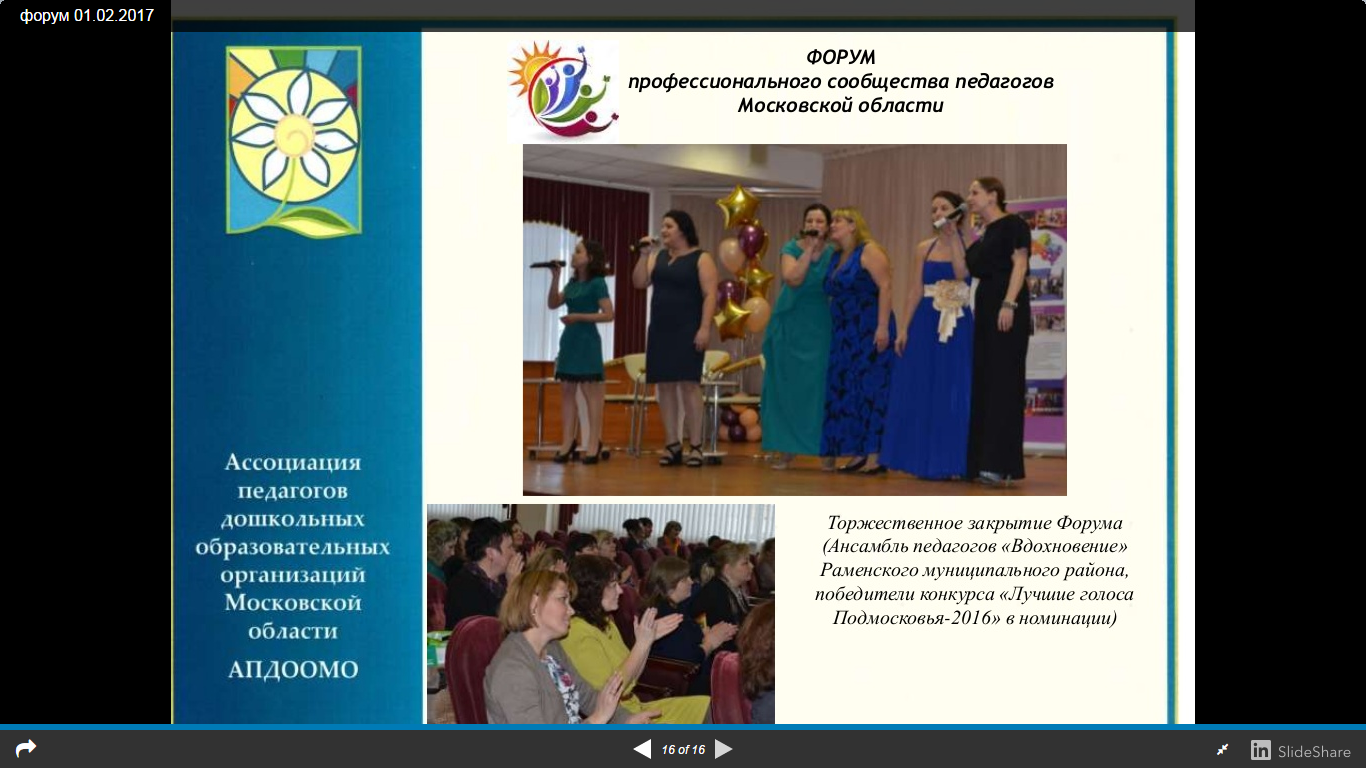 СЛЁТ 
педагогов дошкольных образовательных организаций Московской области
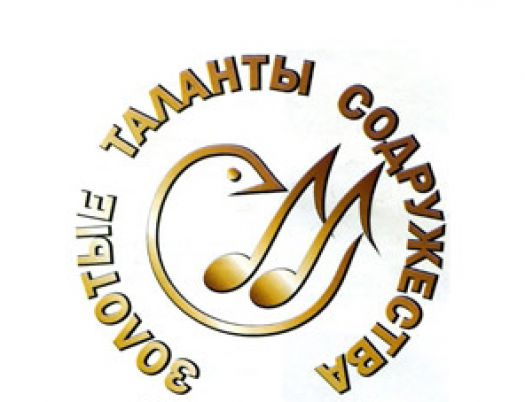 !
гости
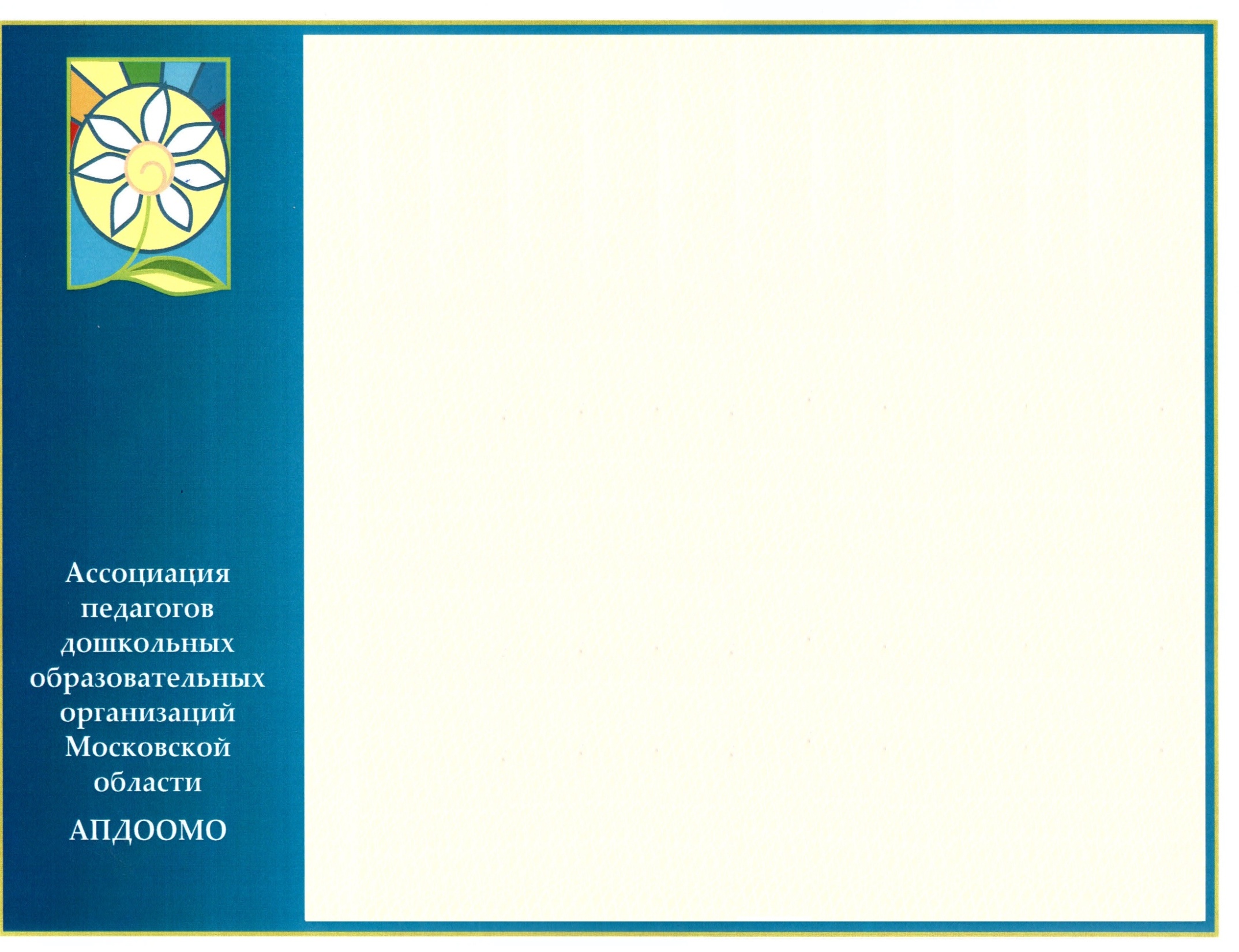 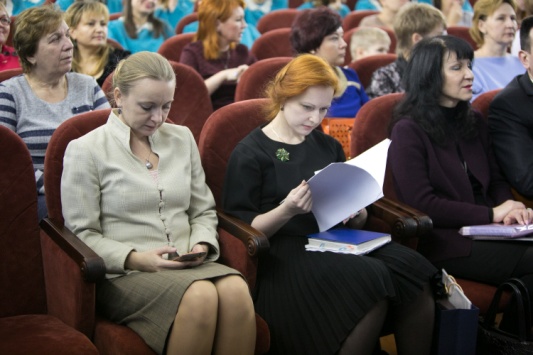 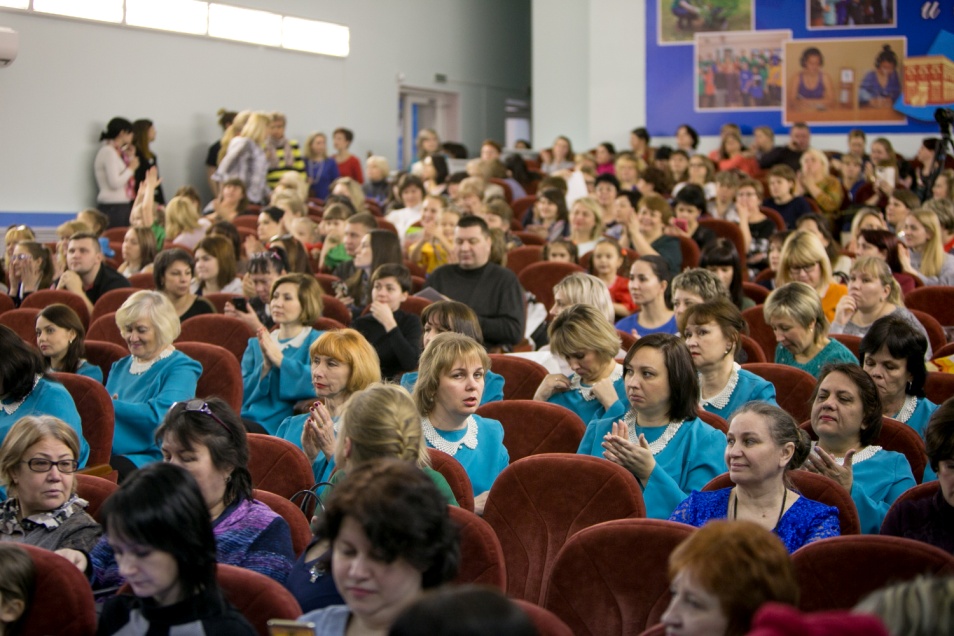 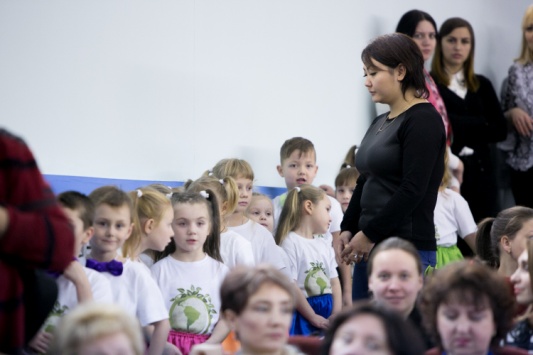 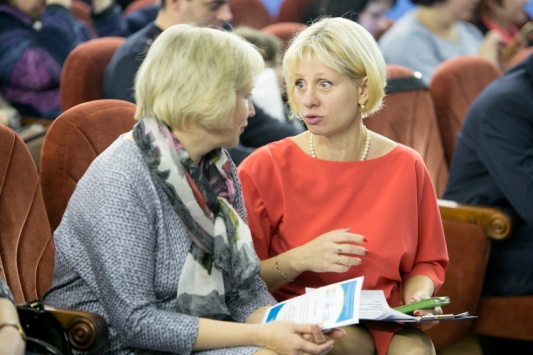 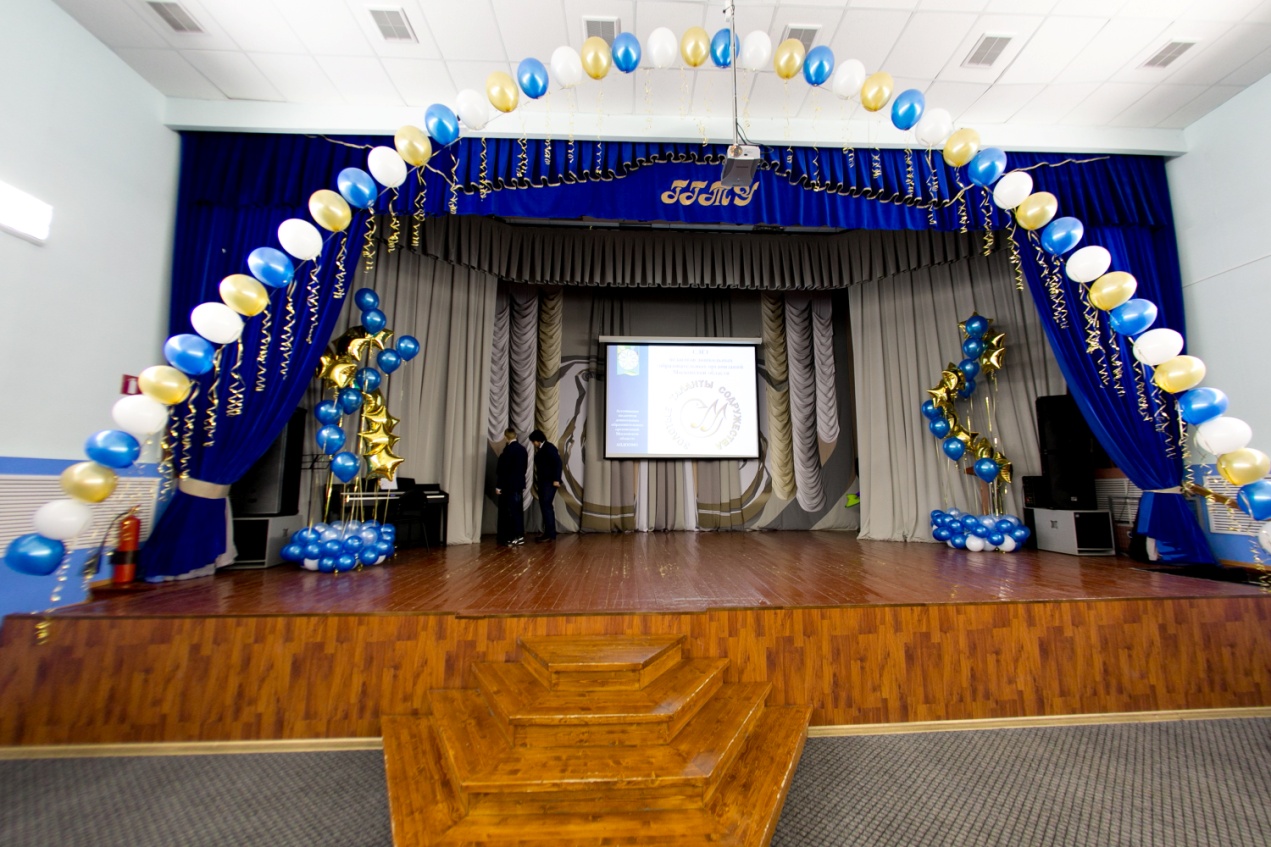 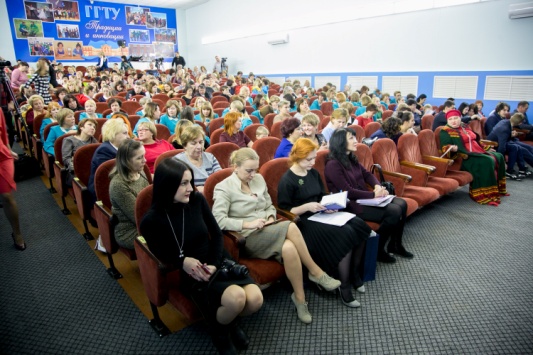 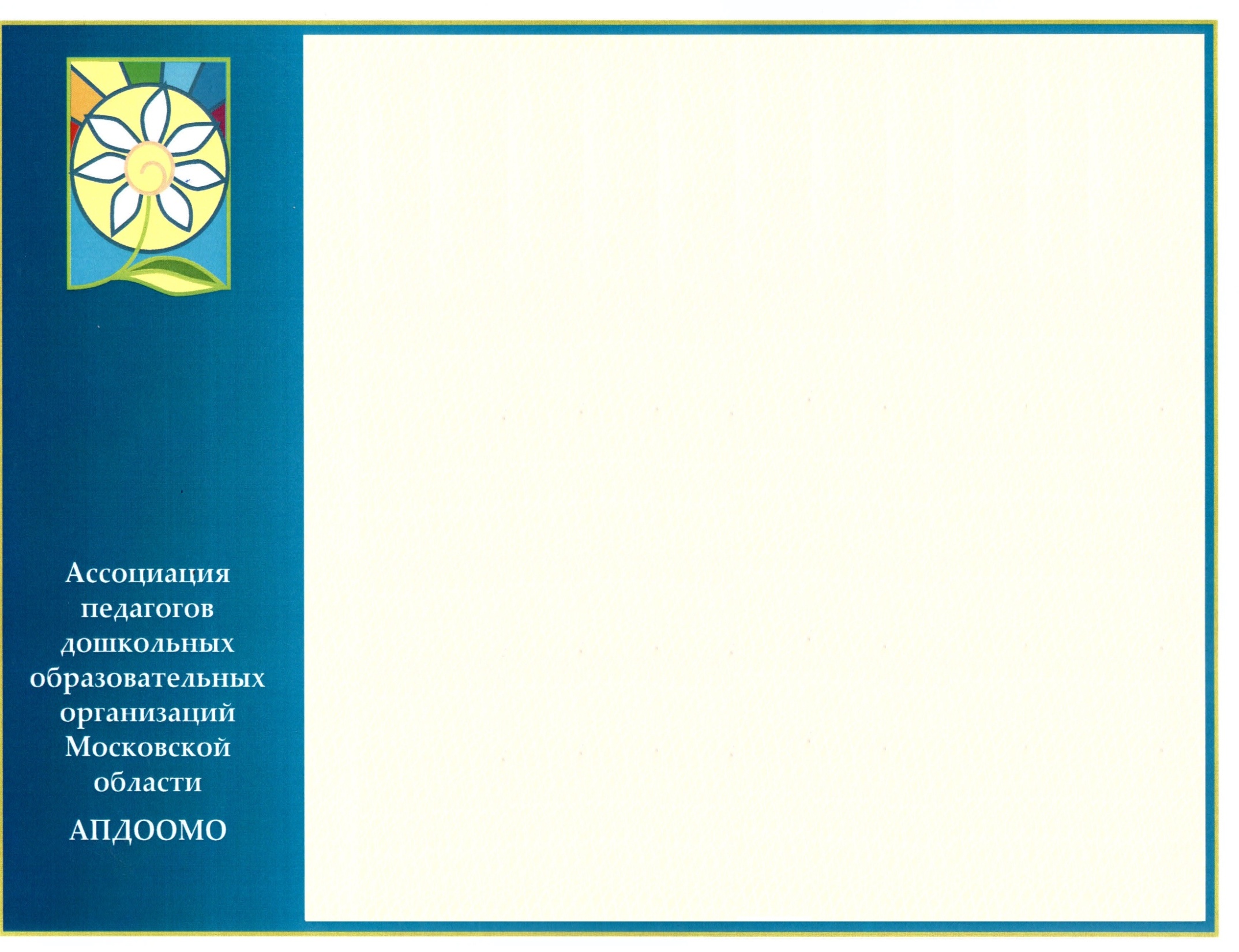 Участников Слета приветствовали  студенты 1 курса педагогического факультета  ГГТУ  и воспитанники детского сада №66 г.о. Орехово-Зуево
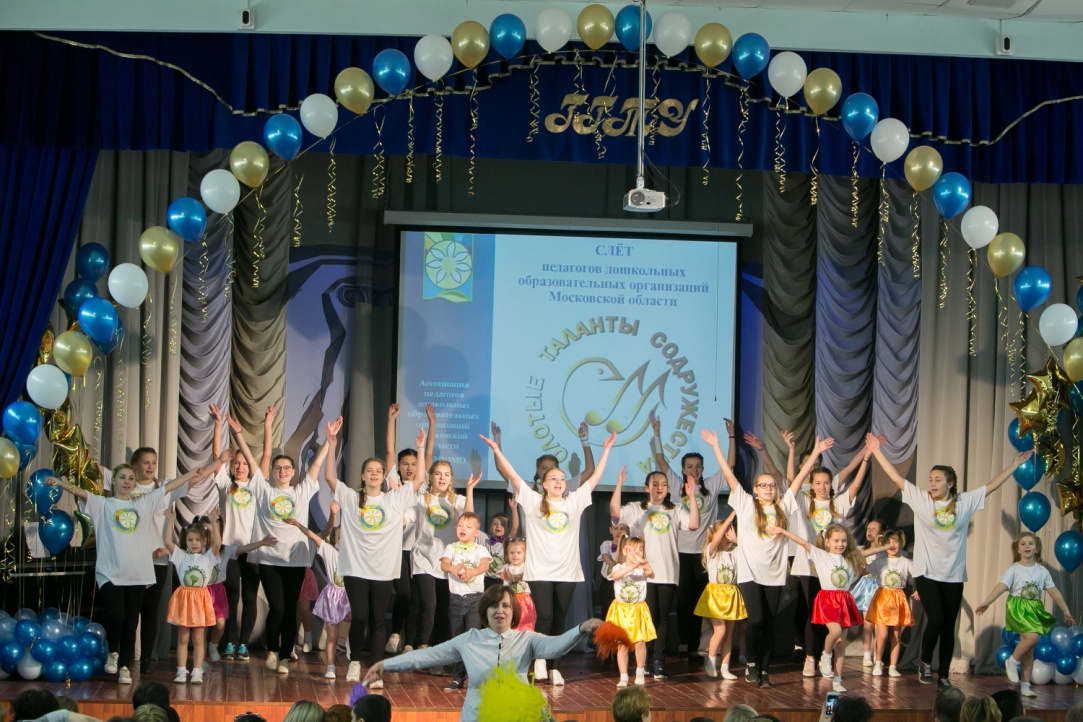 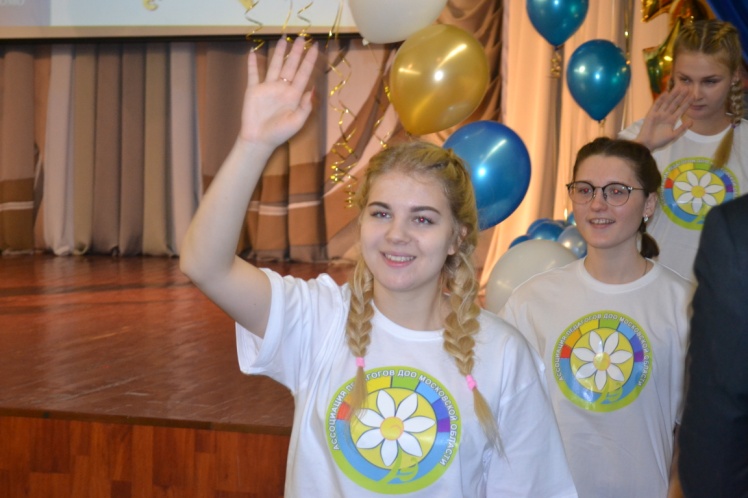 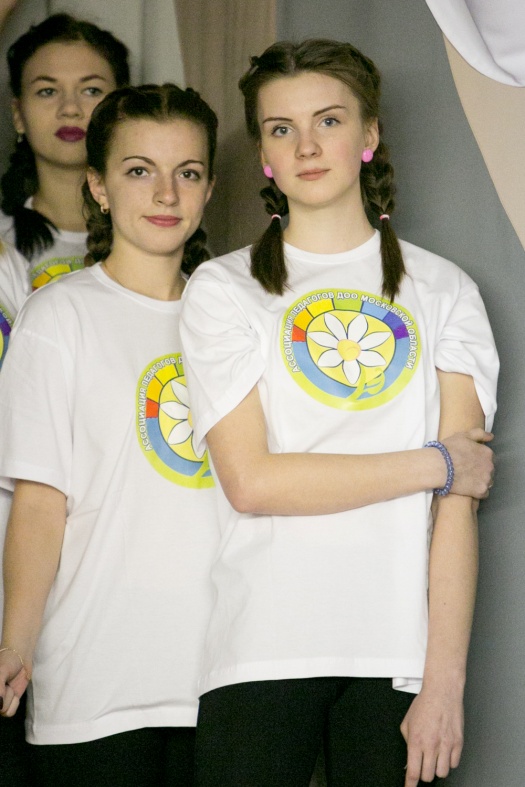 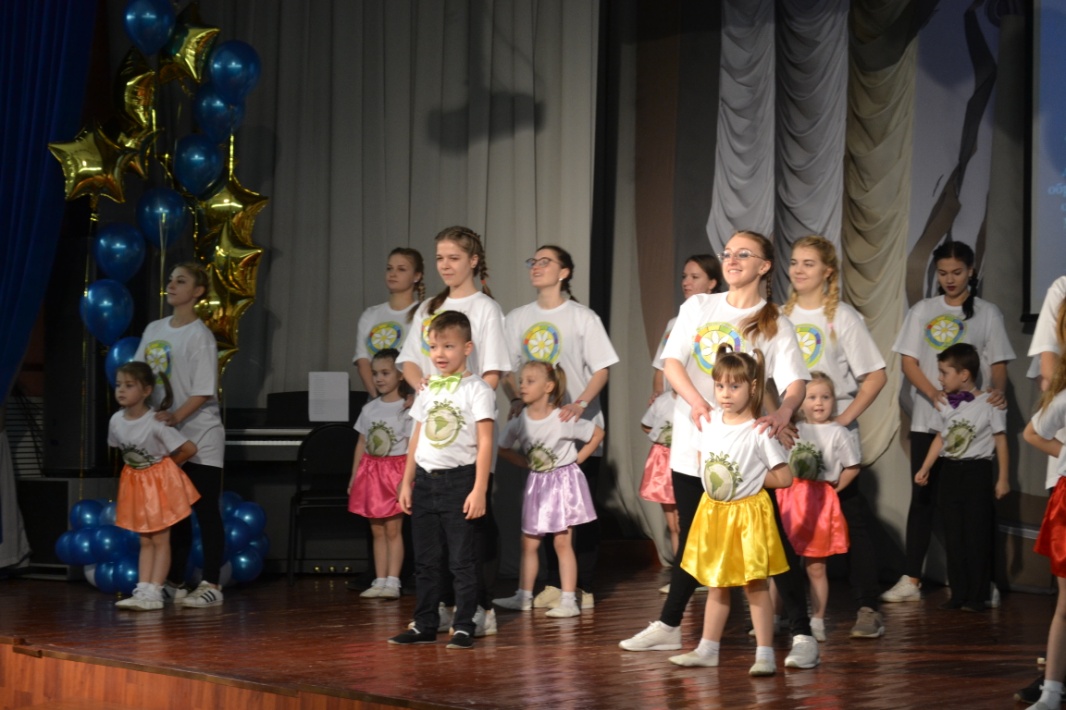 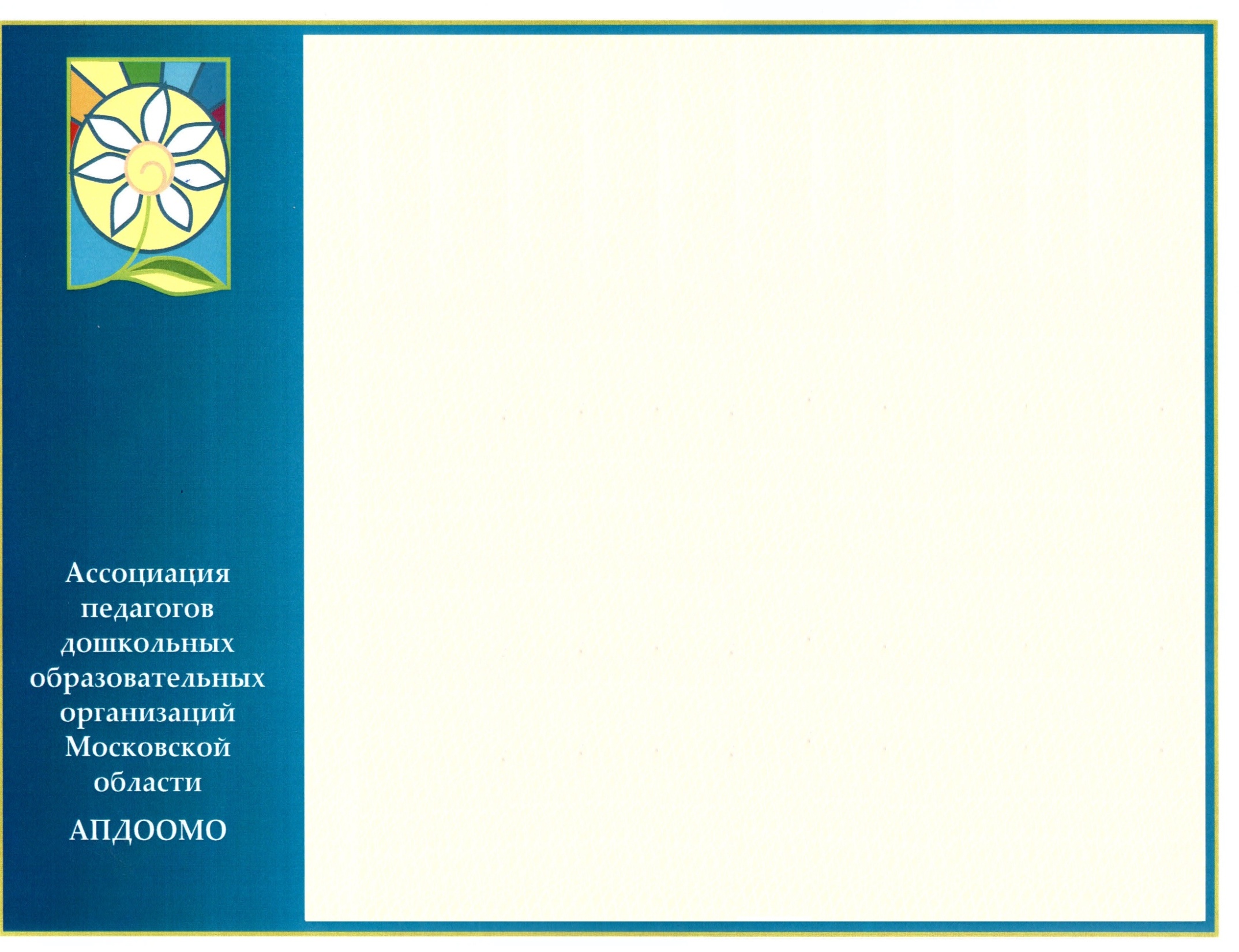 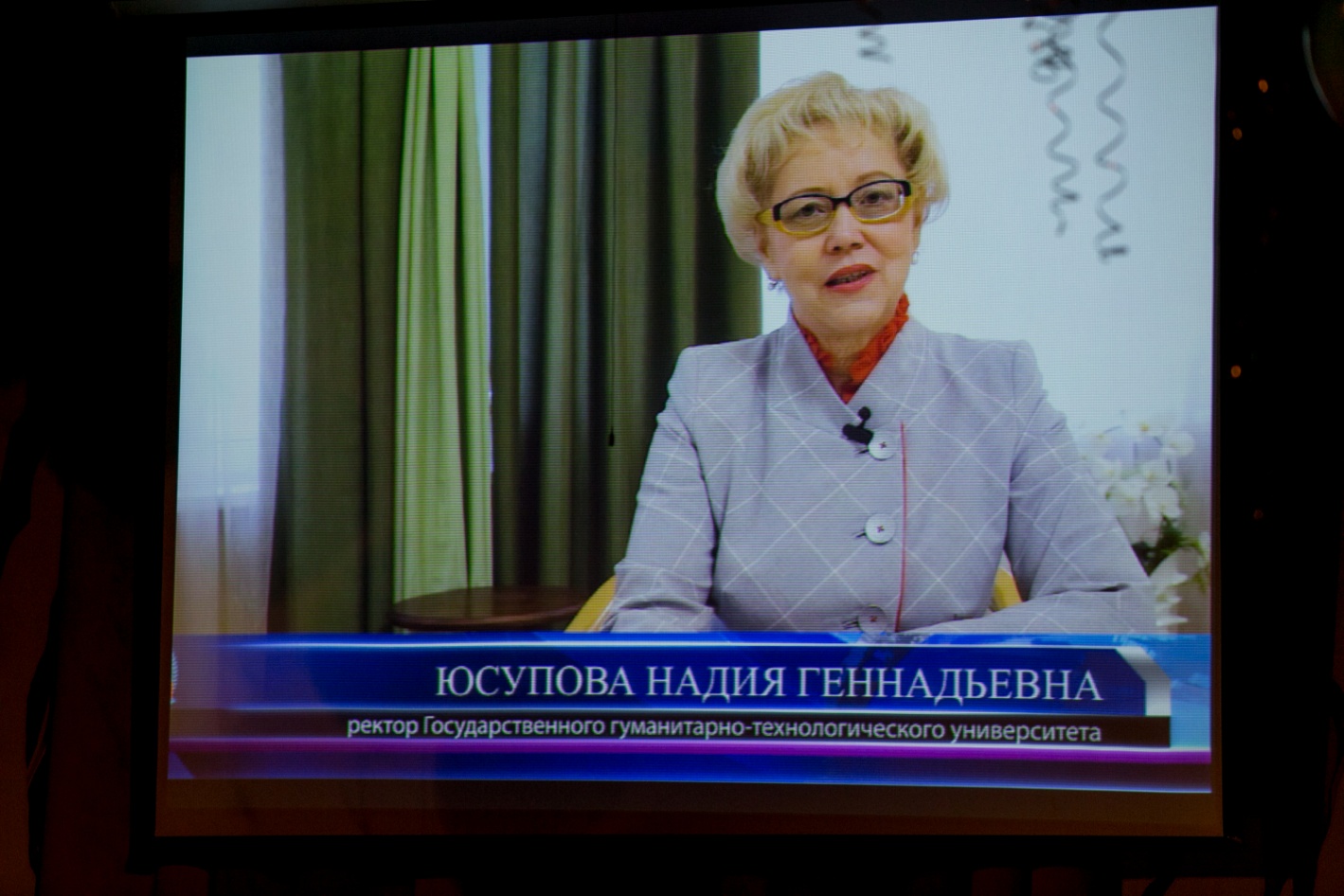 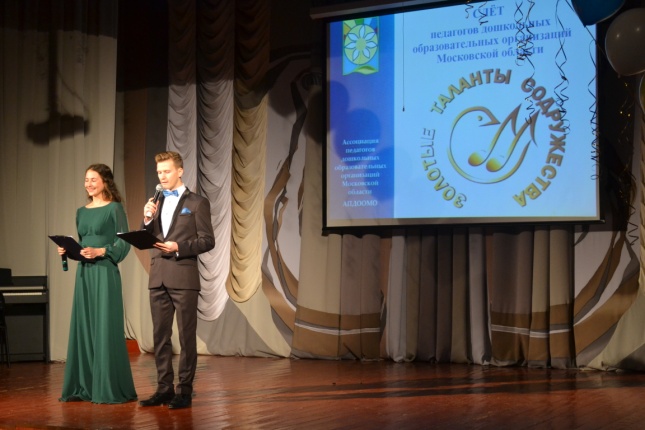 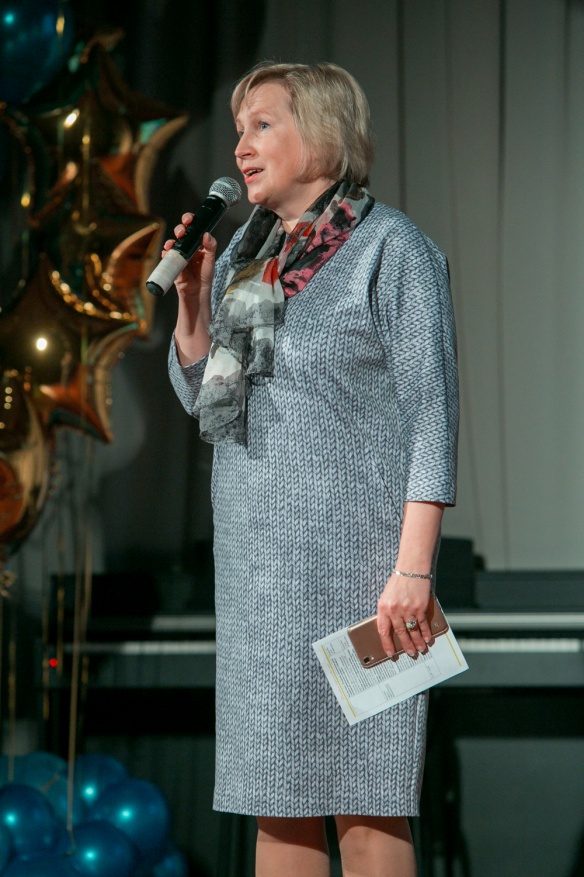 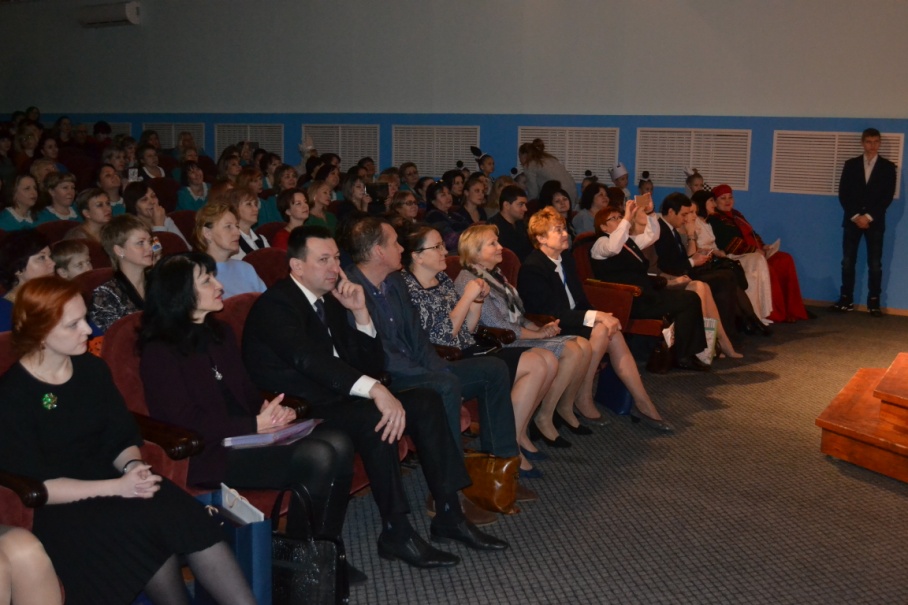 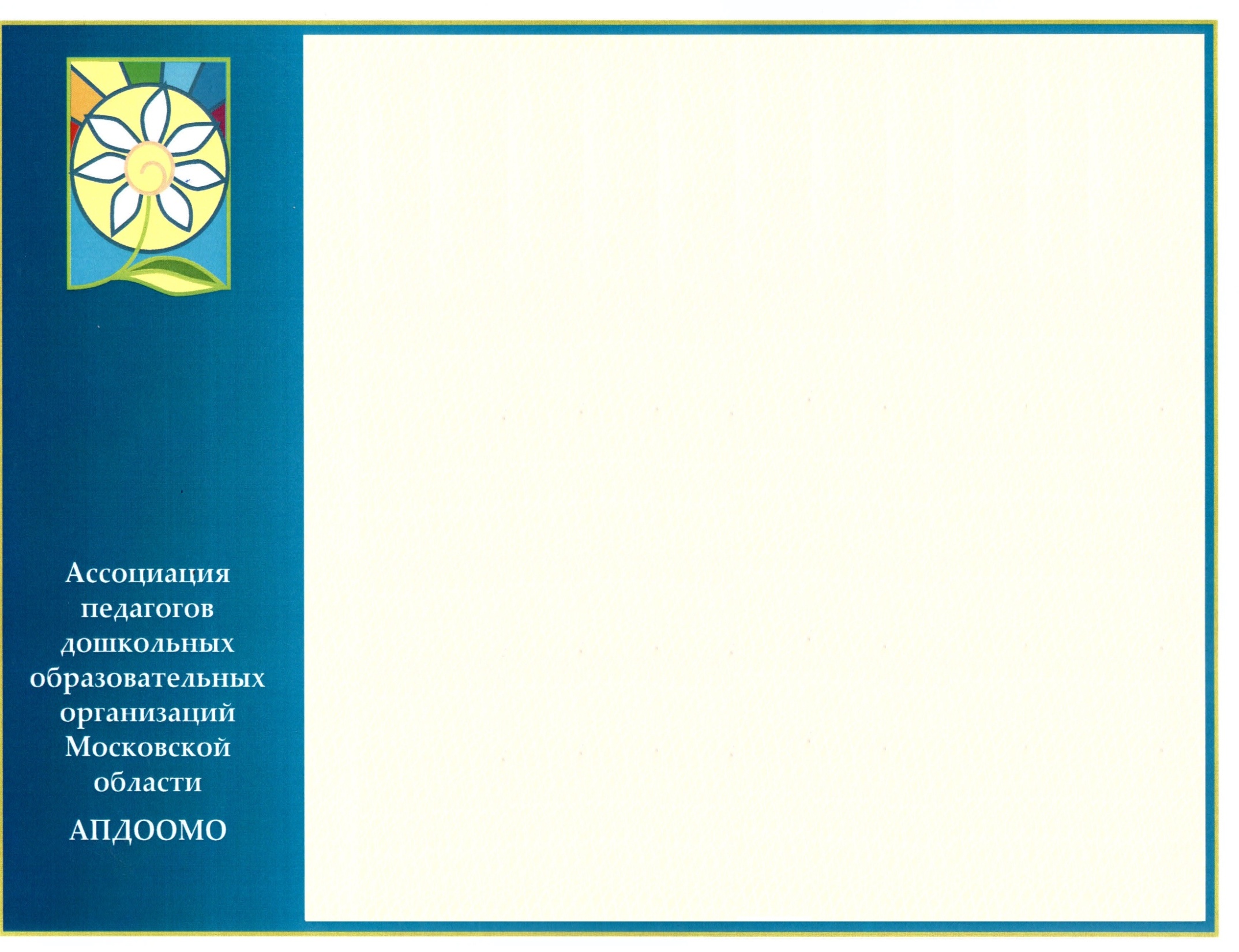 На сцене воспитанники детского сада «Подсолнушек» №5 
г. Егорьевск
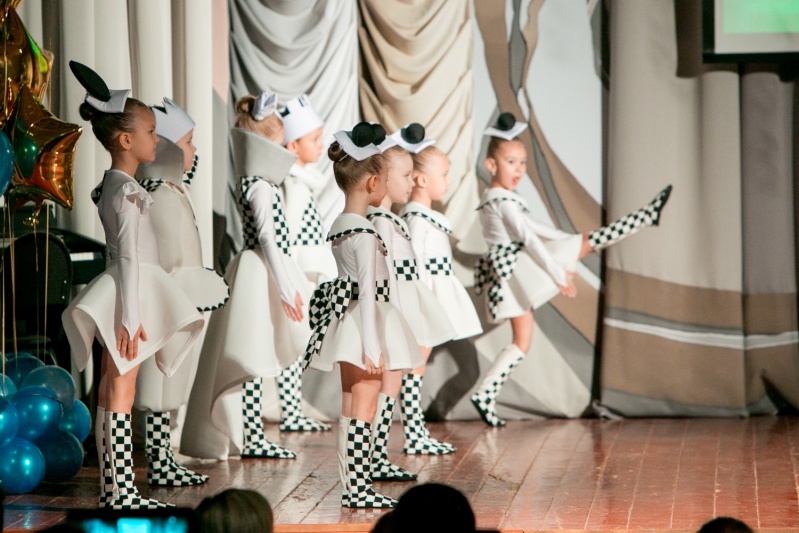 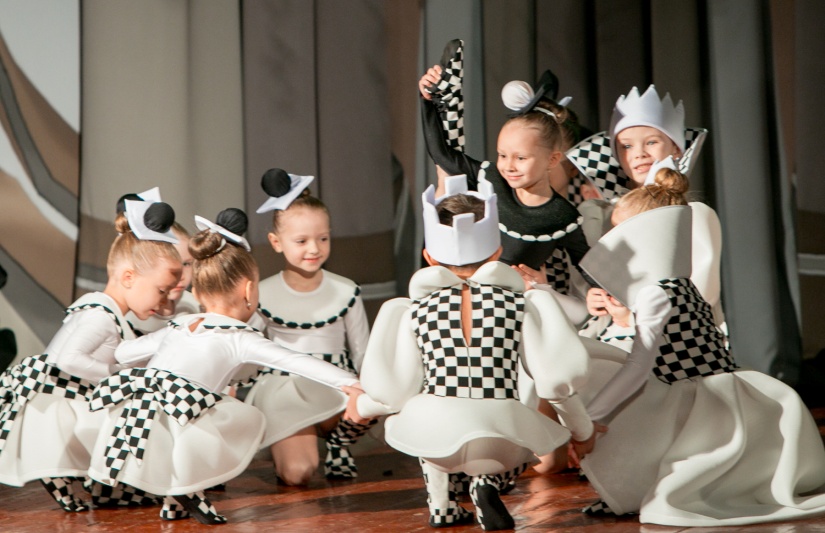 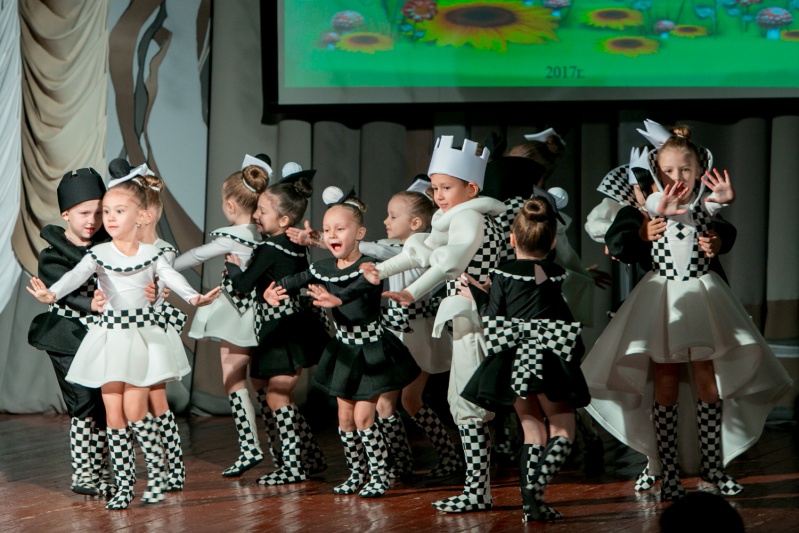 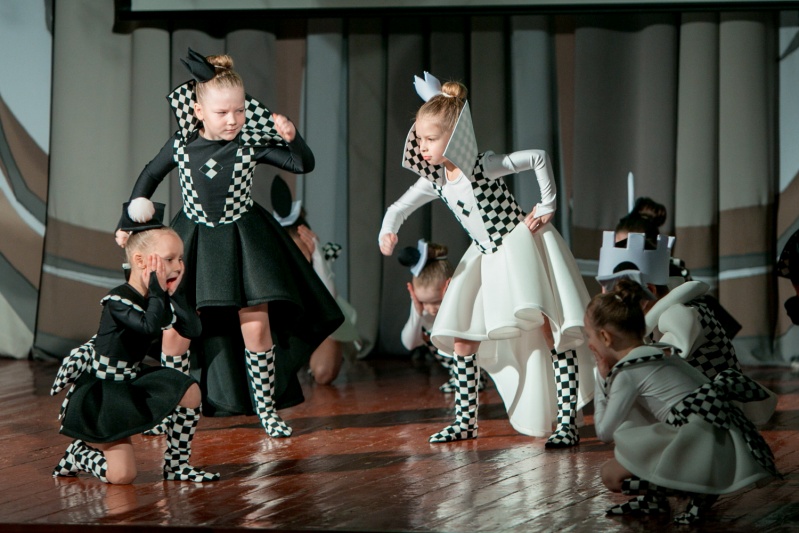 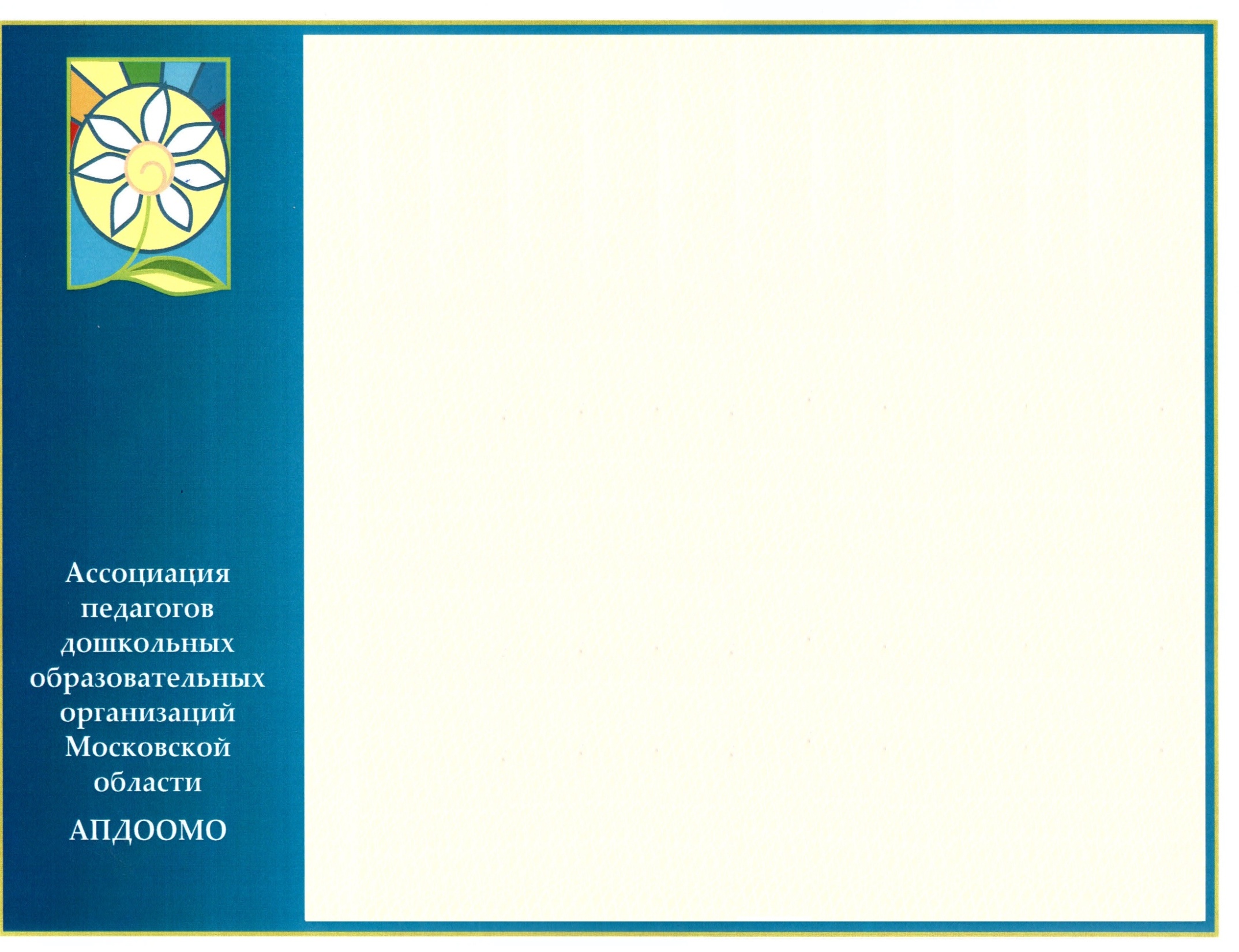 На сцене воспитанники детского сада №8 «Василек» 
г. Ногинск
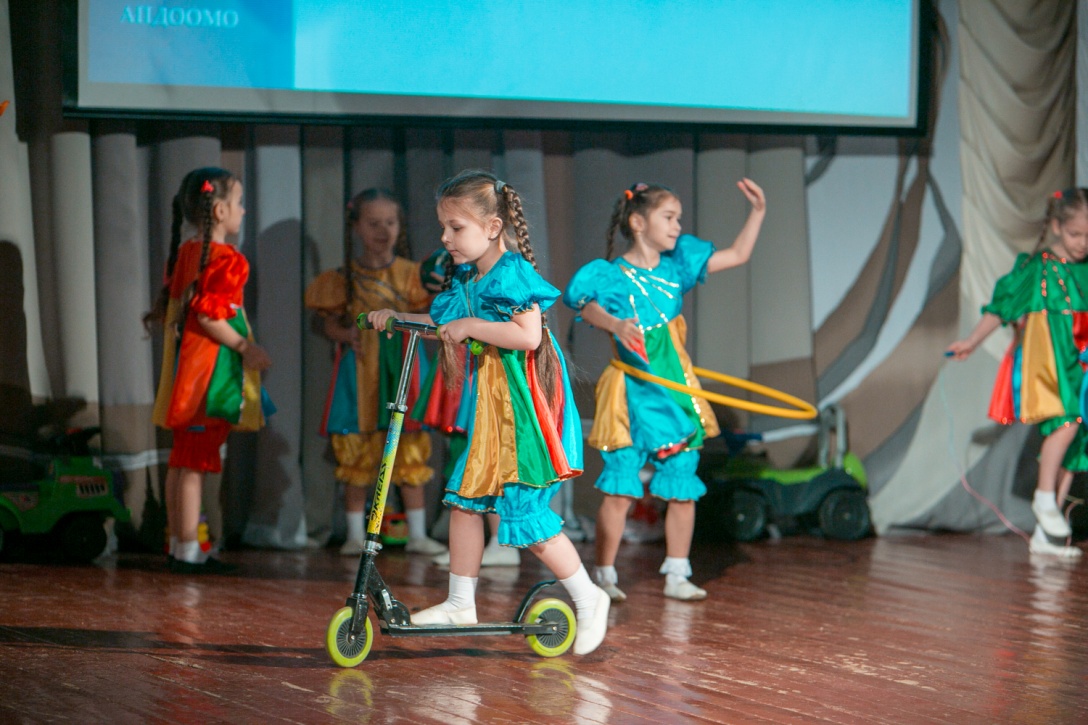 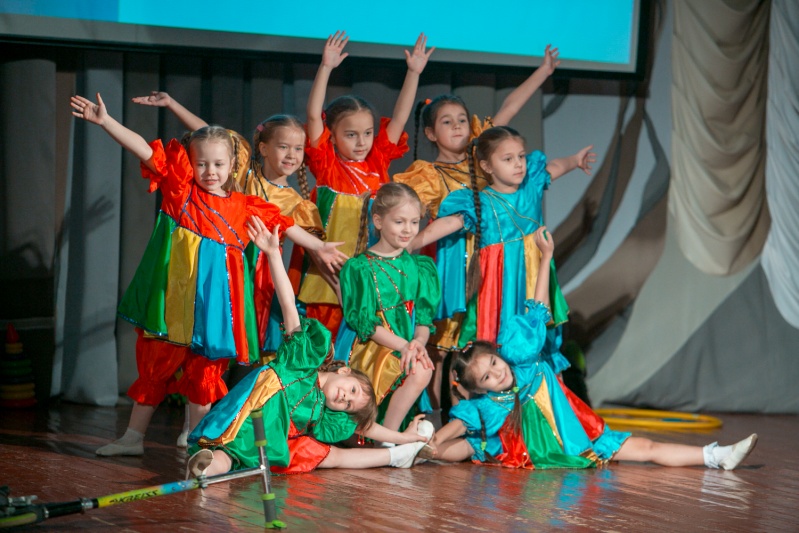 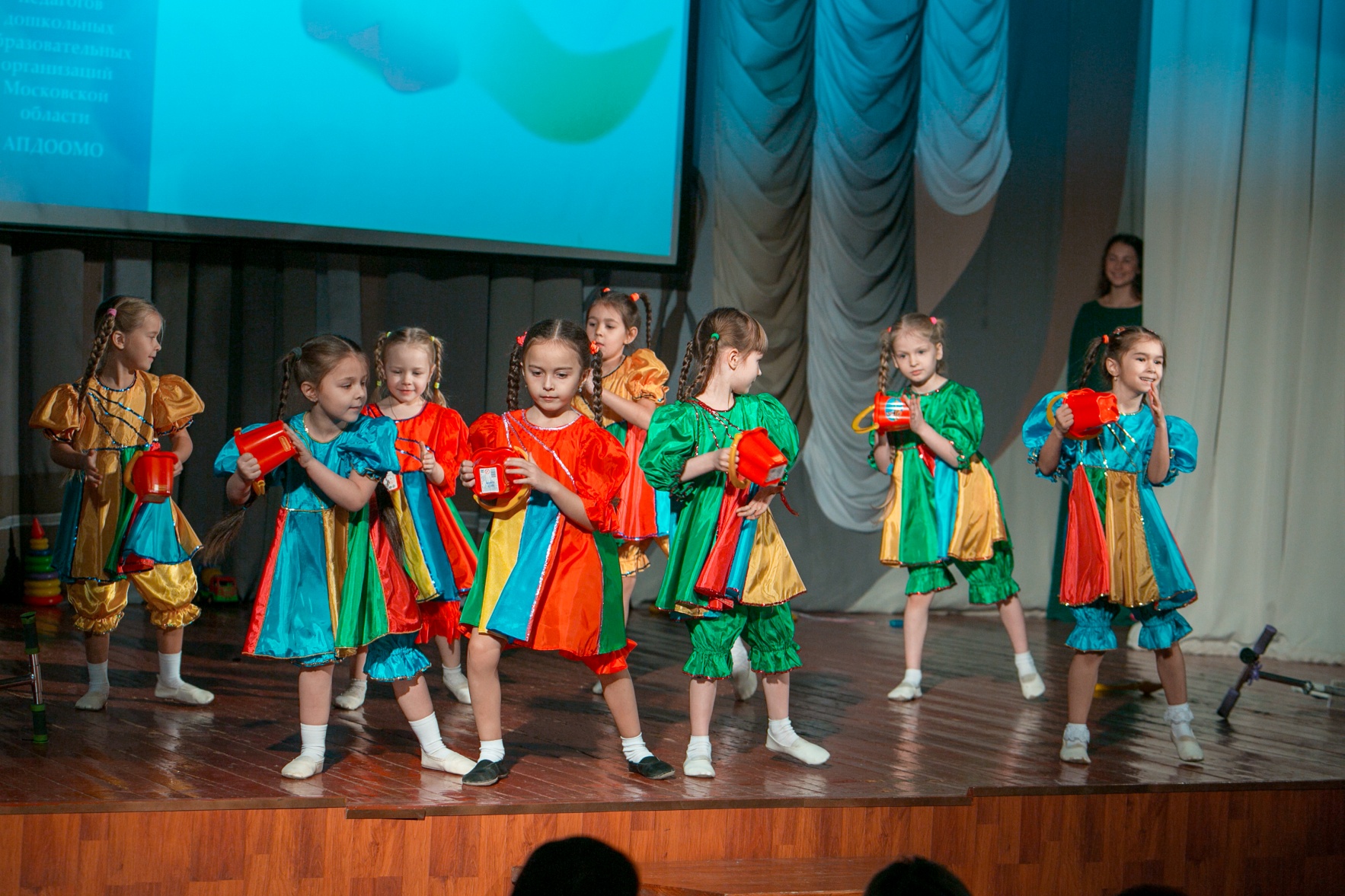 Ногинск ДОУ  8
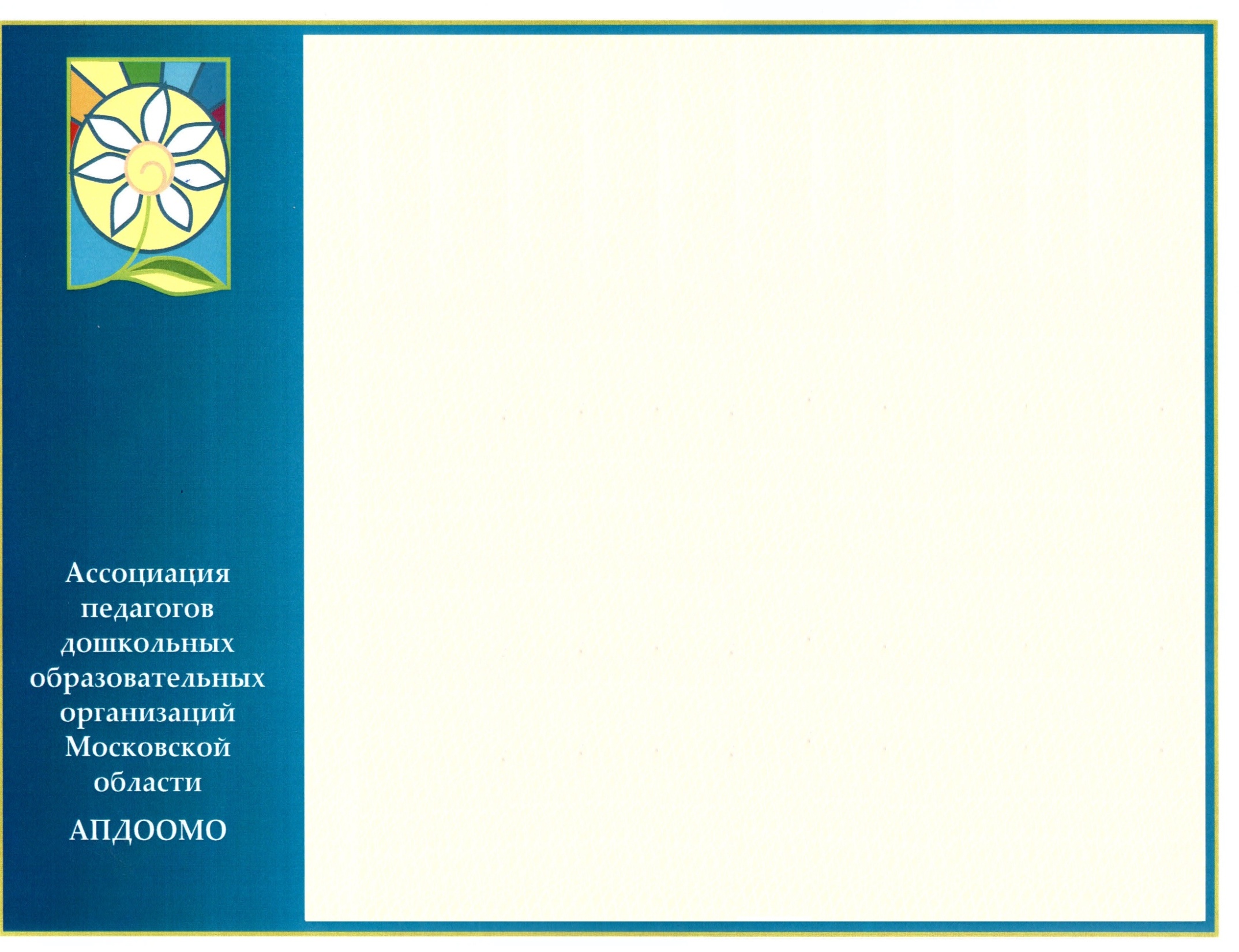 На сцене воспитанники детского сада «Подсолнушек» №5 
г. Егорьевск
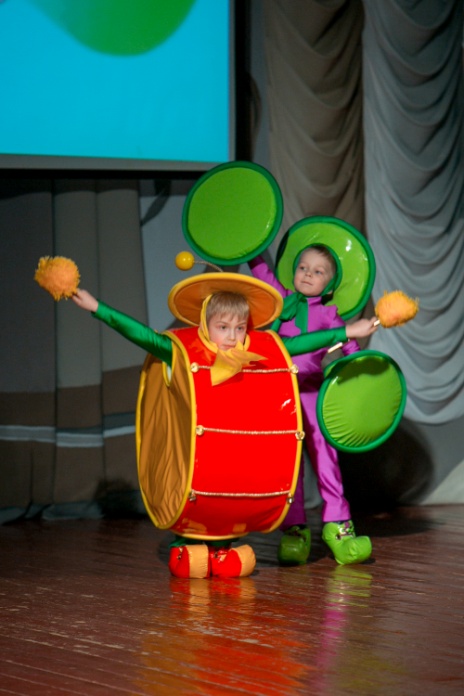 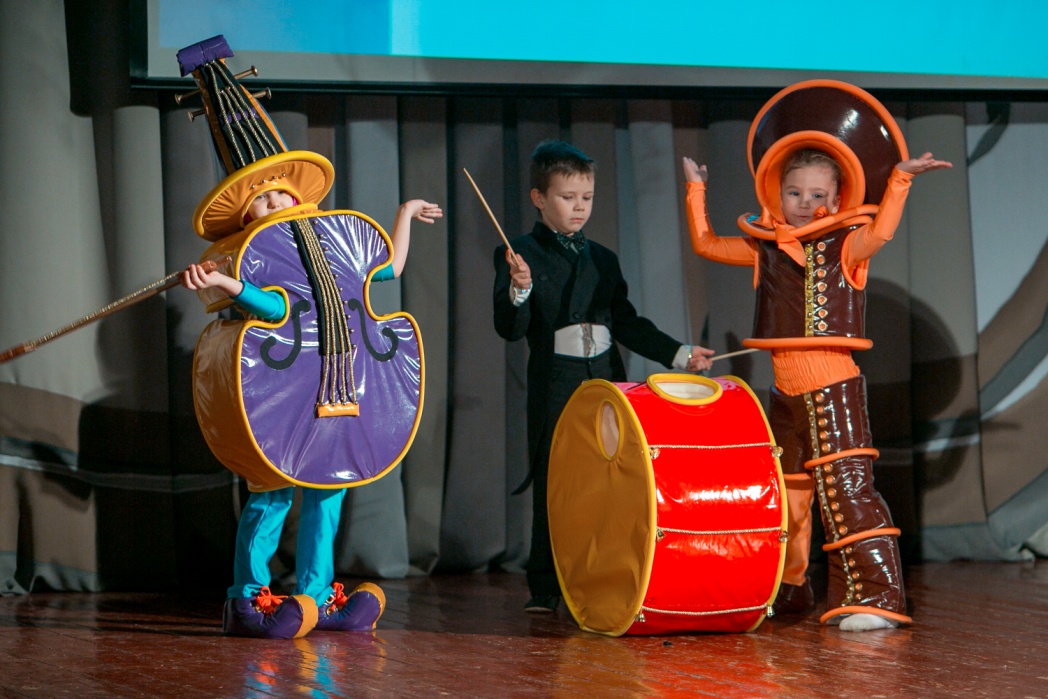 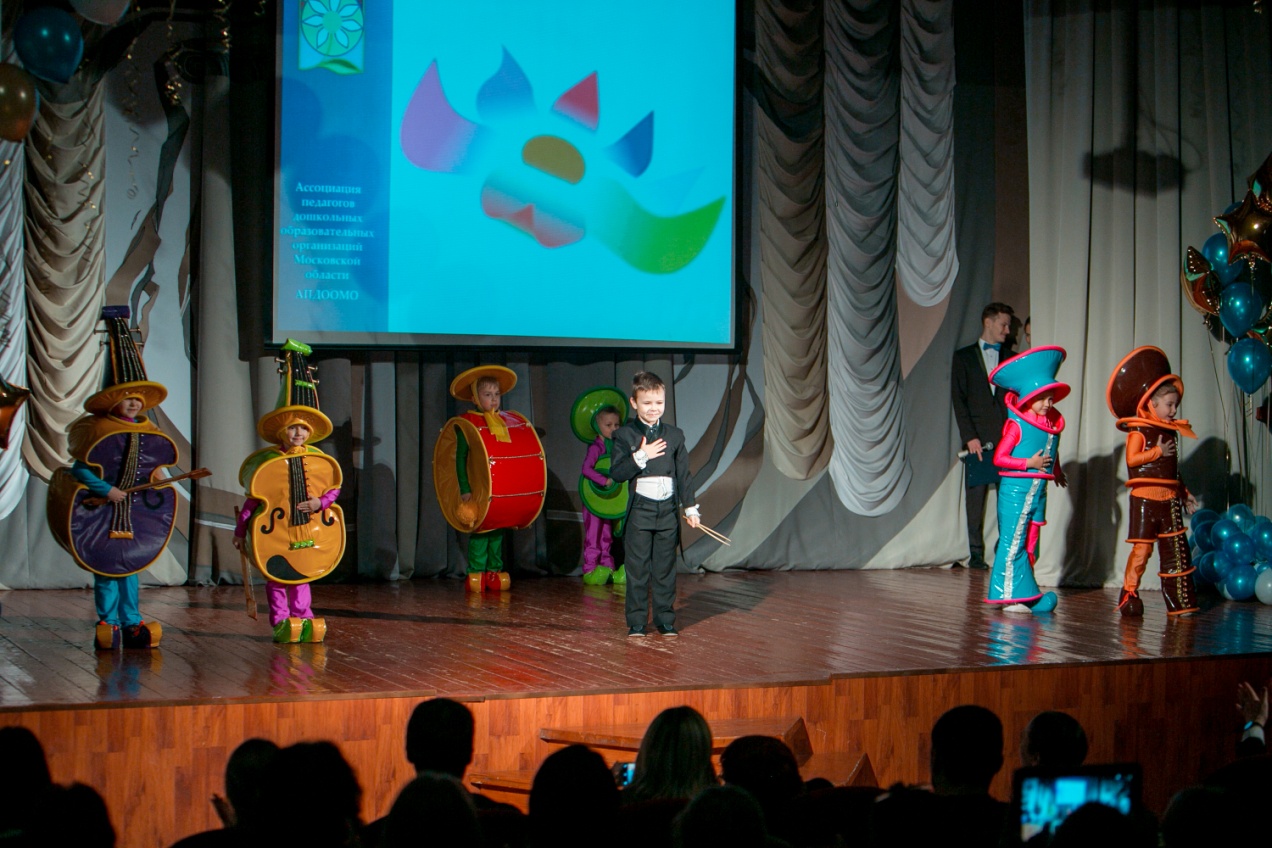 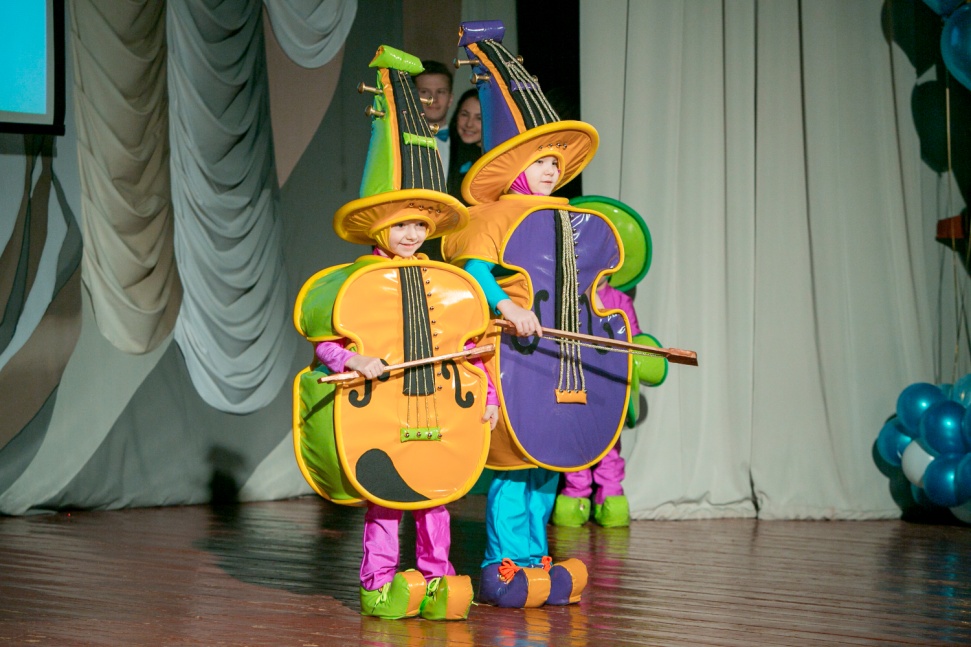 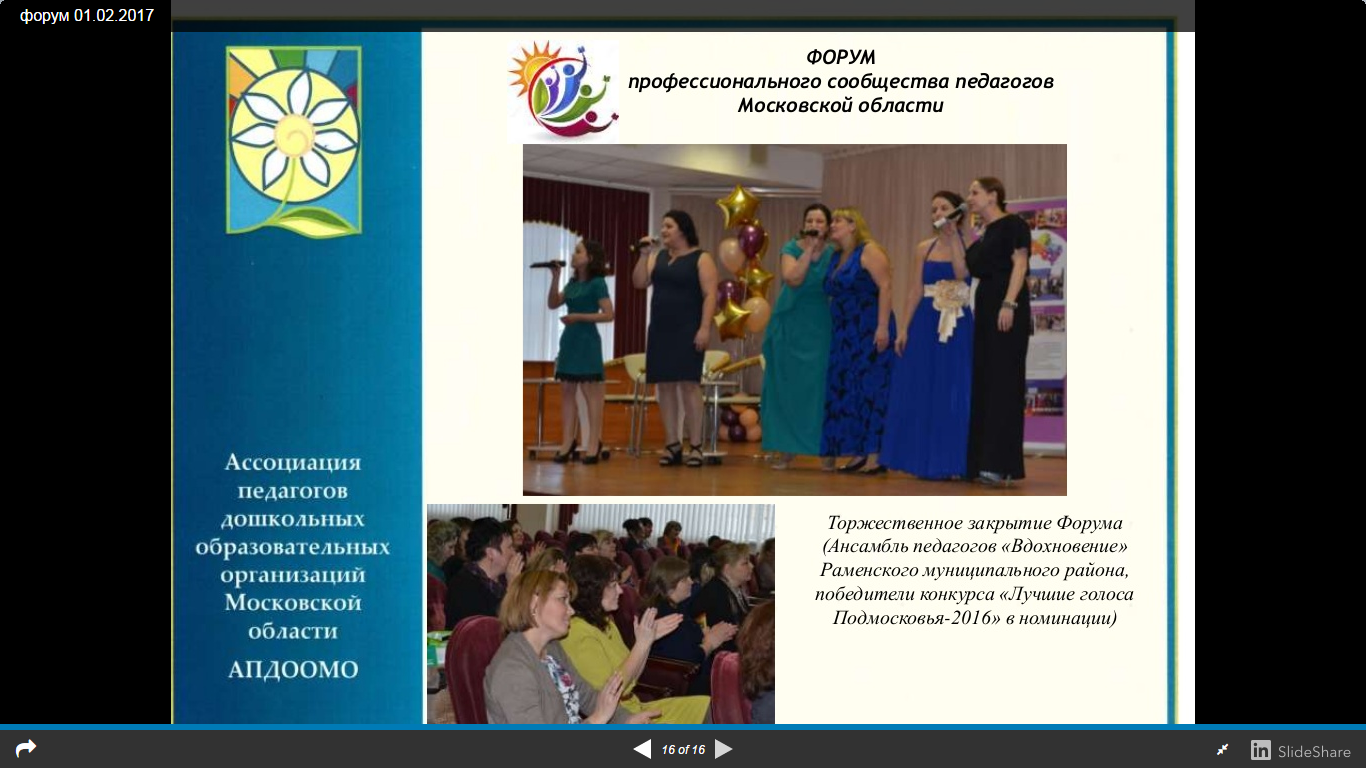 На сцене воспитанники детского сада №5 
г.о. Орехово-Зуево
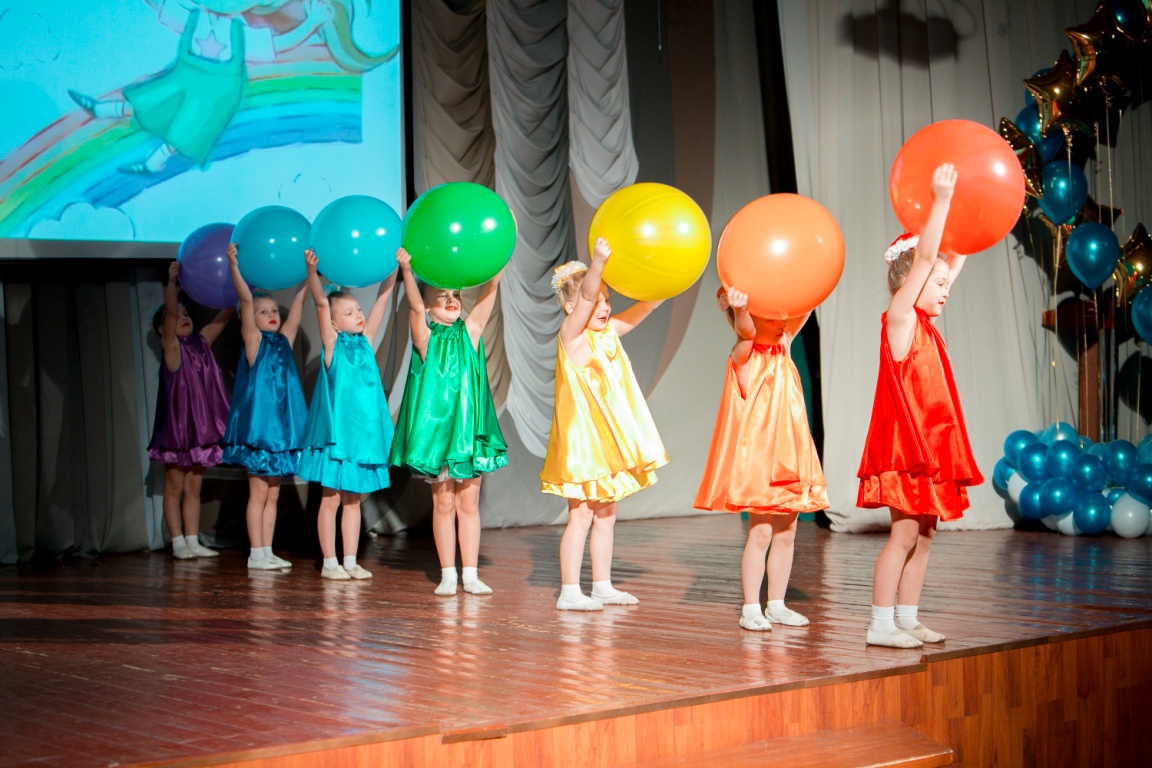 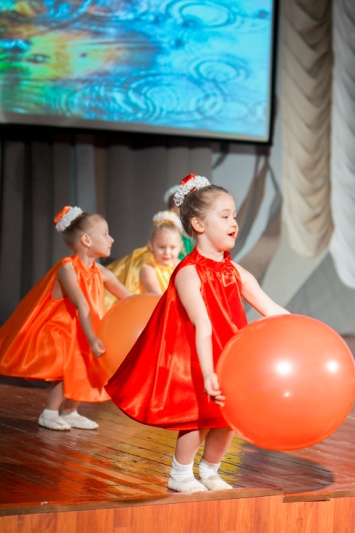 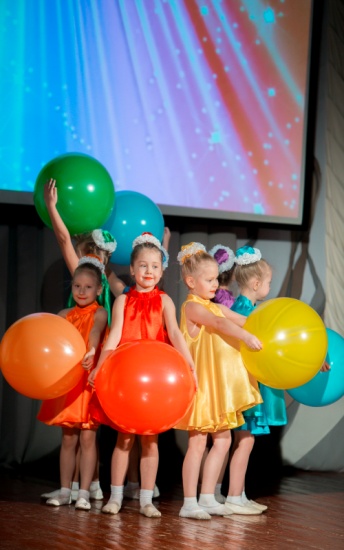 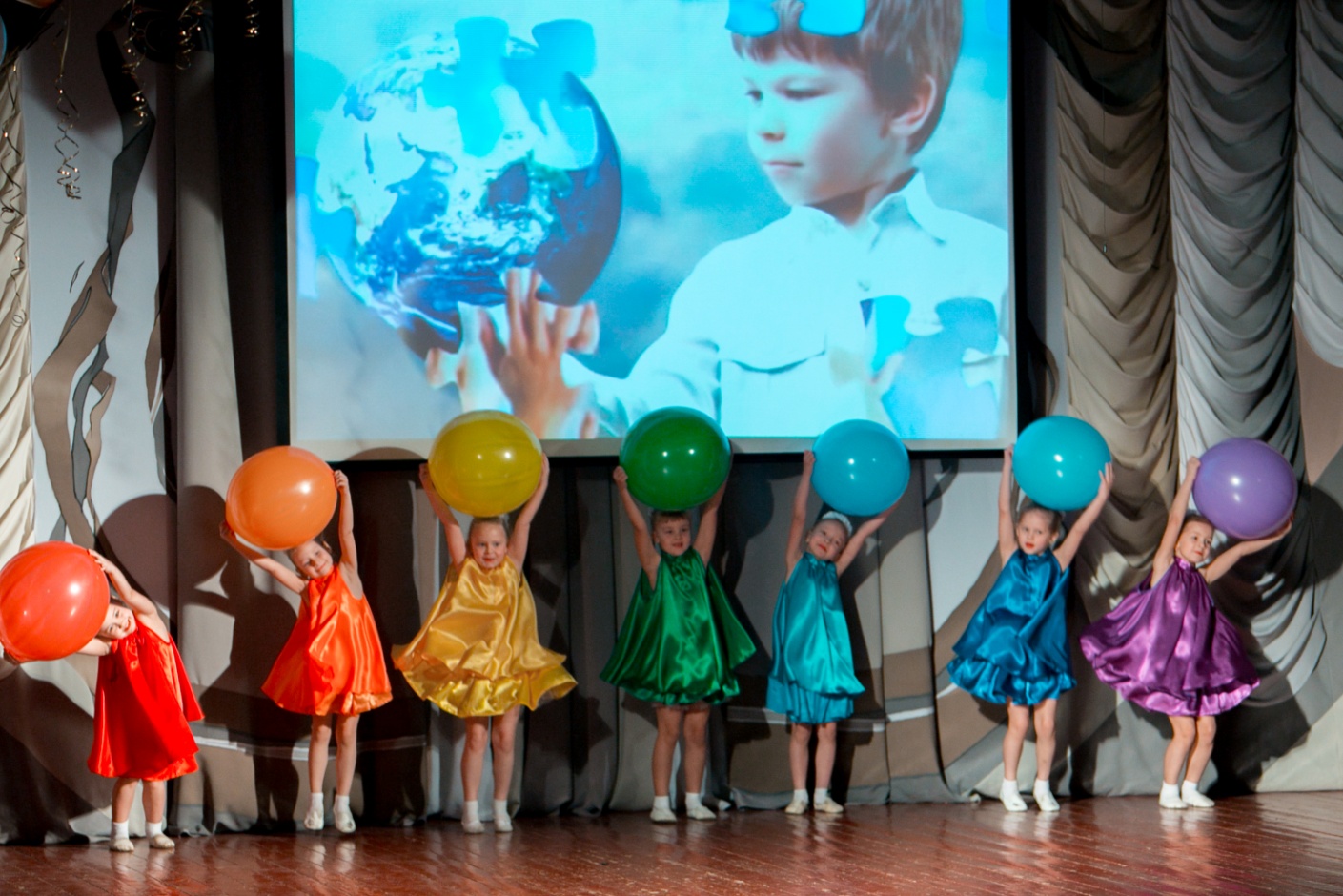 !
гости
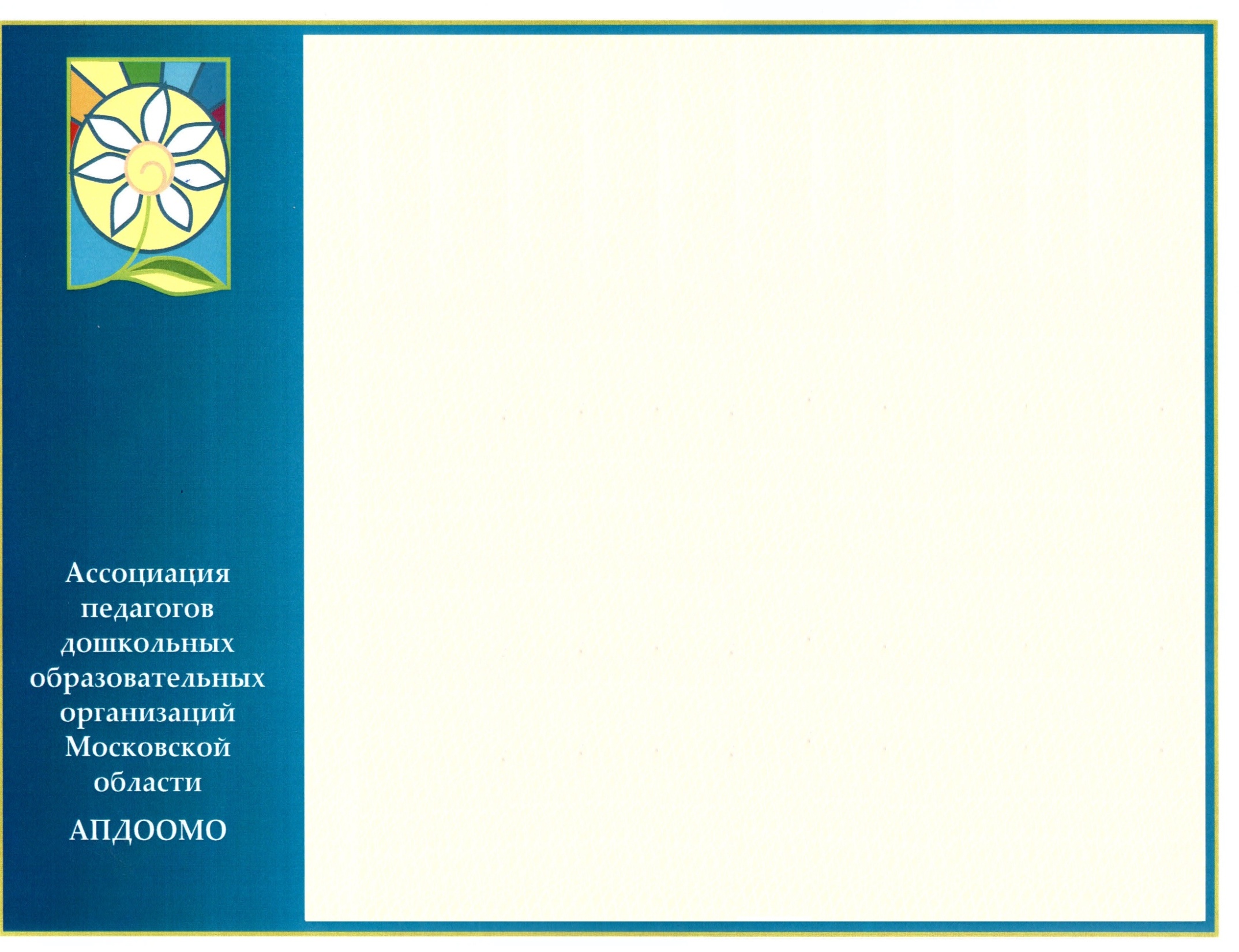 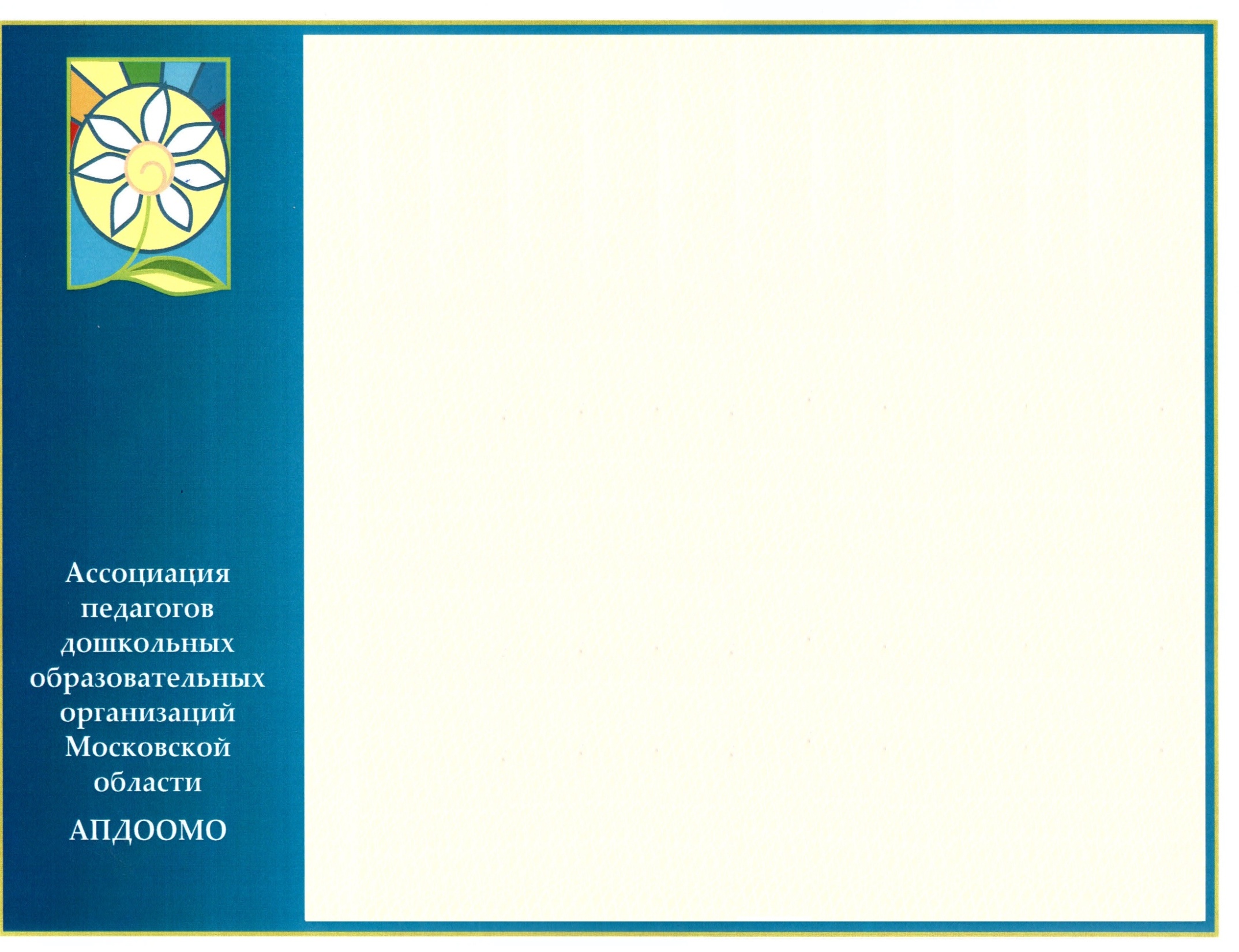 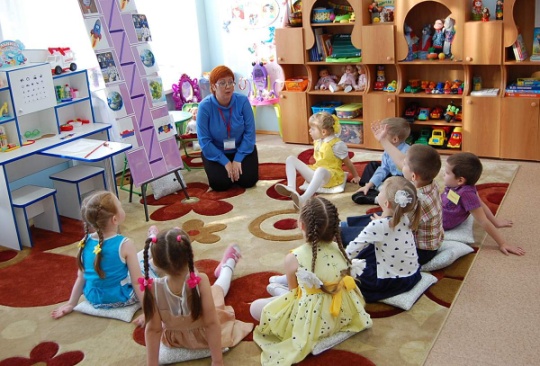 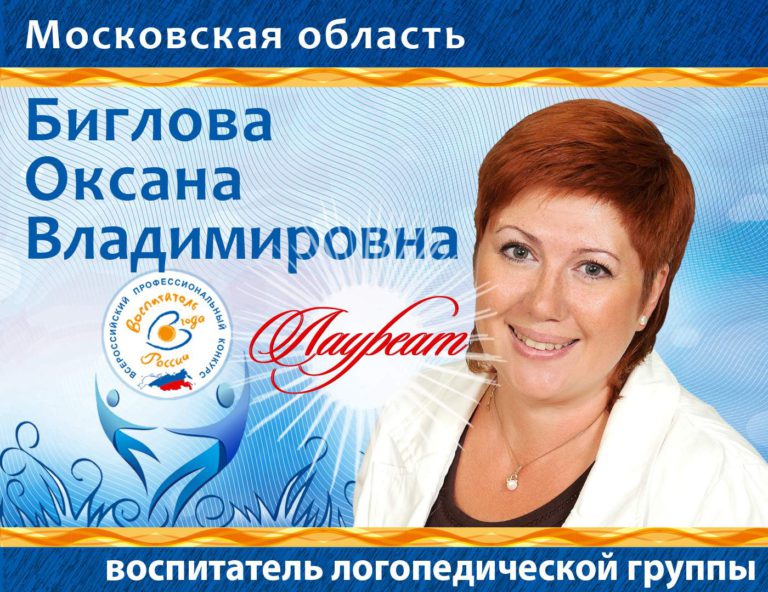 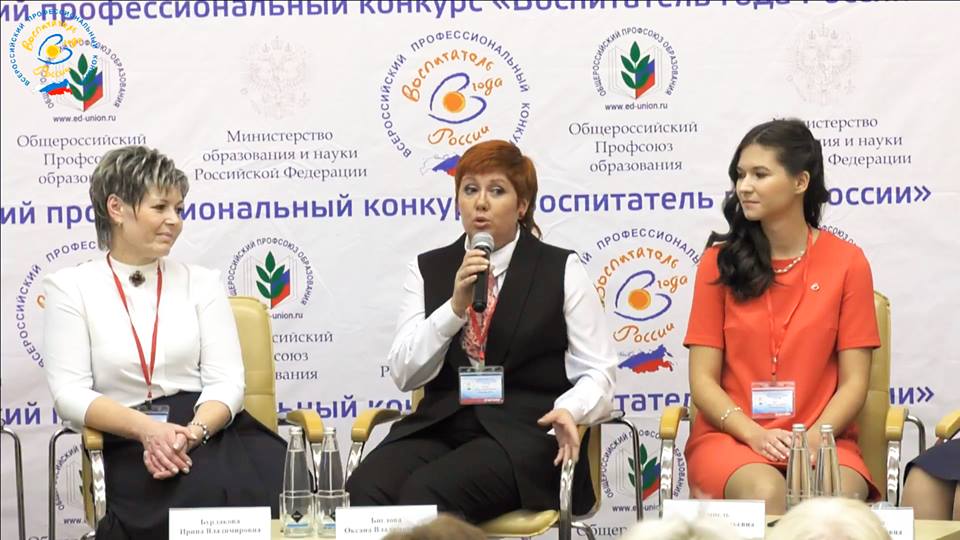 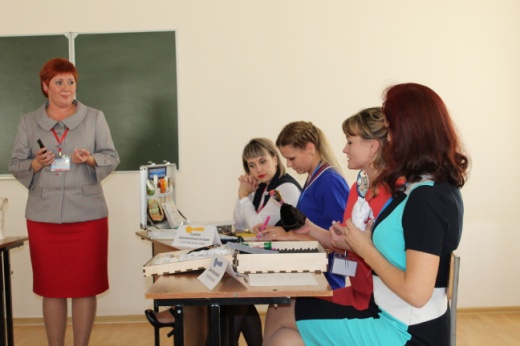 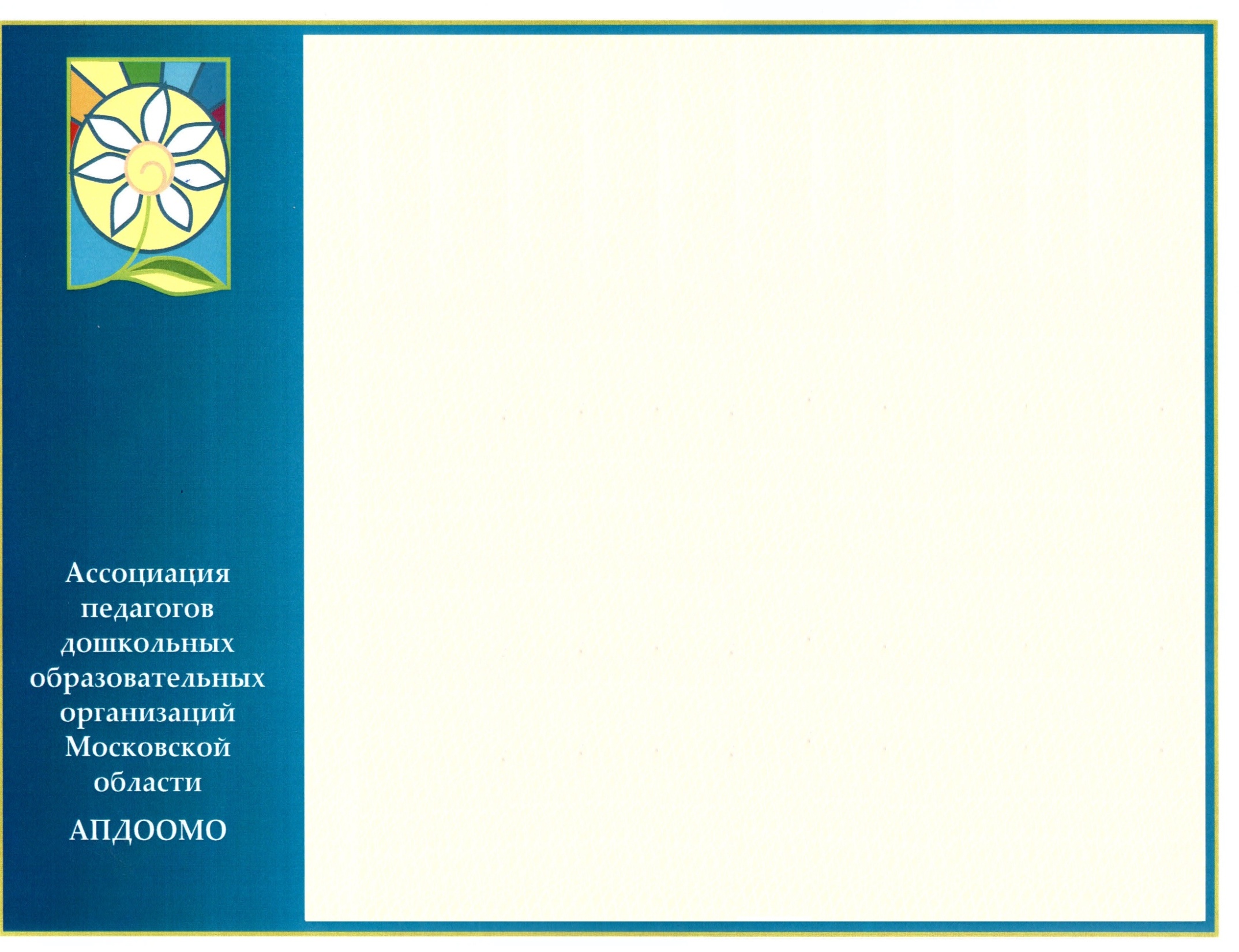 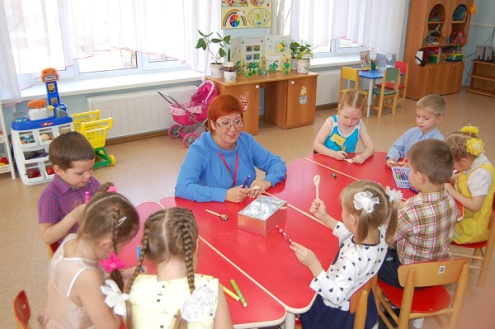 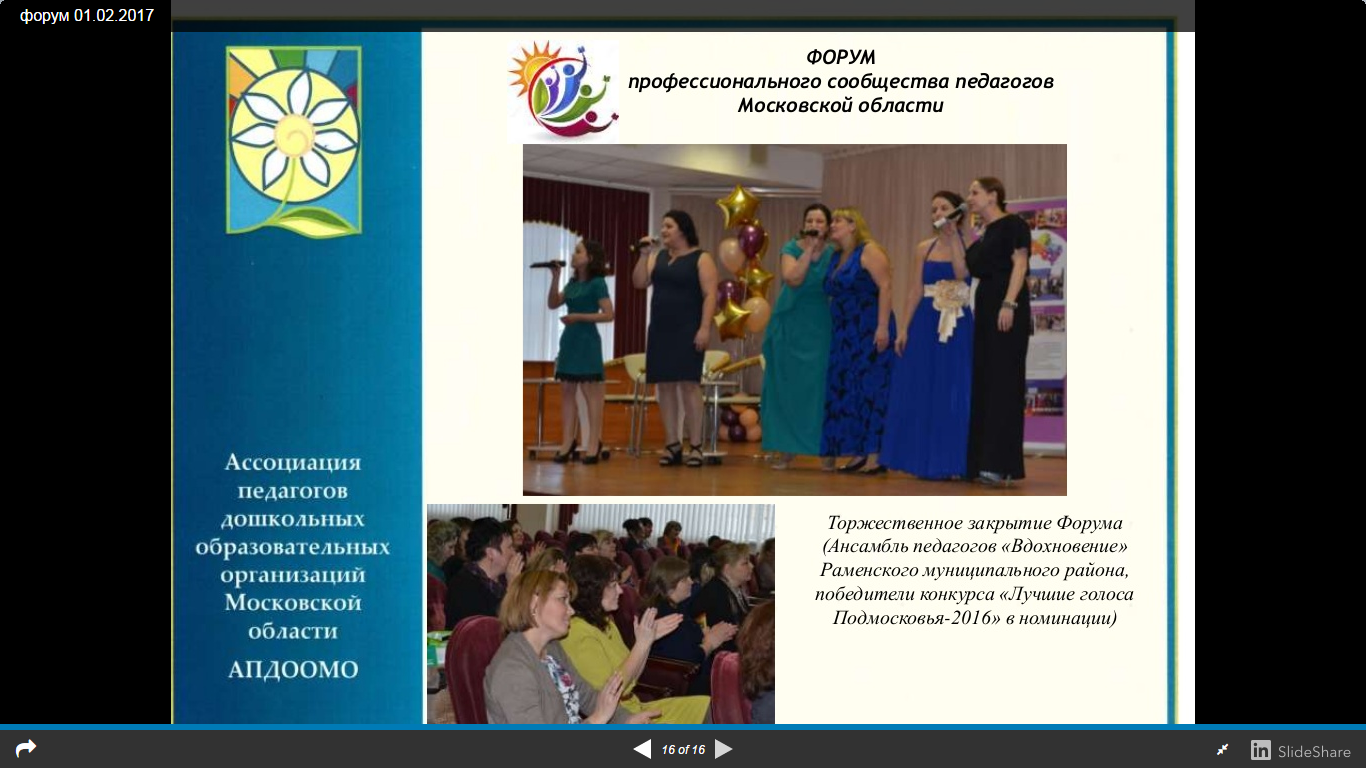 Награждение Лауреата VIII  Всероссийского профессионального конкурса  «Воспитатель года России»  в 2017 году
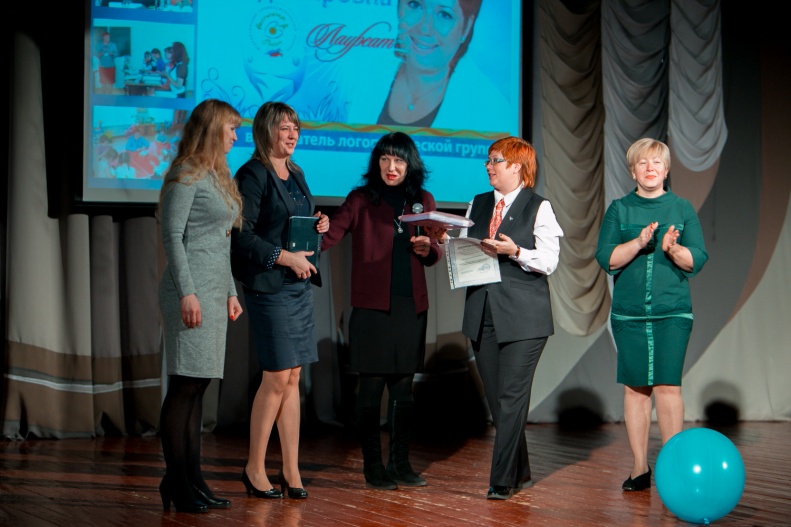 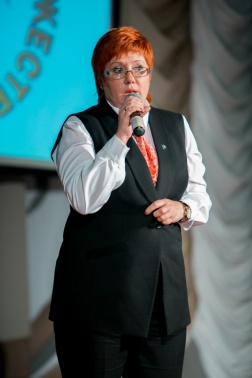 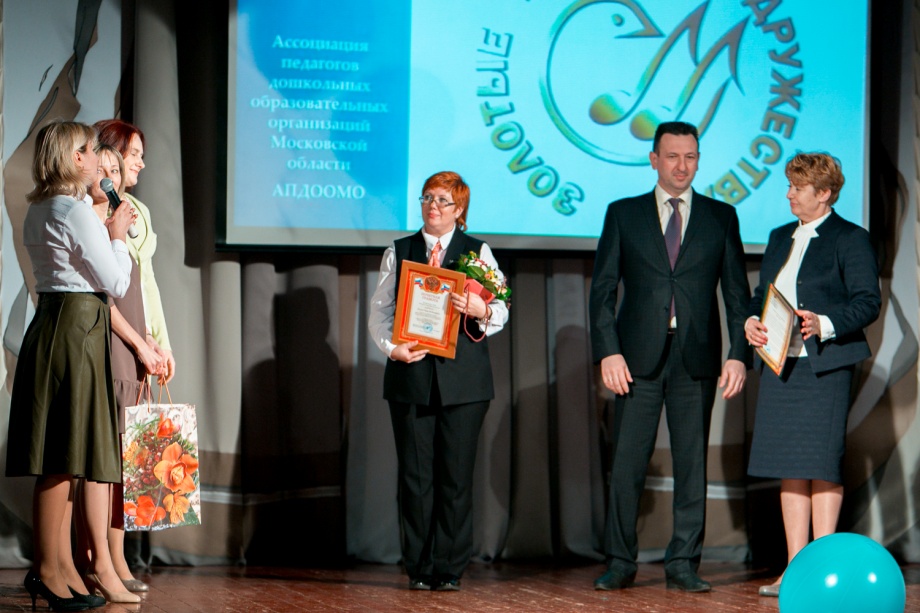 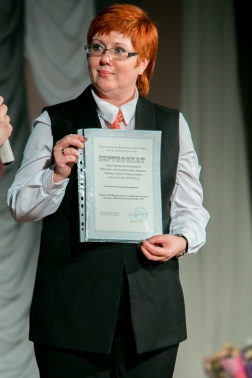 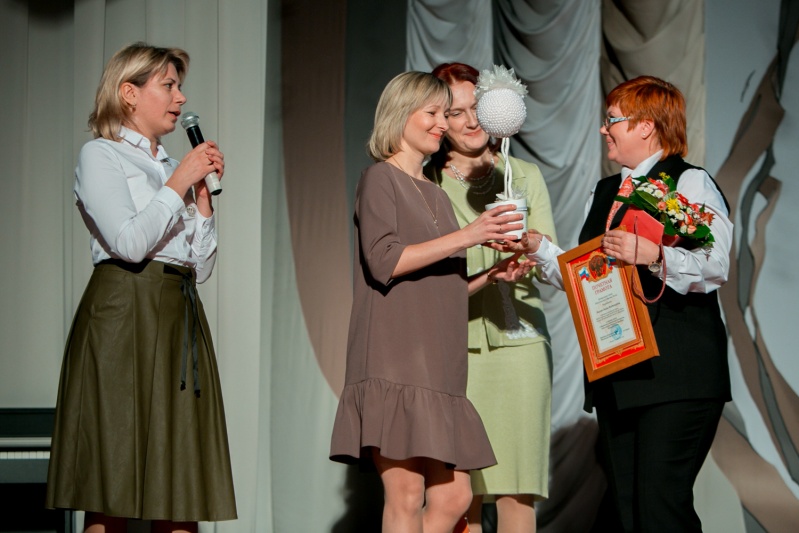 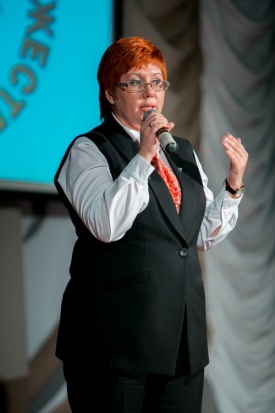 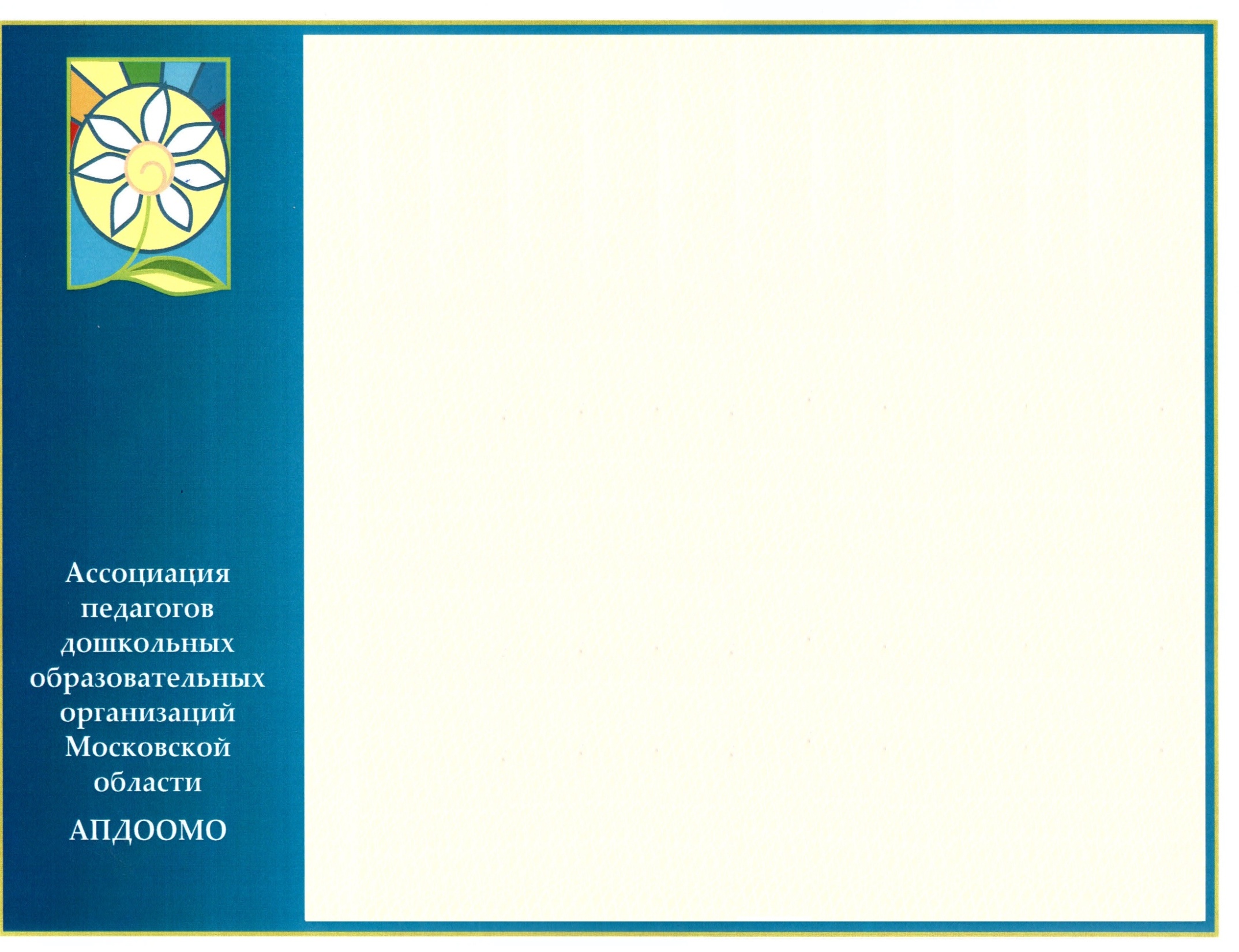 На сцене лауреаты вокального конкурса «Лучшие голоса Подмосковья-2017»
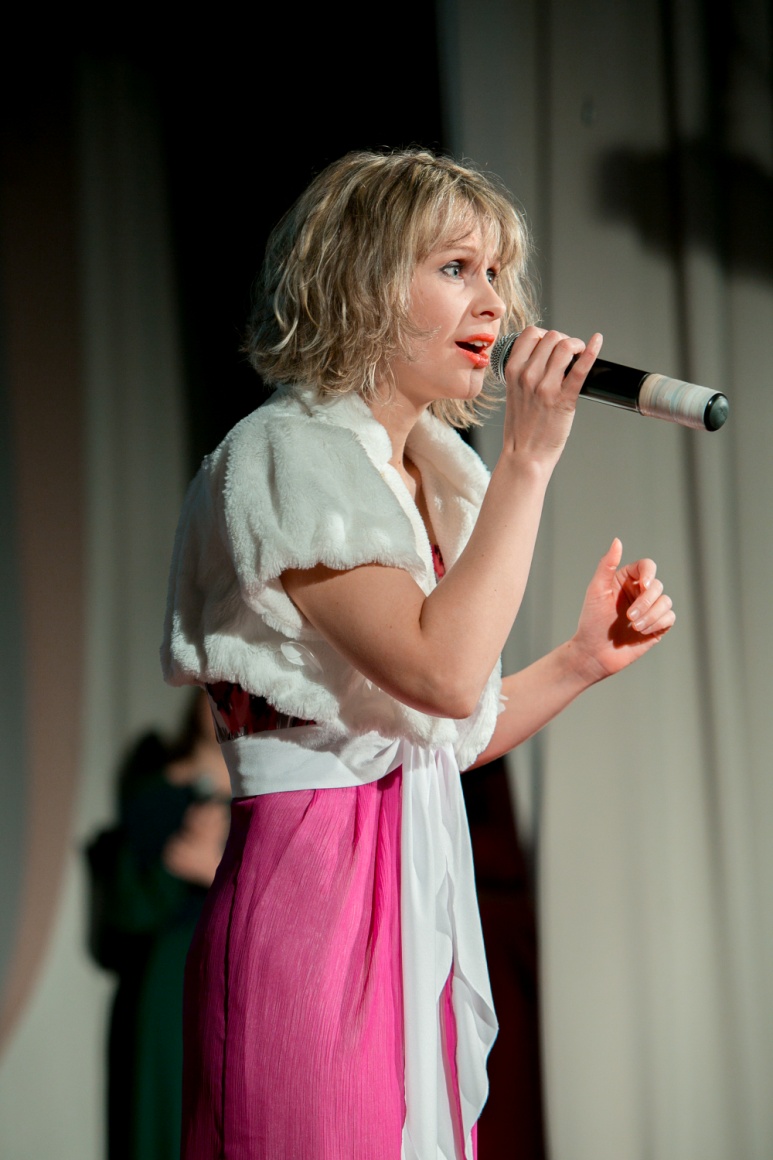 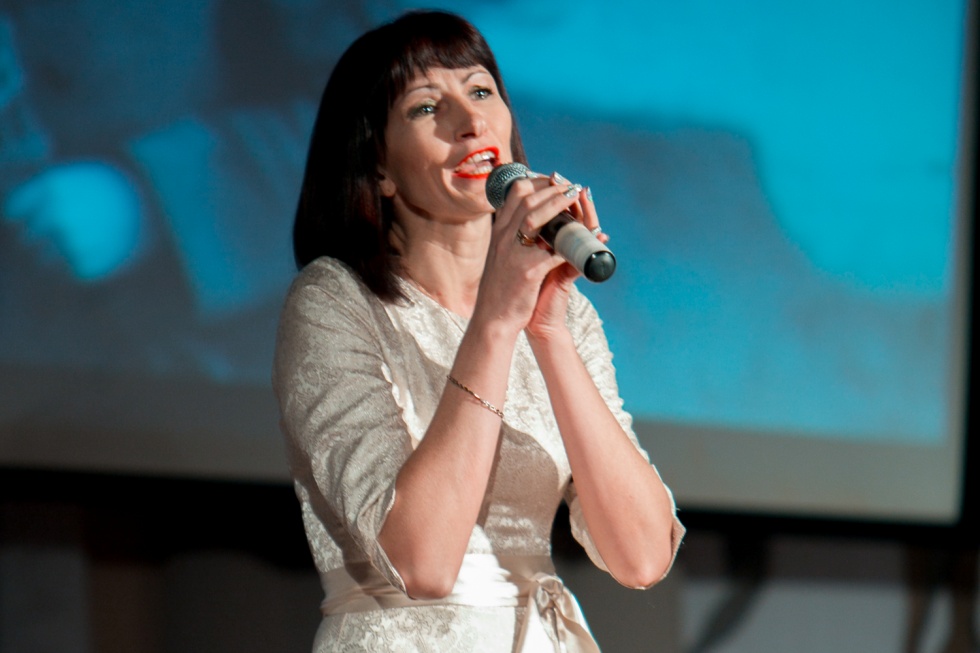 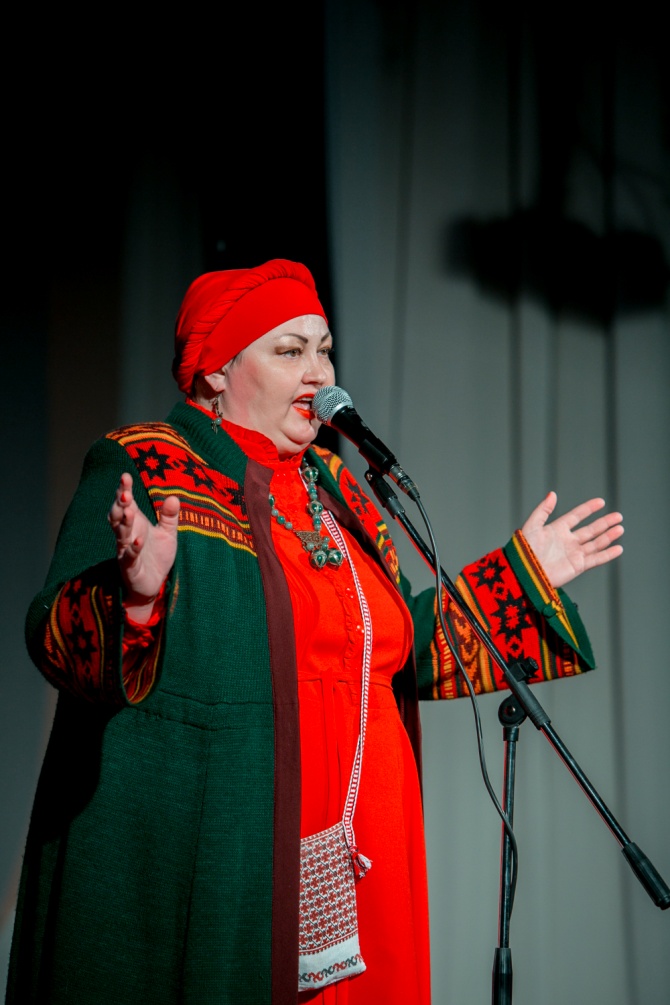 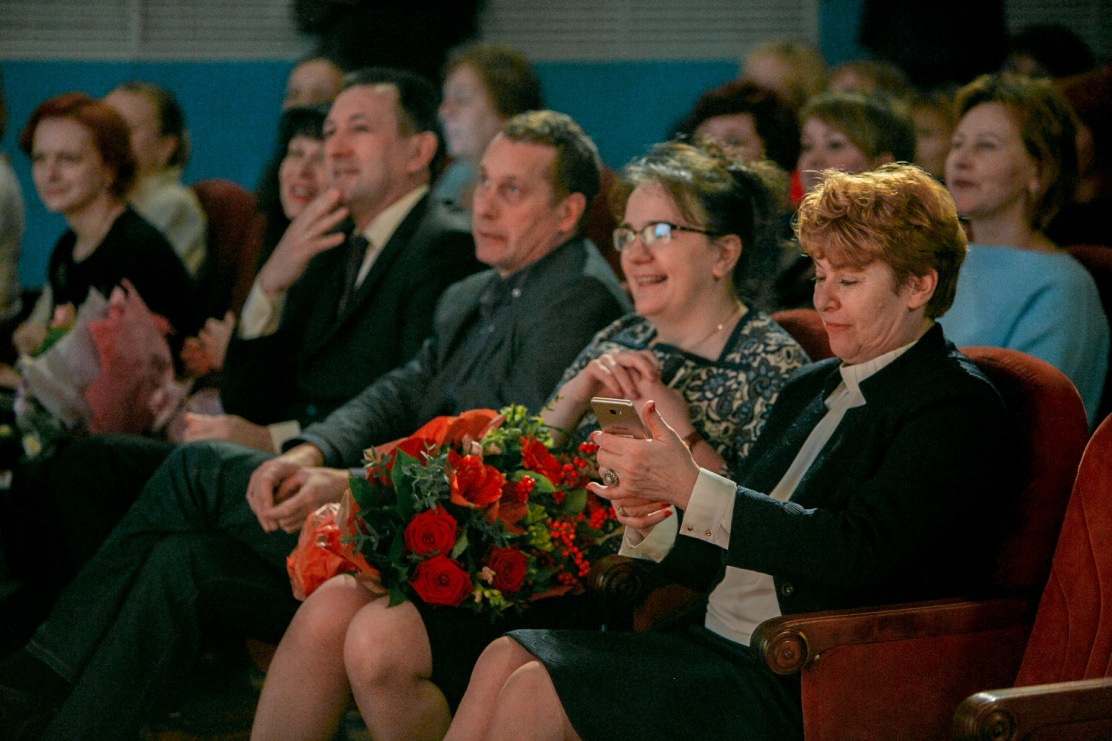 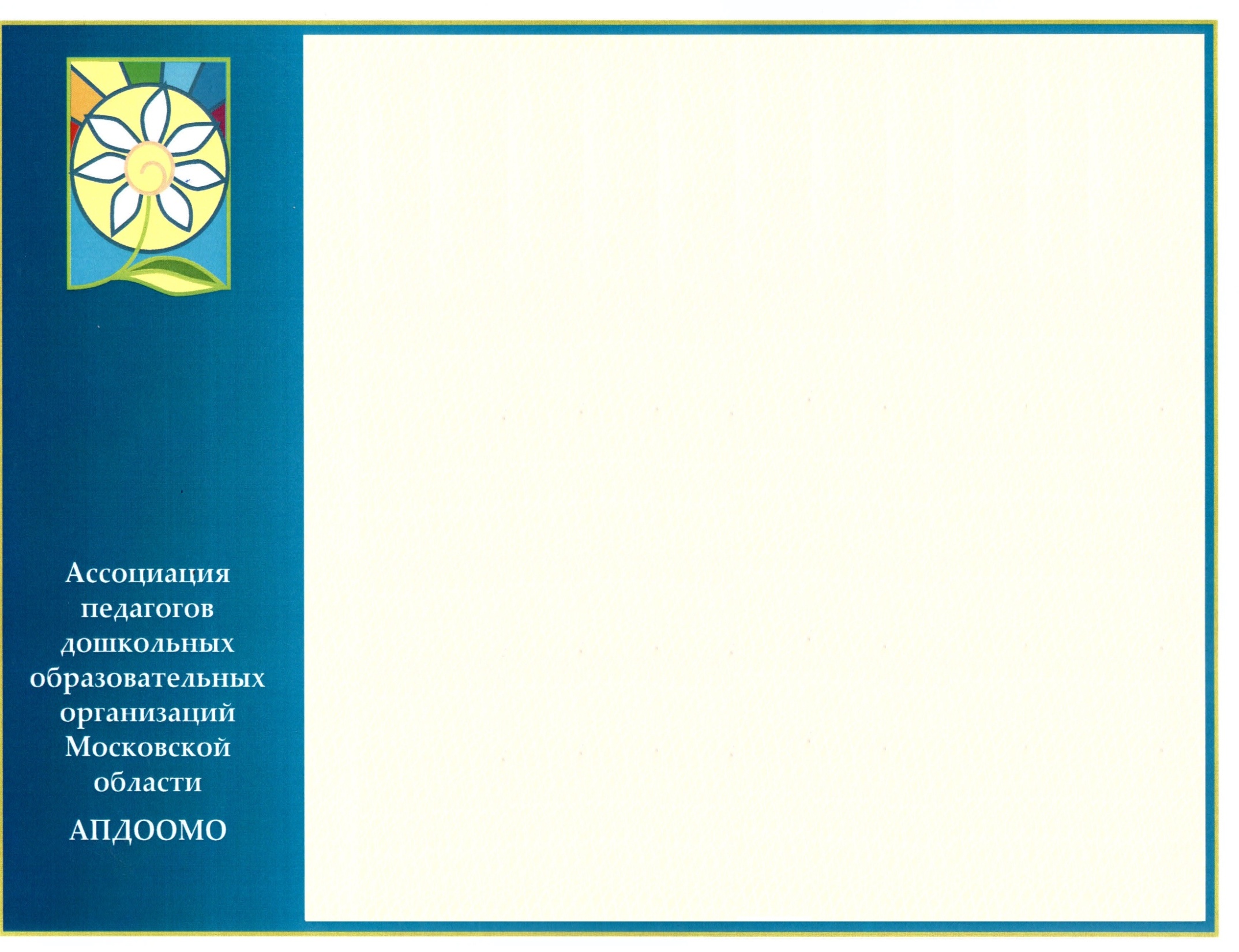 Фестиваль педагогических идей «Таланты Подмосковья»
Девиз «Единство всех и уникальность каждого!»
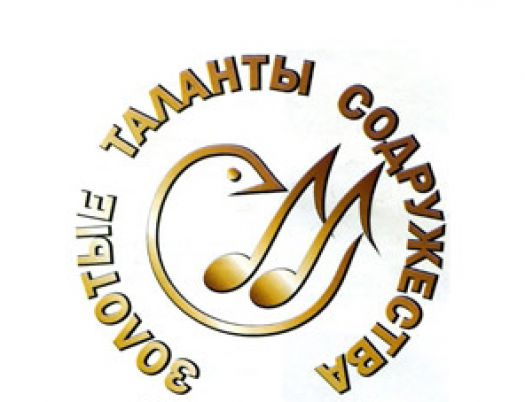 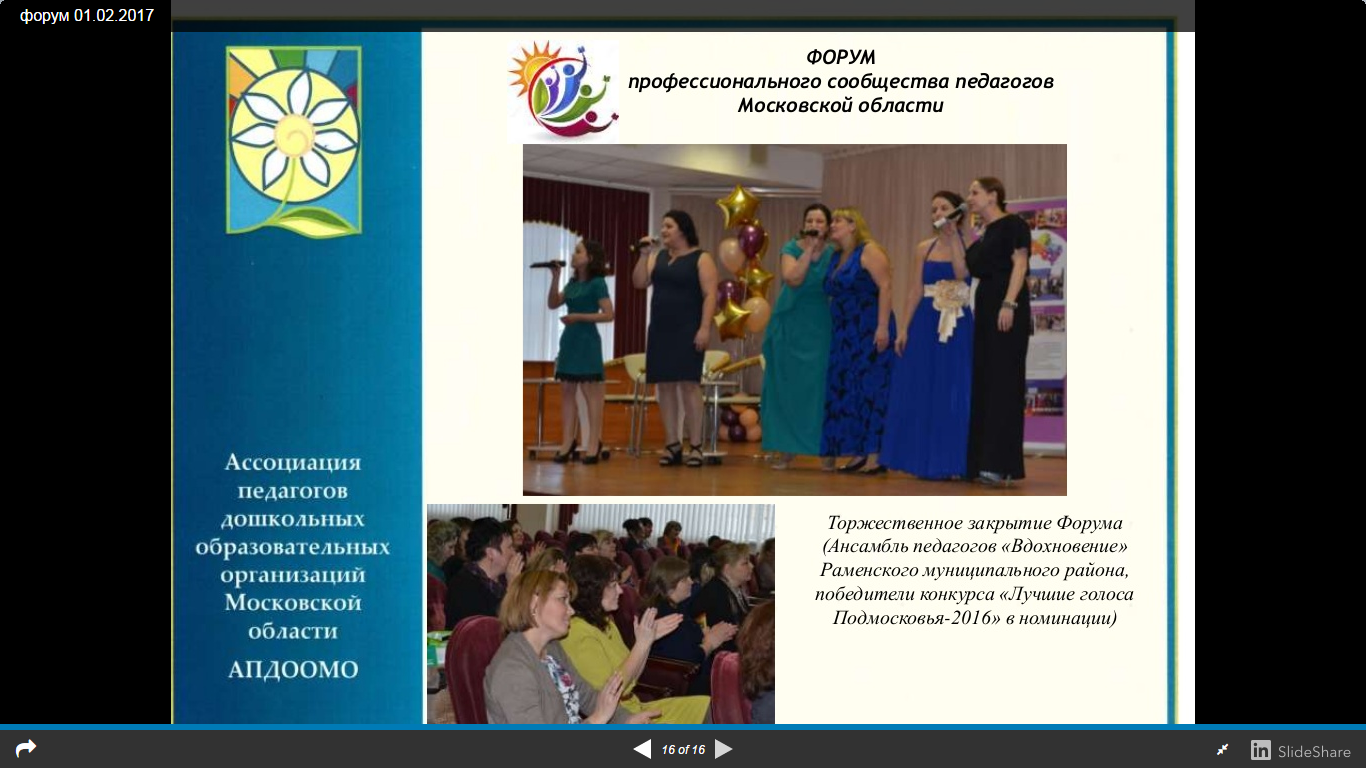 Мероприятия  Ассоциации в рамках 
Фестиваля педагогических идей
Этап 1
Конкурс  для молодых педагогов и их наставников «Открытие»                                            Февраль- март , 16.03.2018

Этап 2
Региональный конкурс проектов педагогов и семей воспитанников «Мы вместе»                                           21.05.2018

Этап 3
Региональный конкурс совместных театрализованных постановок "В гостях у сказки".                                       27.09.2018

Этап 4
Конкурс "Таланты Московии" :
вокальный конкурс "Лучшие голоса Подмосковья" и конкурс художественного творчества "Моя Россия".               23.11.2018

Этап 5 
Слёт педагогов Дошкольных образовательных
 организаций Московской области                                 28.11.2018
Булавкина
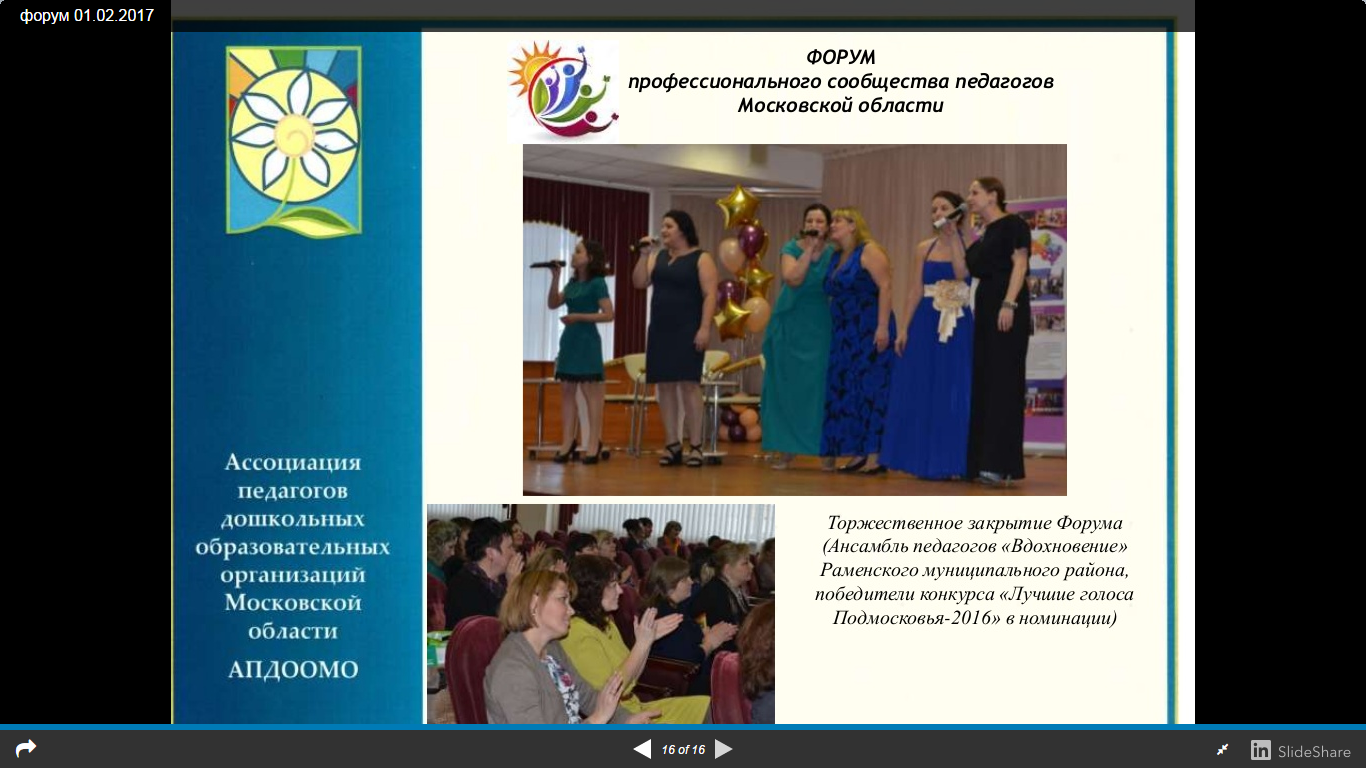 Выражаем благодарность Министерству образования Московской области за поддержку в конкурсе «Фонда президентских грантов»
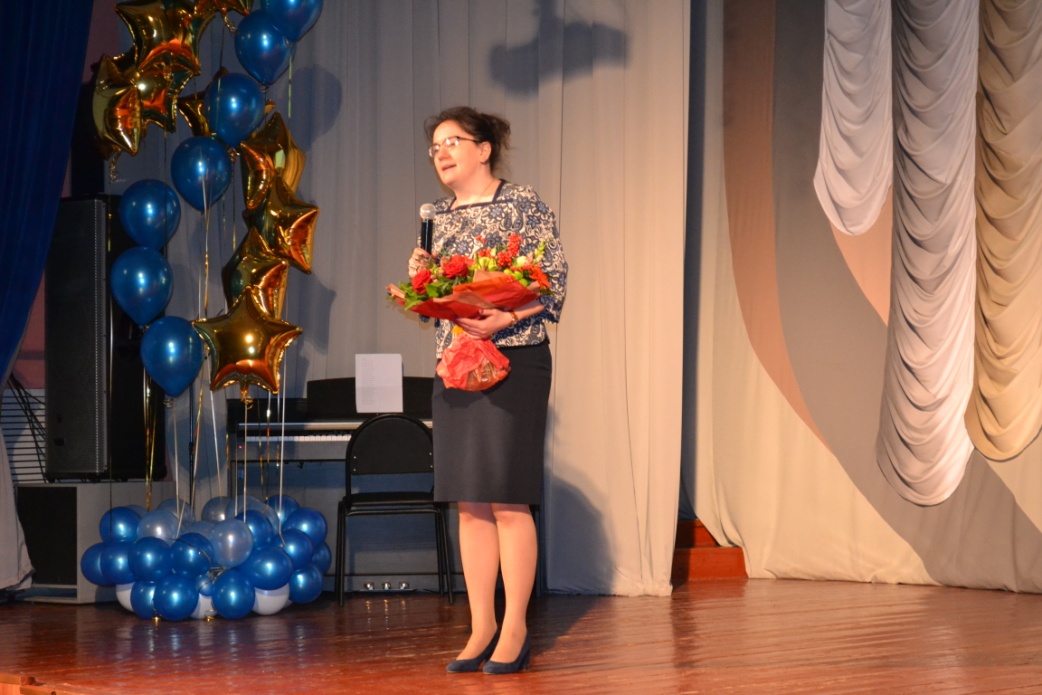 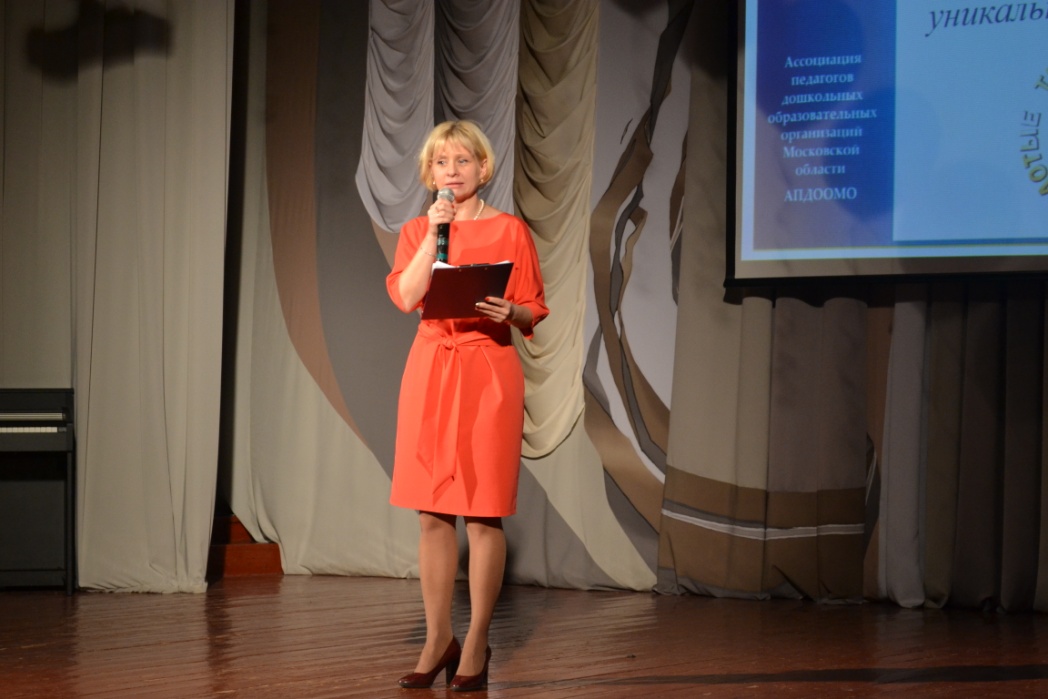 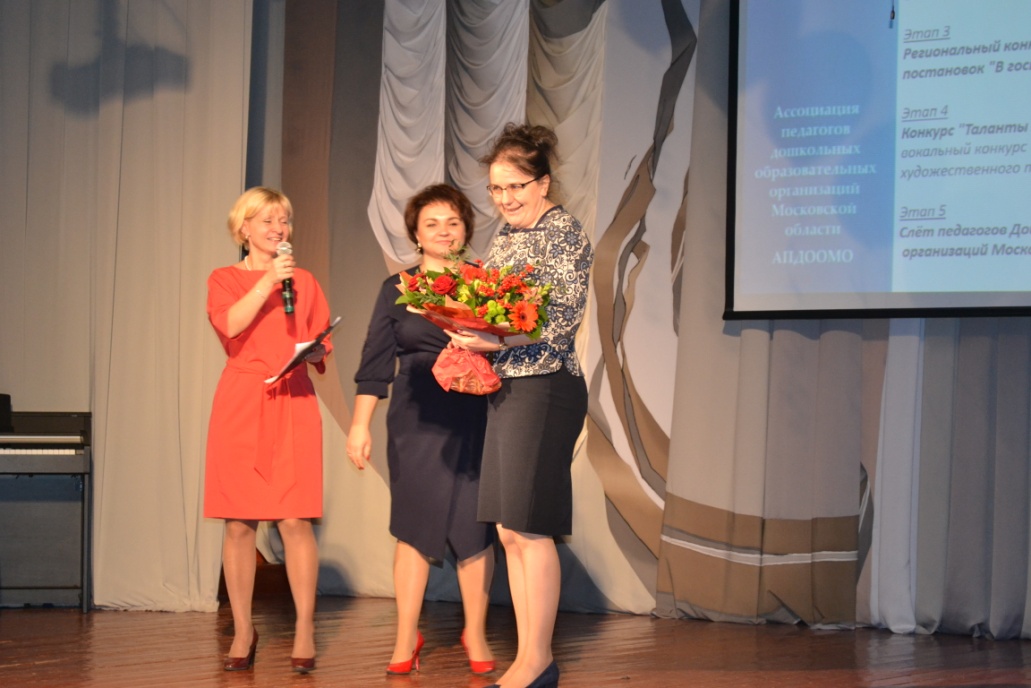 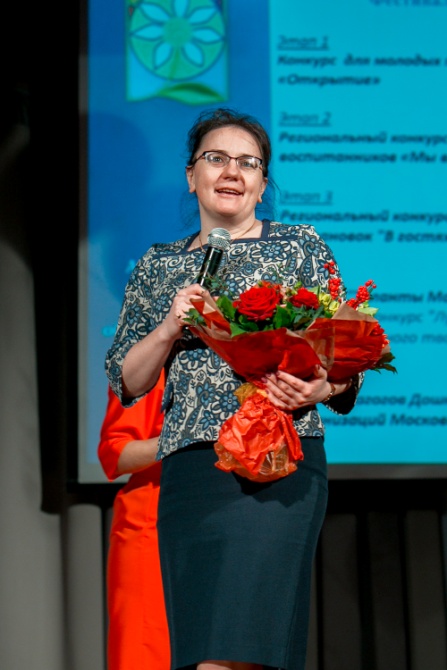 Дзыга
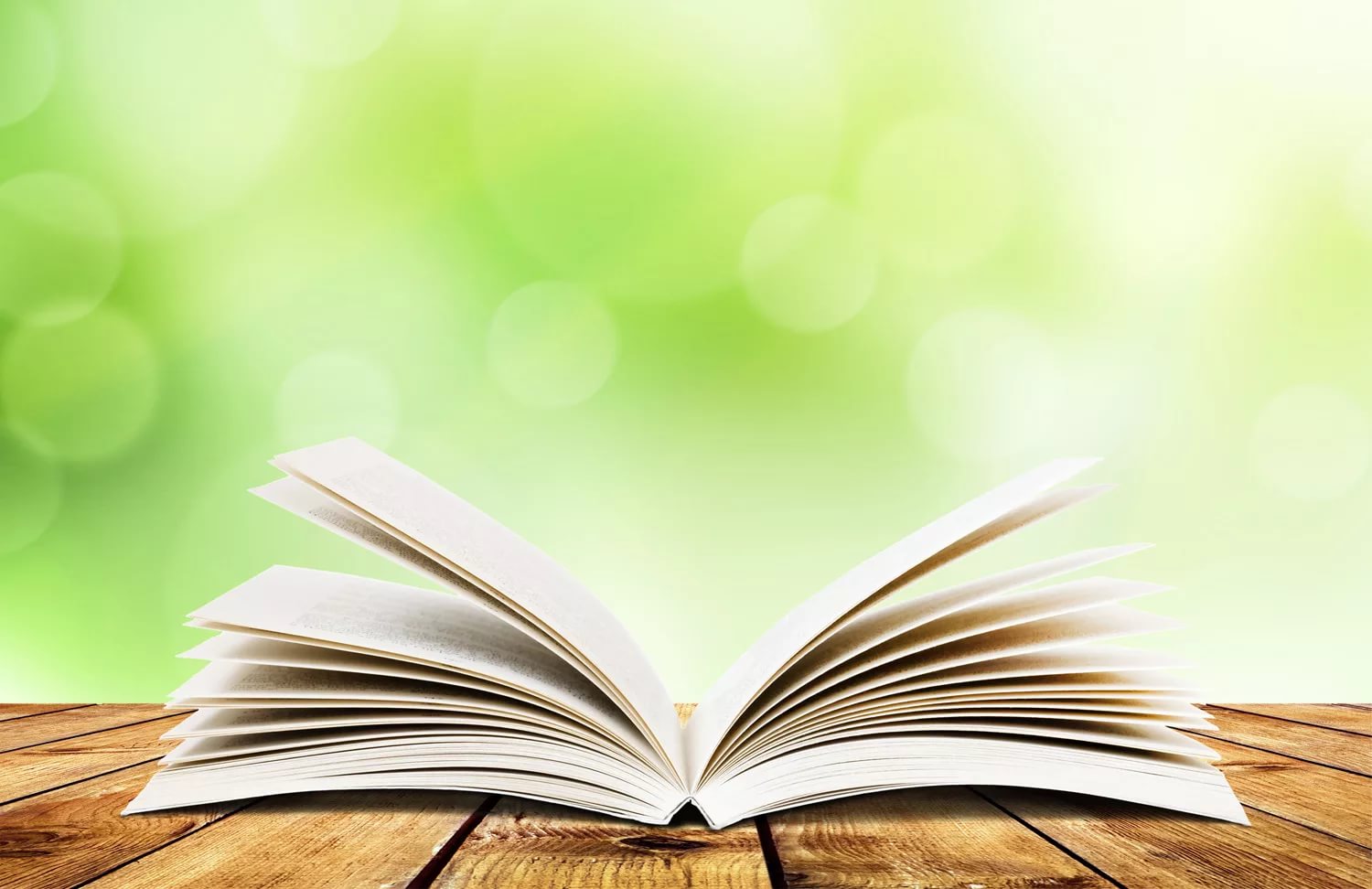 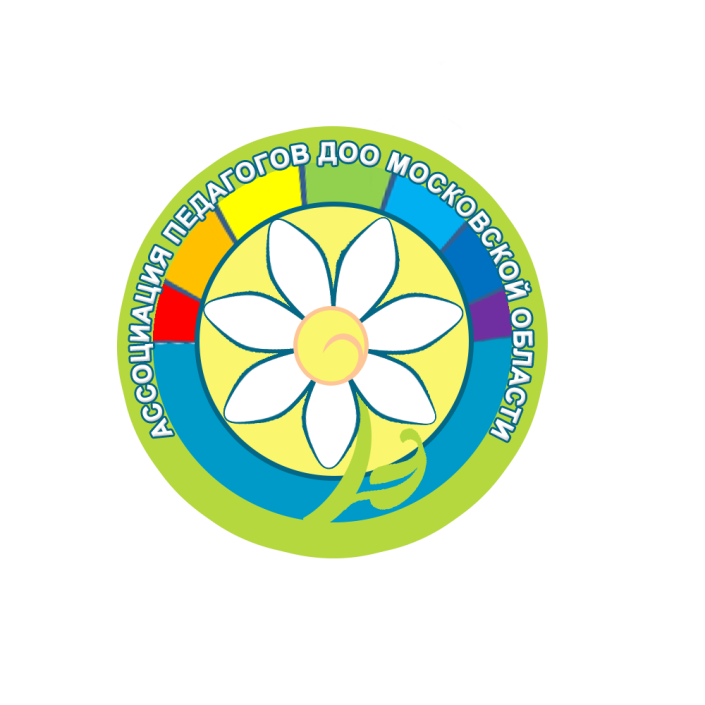 Конкурс «Открытие» для молодых педагогов дошкольных образовательных организаций и их наставников
Девиз:
«Кто постигает новое, лелея старое, тот может быть педагогом»
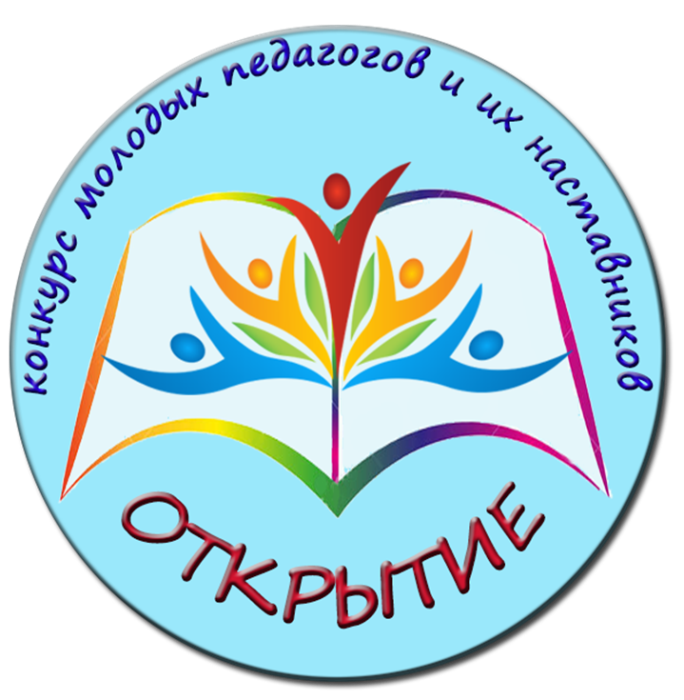 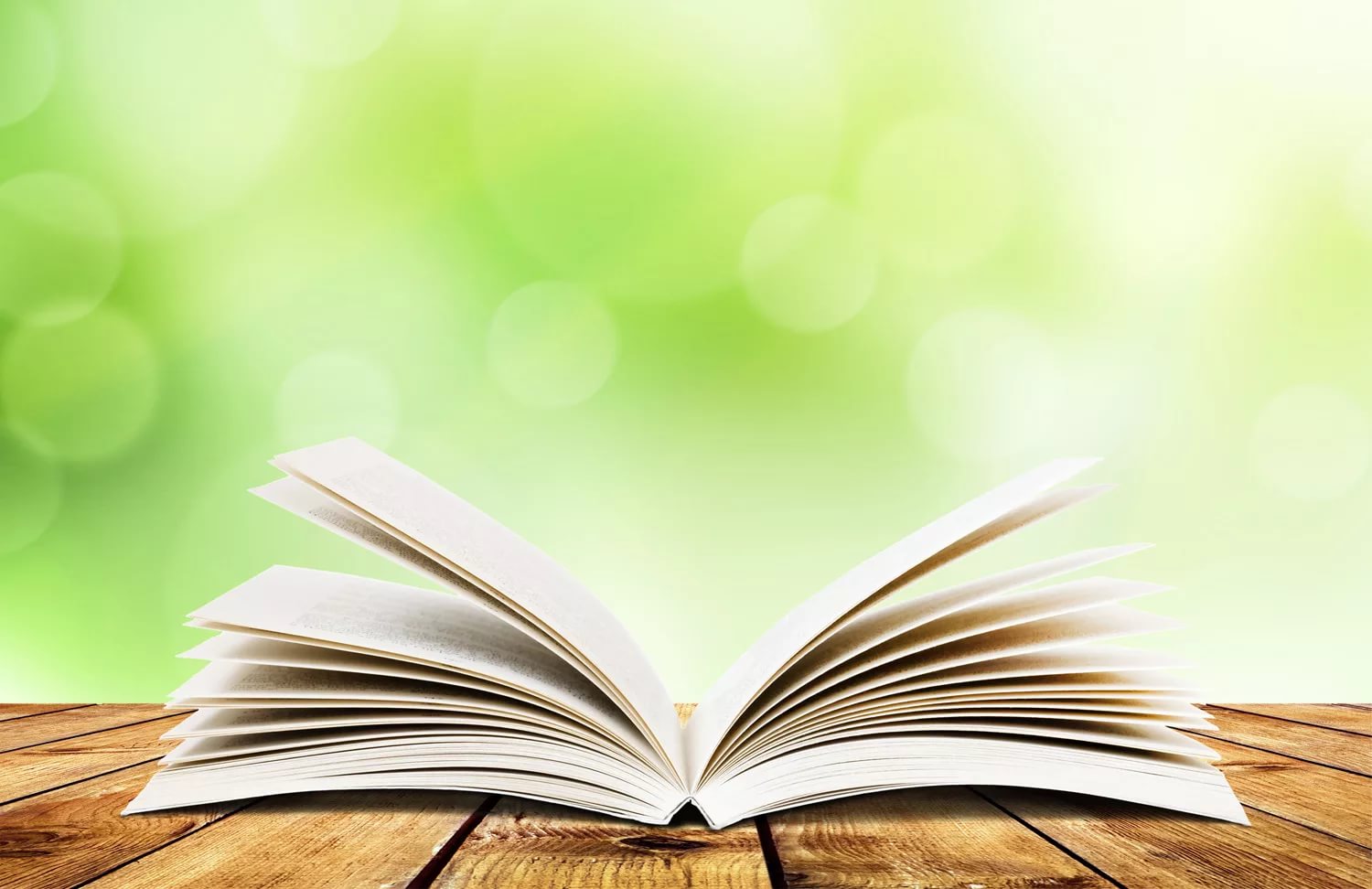 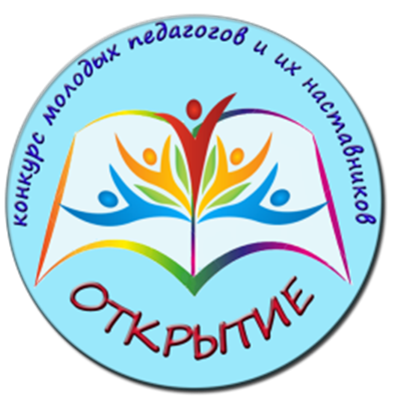 Площадка для обмена опытом
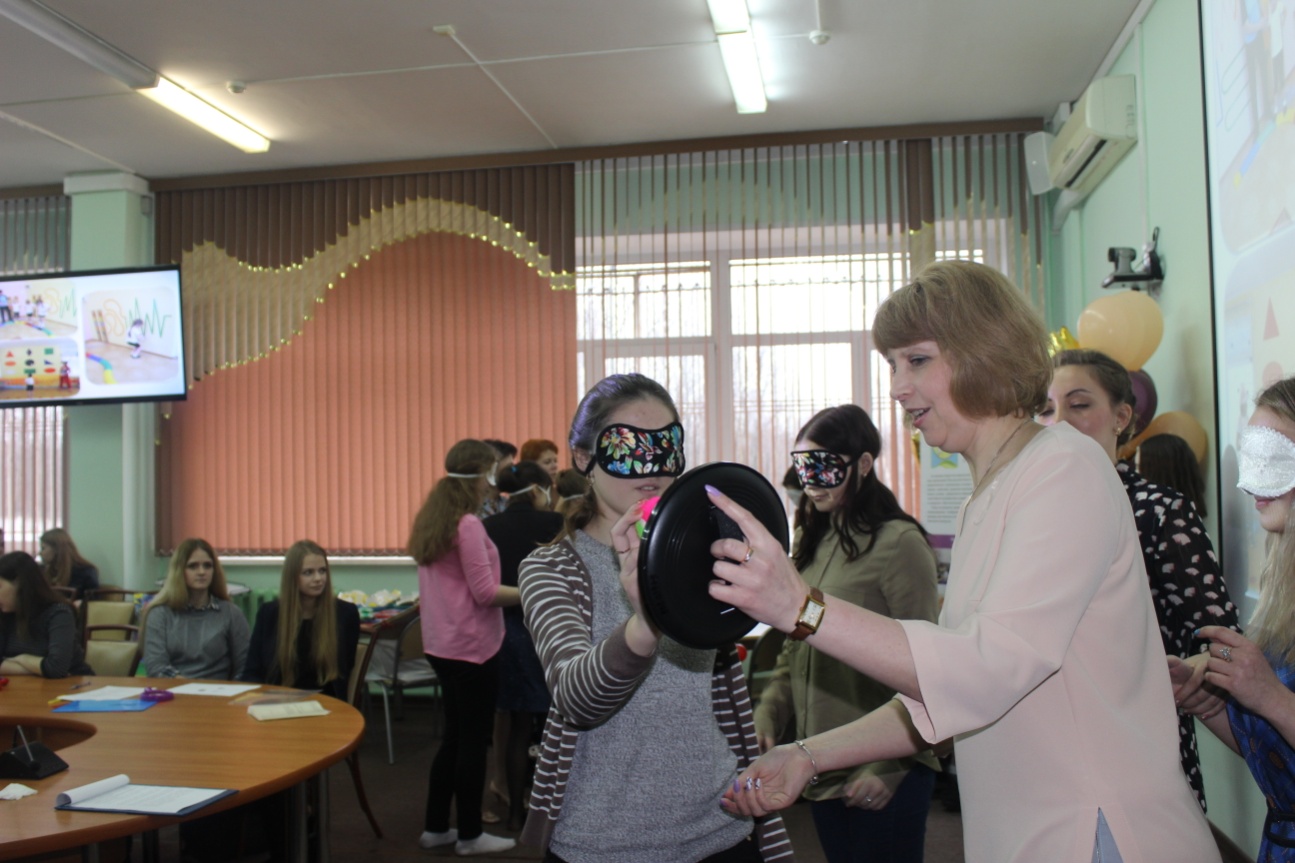 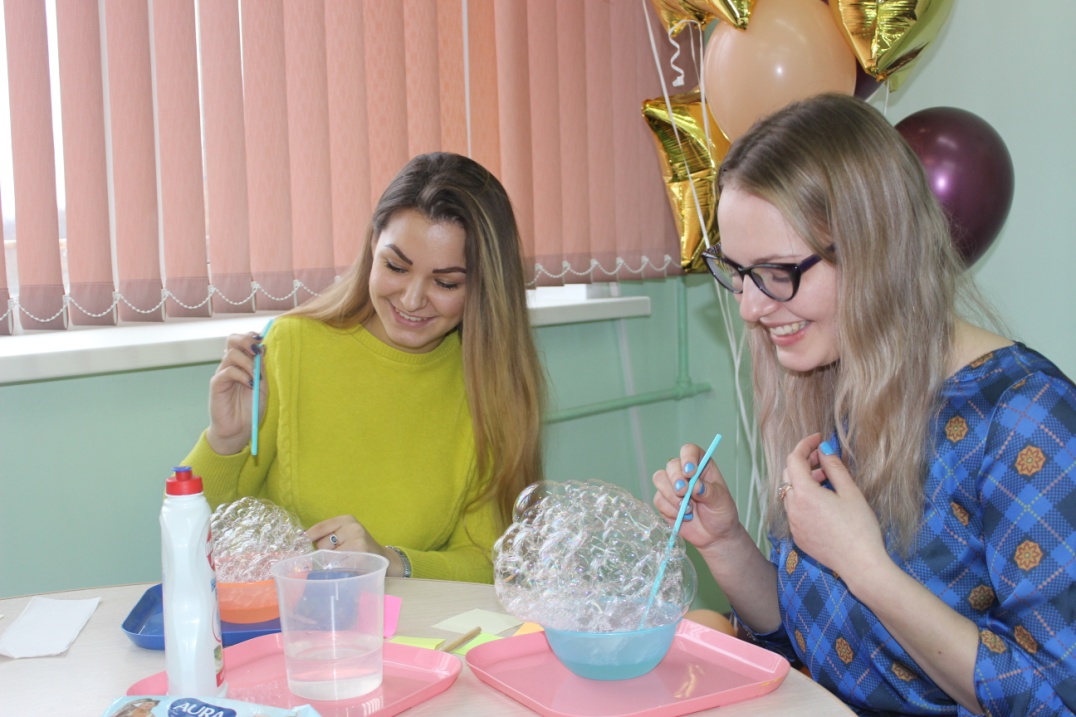 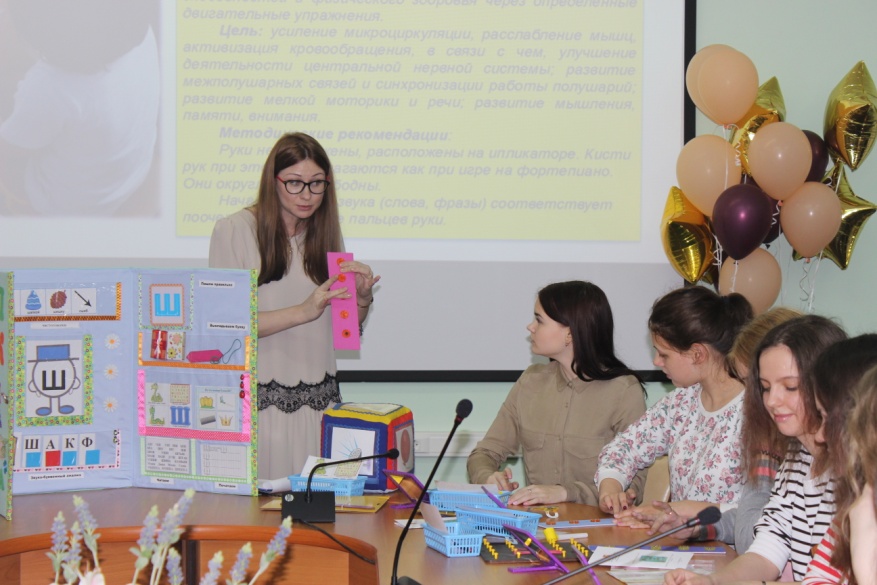 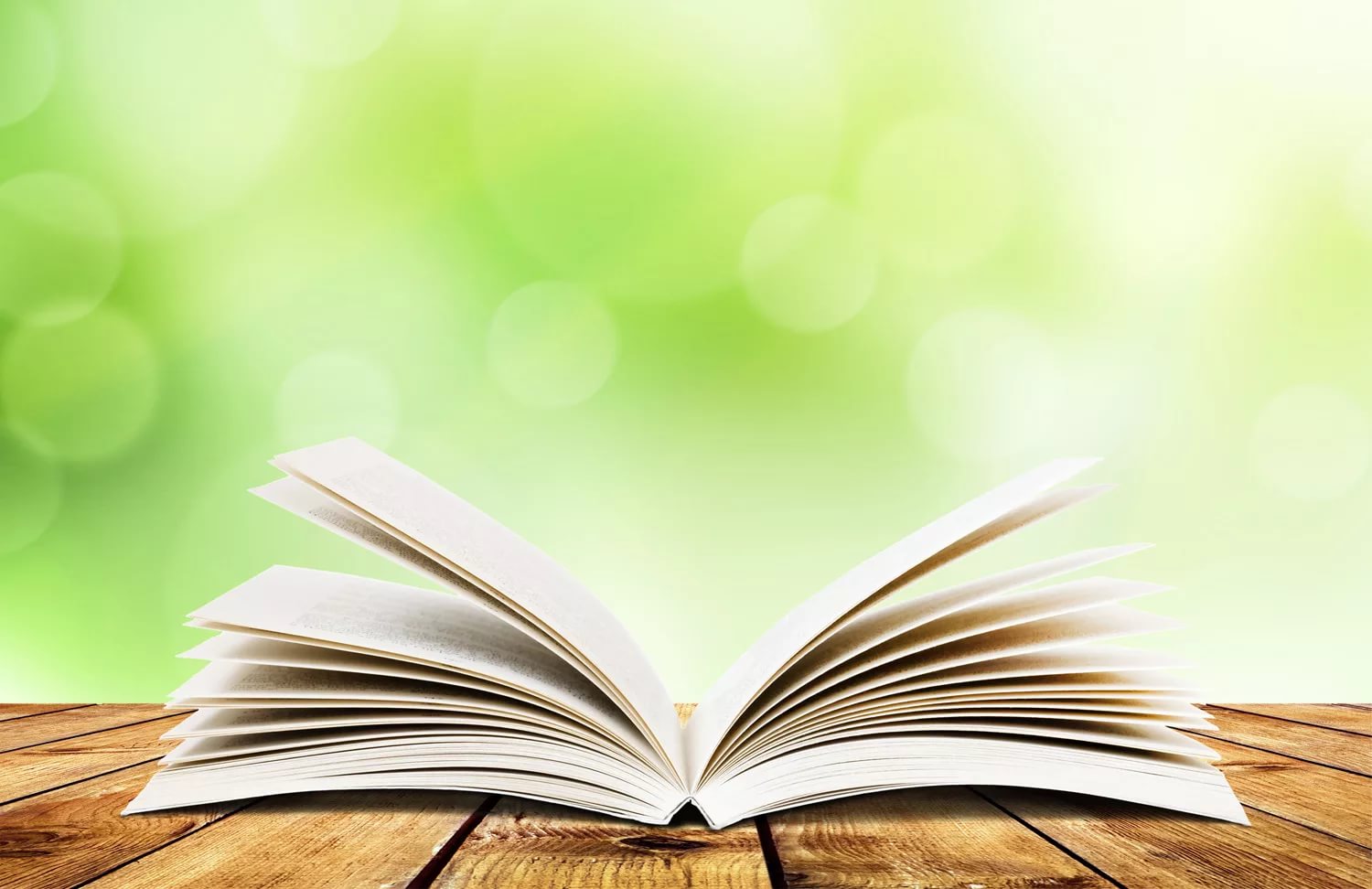 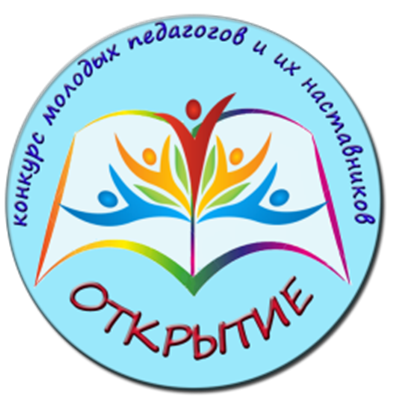 Конкурс «Открытие» для молодых педагогов дошкольных образовательных организаций  и их наставников
Приняли участие – 24 молодых педагога,  созданы 24 интернет – ресурса,  представлены 24 проекта, проведено 10 мастер-классов
В первом туре конкурса приняли участие 24 молодых педагога из разных муниципальных образований Подмосковья. 
В результате испытаний заочного тура были определены 10 финалистов.
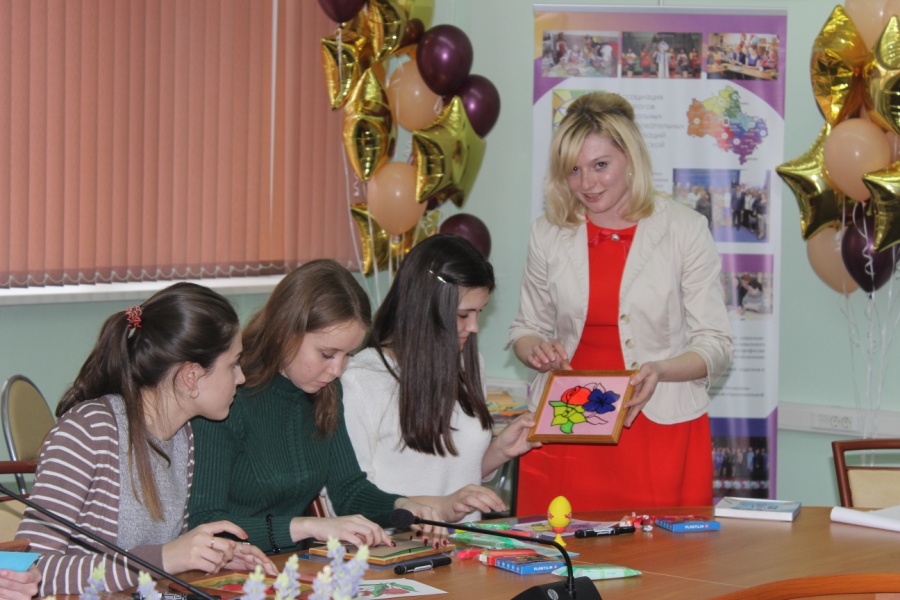 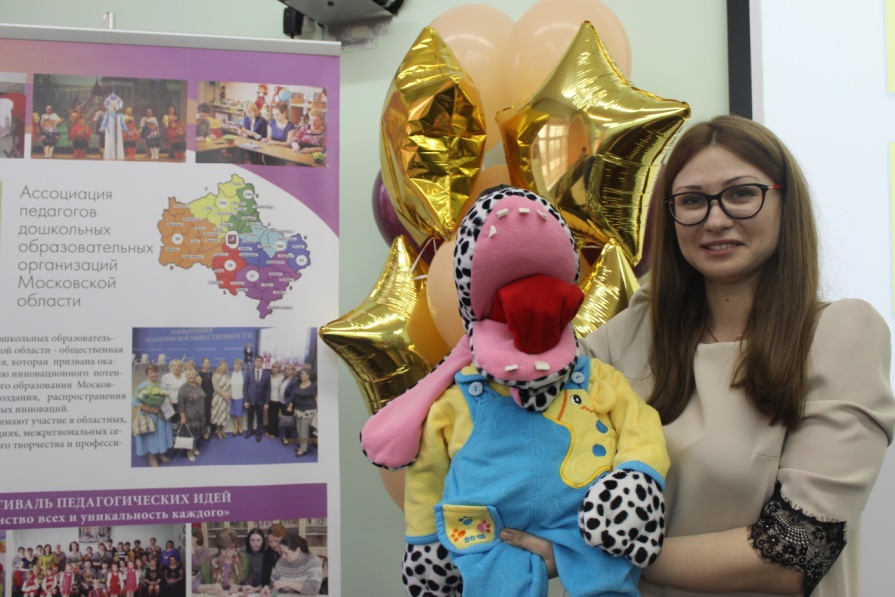 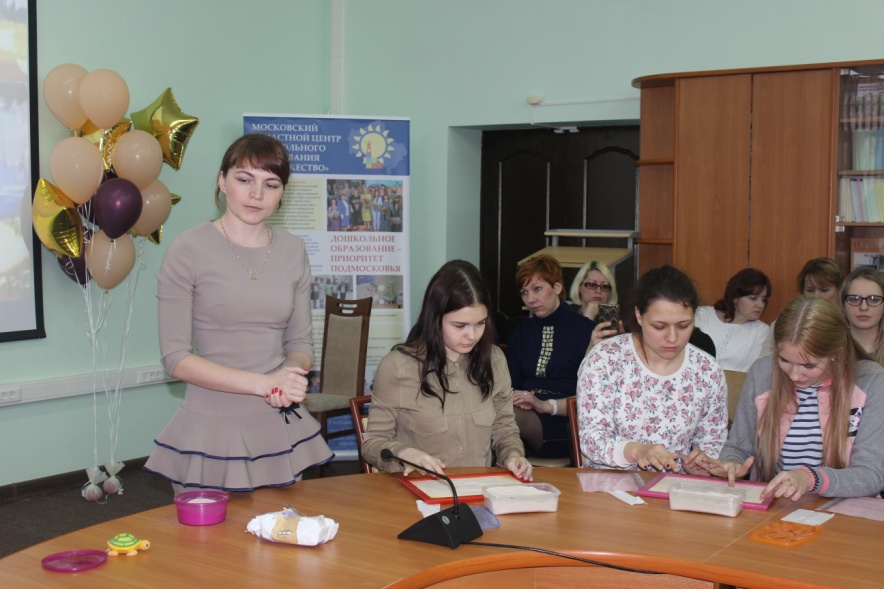 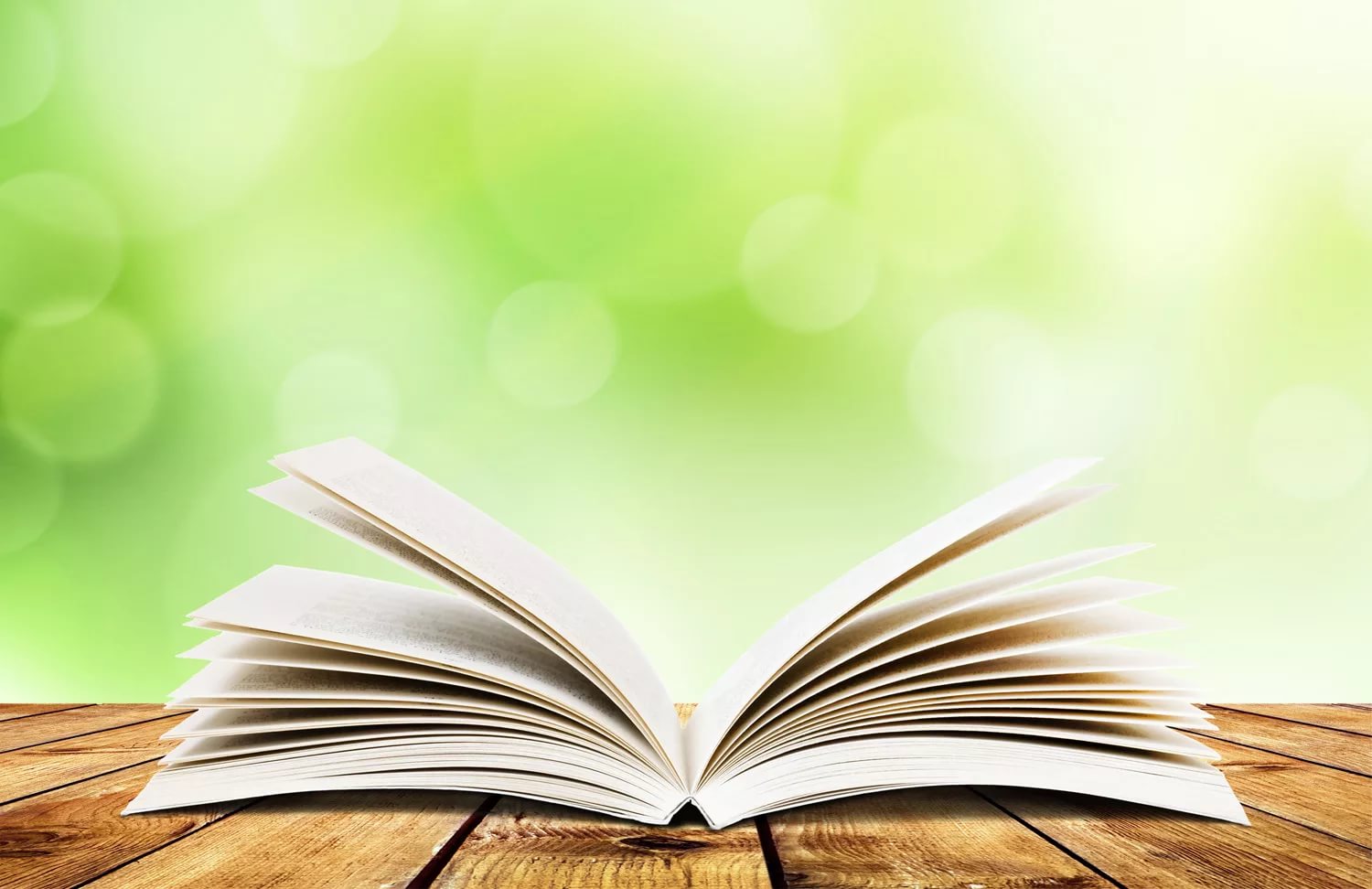 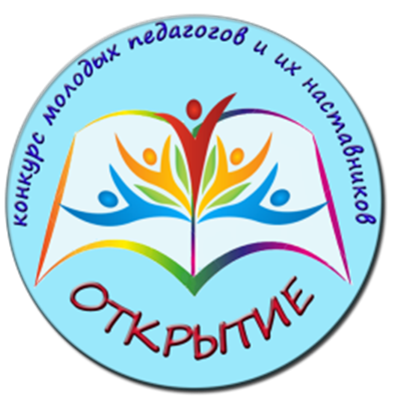 20 марта 2017 года 

 «Мастер- класс», 
презентация инновационного проекта 
«Моя инициатива в дошкольном образовании».
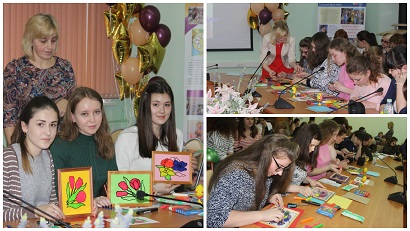 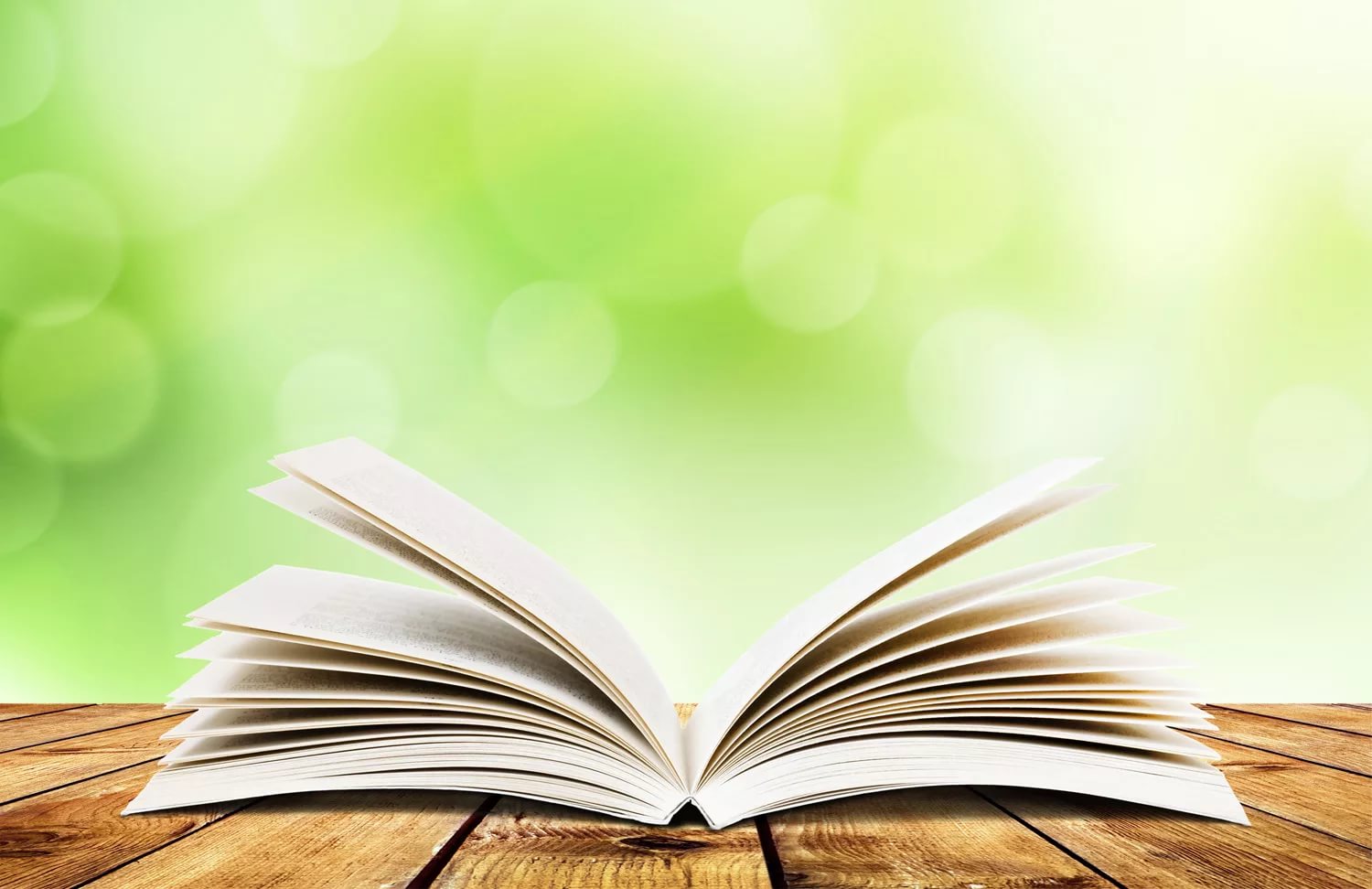 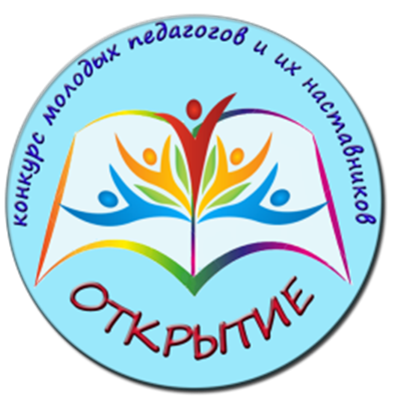 20 марта 2017 года 

 «Мастер- класс», 
презентация инновационного проекта 
«Моя инициатива в дошкольном образовании».
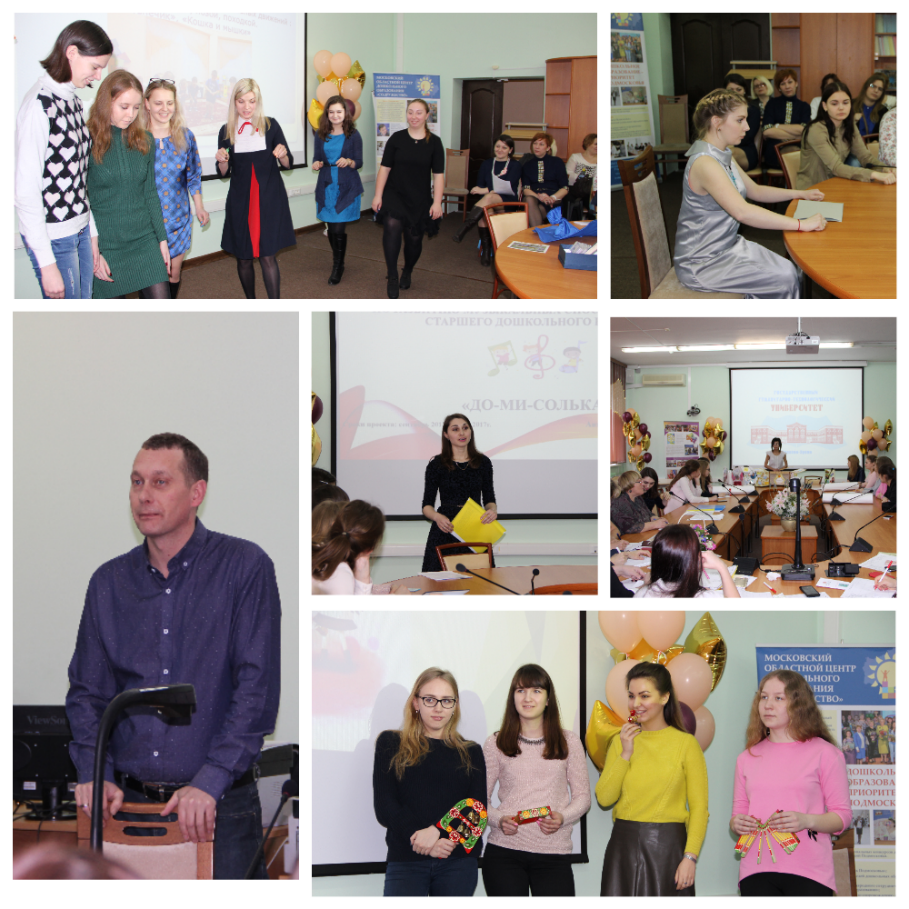 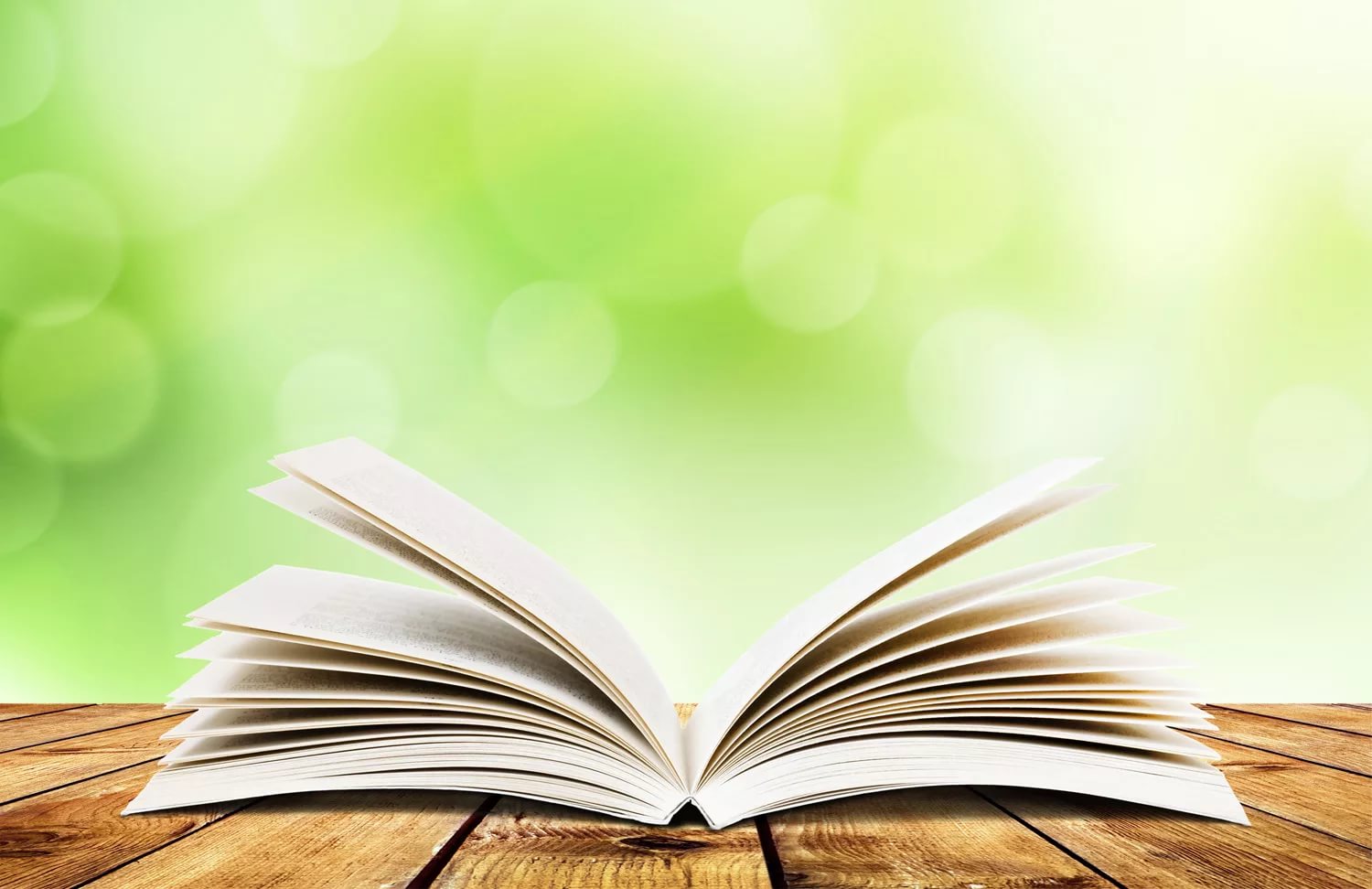 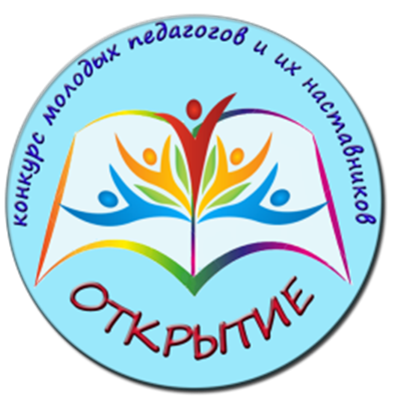 20 марта 2017 года 

 «Мастер- класс», 
презентация инновационного проекта 
«Моя инициатива в дошкольном образовании».
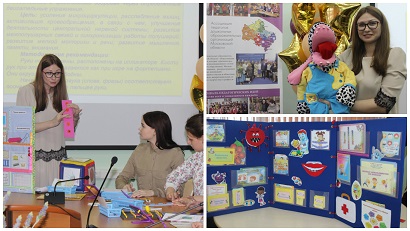 Итоги конкурса «Открытие-2017»
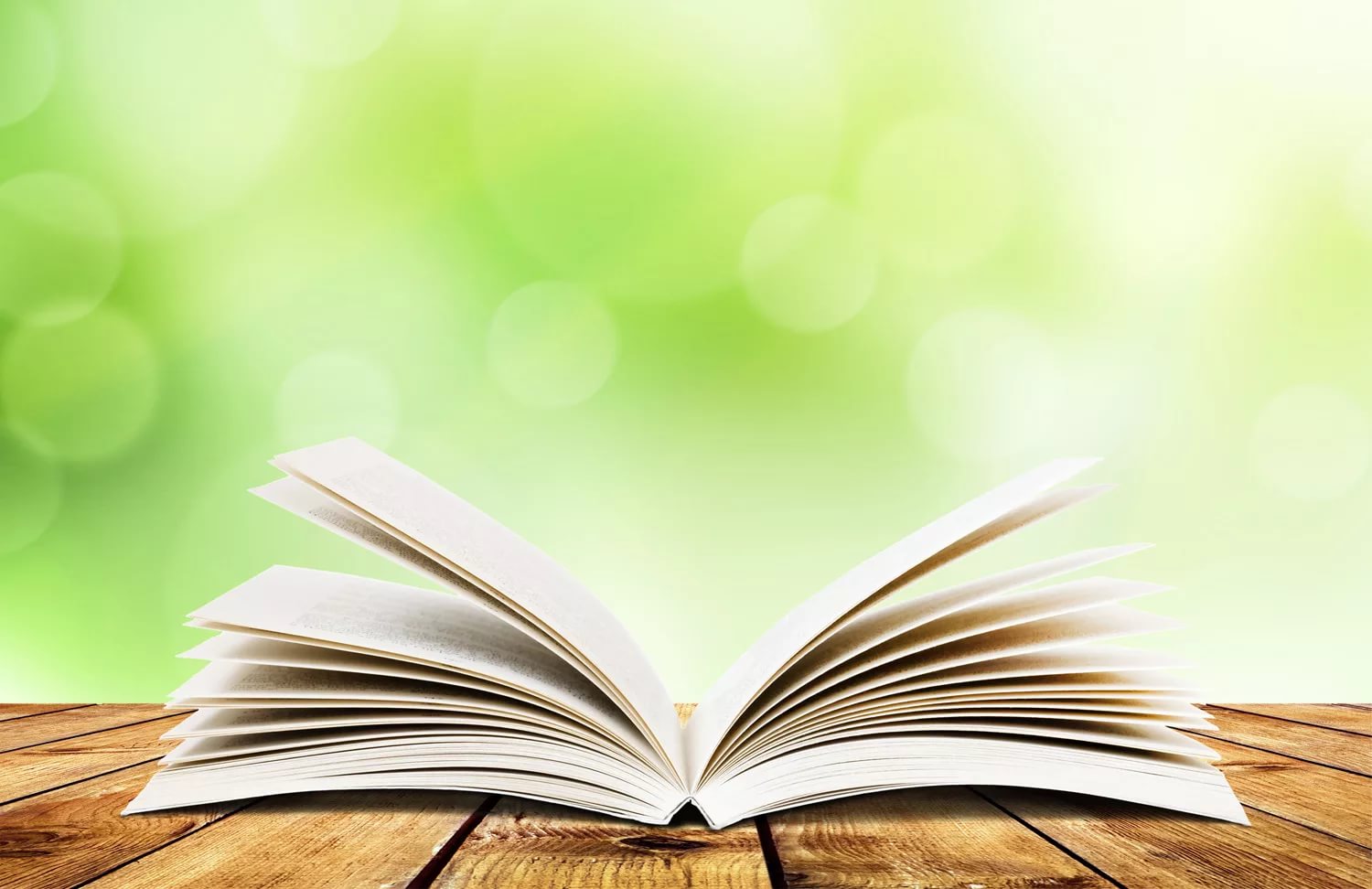 1 место – Бокатуева Виктория Вячеславовна, воспитатель МБДОУ детского сада компенсирующего вида № 40 «Солнышко» г. Коломна. (наставник Халяпина Ольга Михайловна)
2 место – Корнийцова Зарина Арсеновна, музыкальный руководитель МБДОУ детского сада комбинированного вида № 8 «Василек» г. Ногинск. (наставник Шевякова Наталья Николаевна)
 Ларина Анна Михайловна, воспитатель МДОУ детский сад № 45 общеразвивающегого вида г. Орехово-Зуево (наставник Киян Елена Борисовна)

3 место – Хожайнова Алина Валентиновна, учитель-логопед МДОУ Детский сад № 17 комбинированного вида г. Электросталь (наставник Кулюкина Ирина Петровна)
    Дрыгина Любовь Владимировна, педагог-психолог МАДОУ детский сад № 25 «Сказка» г. Балашиха (наставник Есакова Галина Владимировна)
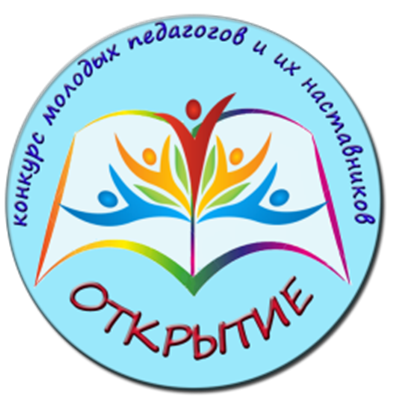 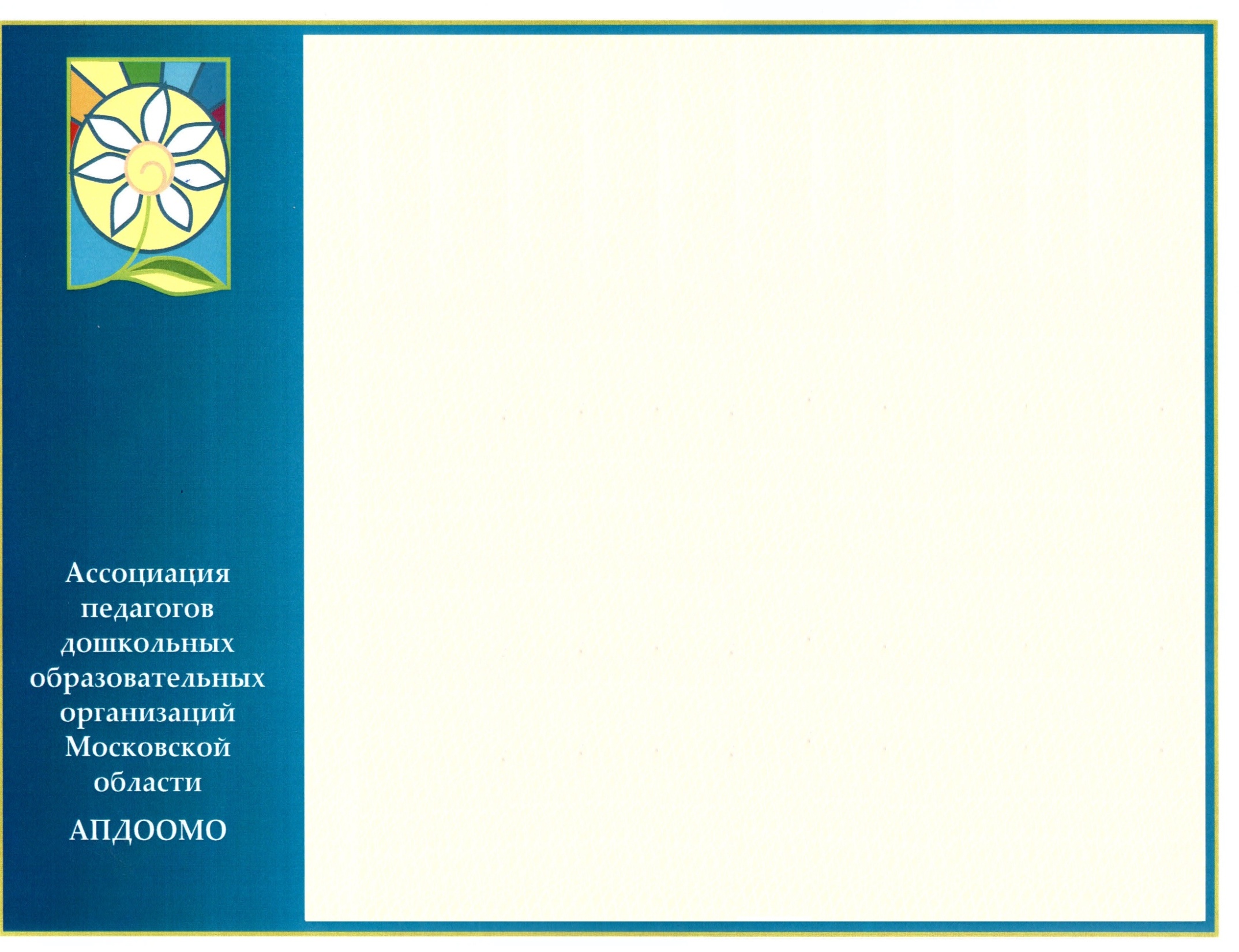 Награждение наставников молодых педагогов регионального конкурса «Открытие-2017»
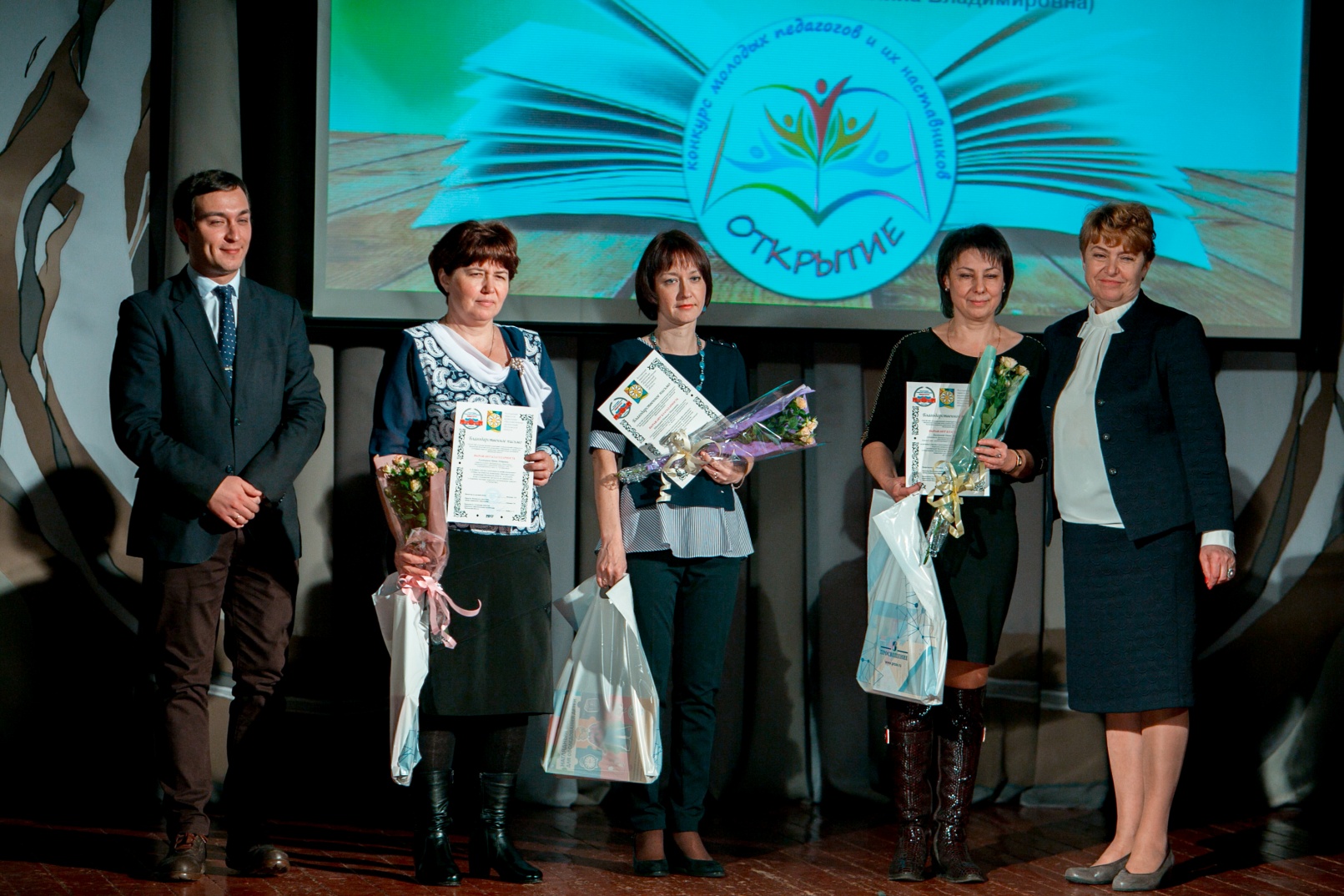 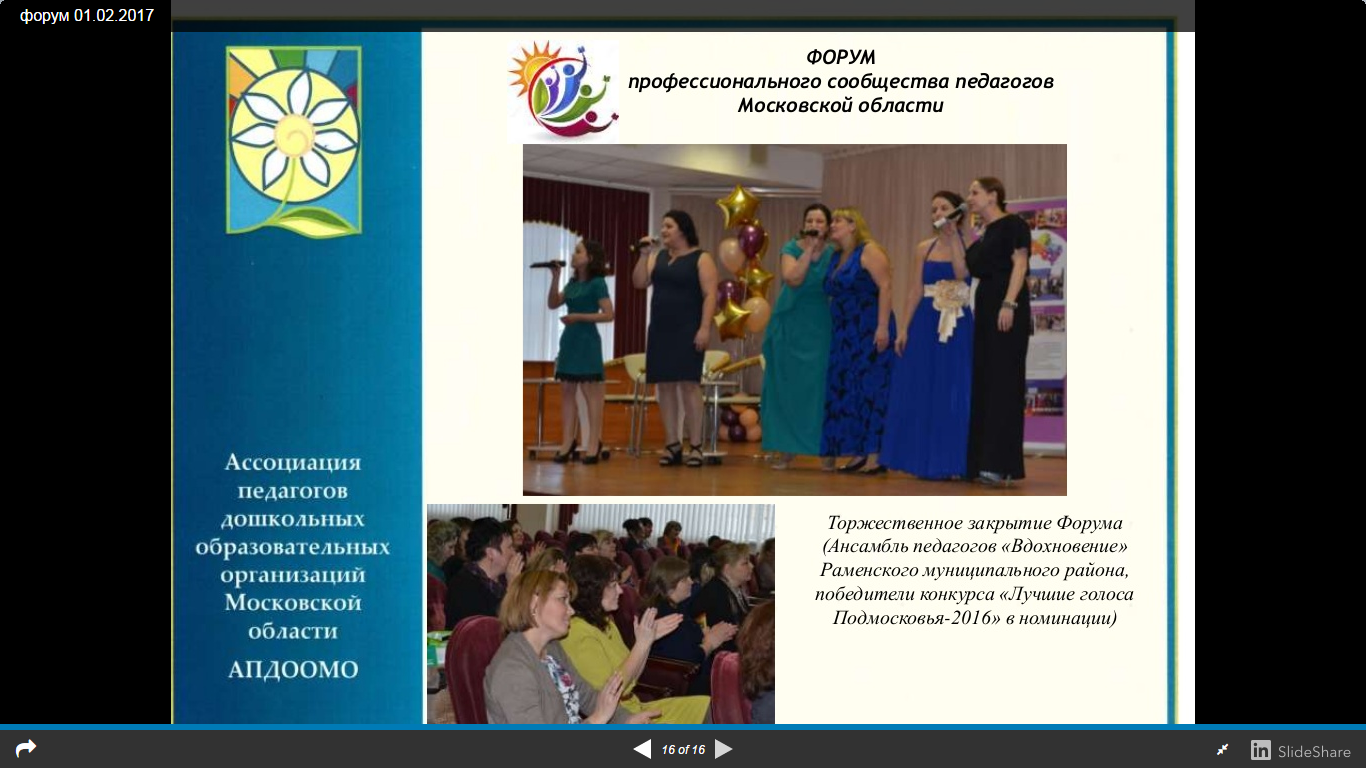 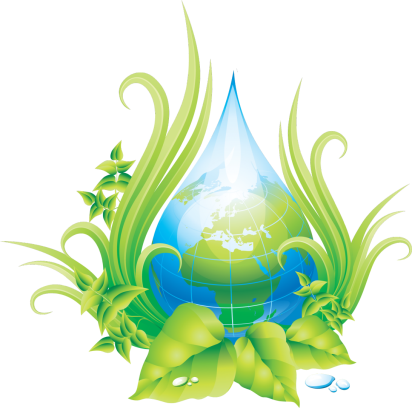 Март 2017
Региональная 
предметная неделя
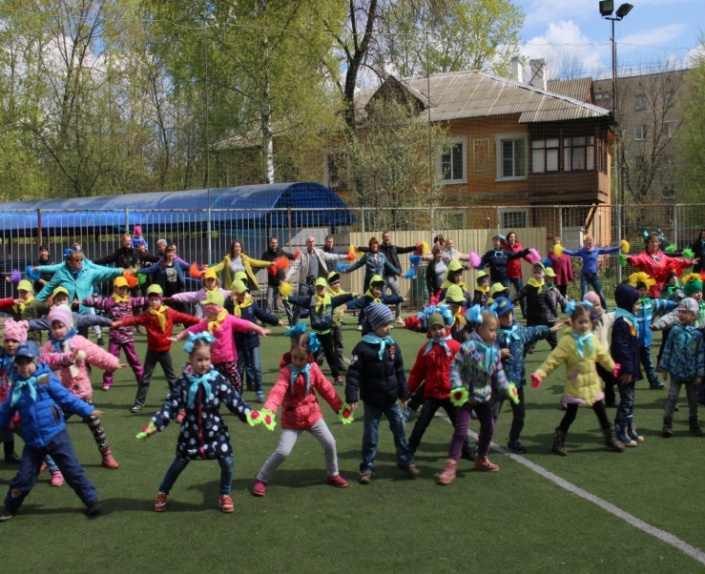 В Региональной предметной неделе приняли участие более 250 педагогов из 30 муниципальных районов Московской области, 137 дошкольных образовательных организации Московской области.
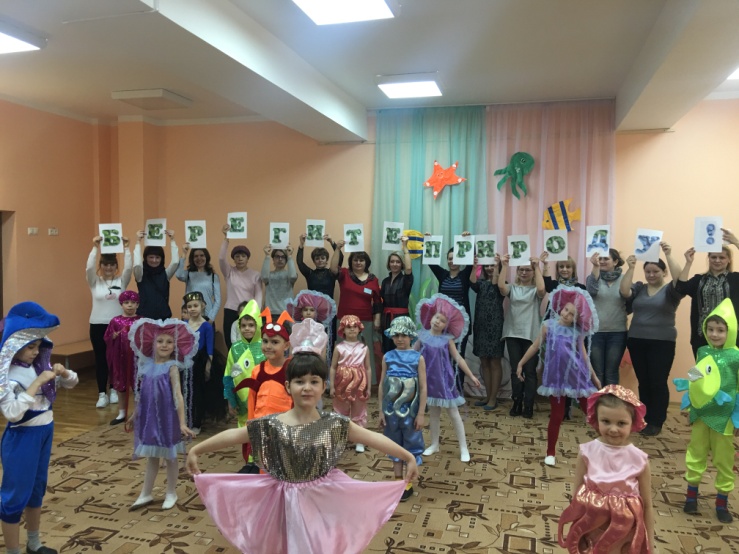 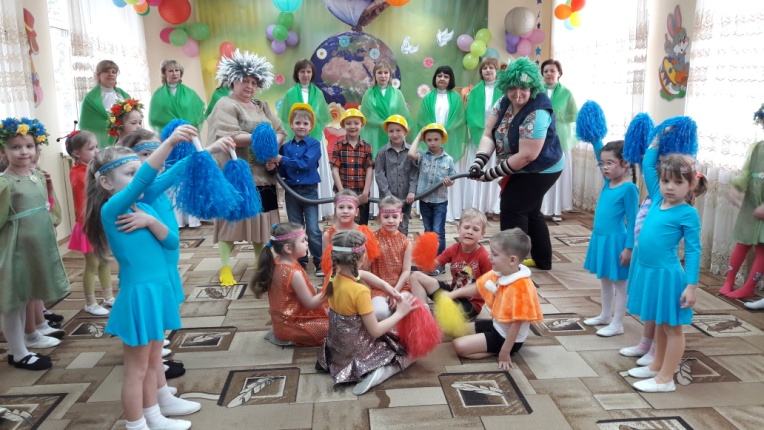 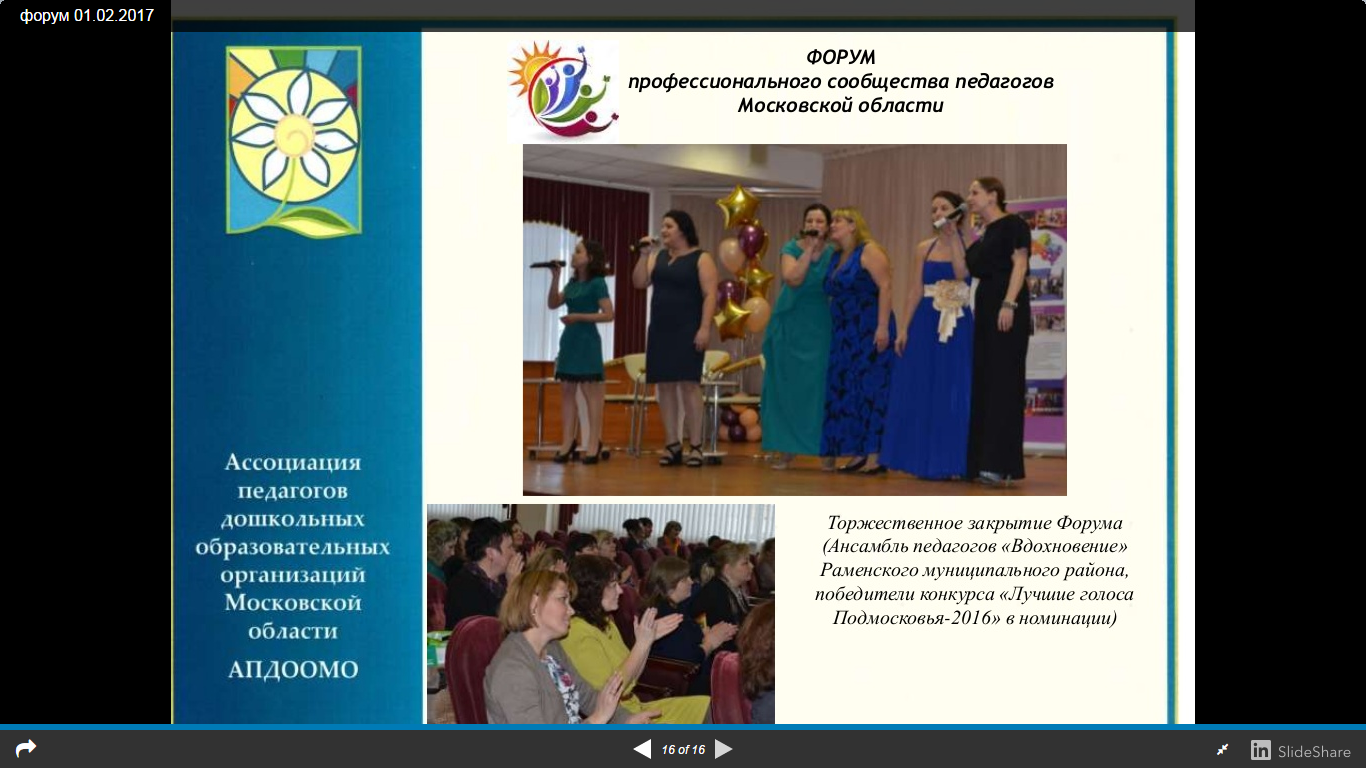 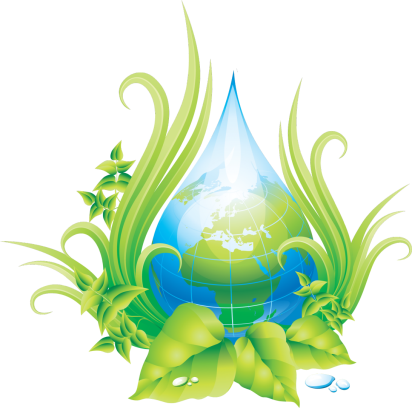 Март 2017
Региональная 
предметная неделя
Модуль 1. Открытые занятия воспитателей и специалистов ДОО Московской области
Экология Подмосковья
Художественные промыслы Подмосковья

Модуль 2. Открытое мероприятие для детей, родителей и педагогов
Папа, мама, я – спортивная семья
Художественные промыслы Подмосковья

Модуль 3. Региональный конкурс мастер- классов в рамках  Региональной предметной недели.
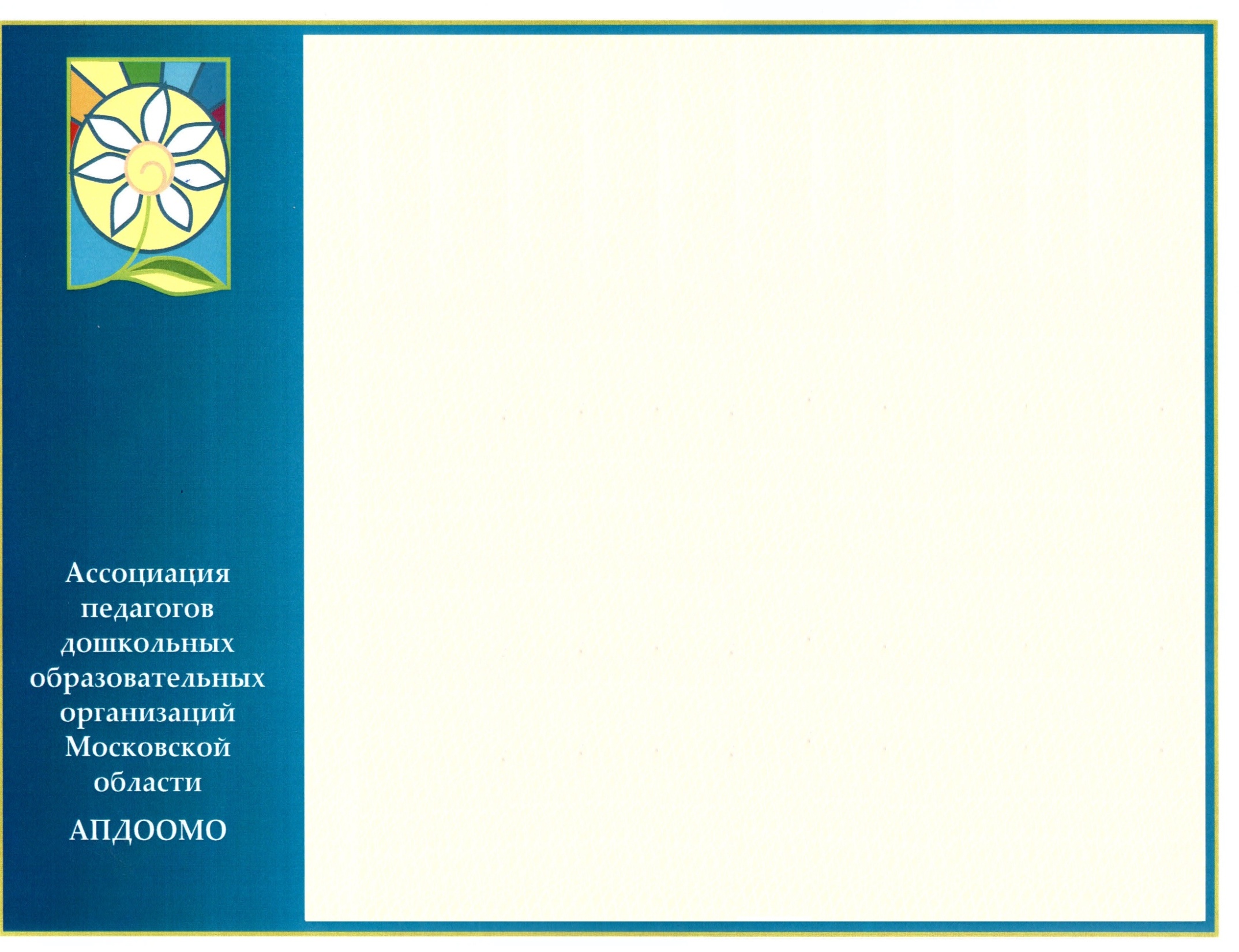 Награждение победителей региональной 
предметной недели в номинации 
«Художественные промыслы Подмосковья»
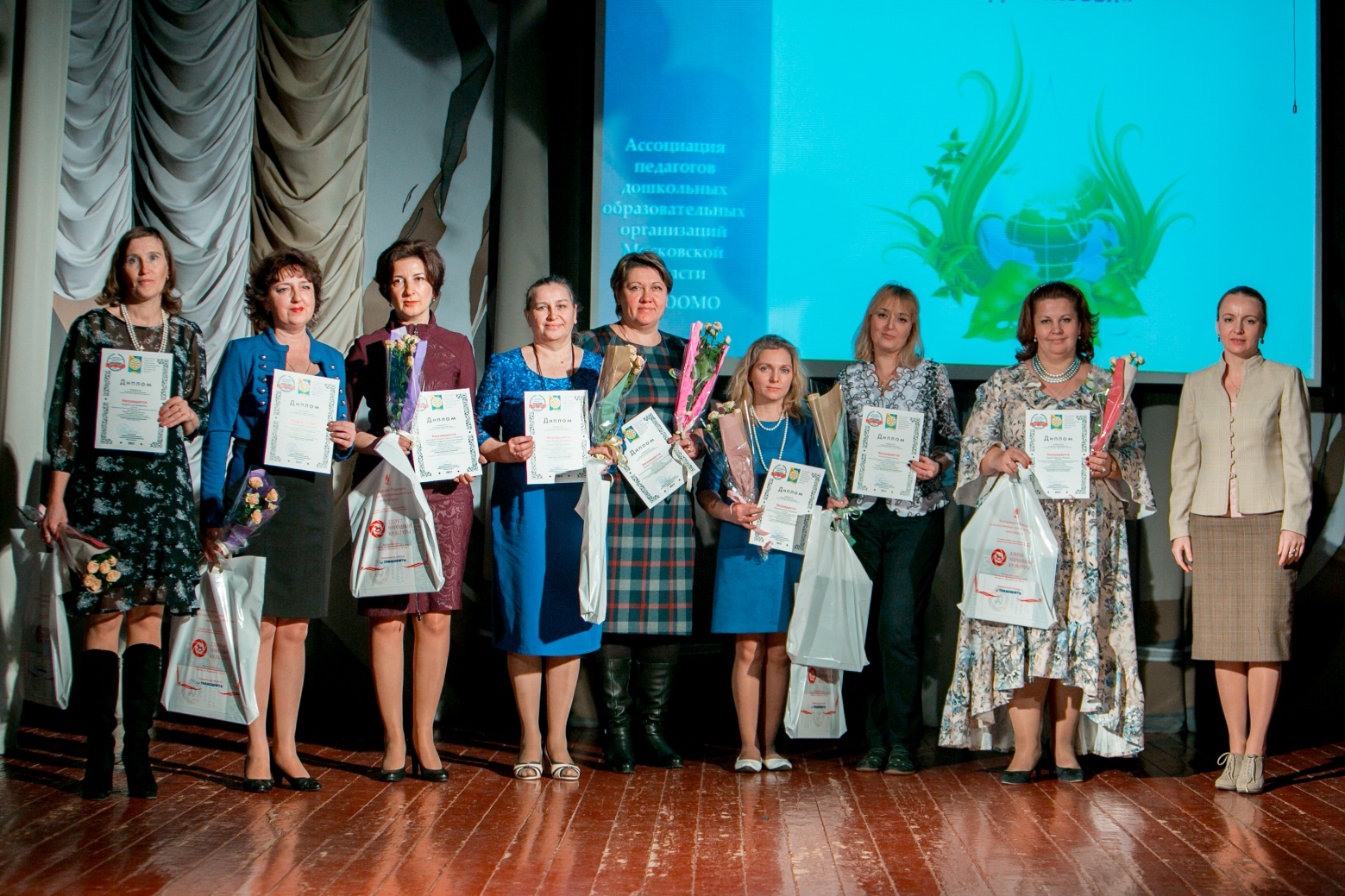 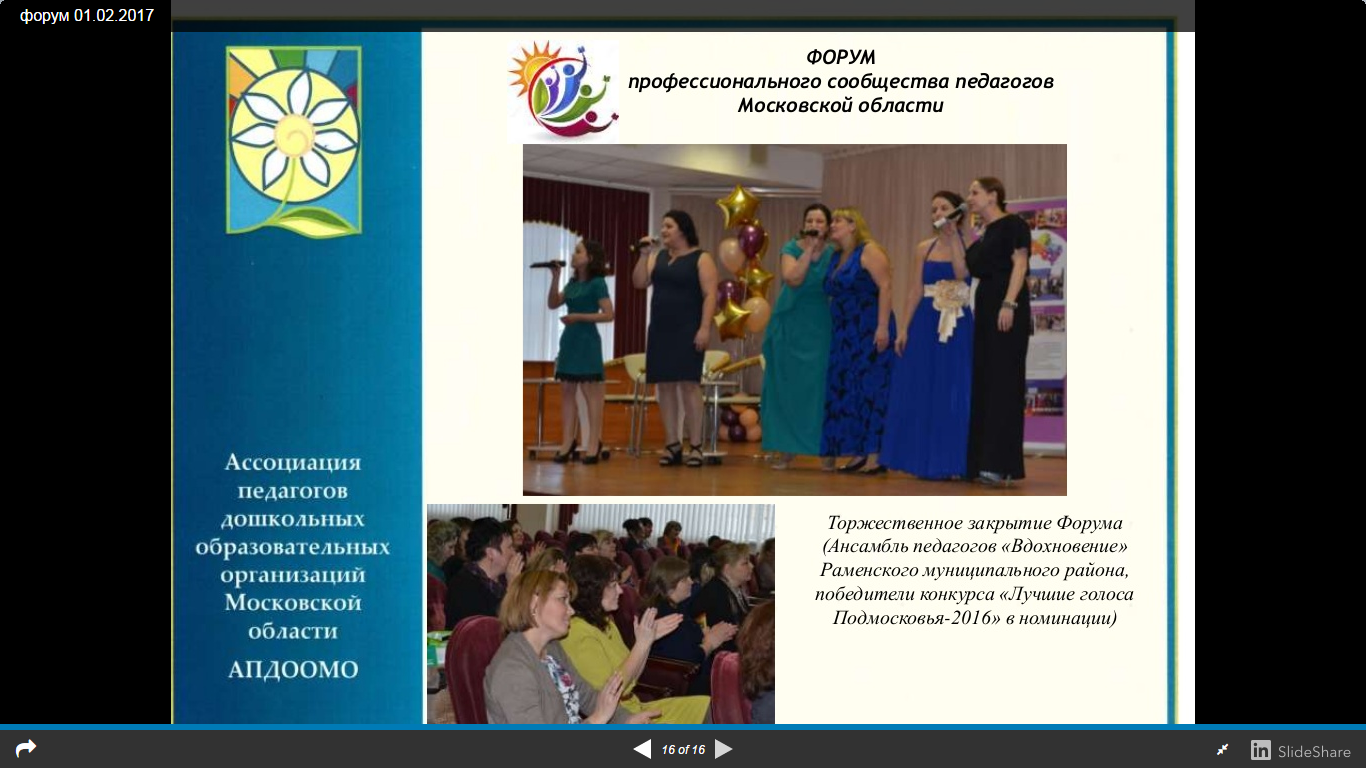 На сцене лауреаты вокального конкурса «Лучшие голоса Подмосковья-2017»
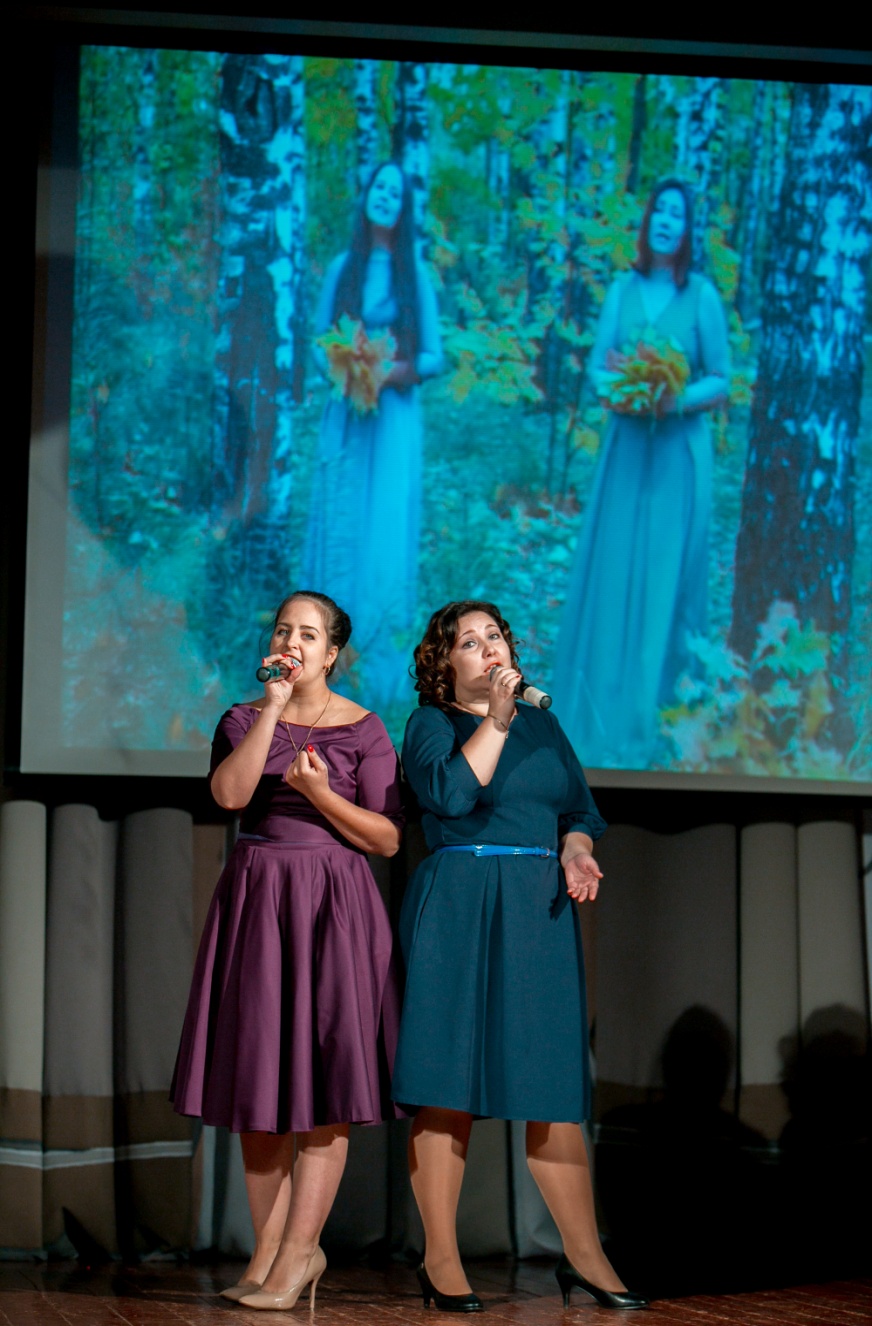 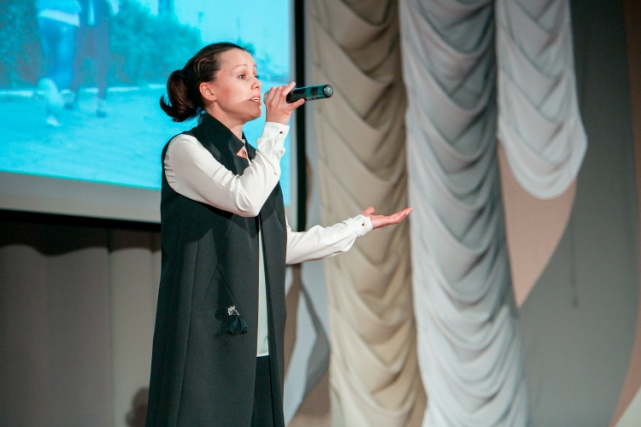 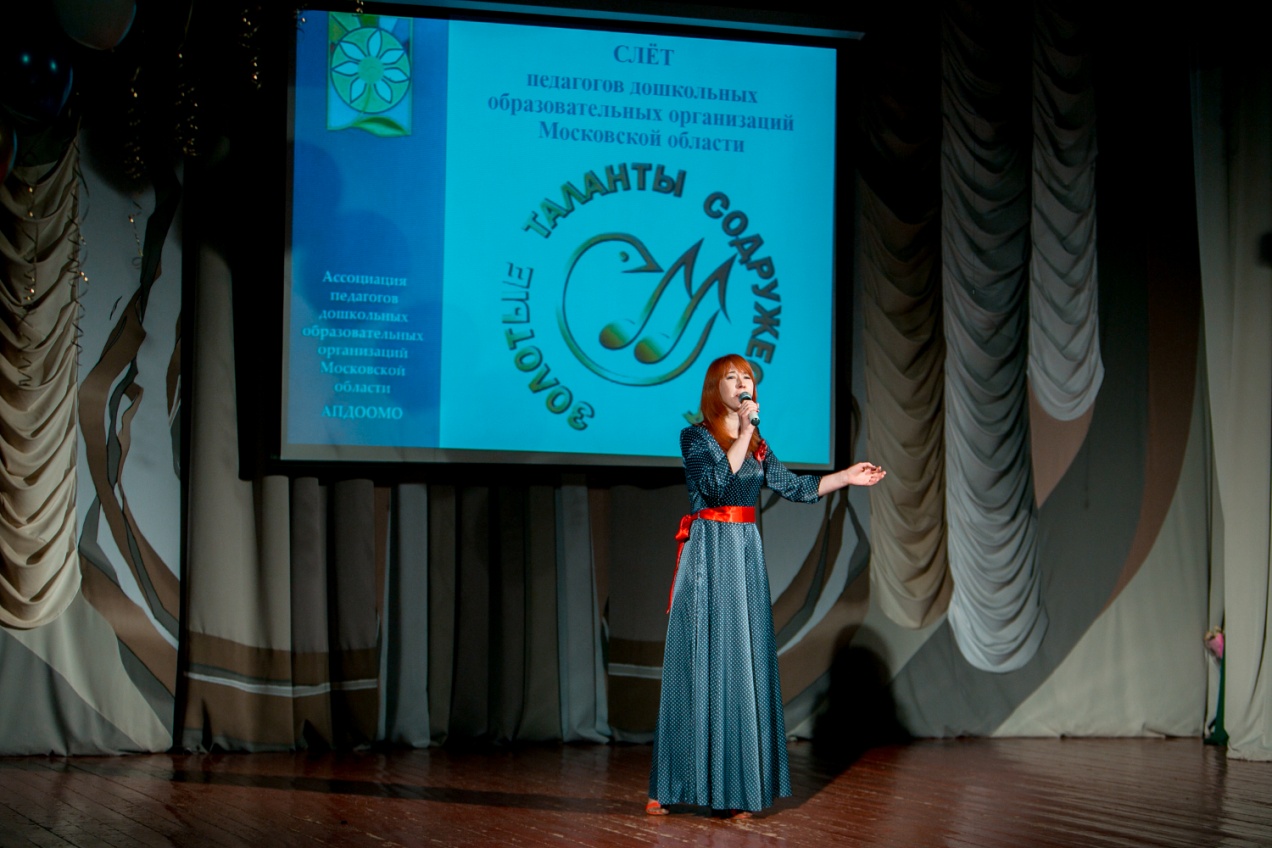 !
Дзыга
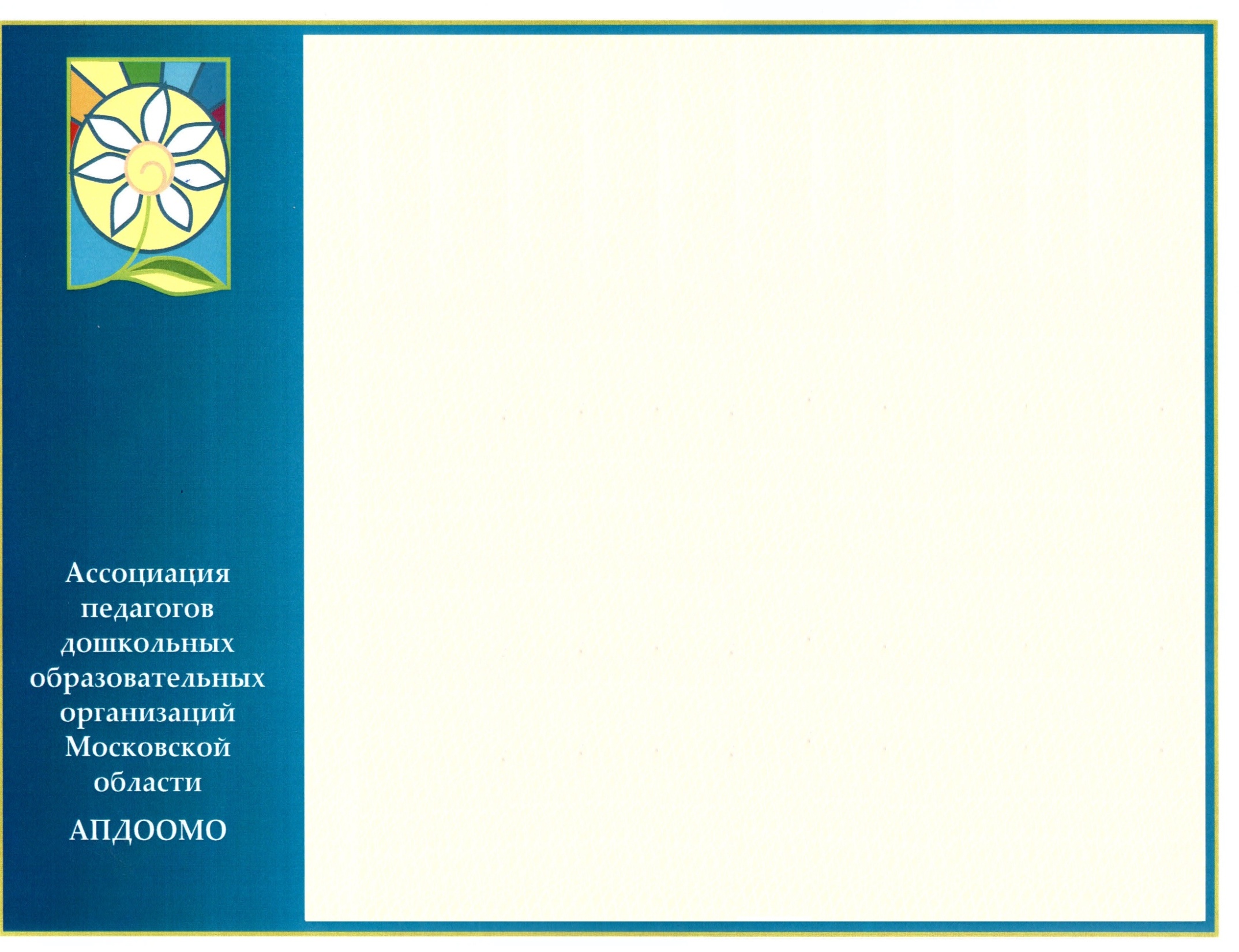 Победители региональной 
предметной недели в номинации
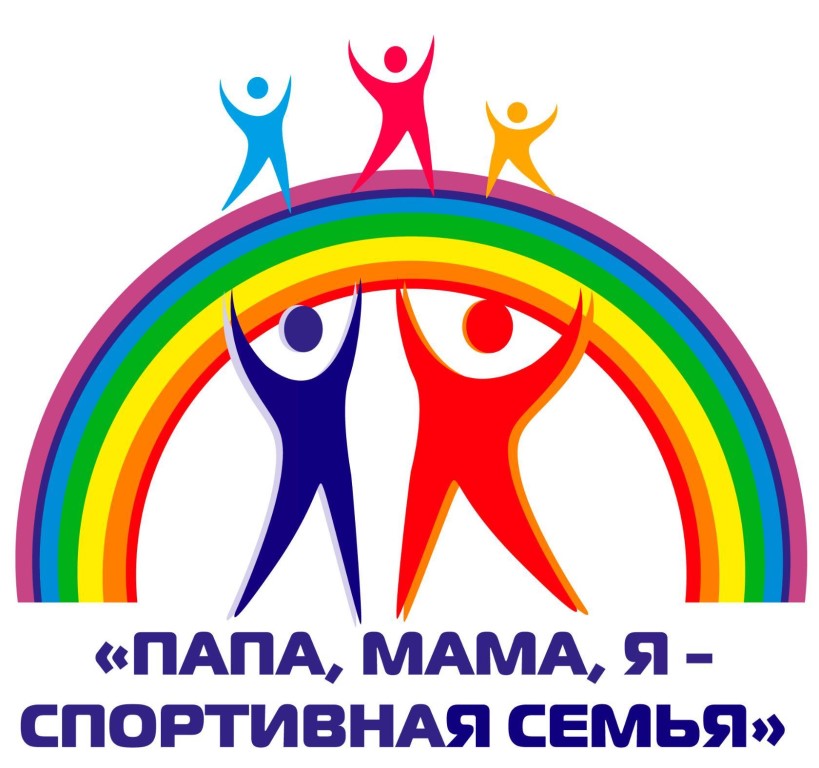 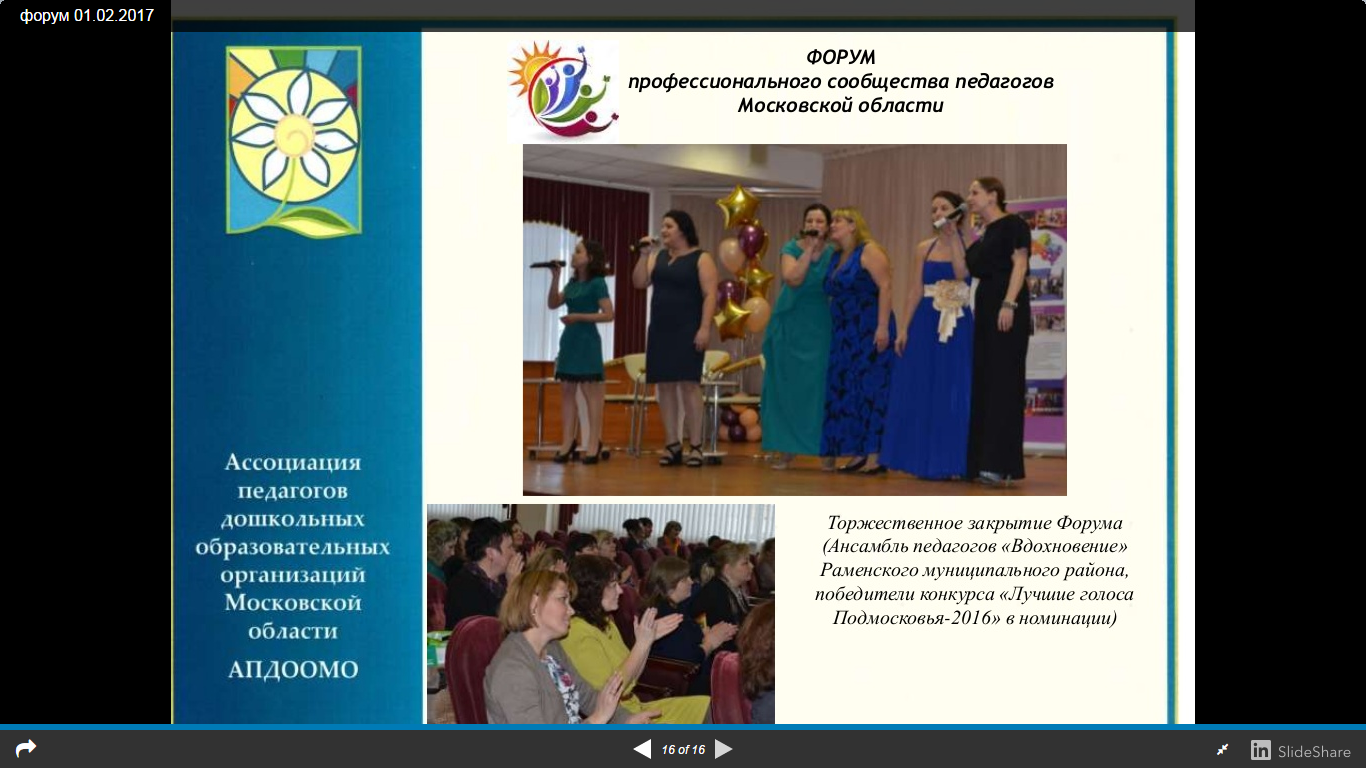 Награждение победителей региональной 
предметной недели в номинации 
«Папа, мама я – спортивная семья»
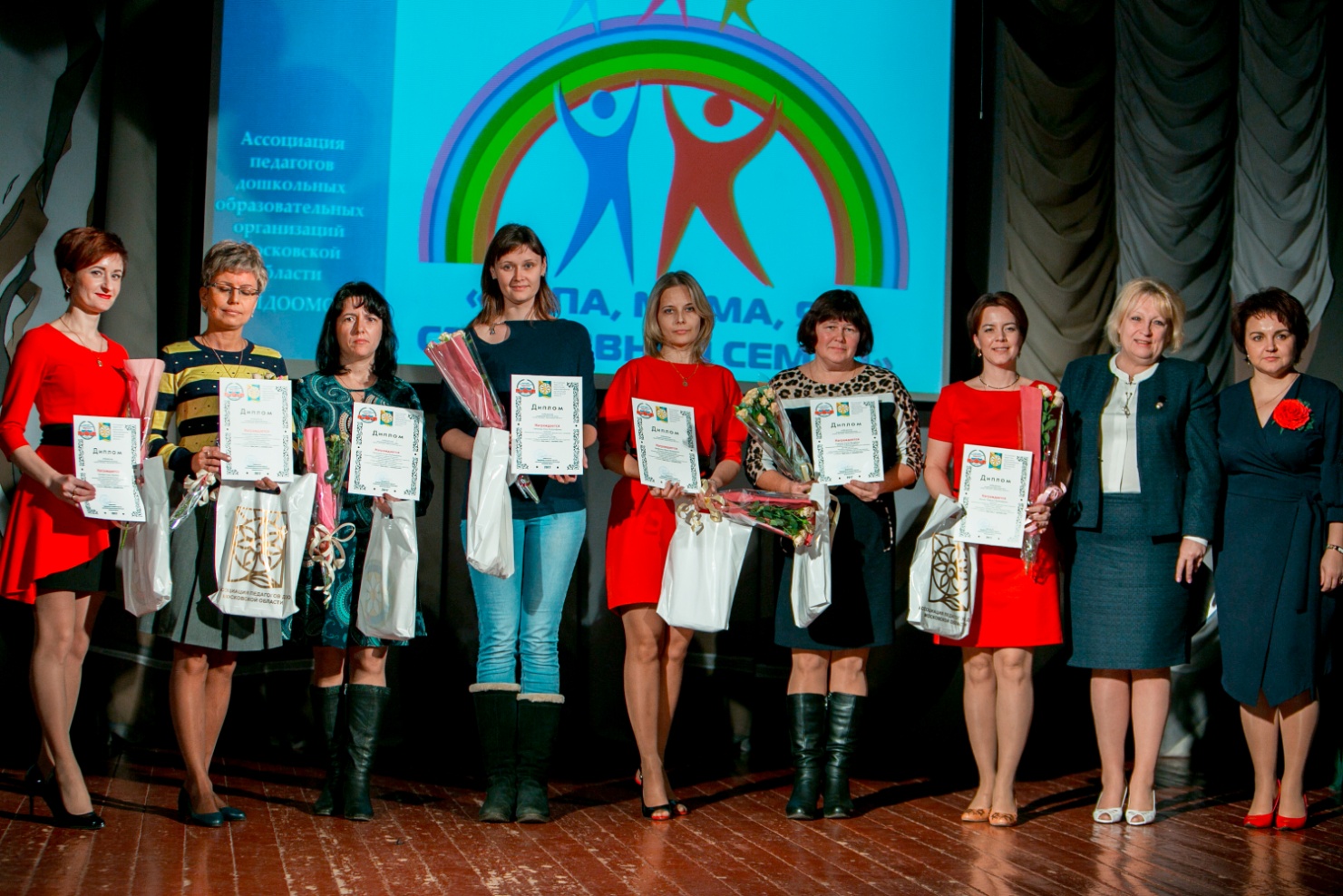 Дзыга
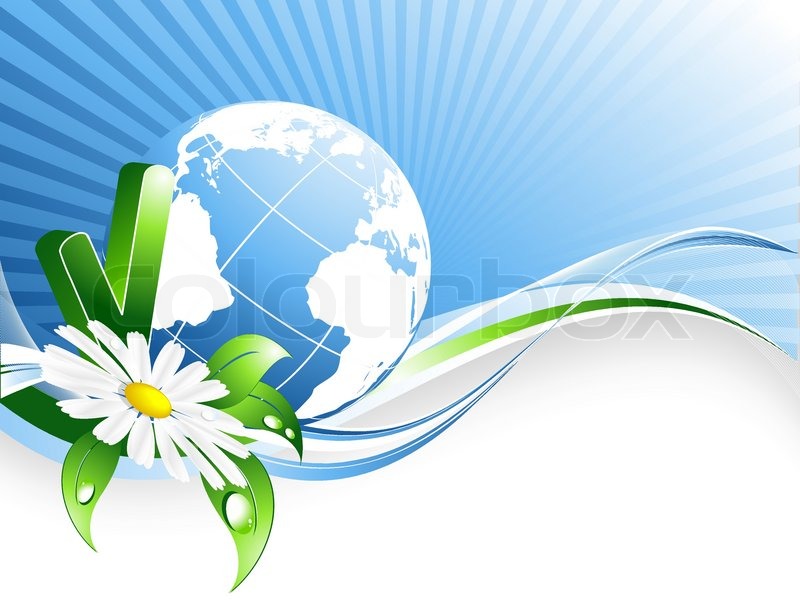 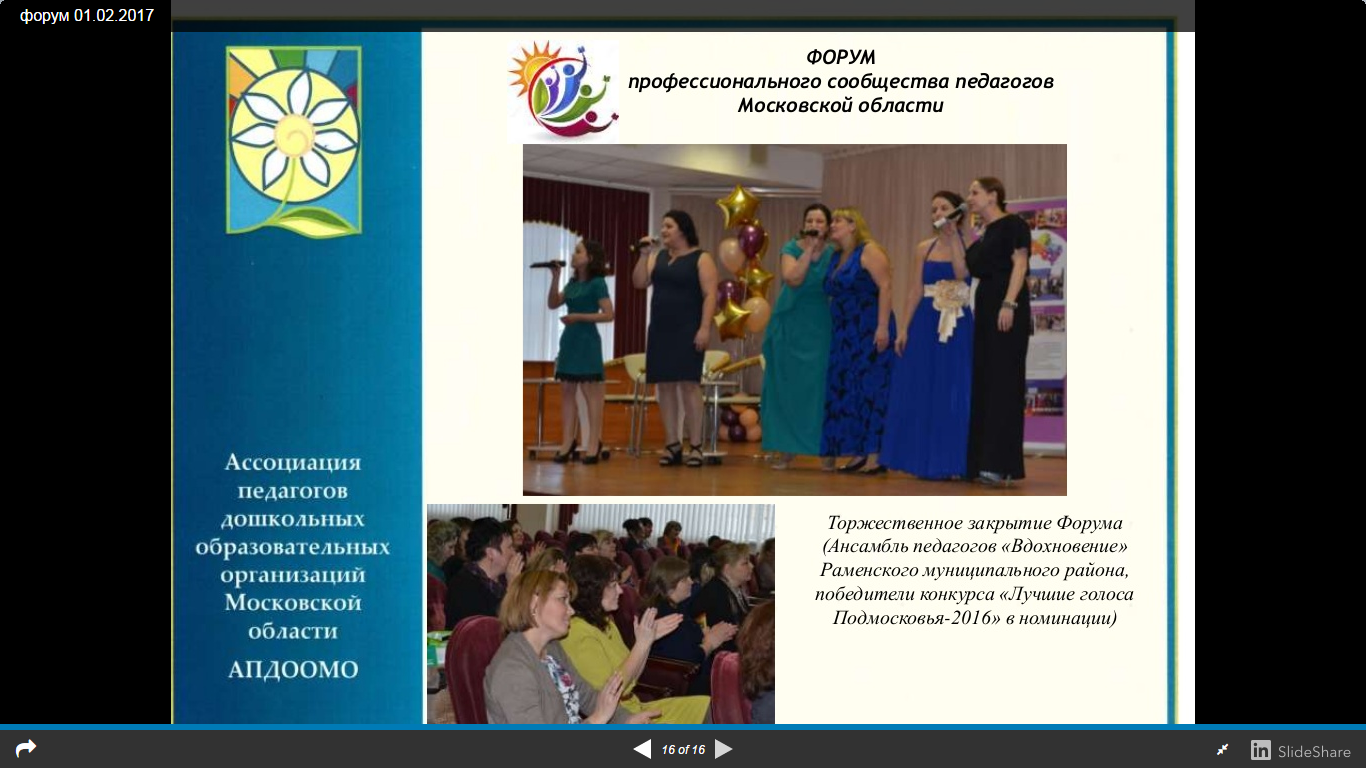 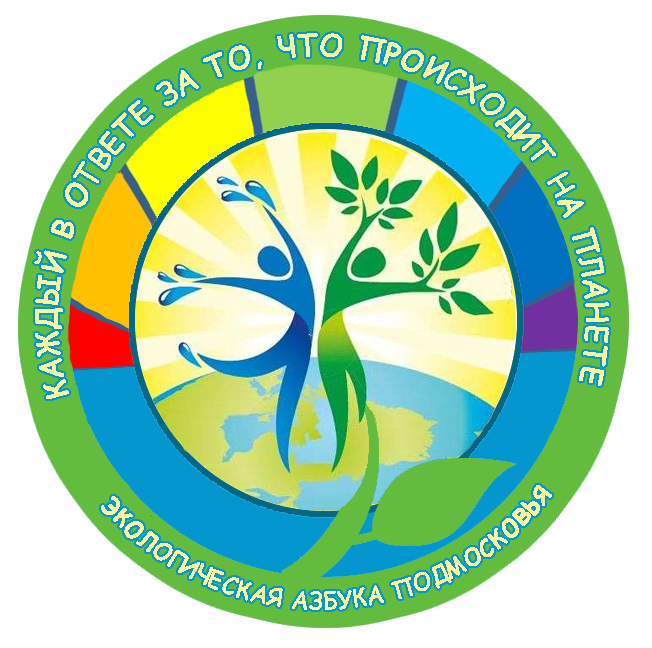 ПРОЕКТ 
«Экологическая азбука Подмосковья»
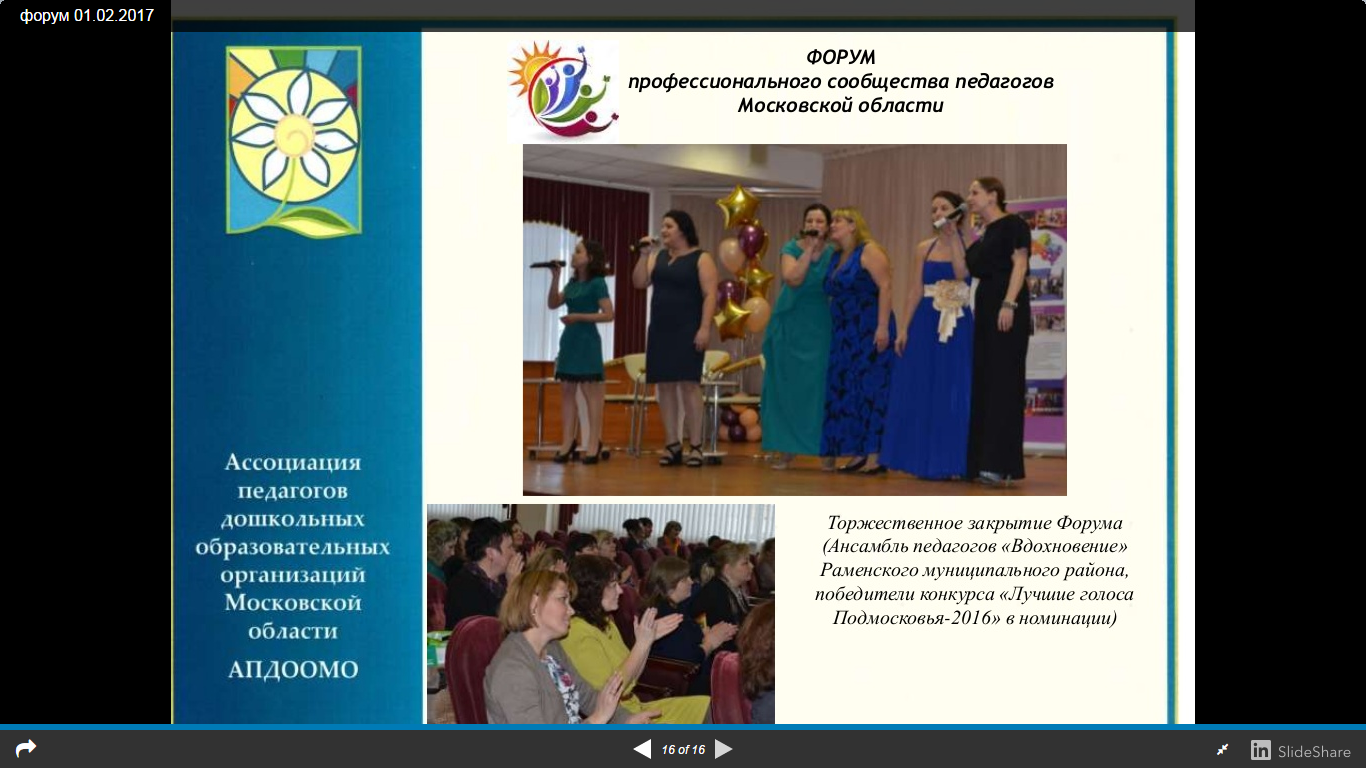 ПРОЕКТ 
«Экологическая азбука Подмосковья»
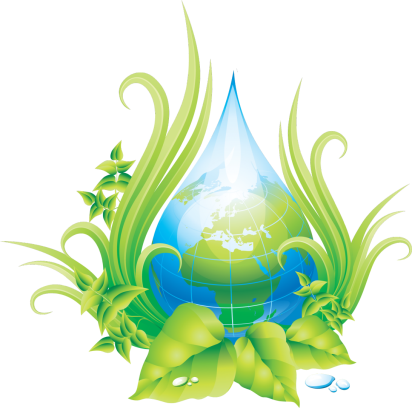 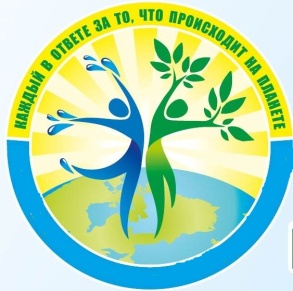 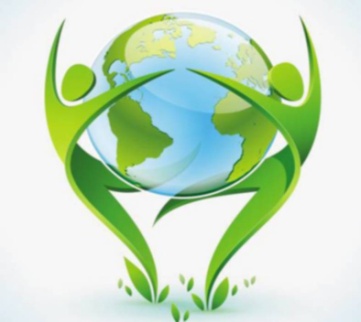 Региональная 
предметная неделя
Региональный конкурс видеопроектов, 
Флешмобов, фотографий
Региональные 
семинары-практикумы
Региональные 
фестивали совместного творчества «родитель-ребенок- педагог»
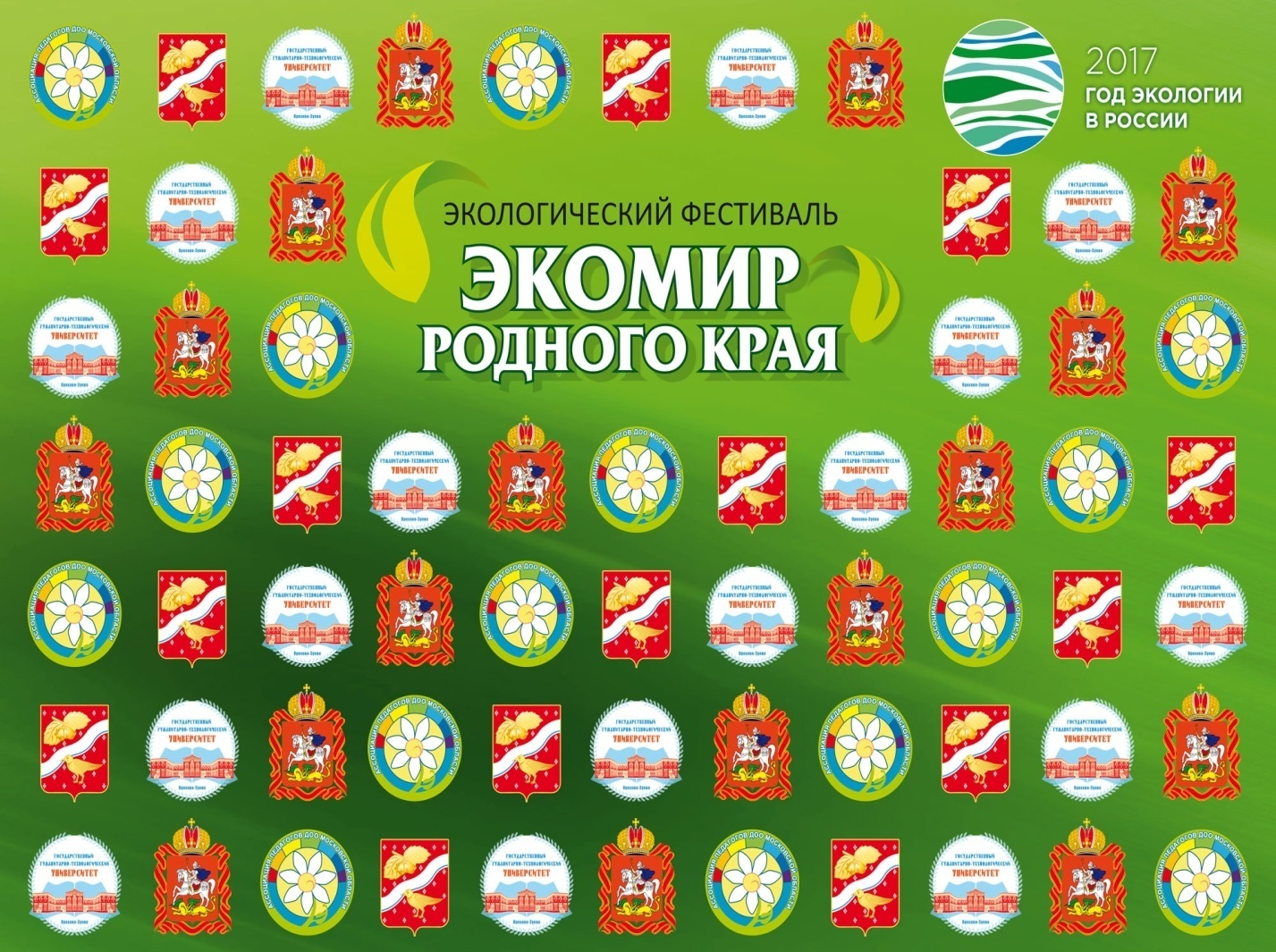 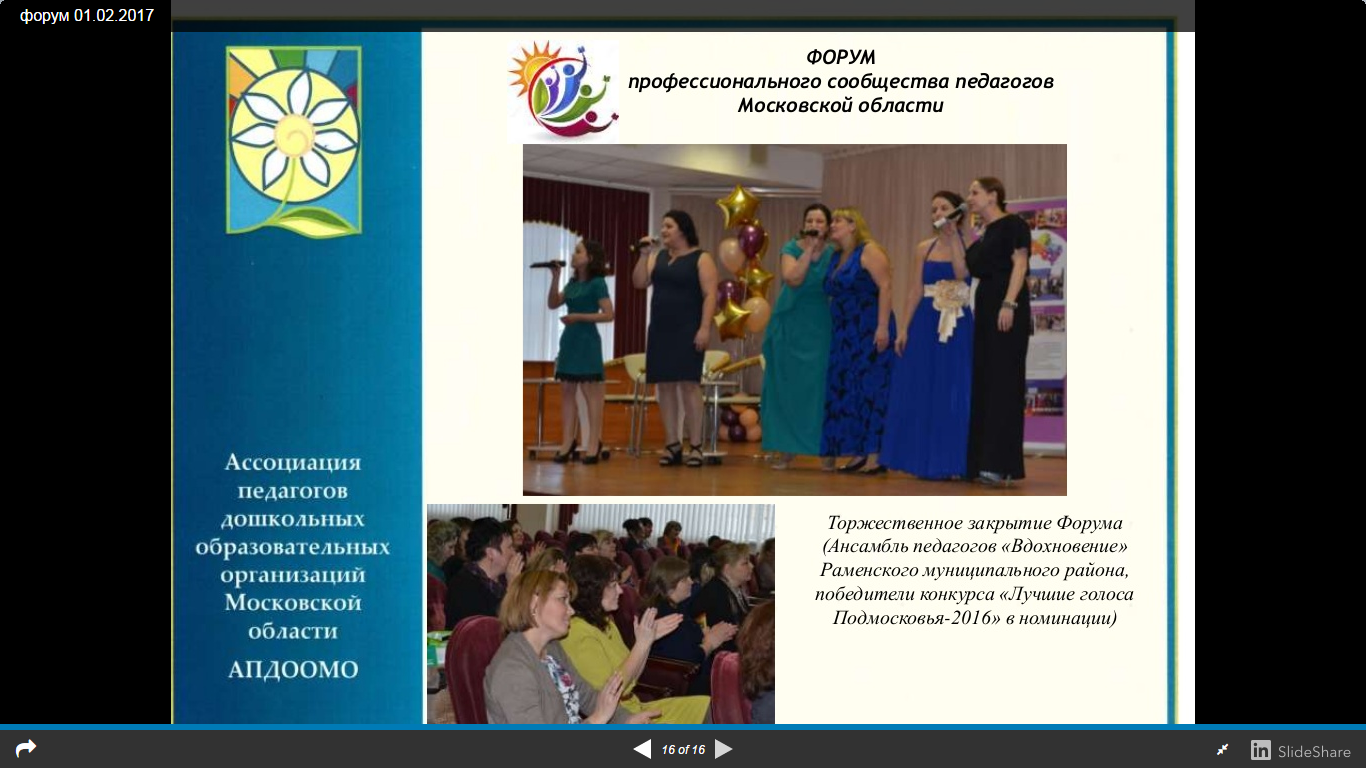 апрель-июнь 2017
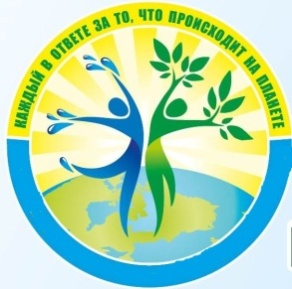 Фотоконкурс 
«Сохрани это чудо!»
Номинация 
 «Животный мир Подмосковья»
Номинация
  «Крик о помощи»
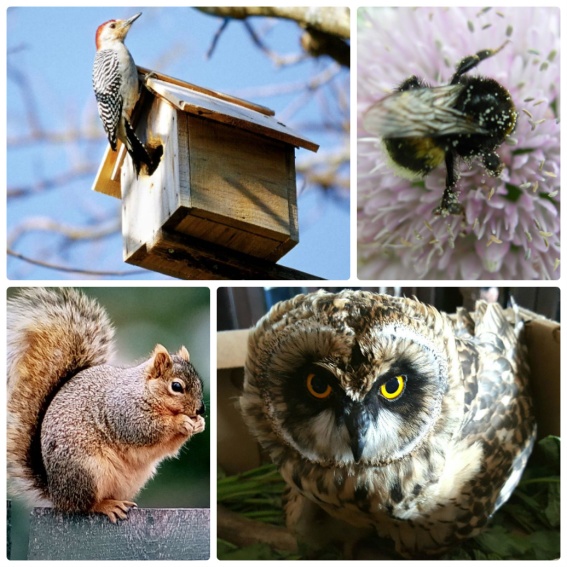 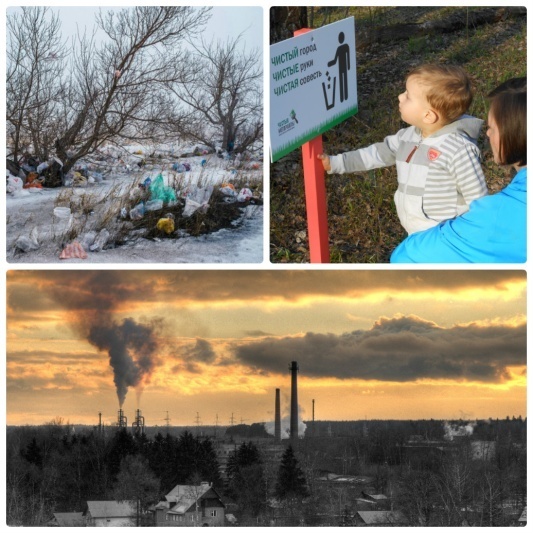 ПРОЕКТ 
«Экологическая азбука Подмосковья»
Номинация
  «Ребенок в согласии с природой»
Номинация  
«Природа Московской области»
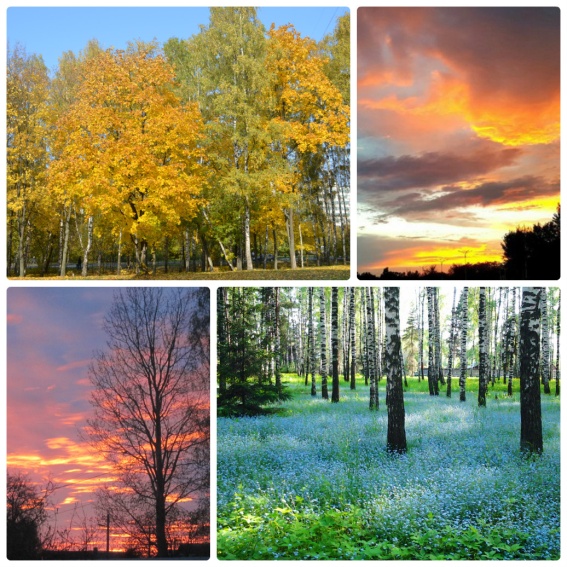 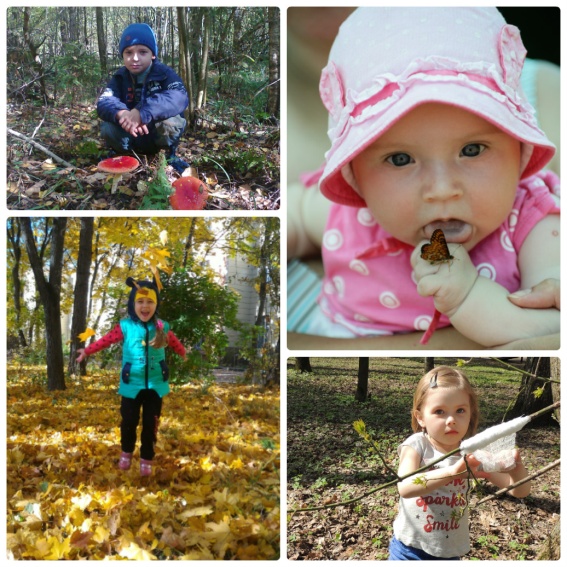 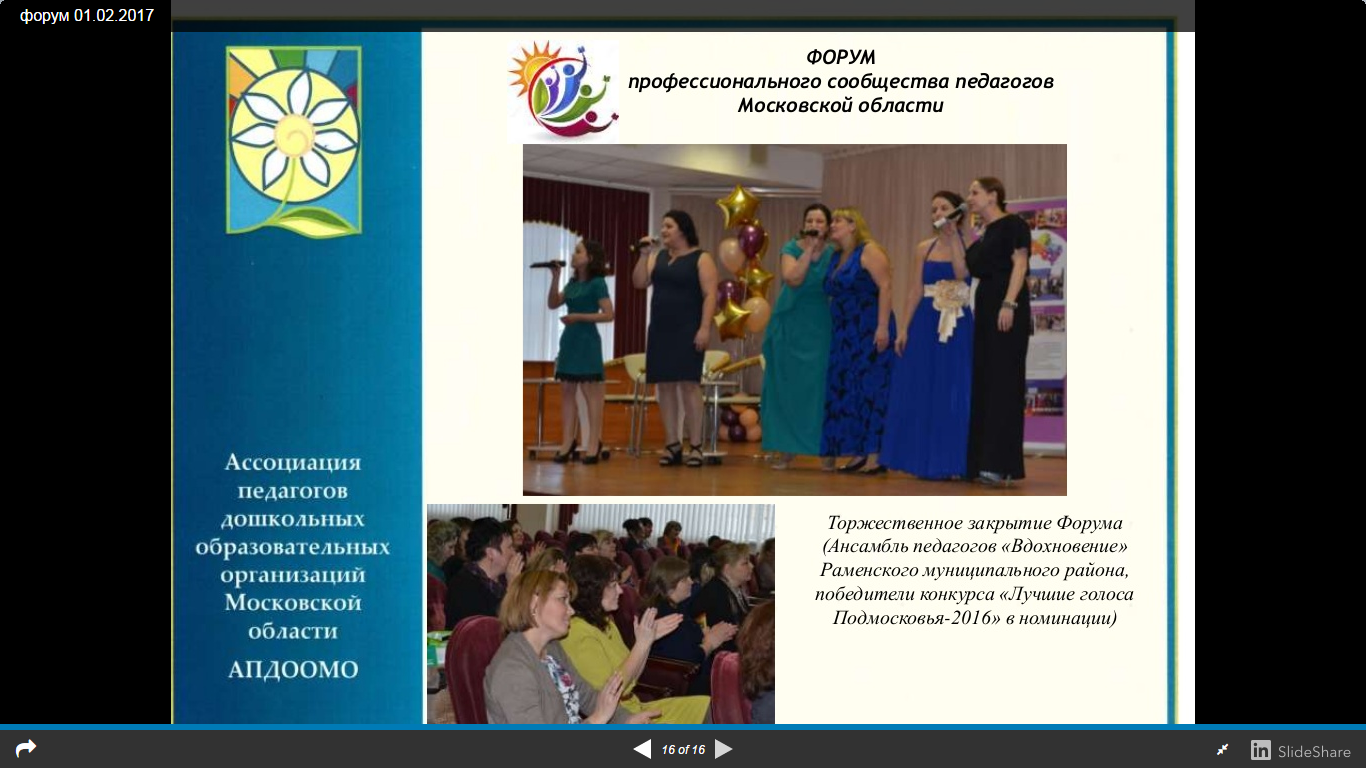 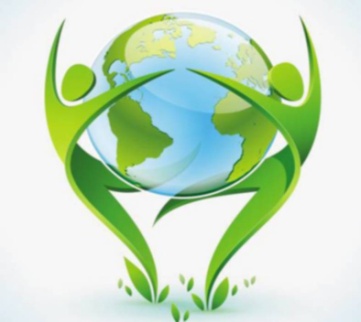 Областной семинар-практикум педагогов дошкольных образовательных организаций -  «Проектная деятельность в ДОУ по экологическому воспитанию в рамках «Года Экологии», 
Наро-Фоминский муниципальный район.
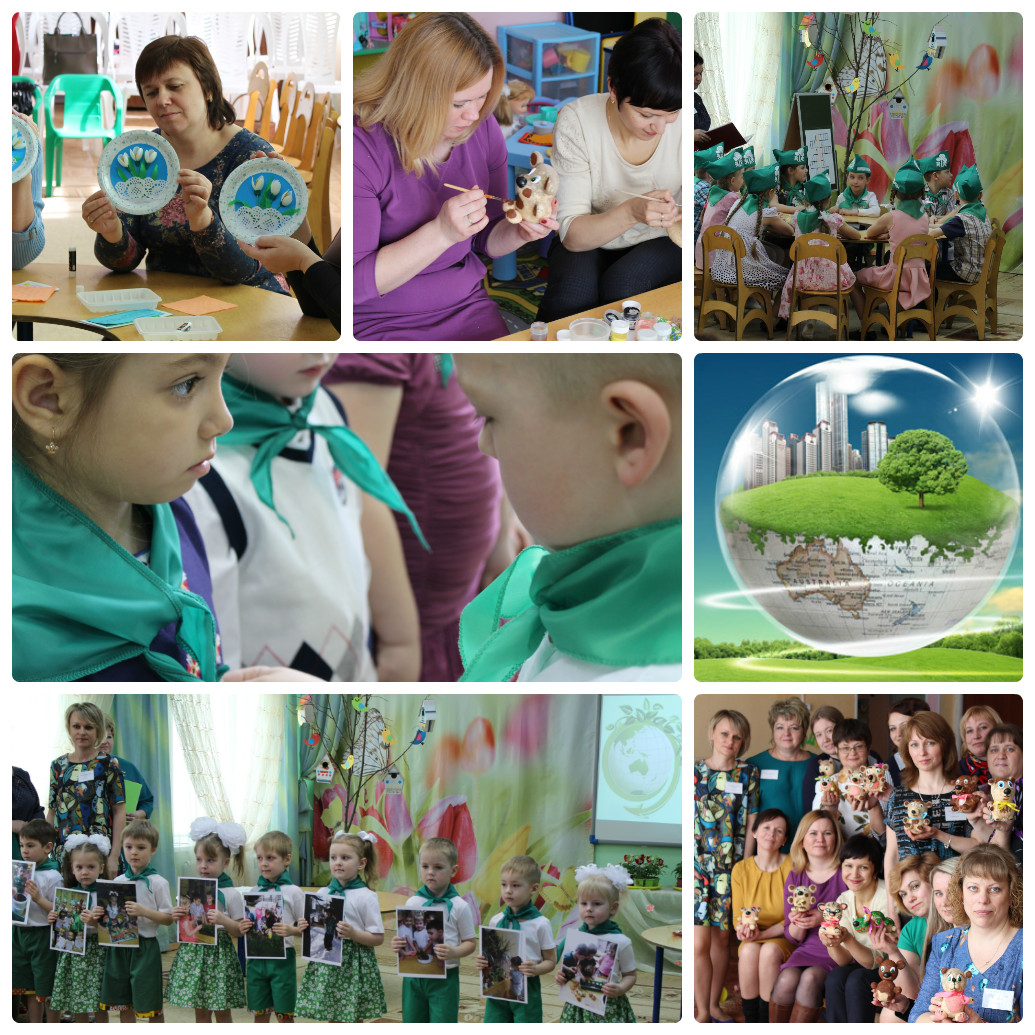 ПРОЕКТ 
«Экологическая азбука Подмосковья»
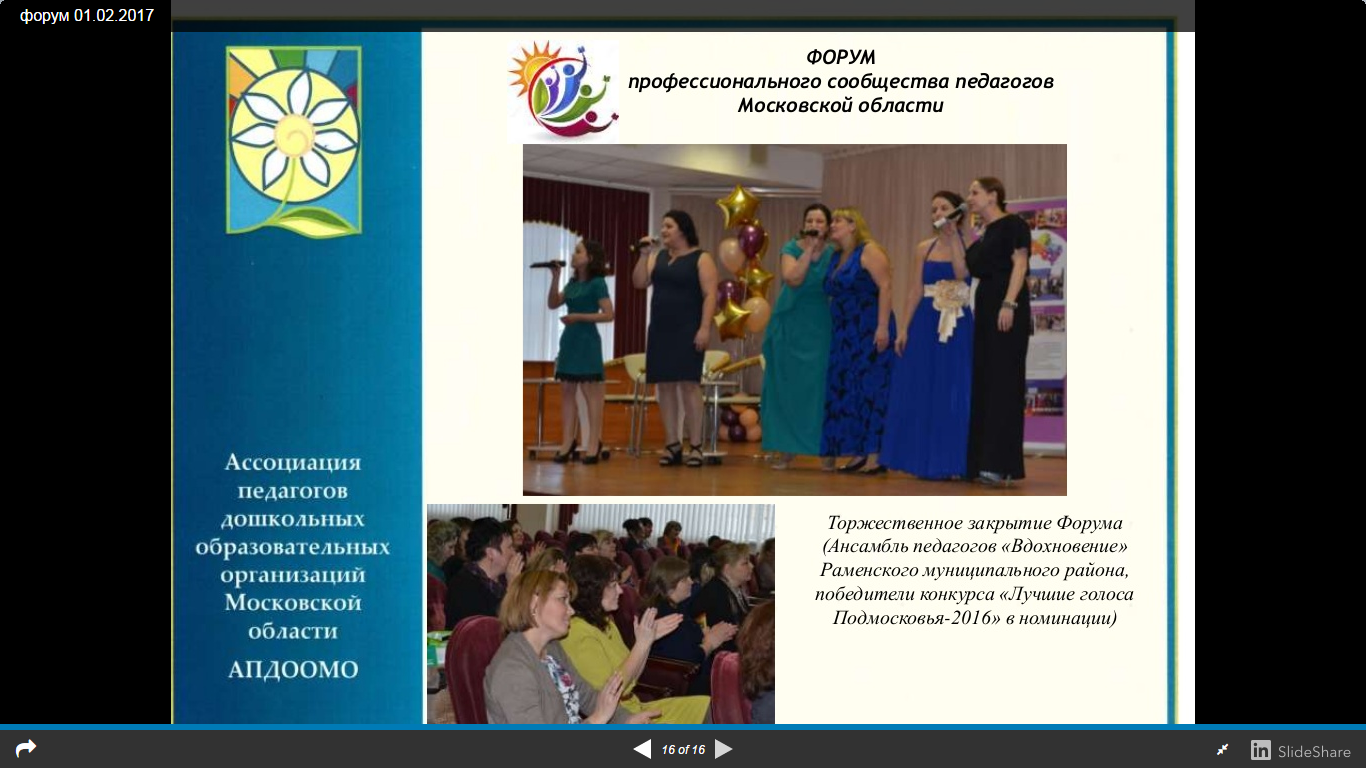 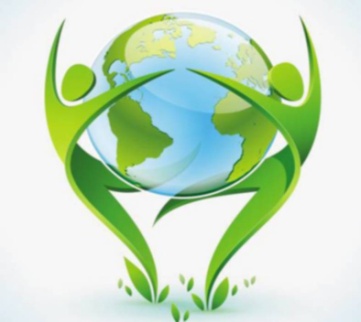 Региональный практический семинар 
«Краеведение как средство воспитания патриотизма и экологической культуры у дошкольников», 
г.о. Пущино.
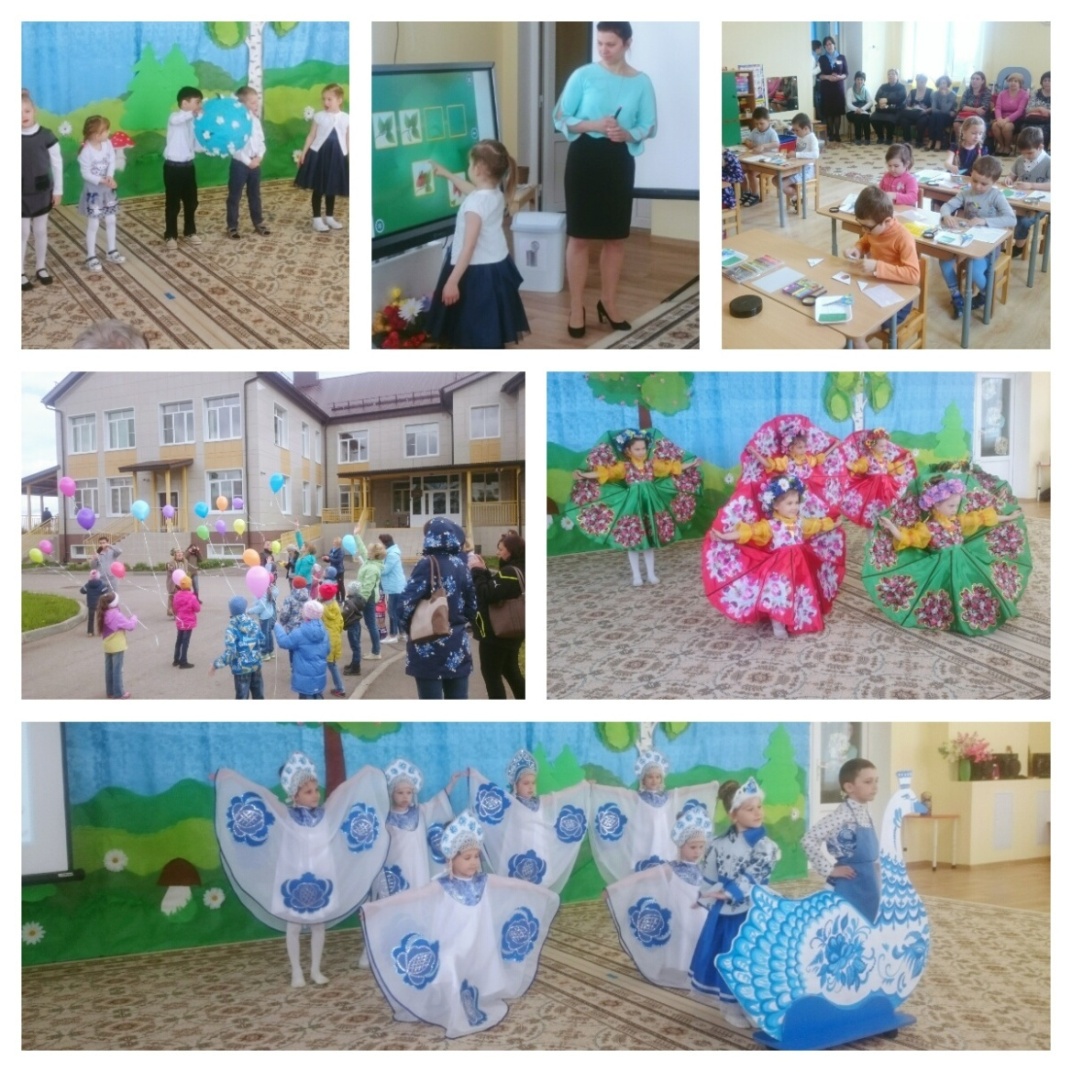 ПРОЕКТ 
«Экологическая азбука Подмосковья»
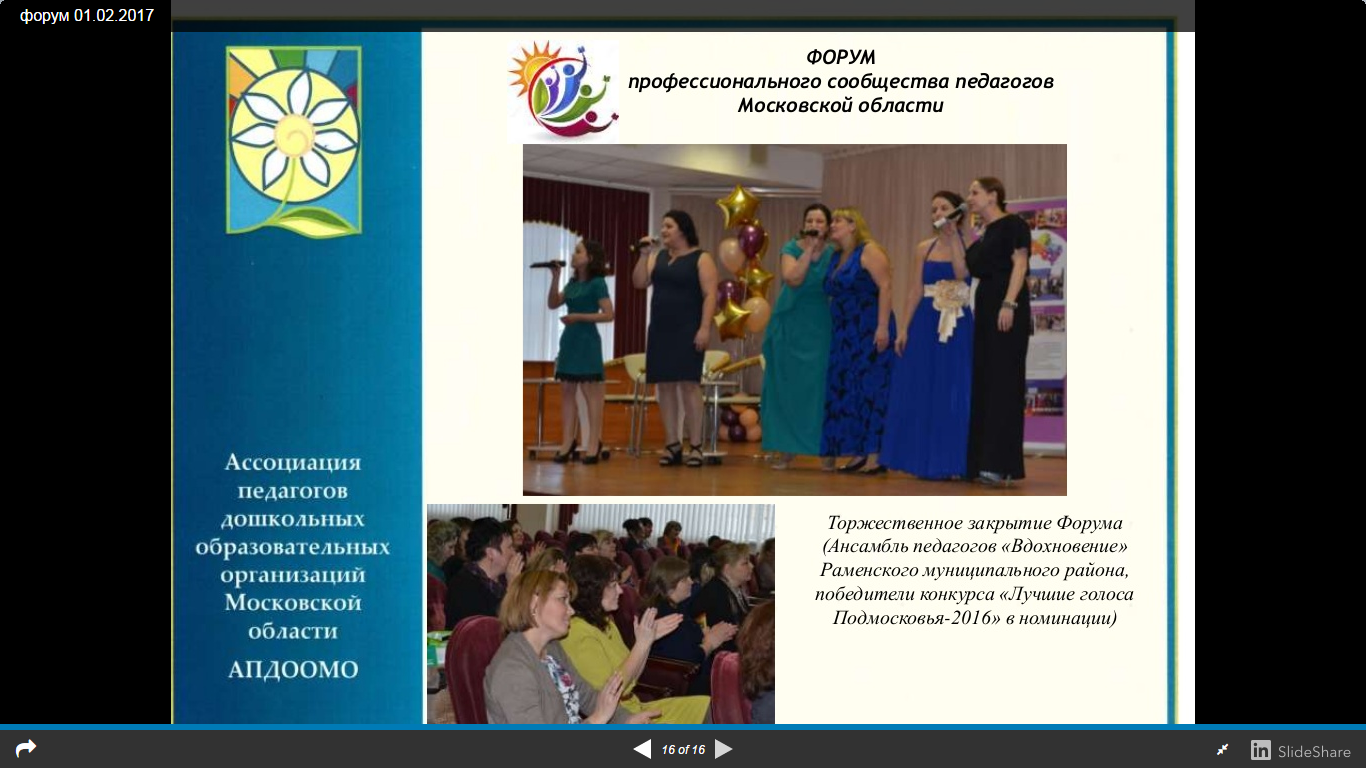 Региональный экологический семинар 
«Земля - наш общий дом» для педагогов и студентов педагогических специальностей образовательных организаций  Московской области
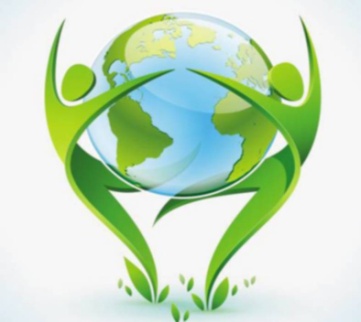 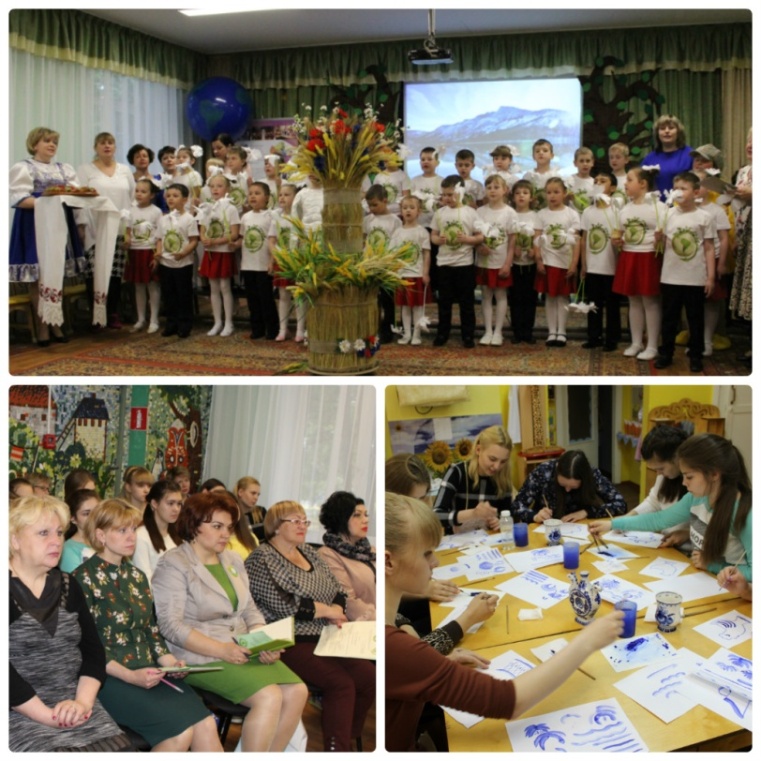 ПРОЕКТ 
«Экологическая азбука Подмосковья»
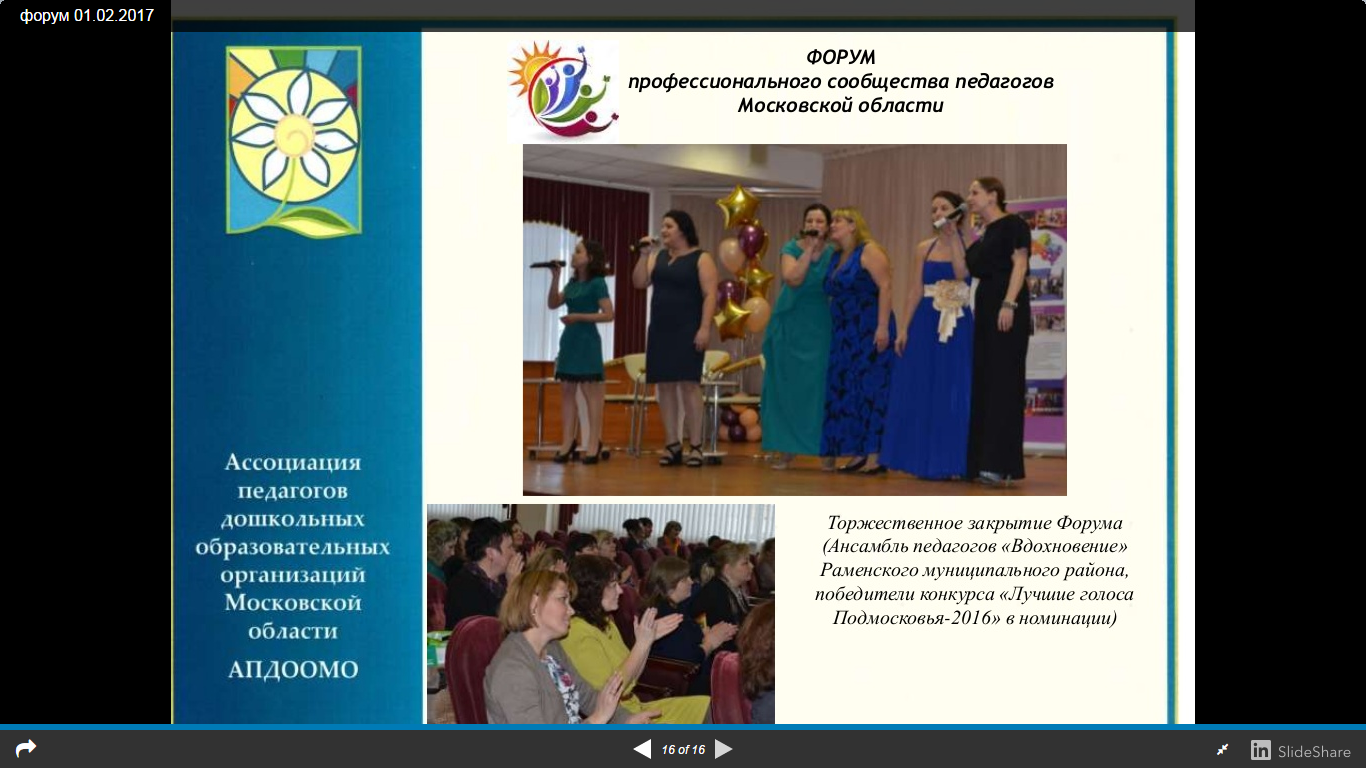 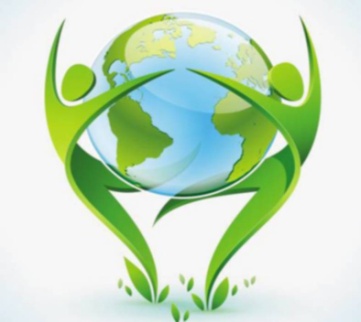 Фестиваль совместного творчества педагогов, родителей и детей «Июнька» с представлением мастер-классов, флешмобов, 
посвященных Году Экологии.
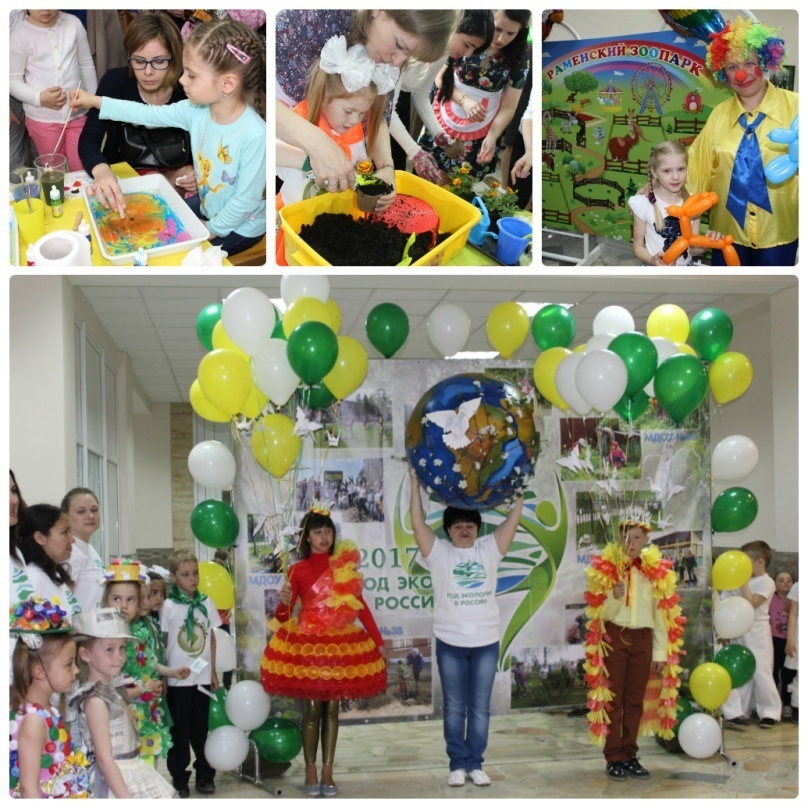 ПРОЕКТ 
«Экологическая азбука Подмосковья»
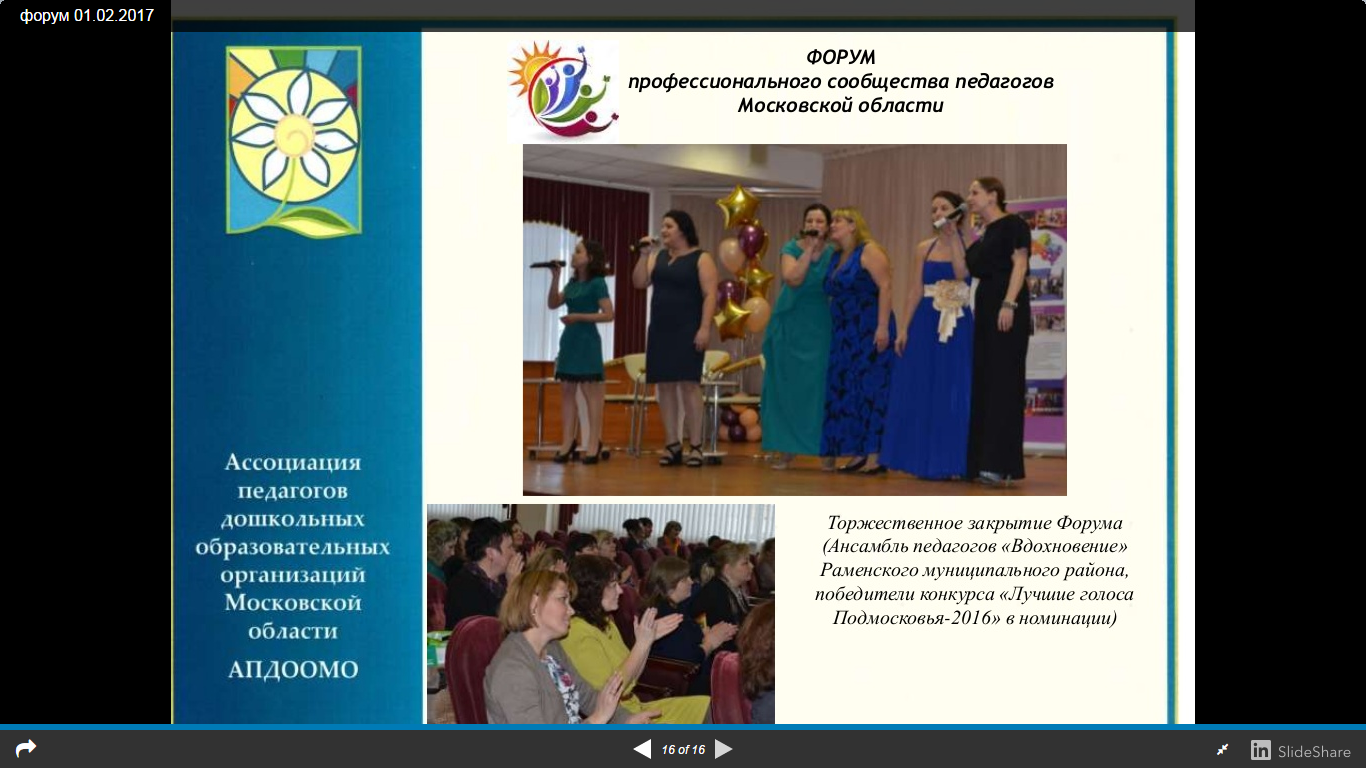 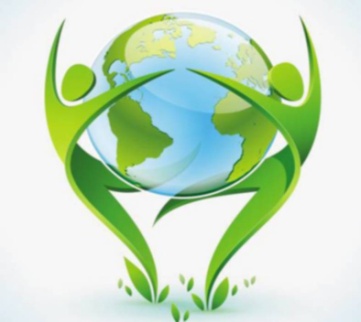 Фестиваль совместного творчества педагогов, родителей и детей «Июнька» с представлением мастер-классов, флешмобов, посвященных Году Экологии.
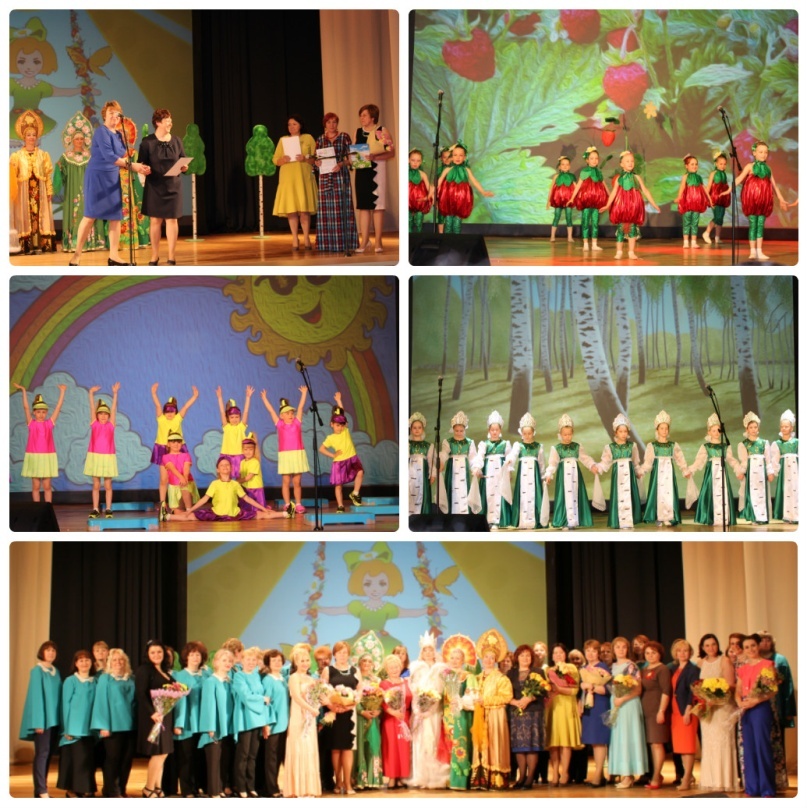 ПРОЕКТ 
«Экологическая азбука Подмосковья»
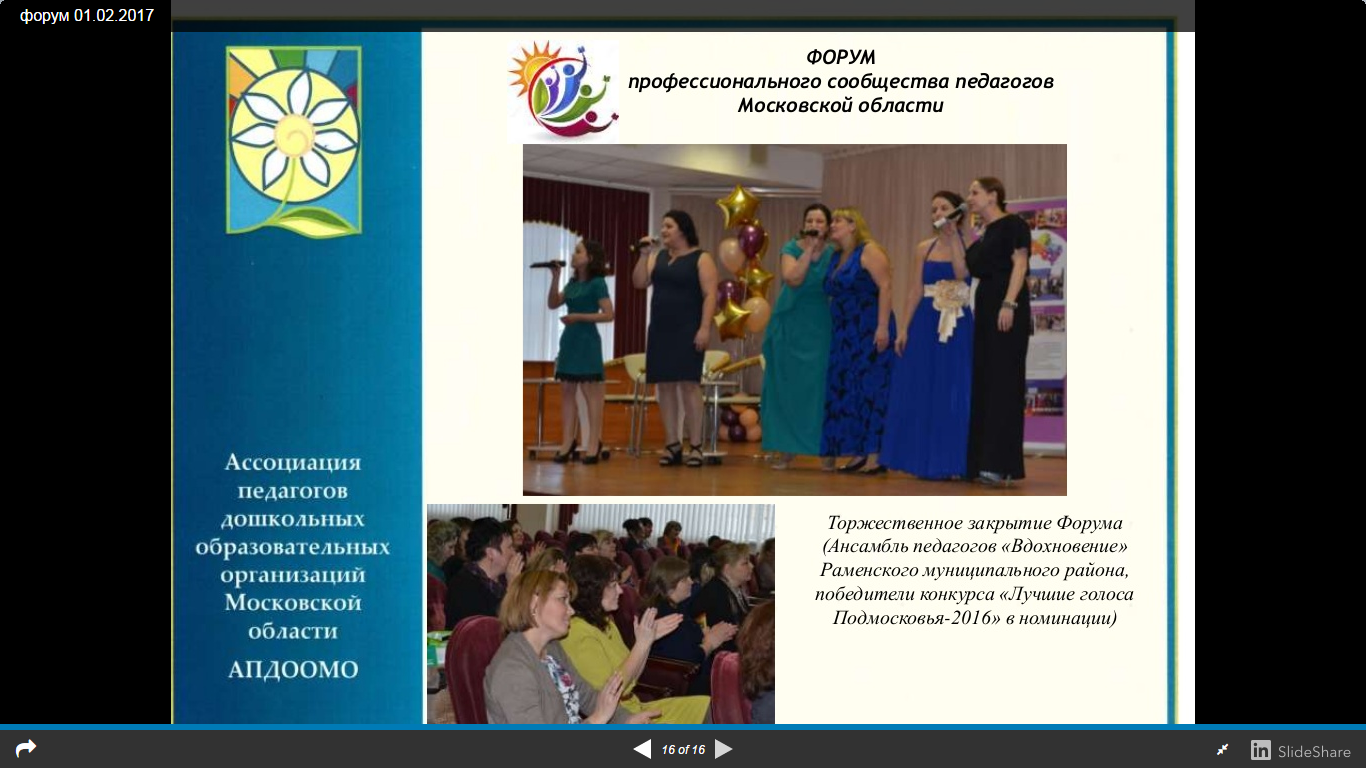 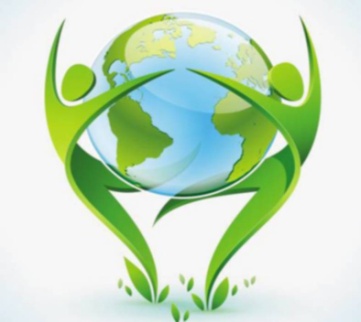 Фестиваль совместного творчества педагогов, родителей и детей «Экомир родного края» с представлением мастер-классов, флешмобов, посвященных  Году Экологии.
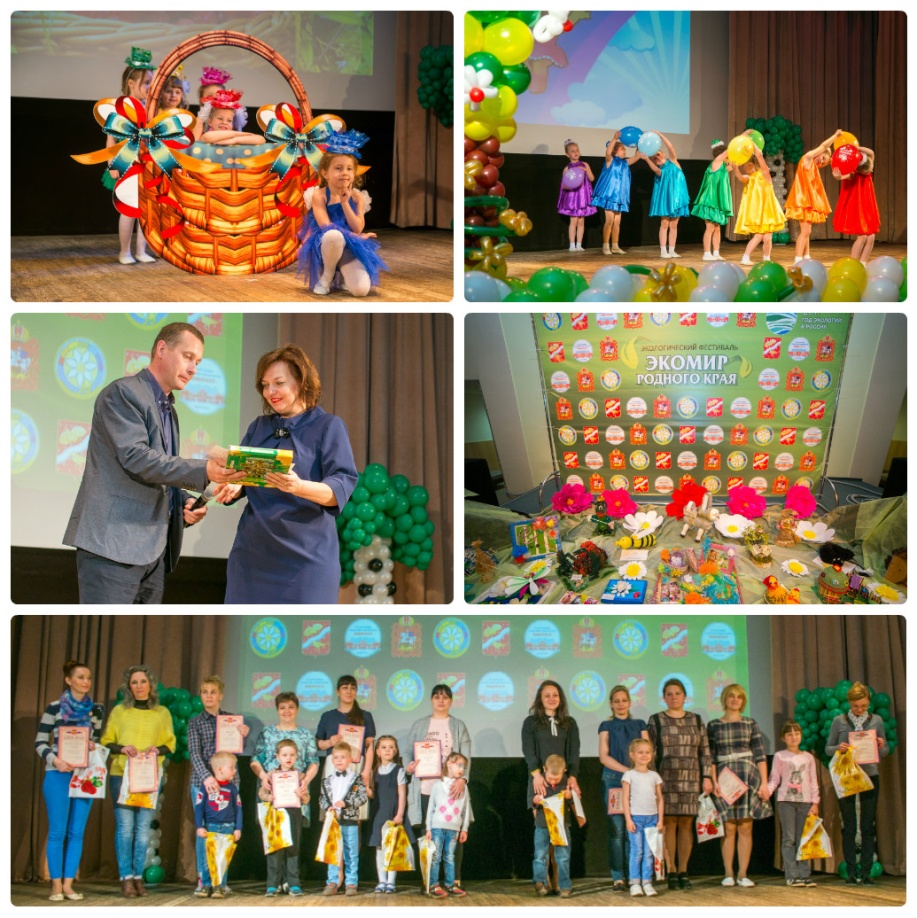 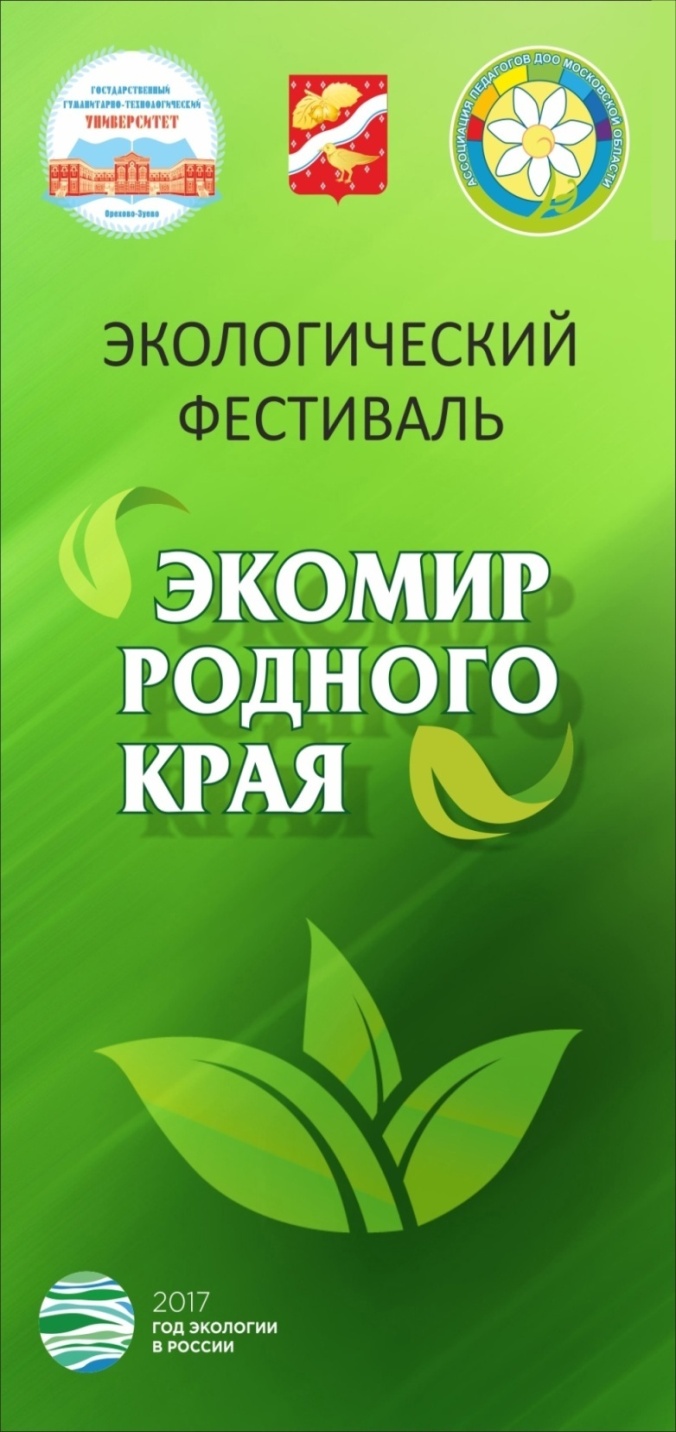 ПРОЕКТ 
«Экологическая азбука Подмосковья»
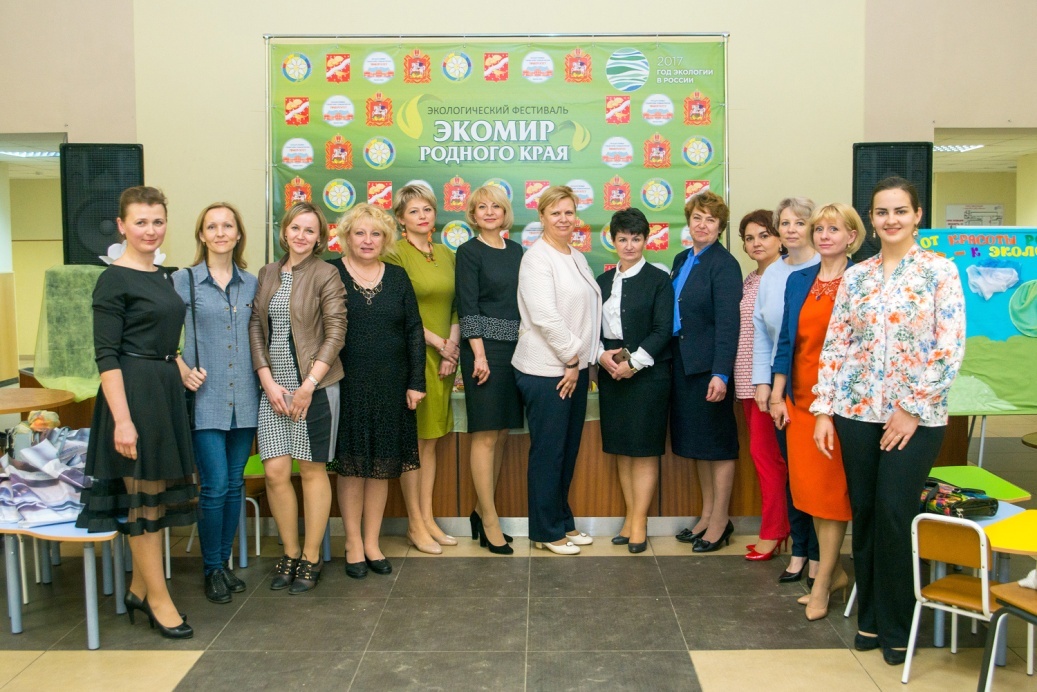 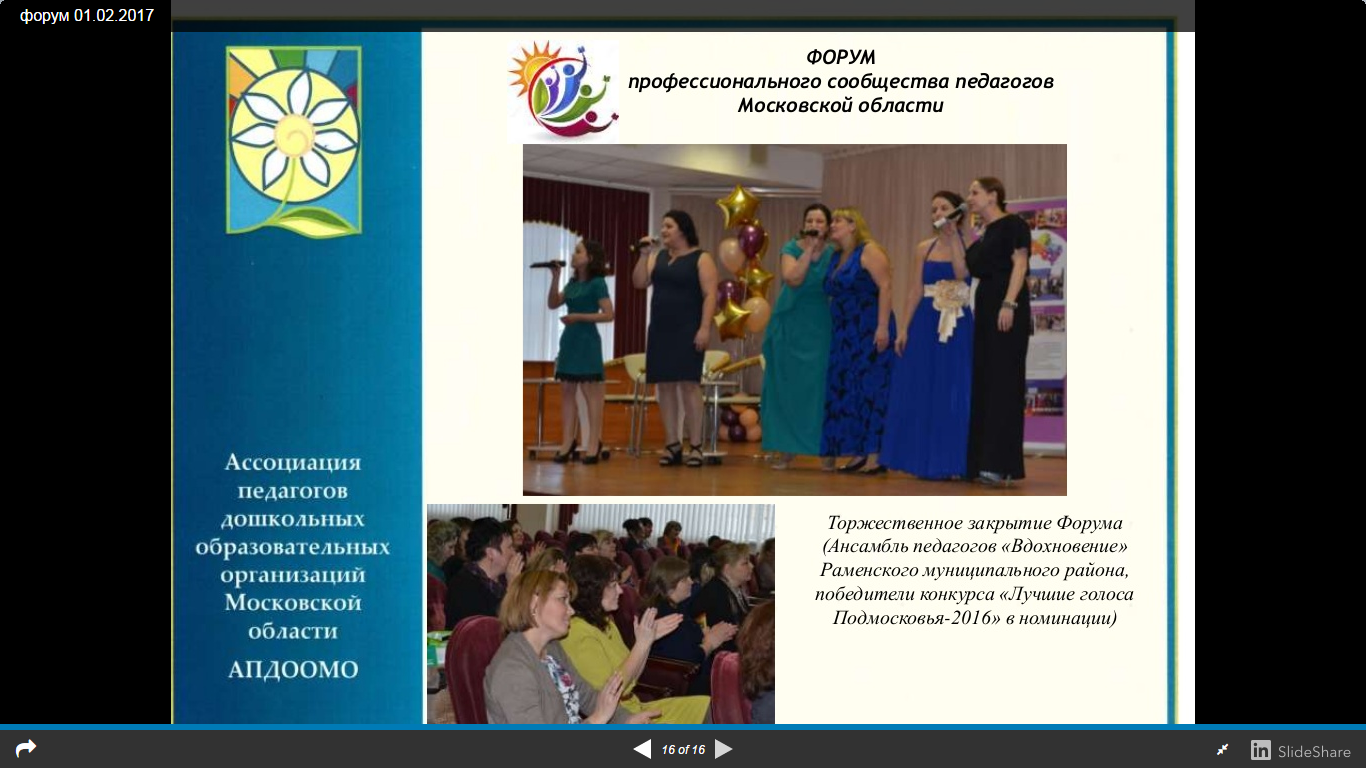 Региональный конкурс экологических макетов, флорариумов и мини-садов 
 «ЗЕМЛЯ  -  НАШ ОБЩИЙ ДОМ»
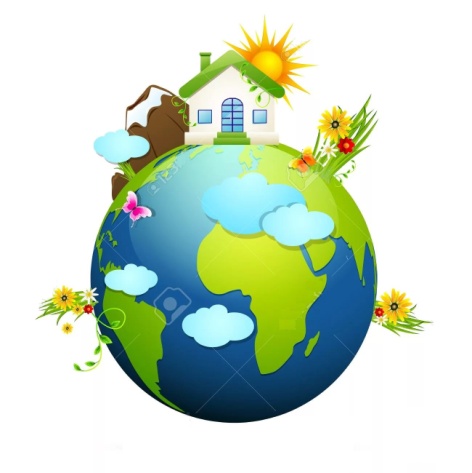 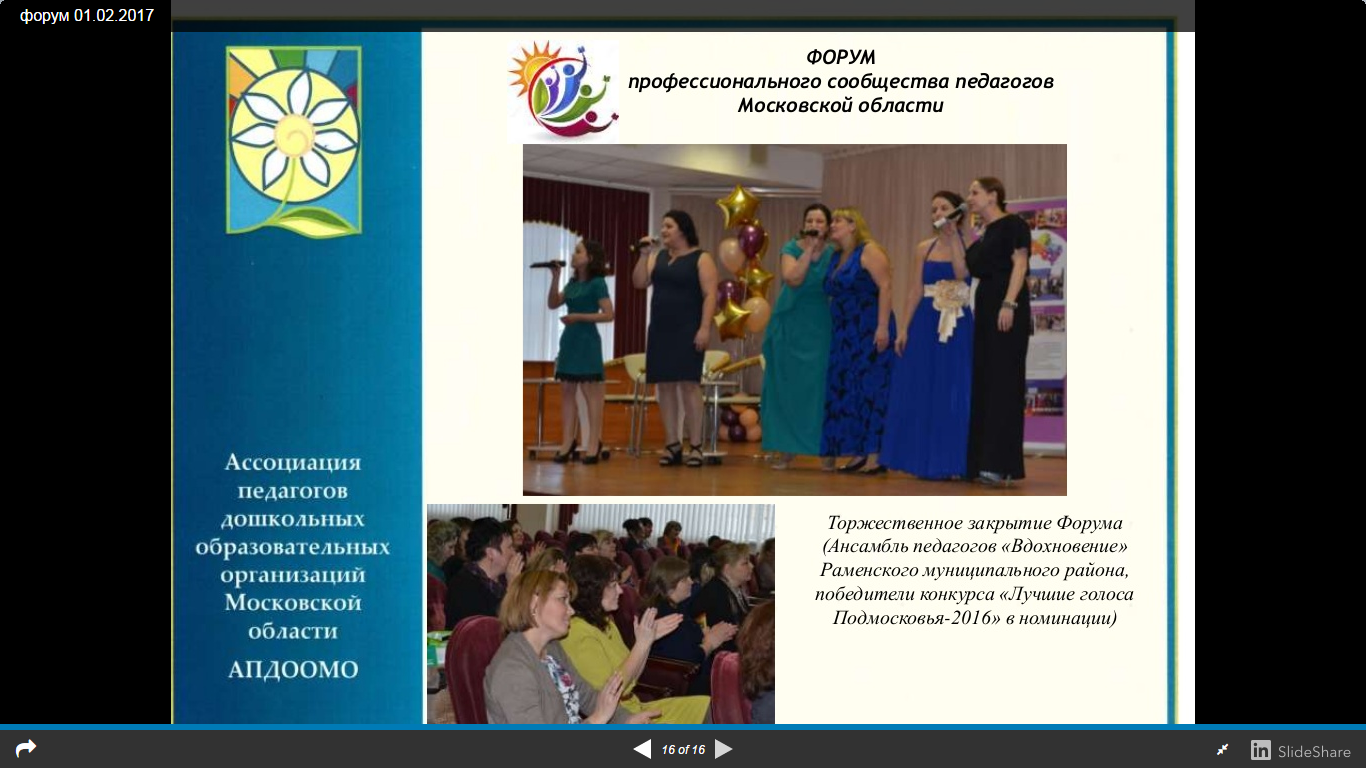 Региональный конкурс экологических макетов, флорариумов и мини-садов 
 «ЗЕМЛЯ  -  НАШ ОБЩИЙ ДОМ»
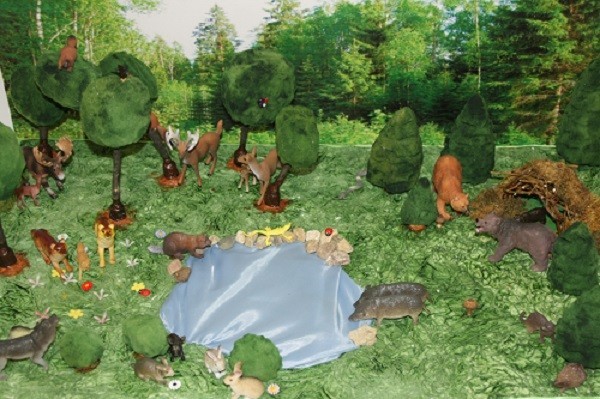 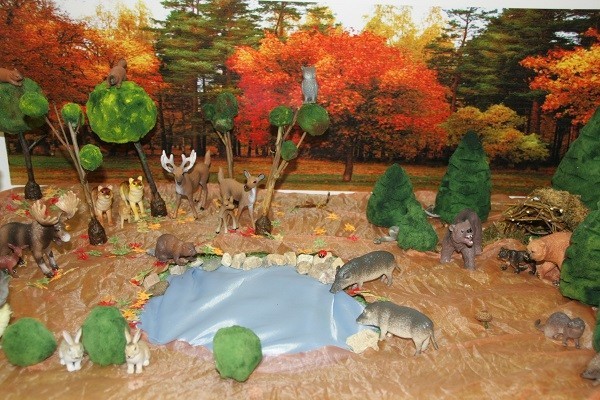 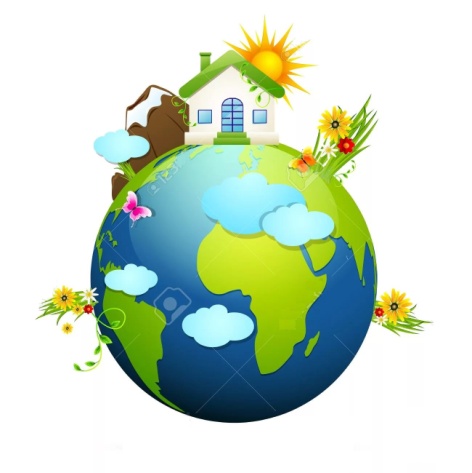 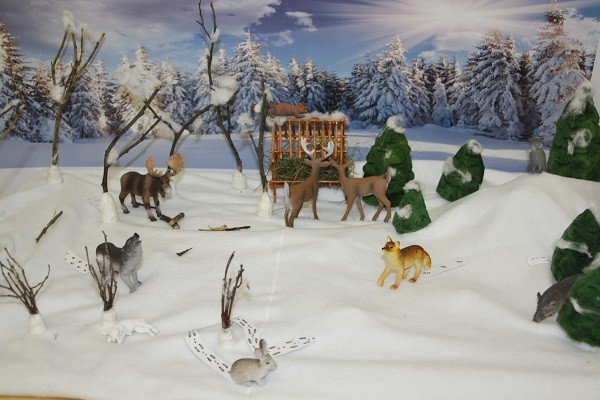 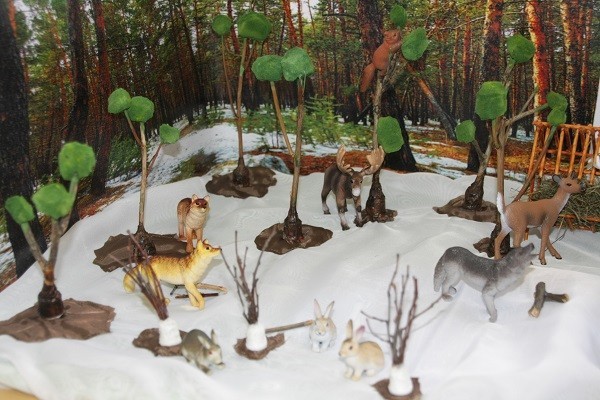 ПОБЕДИТЕЛЬ — Экологический макет «Времена года»
Сунгурова Анна Николаевна, Семенова Елена Николаевна педагоги
Муниципального  бюджетного дошкольного образовательного
Учреждения Детского сада общеразвивающего вида № 50 
Раменского района поселок имени Тельмана
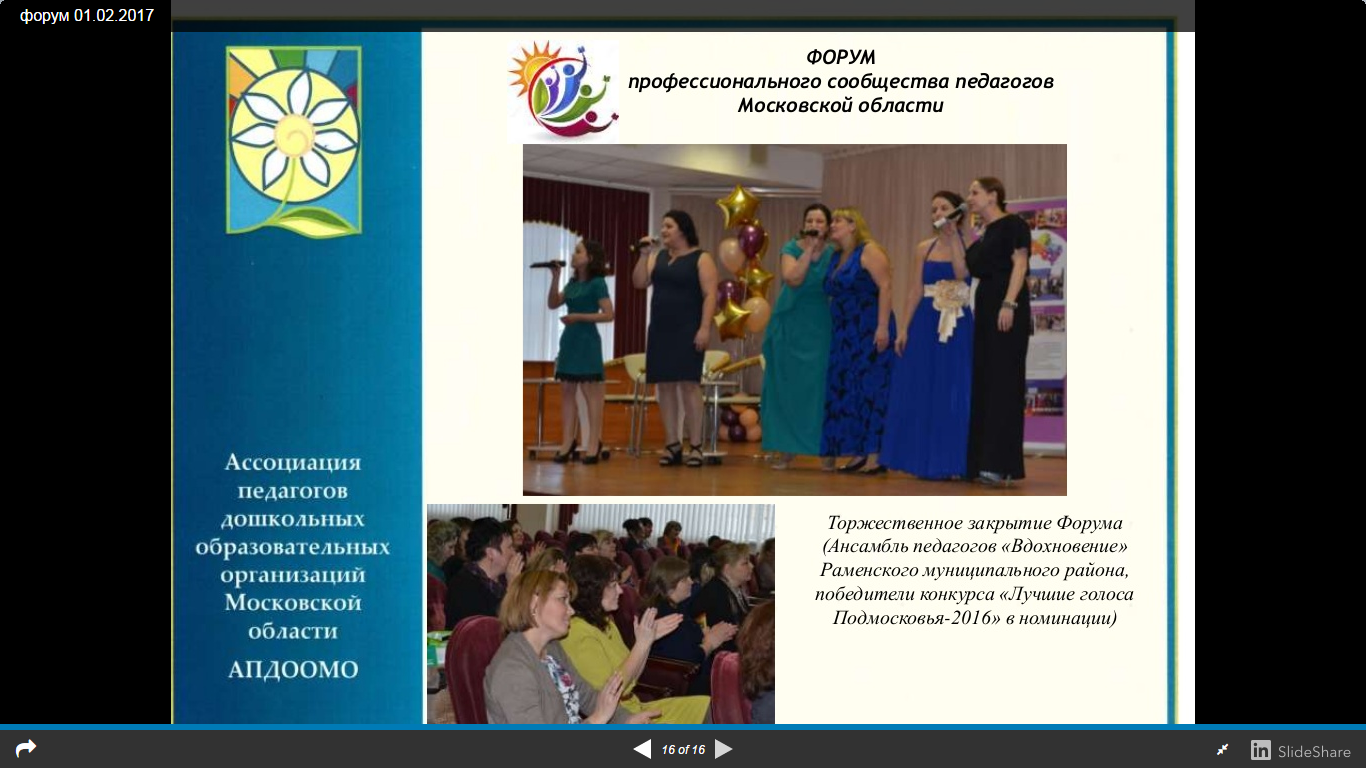 Региональный конкурс экологических макетов, флорариумов и мини-садов 
 «ЗЕМЛЯ  -  НАШ ОБЩИЙ ДОМ»
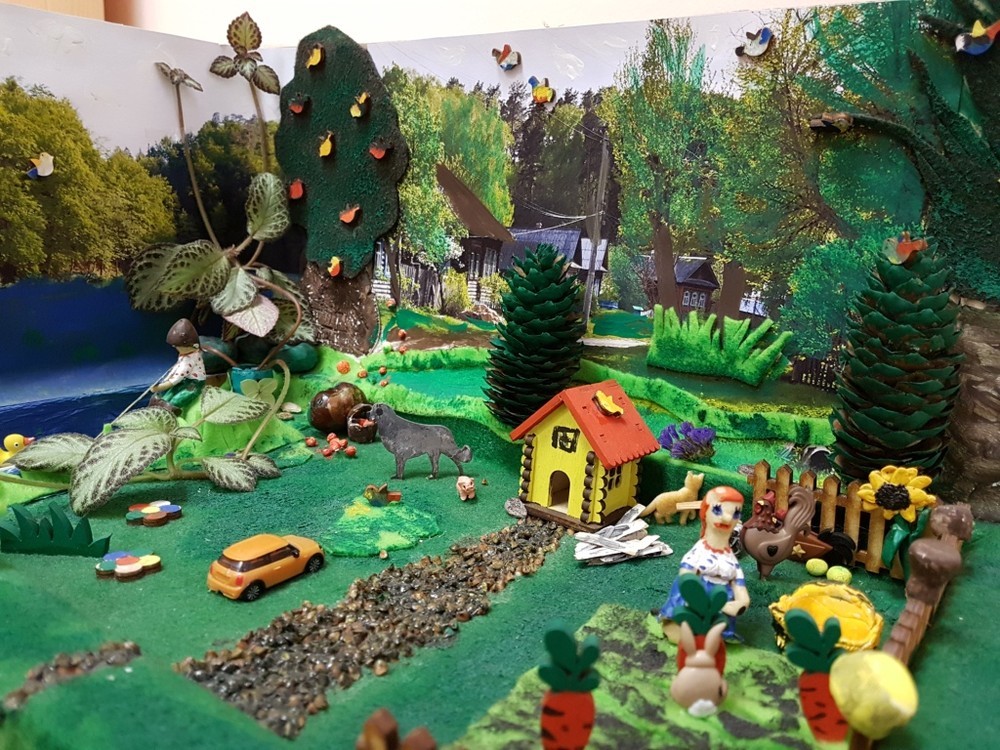 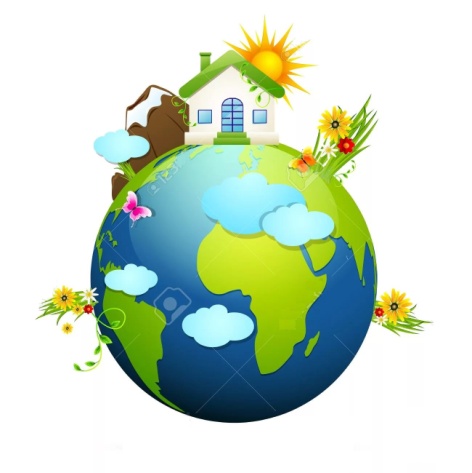 ЛАУРЕАТ 1 СТЕПЕНИ — Экологический макет  «Русская деревня»
Шулаева Людмила Дмитриевна, 
Теницкая Марина Степановна,  воспитанник   Иванов Матвей 
Муниципального бюджетного дошкольного образовательного учреждения детского сада № 9 «Синяя птица» комбинированного вида г.о. Балашиха
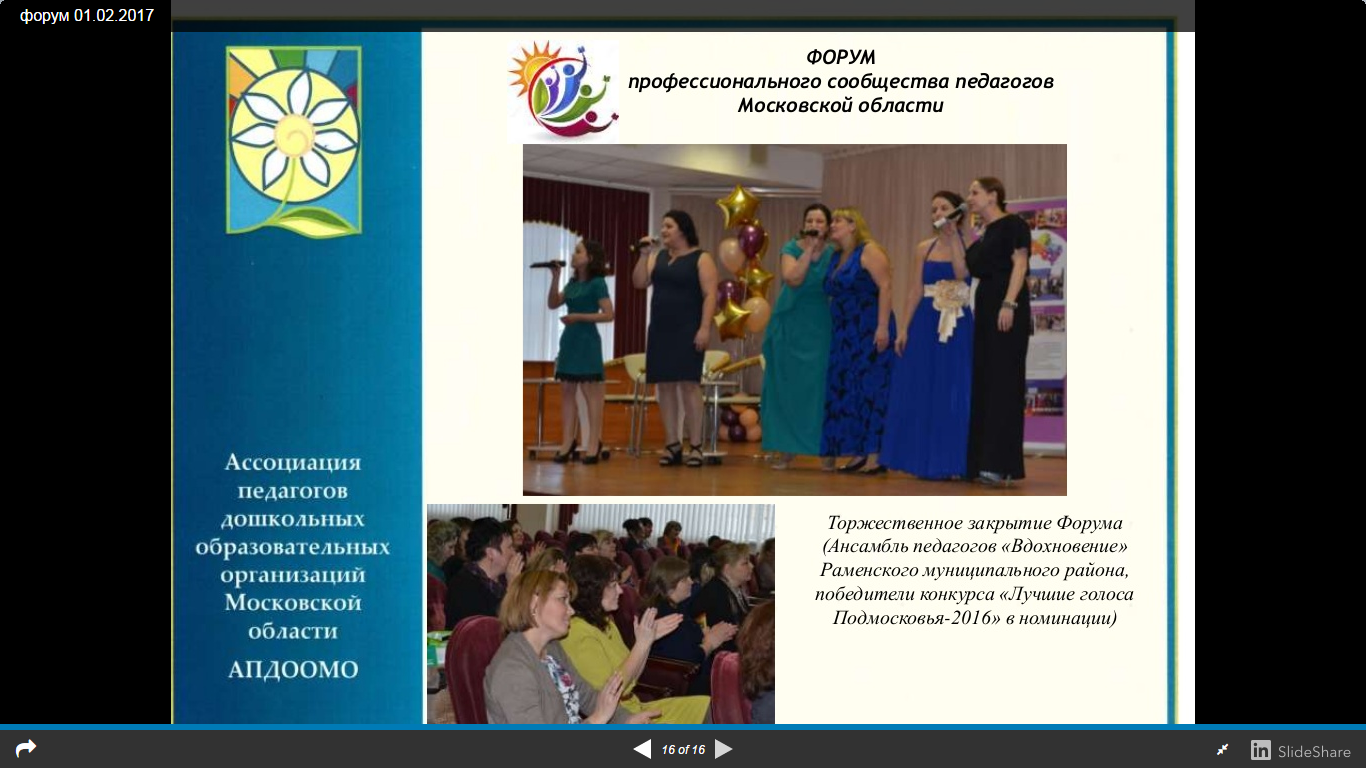 Региональный конкурс экологических макетов, флорариумов и мини-садов 
 «ЗЕМЛЯ  -  НАШ ОБЩИЙ ДОМ»
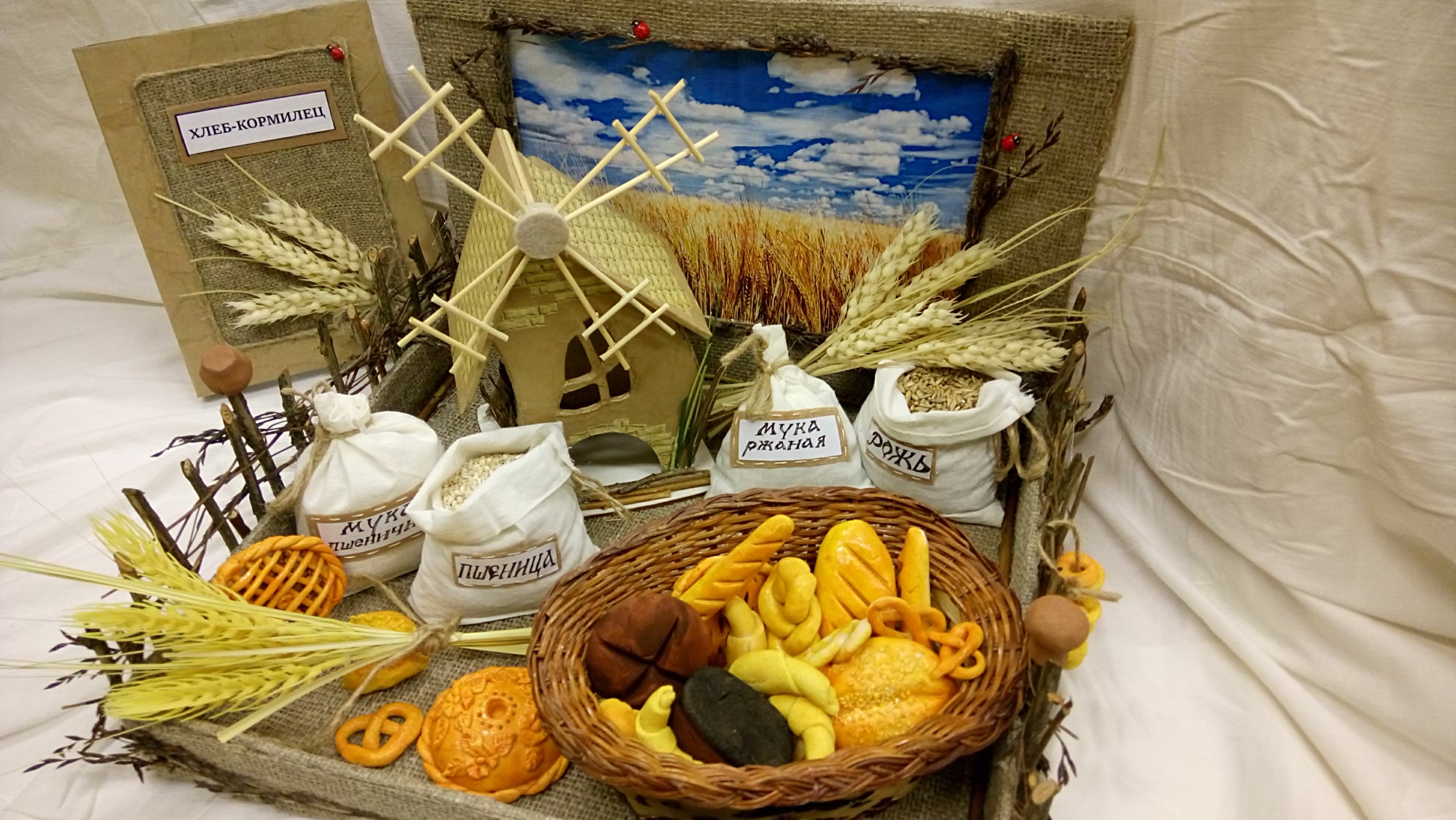 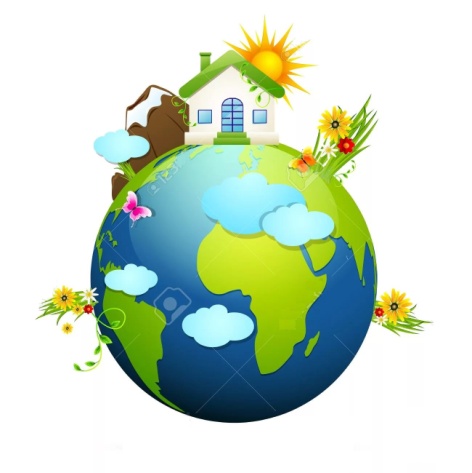 ЛАУРЕАТ 2 СТЕПЕНИ – Экологический макет «Хлеб-кормилец»
Грибкова Марина Витальевна, Апреликова Мария Валерьевна педагоги
Муниципального дошкольного образовательного учреждения детского сада  комбинированного вида № 28 «Синяя птица» 
Раменского муниципального   района
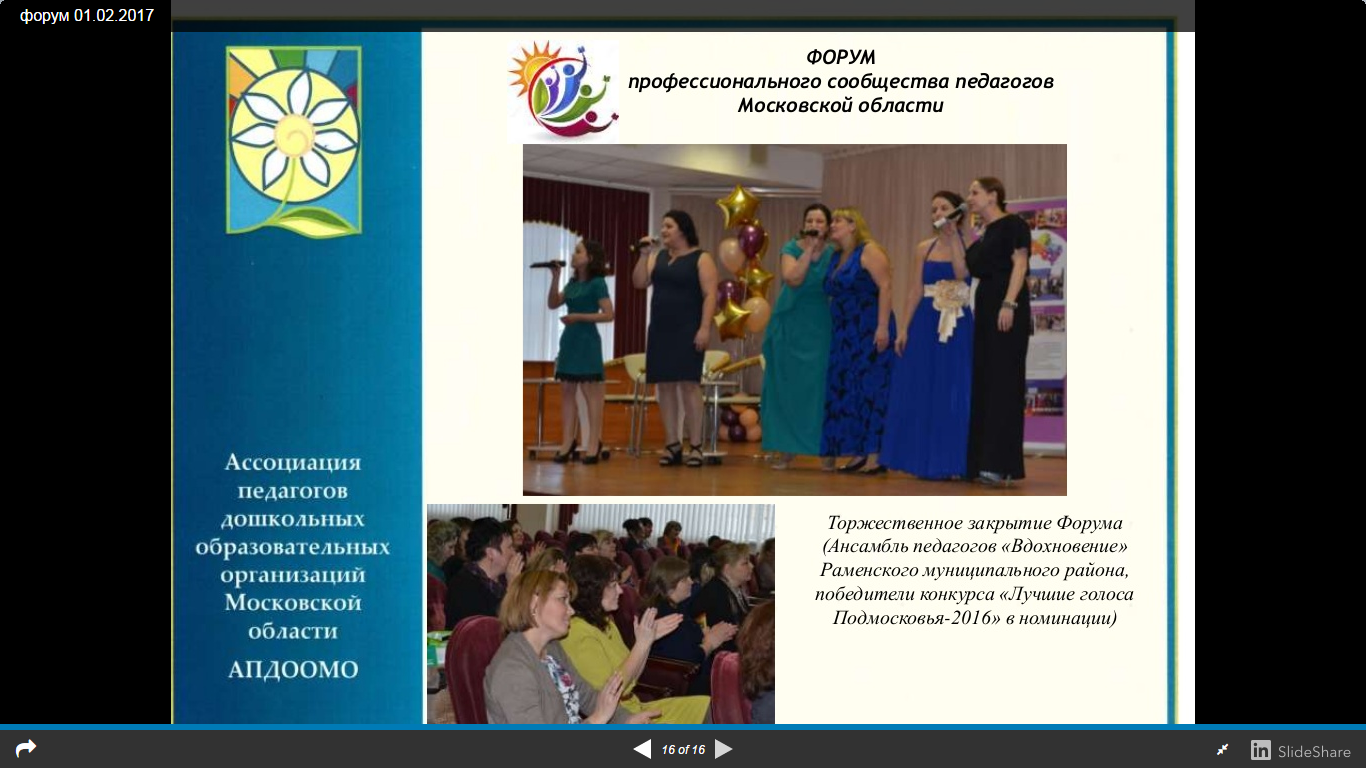 Региональный конкурс экологических макетов, флорариумов и мини-садов 
 «ЗЕМЛЯ  -  НАШ ОБЩИЙ ДОМ»
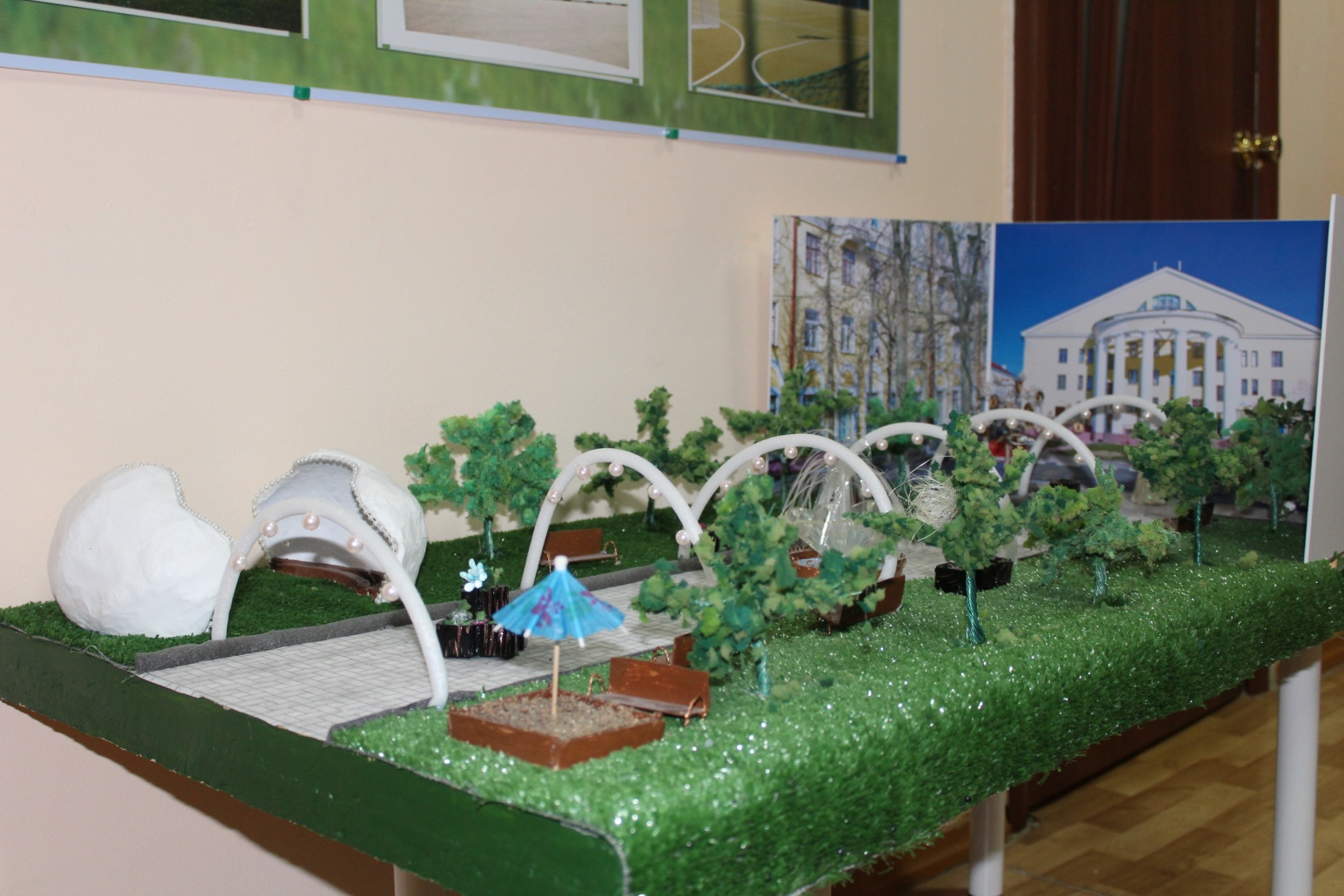 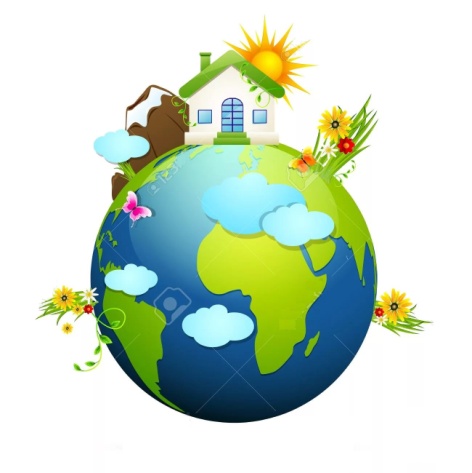 ЛАУРЕАТ 3 СТЕПЕНИ – Экологический макет 
«Аллея семьи, любви и детства» 
педагогов  муниципального дошкольного образовательного учреждения «Центр развития ребенка – детский сад № 47» 
г.о. Электросталь
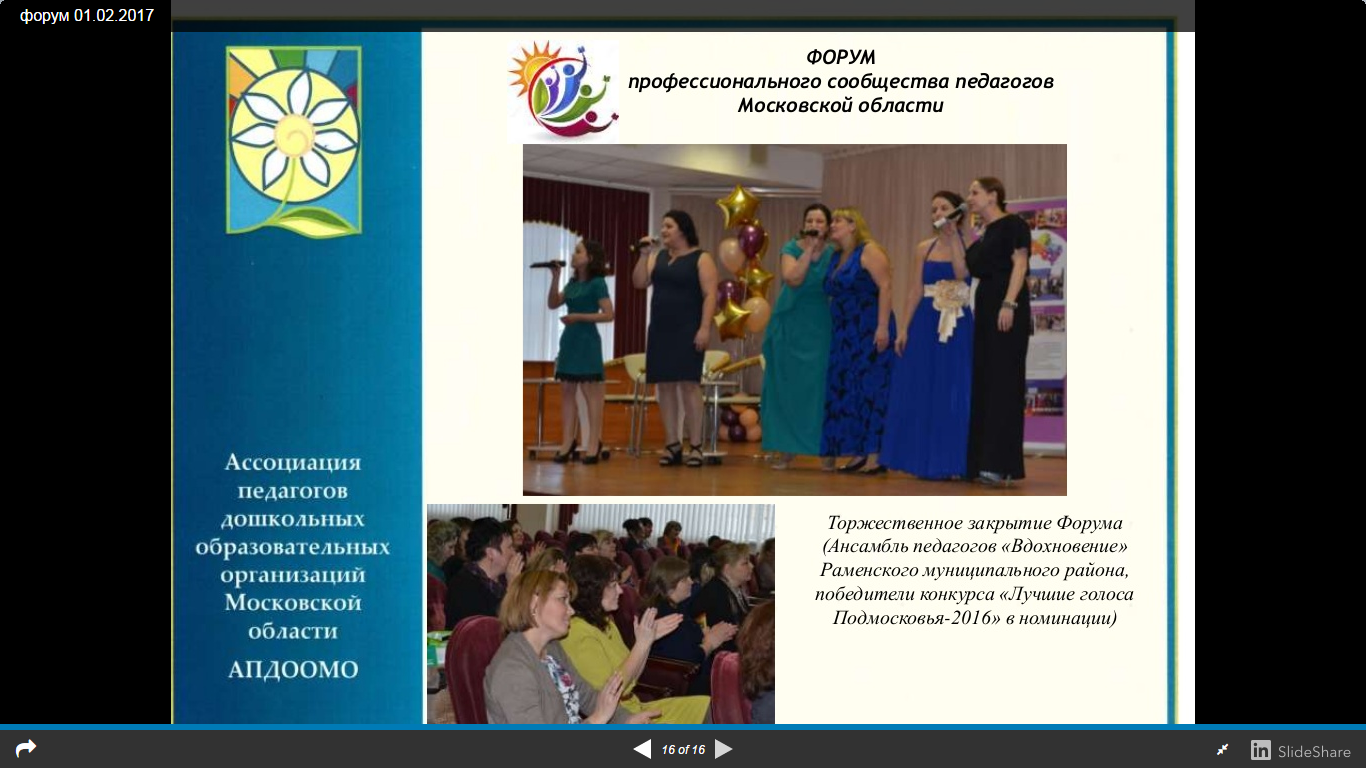 Региональный конкурс экологических макетов, флорариумов и мини-садов 
 «ЗЕМЛЯ  -  НАШ ОБЩИЙ ДОМ»
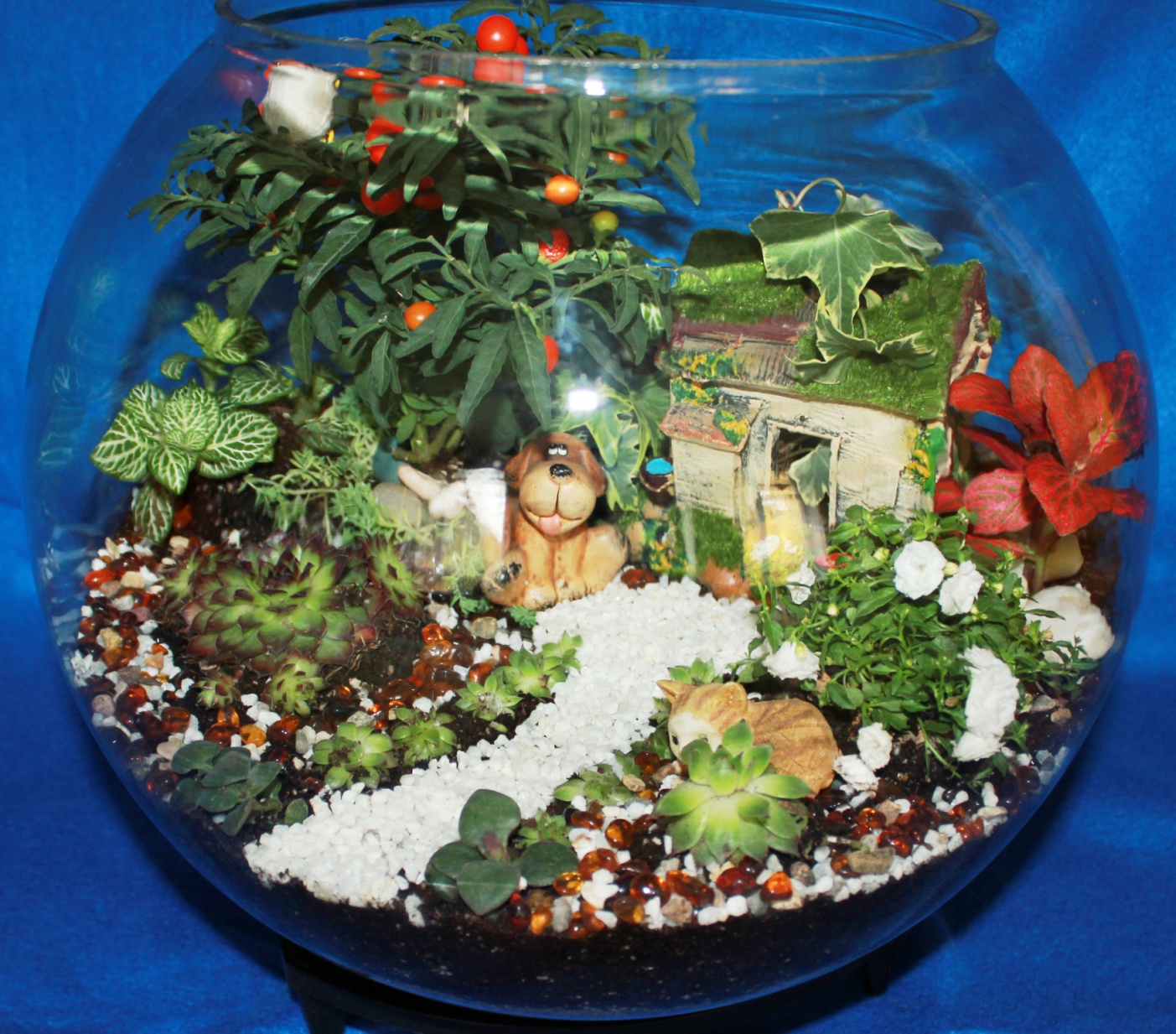 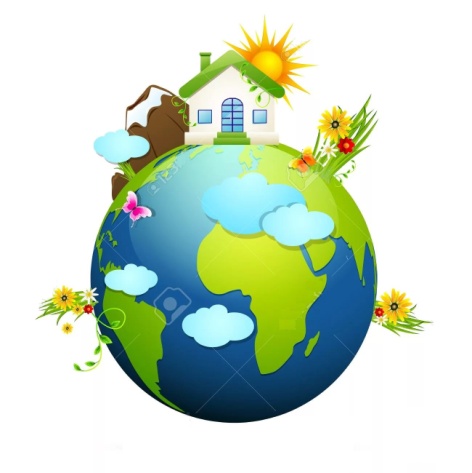 ПОБЕДИТЕЛЬ - Флорариум «Место отдохновения»
Кустова Вера Ивановна, 
педагог муниципального дошкольного  образовательного учреждения 
«Центр развития ребенка – детский сад № 4»  
 г.о. Электросталь
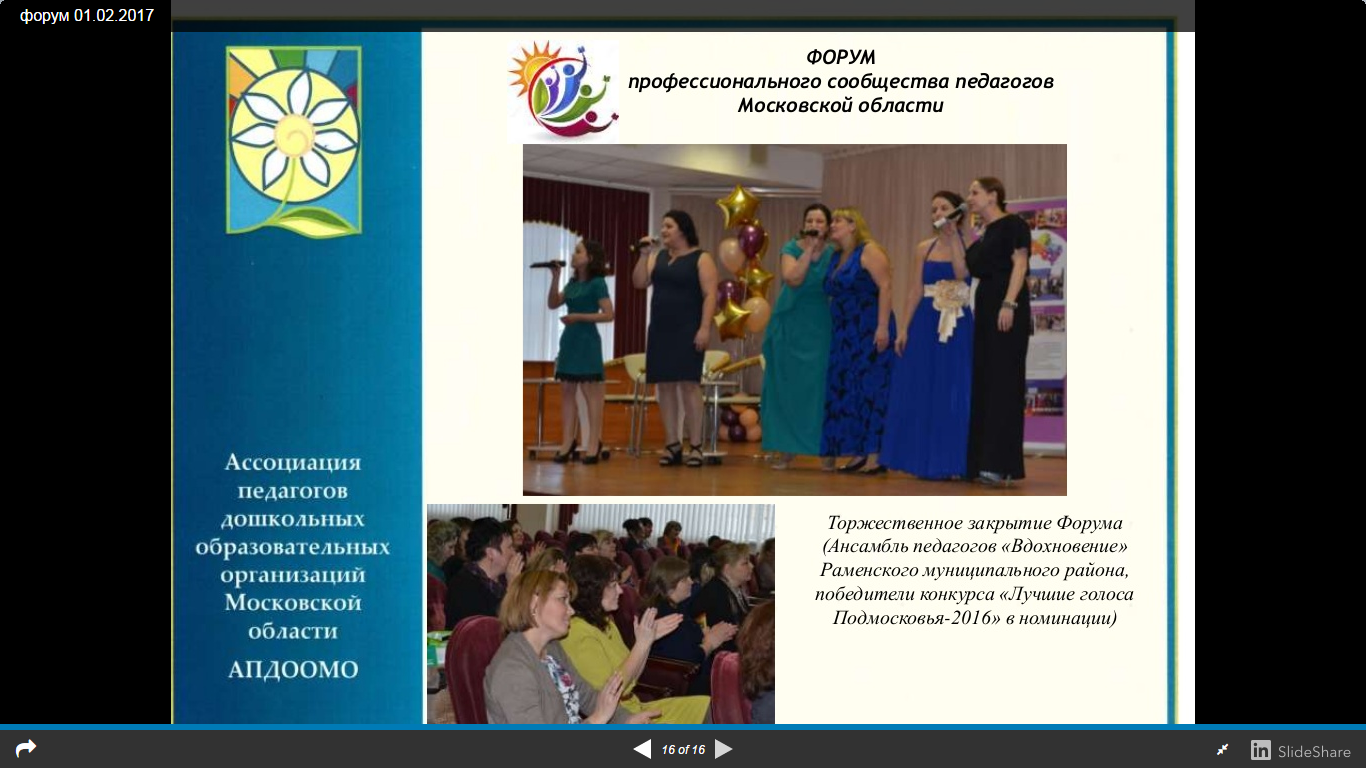 Региональный конкурс экологических макетов, флорариумов и мини-садов 
 «ЗЕМЛЯ  -  НАШ ОБЩИЙ ДОМ»
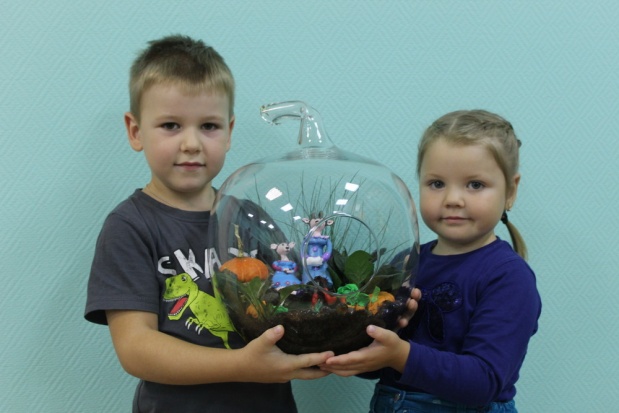 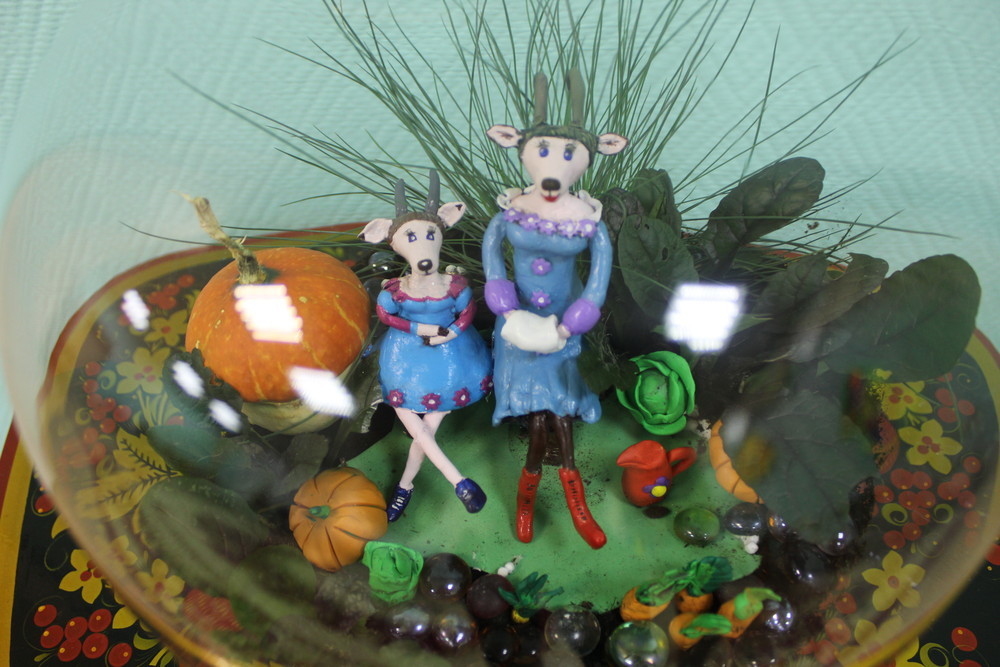 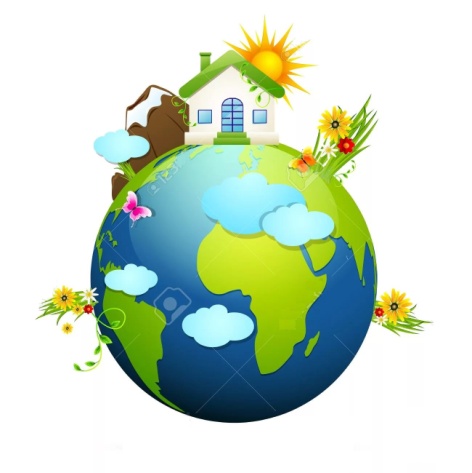 ЛАУРЕАТ 1 СТЕПЕНИ – Флорариум «В ожидании урожая»
Вицина Марина Сергеевна, воспитатель
Кирьякова Наталия Александровна -  мама, 
Кирьяковы Артем и  Александра, воспитанники ДОУ 
МАДОУ детский сад общеразвивающего вида № 19   
«Цветик-Семицветик»  г.о. Домодедово
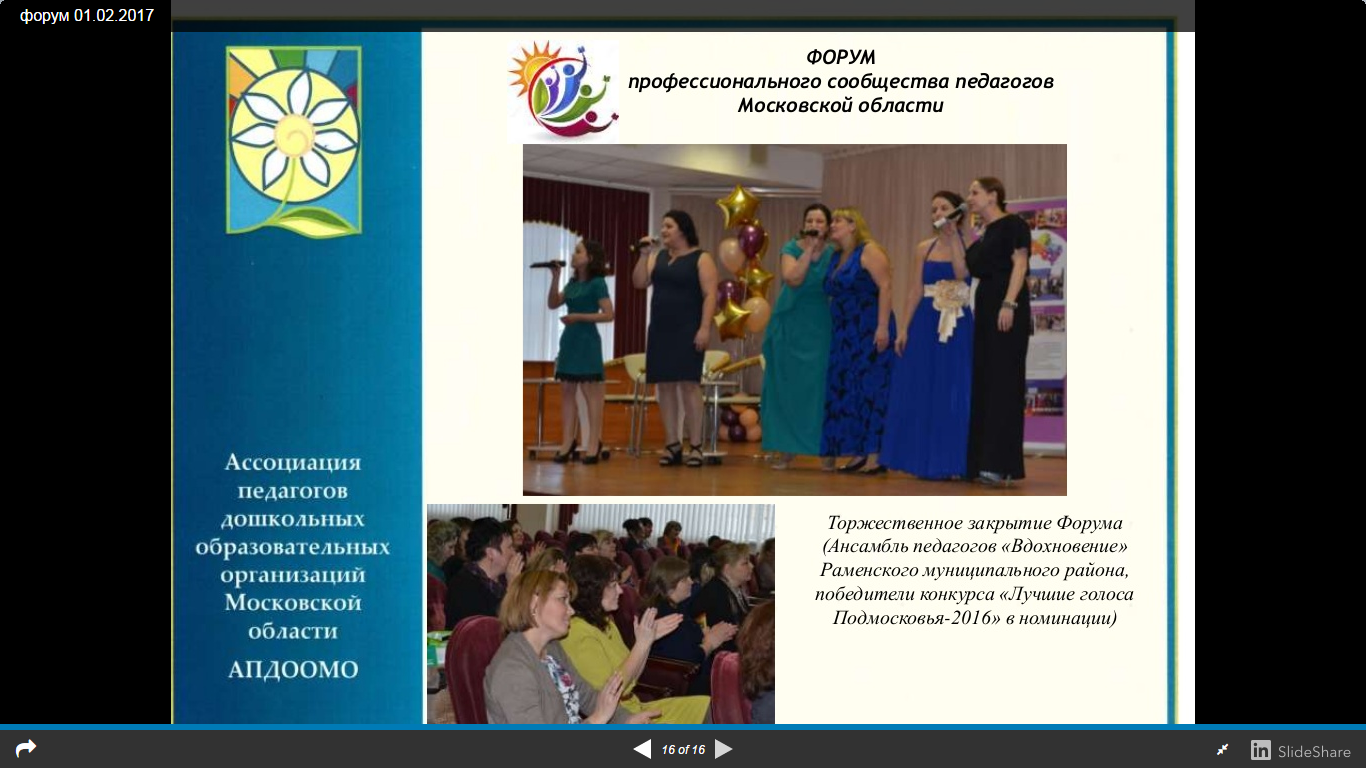 Региональный конкурс экологических макетов, флорариумов и мини-садов 
 «ЗЕМЛЯ  -  НАШ ОБЩИЙ ДОМ»
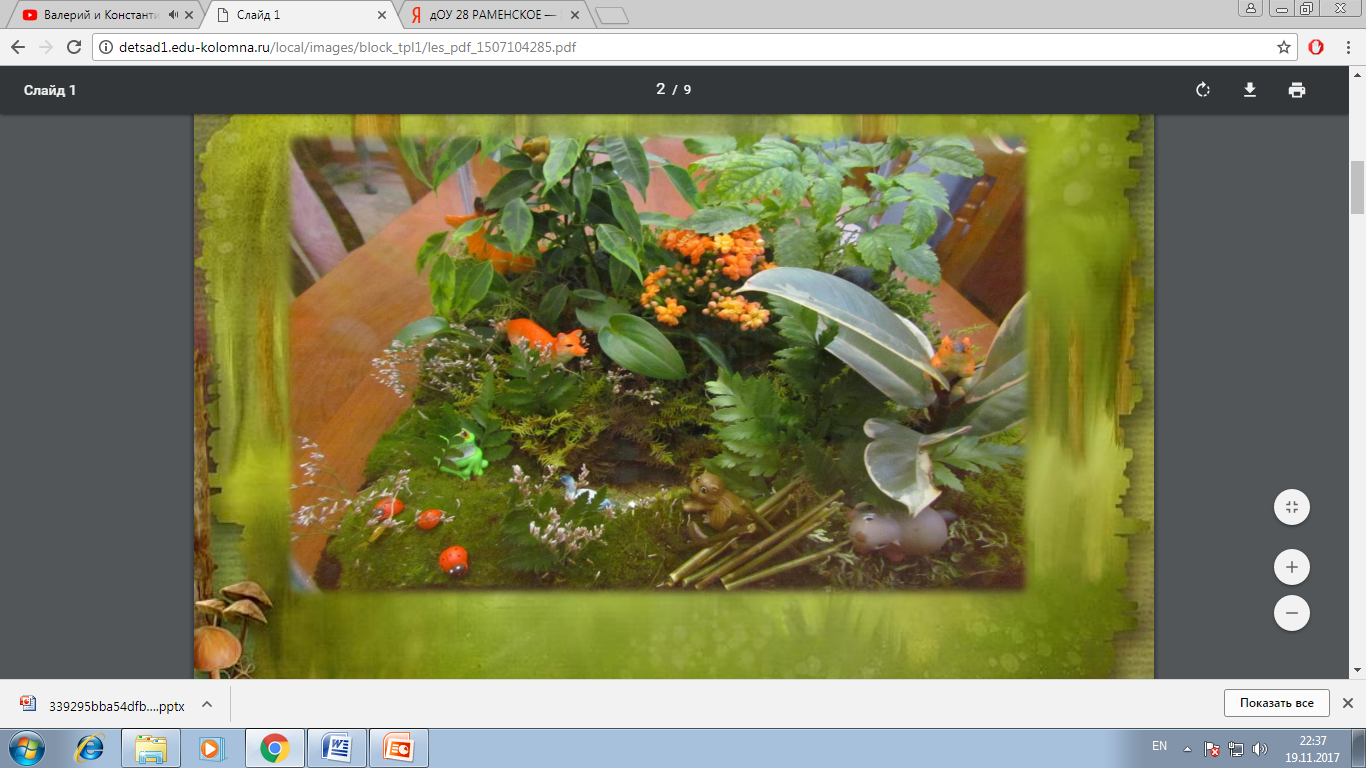 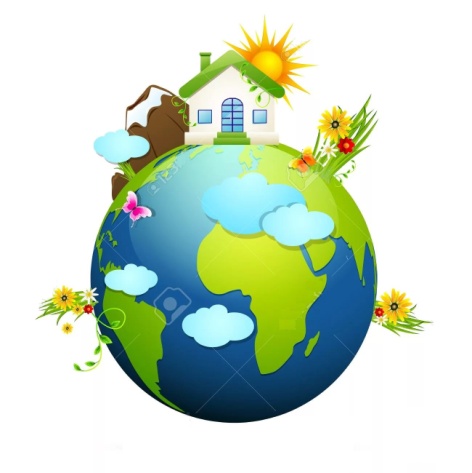 ЛАУРЕАТ 2 СТЕПЕНИ – Флорариум «Дикие животные»
Мазалова Екатерина Николаевна, 
воспитатель Муниципального бюджетного дошкольного образовательного учреждения Центра развития ребенка – детский сад № 1 «Муравейник»
 г.о. Коломна
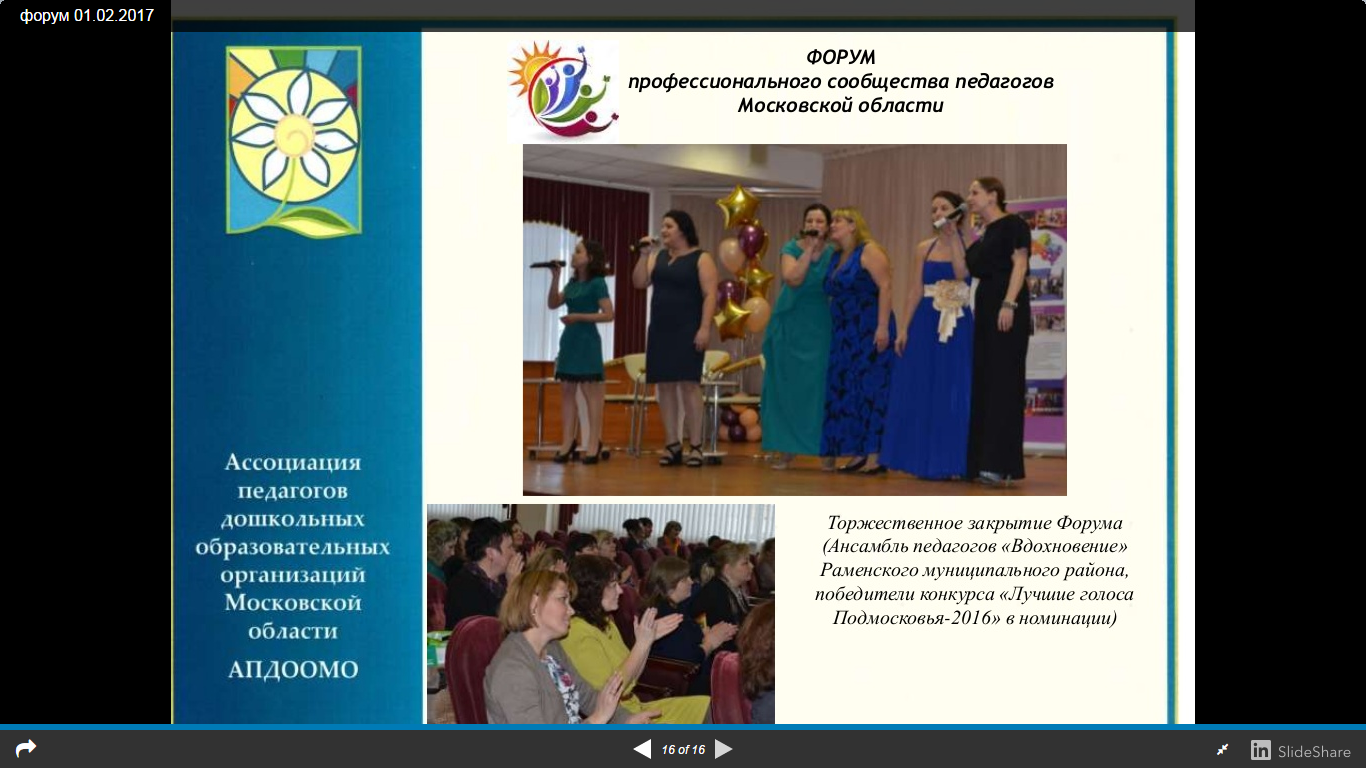 Региональный конкурс экологических макетов, флорариумов и мини-садов 
 «ЗЕМЛЯ  -  НАШ ОБЩИЙ ДОМ»
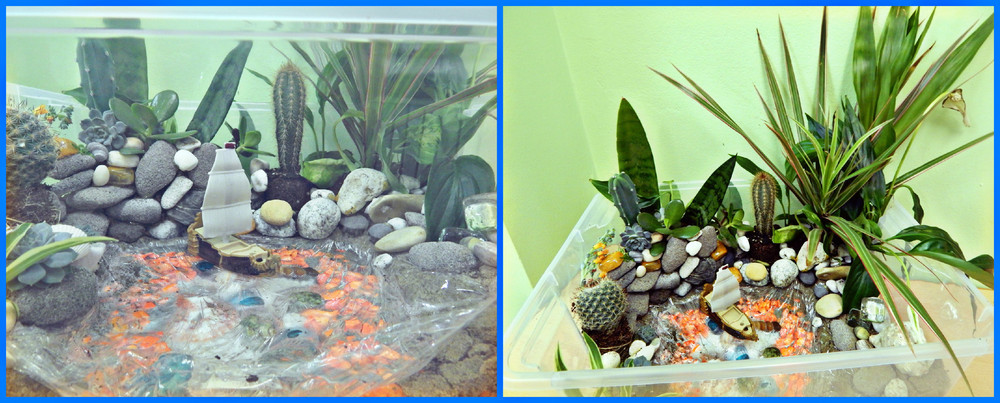 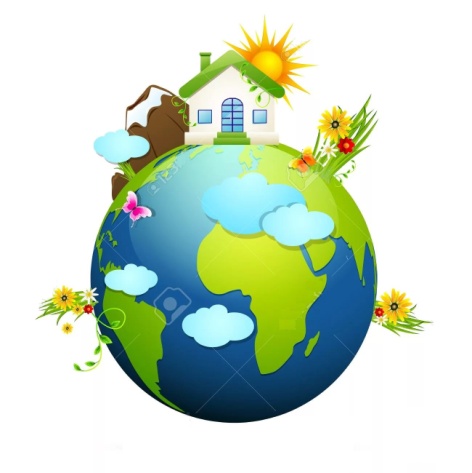 ЛАУРЕАТЫ 3 СТЕПЕНИ — Флорариум «Кораблик в будущее»
Ширкова Светлана Радисовна,
 педагог муниципального дошкольного образовательного учреждения «Центр развития ребенка — детский сад № 65» 
г.о. Электросталь
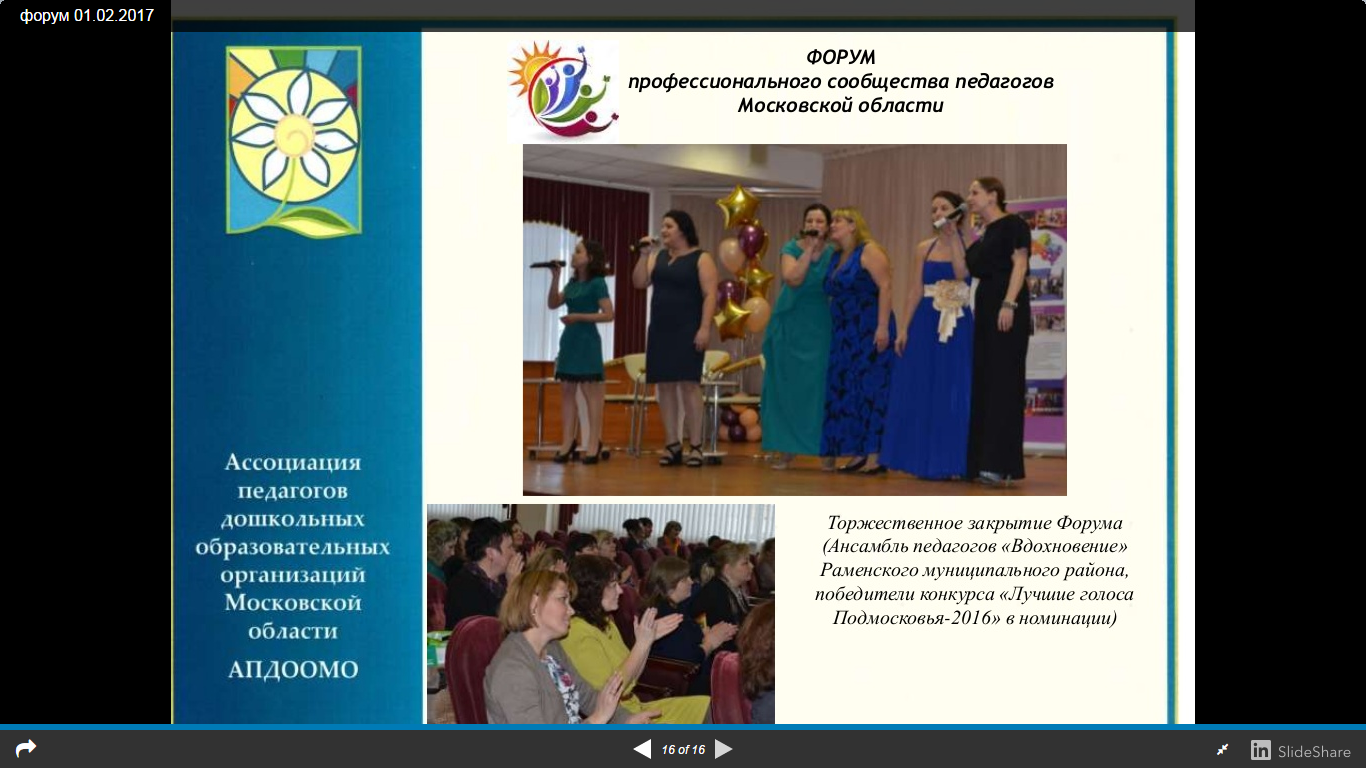 Региональный конкурс экологических макетов, флорариумов и мини-садов 
 «ЗЕМЛЯ  -  НАШ ОБЩИЙ ДОМ»
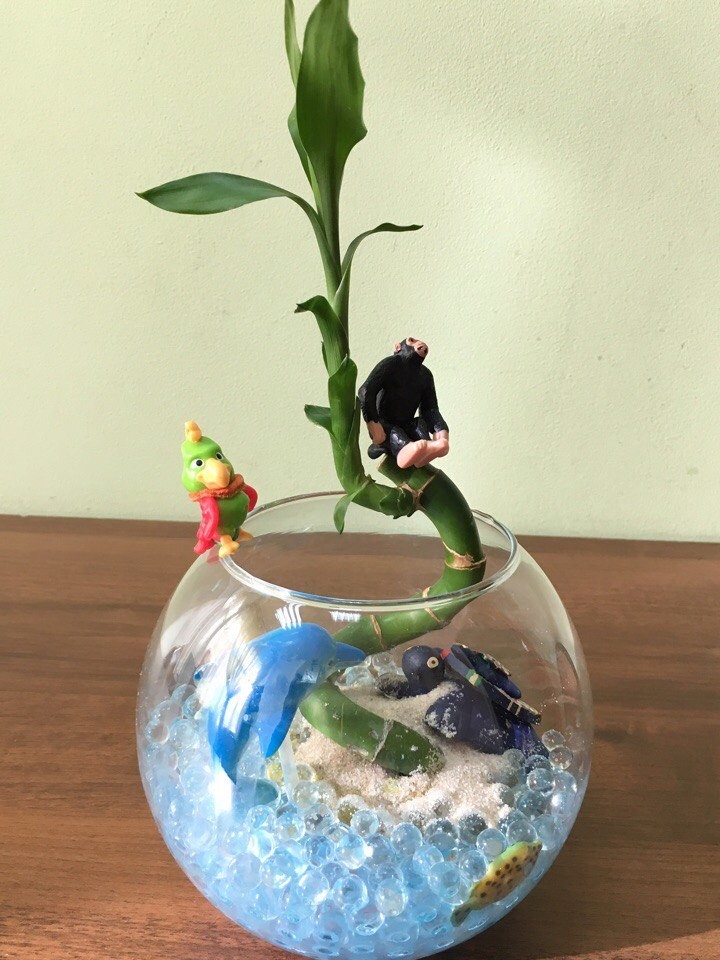 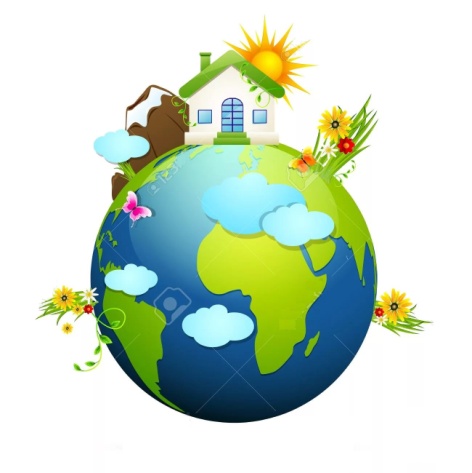 ЛАУРЕАТЫ 3 СТЕПЕНИ —Флорариум «Удивительный остров»
Панченко Людмила Александровна, Сорокоумова Татьяна Юрьевна — педагоги Муниципального дошкольного образовательного  учреждения
 «Детский сад № 56 общеразвивающего вида»
 г.о. Электросталь
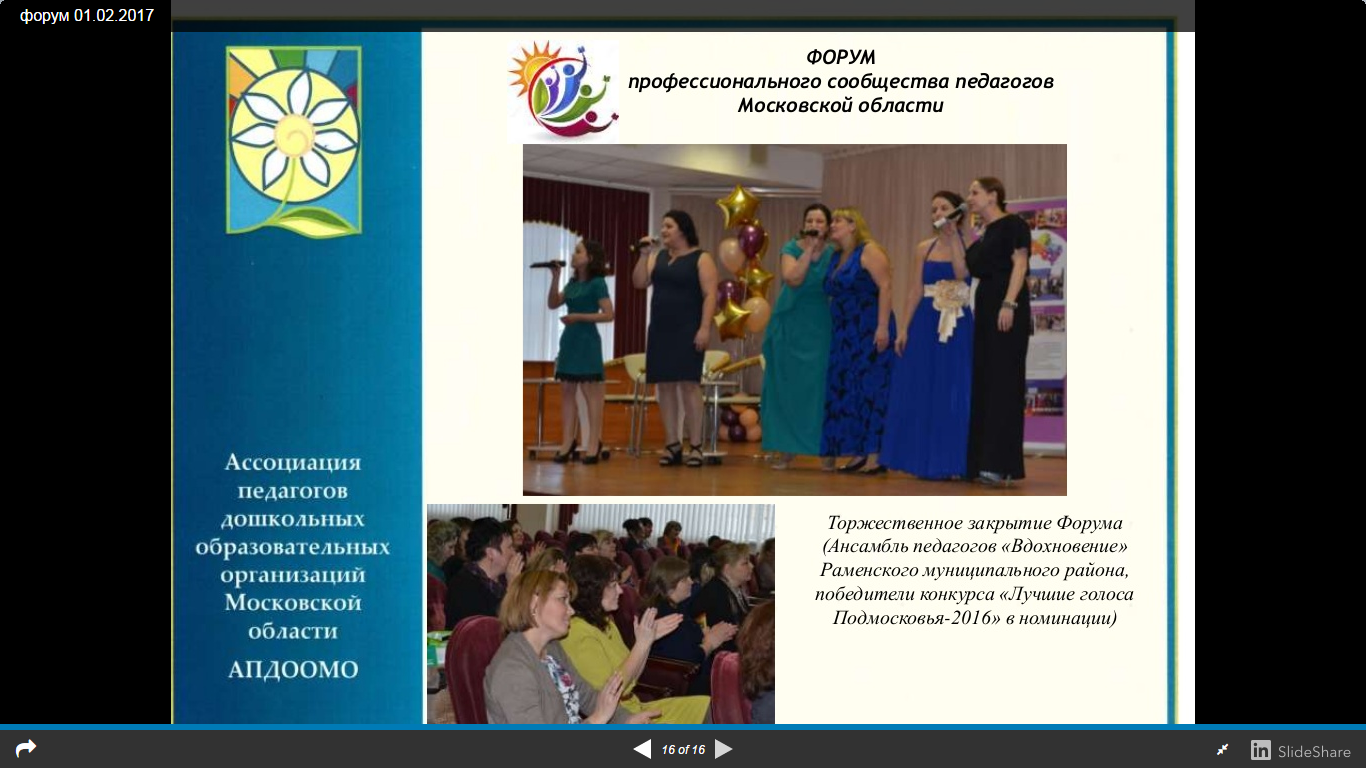 Региональный конкурс экологических макетов, флорариумов и мини-садов 
 «ЗЕМЛЯ  -  НАШ ОБЩИЙ ДОМ»
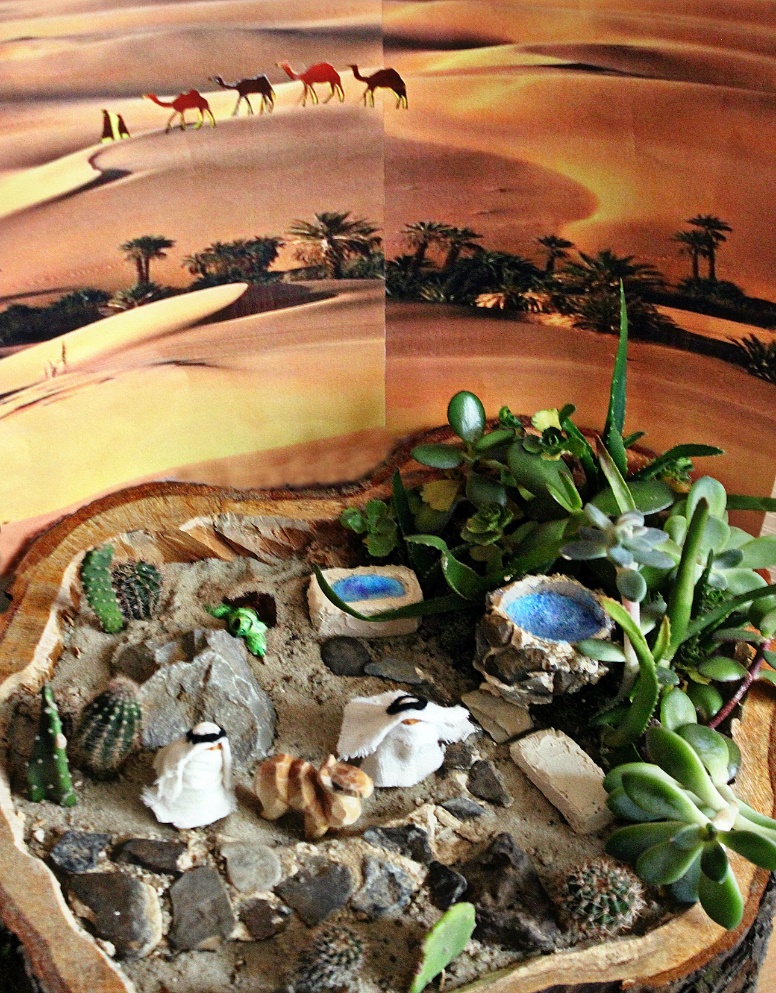 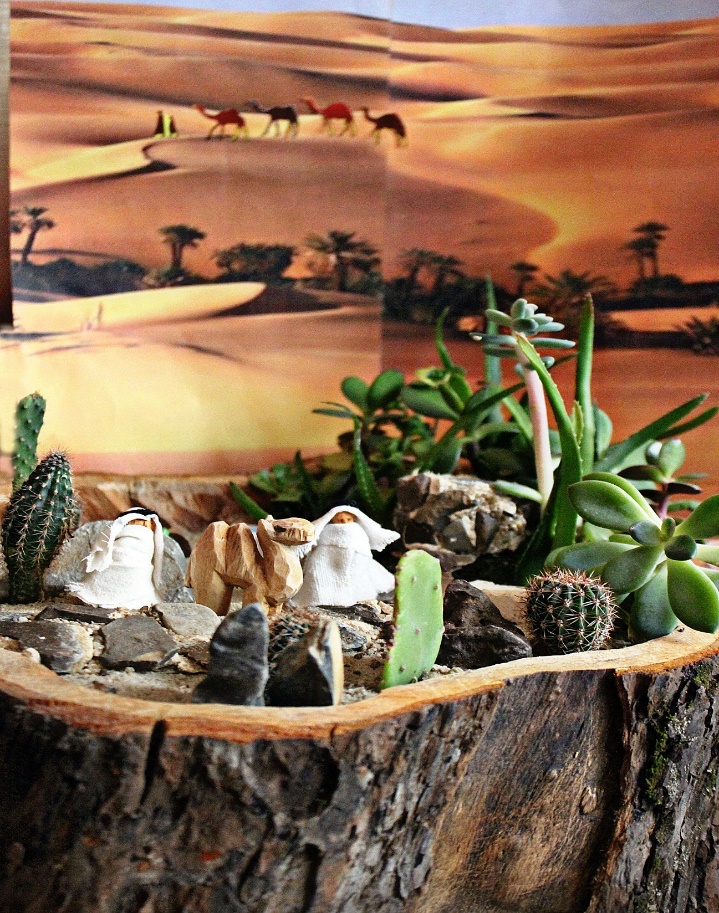 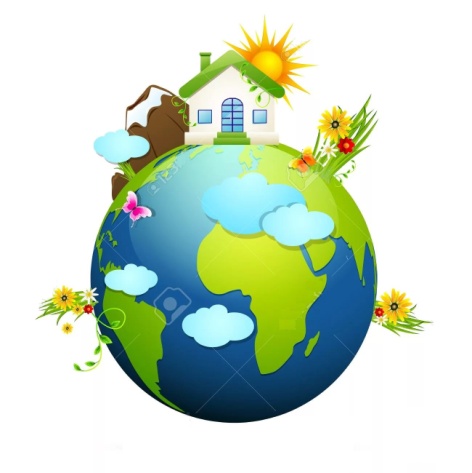 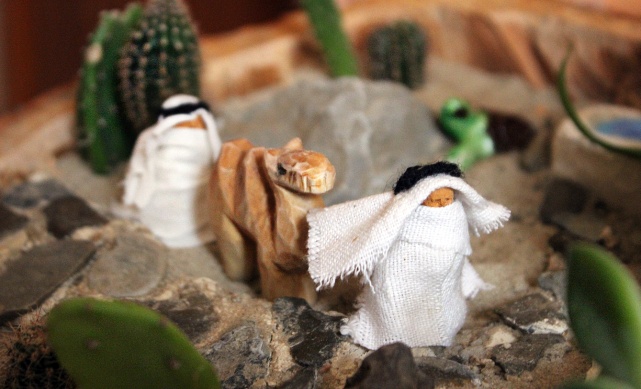 ПОБЕДИТЕЛЬ – Мини-сад «Оазис в пустыне»
Базанова Анна Владимировна, инструктор по физической культуре Муниципального дошкольного образовательного учреждения детского сада общеразвивающего вида № 15 «Ёлочка»
 г. Егорьевск
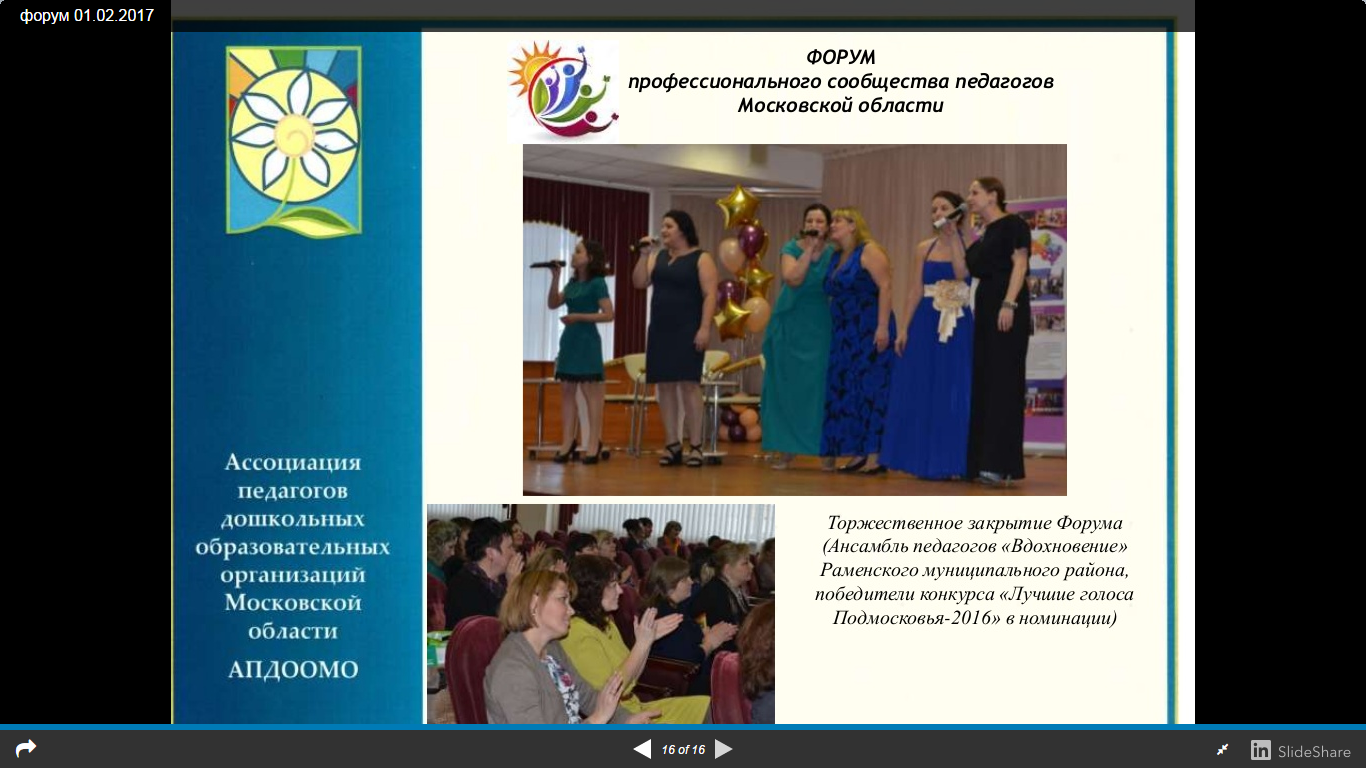 Региональный конкурс экологических макетов, флорариумов и мини-садов 
 «ЗЕМЛЯ  -  НАШ ОБЩИЙ ДОМ»
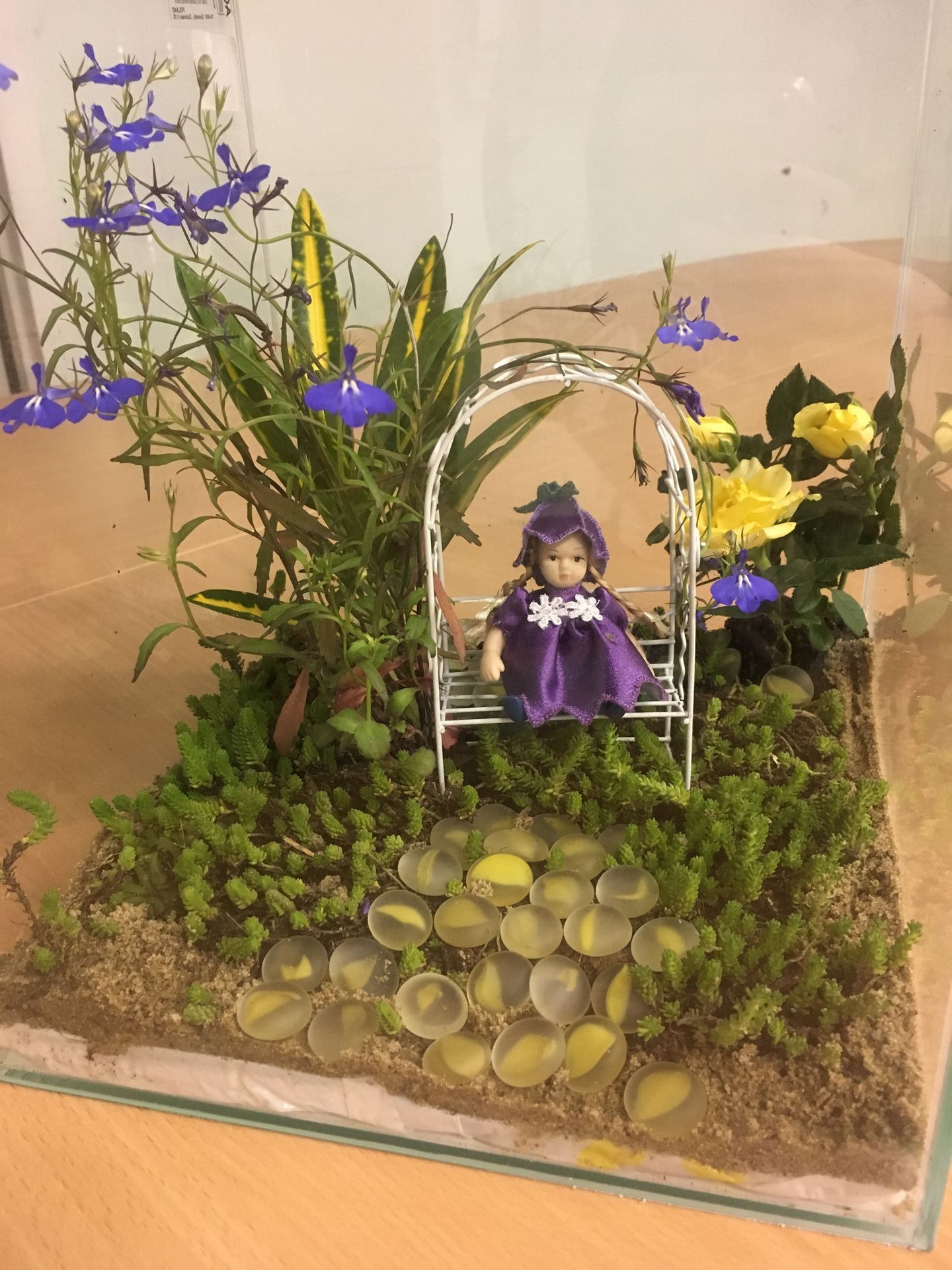 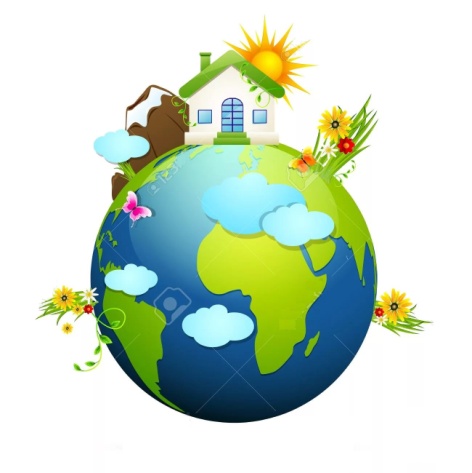 ЛАУРЕАТ 1 СТЕПЕНИ – Мини-сад «Дюймовочка»
Баулькина Марина Станиславовна, 
воспитатель Муниципального автономного дошкольного образовательного учреждения детского сада № 11 «Колокольчик»
 г.о. Реутов
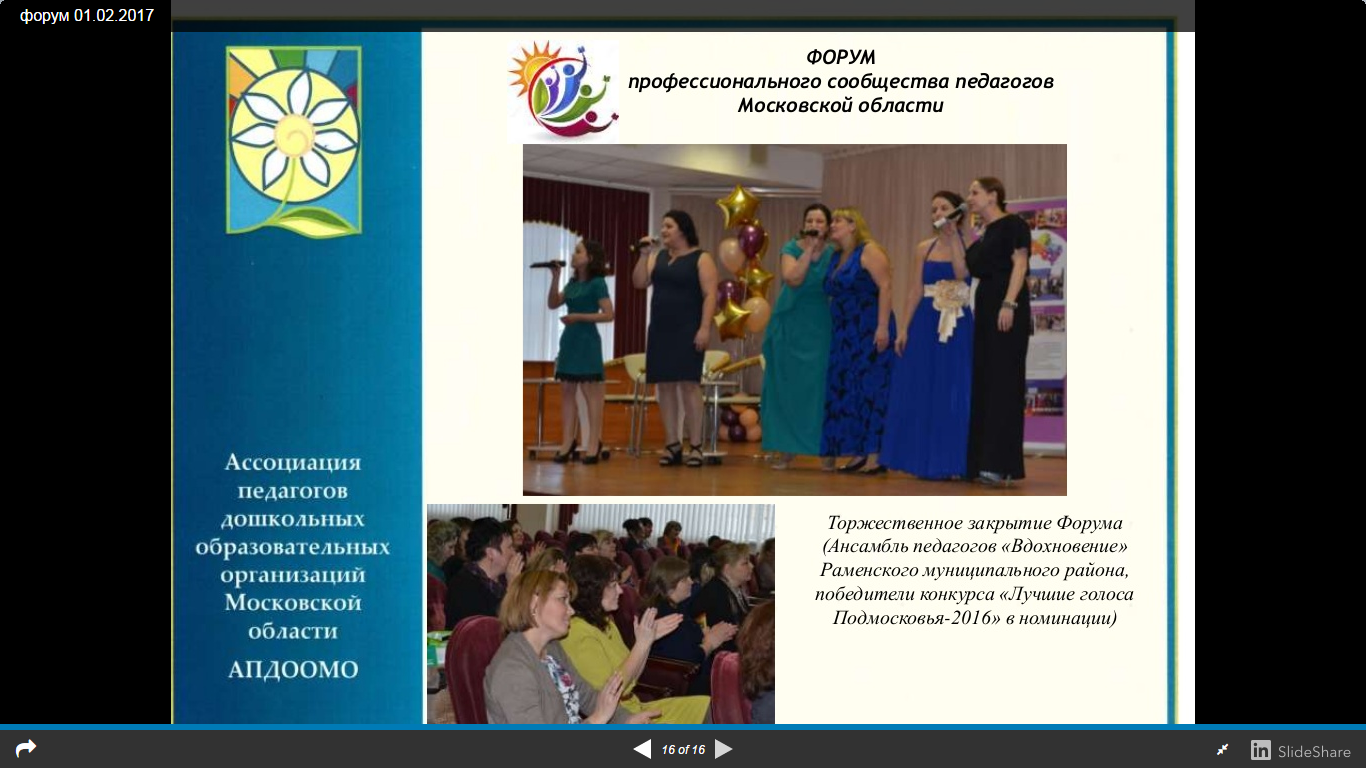 Региональный конкурс экологических макетов, флорариумов и мини-садов 
 «ЗЕМЛЯ  -  НАШ ОБЩИЙ ДОМ»
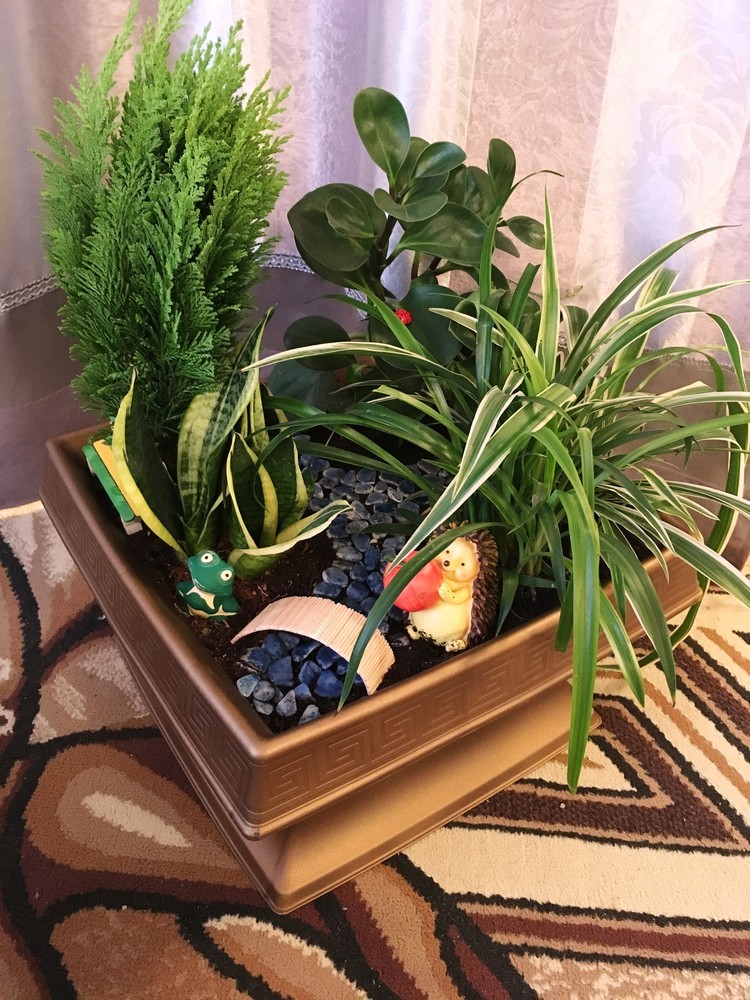 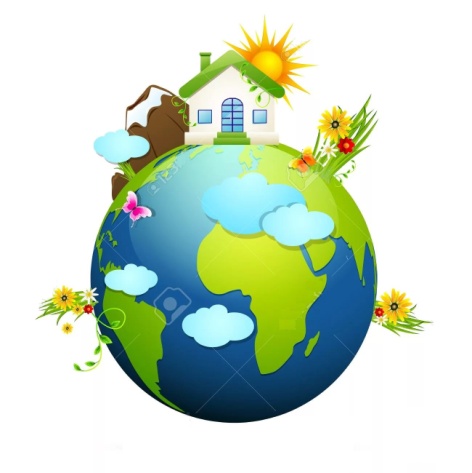 ЛАУРЕАТ 2 СТЕПЕНИ – Мини-сад «Сказочный парк»
Батяева Румия Фасхаддиновна, Матросова Елена Вячеславовна, 
Бутурля Наталья Марьяновна – педагоги, Александрова Анастасия  Александровна —родитель МУНИЦИПАЛЬНОГО ДОШКОЛЬНОГО ОБРАЗОВАТЕЛЬНОГО УЧРЕЖДЕНИЯ детского сада № 20 комбинированного вида г.о. Орехово-Зуево
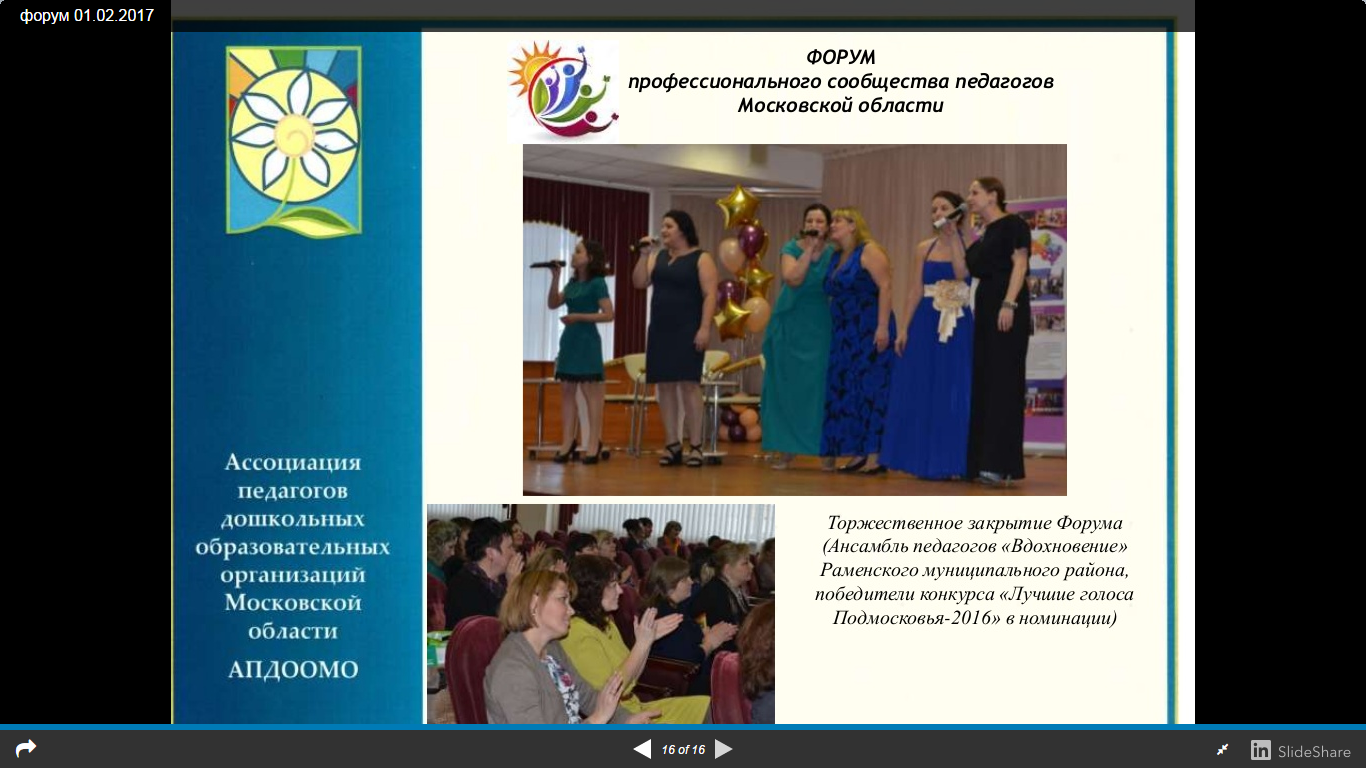 Региональный конкурс экологических макетов, флорариумов и мини-садов 
 «ЗЕМЛЯ  -  НАШ ОБЩИЙ ДОМ»
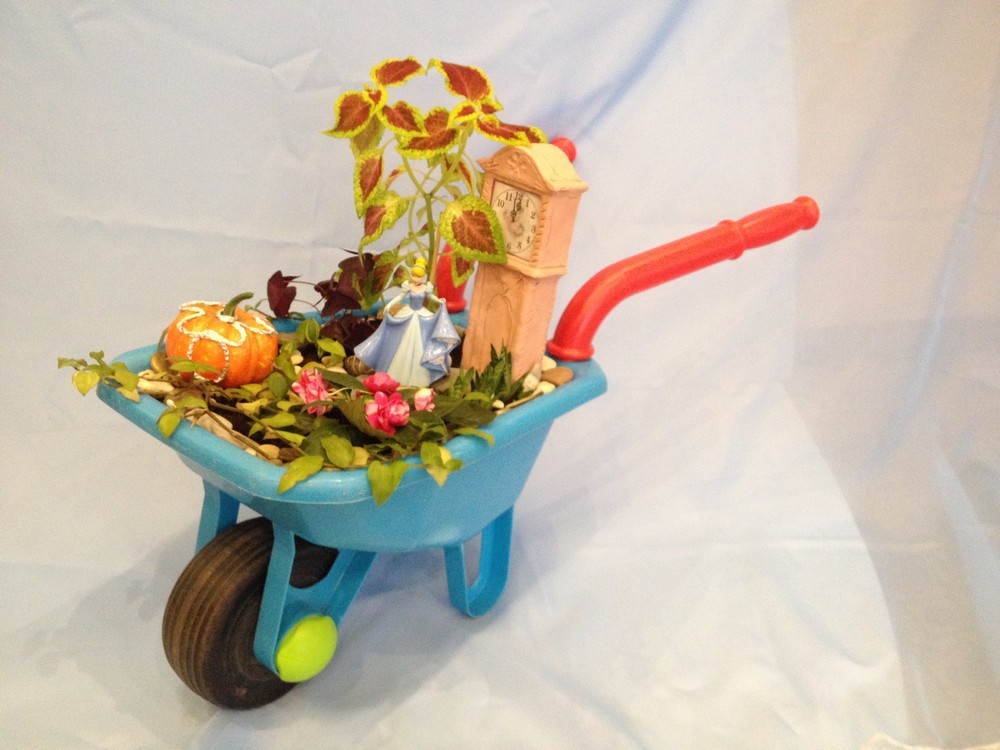 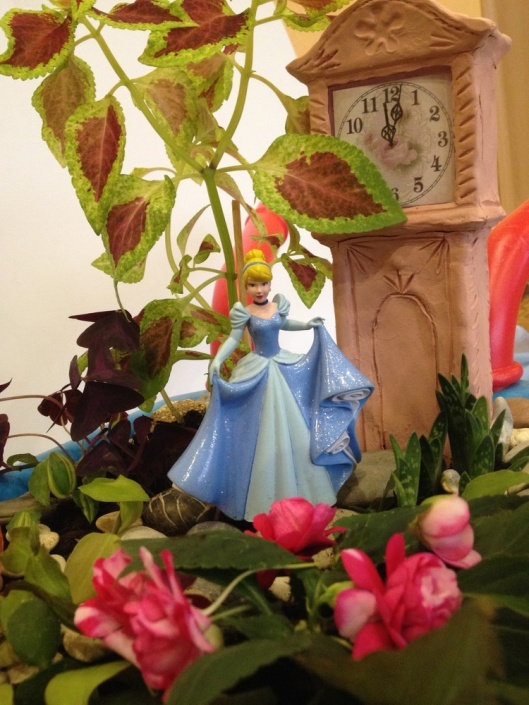 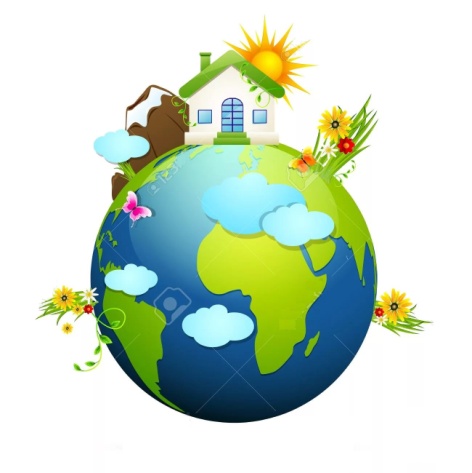 ЛАУРЕАТ  3 СТЕПЕНИ – Мини-сад «Время верить в чудеса»
Кузнецова Галина Александровна, 
педагог Муниципального дошкольного  образовательного учреждения
 «Детский сад № 63 общеразвивающего вида» 
г.о. Электросталь
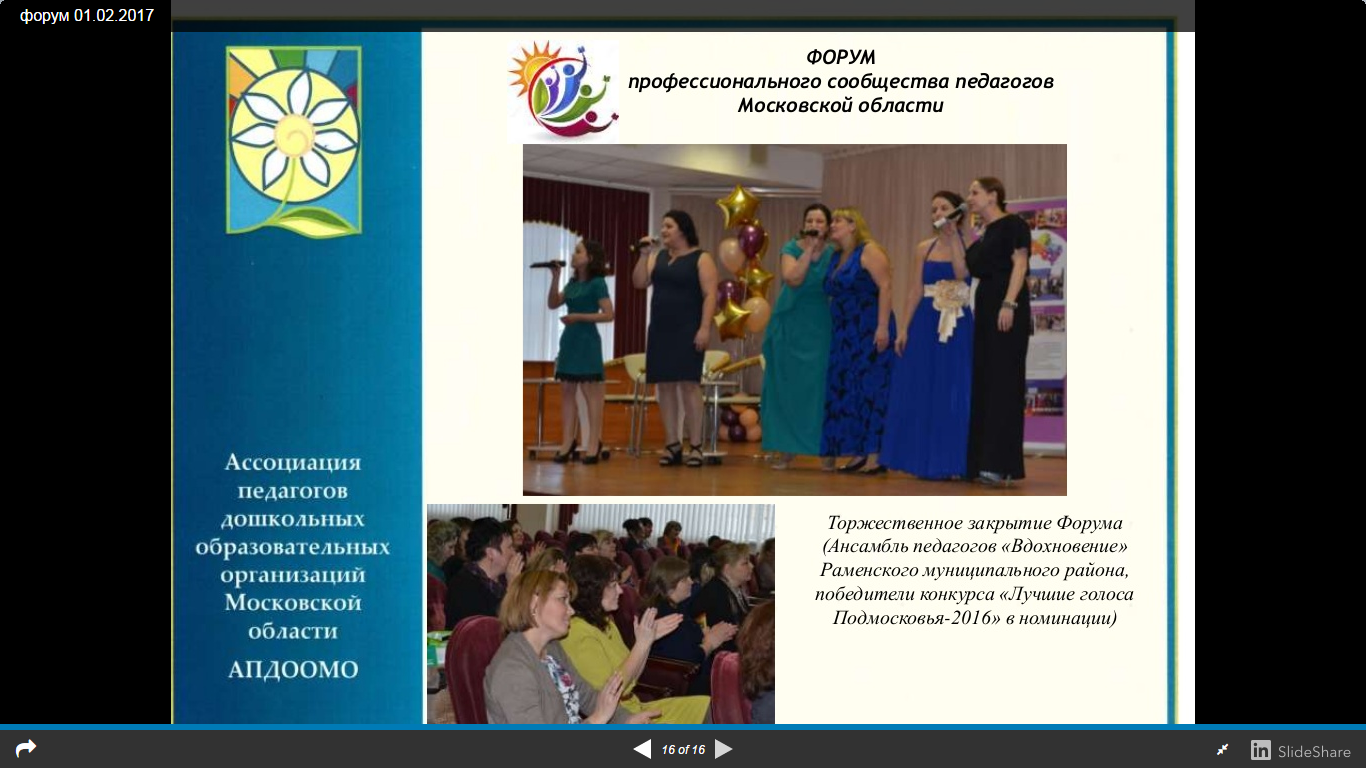 Награждение победителей и лауреатов регионального конкурса экологических макетов, 
флорариумов и мини-садов 
 «ЗЕМЛЯ  -  НАШ ОБЩИЙ ДОМ»
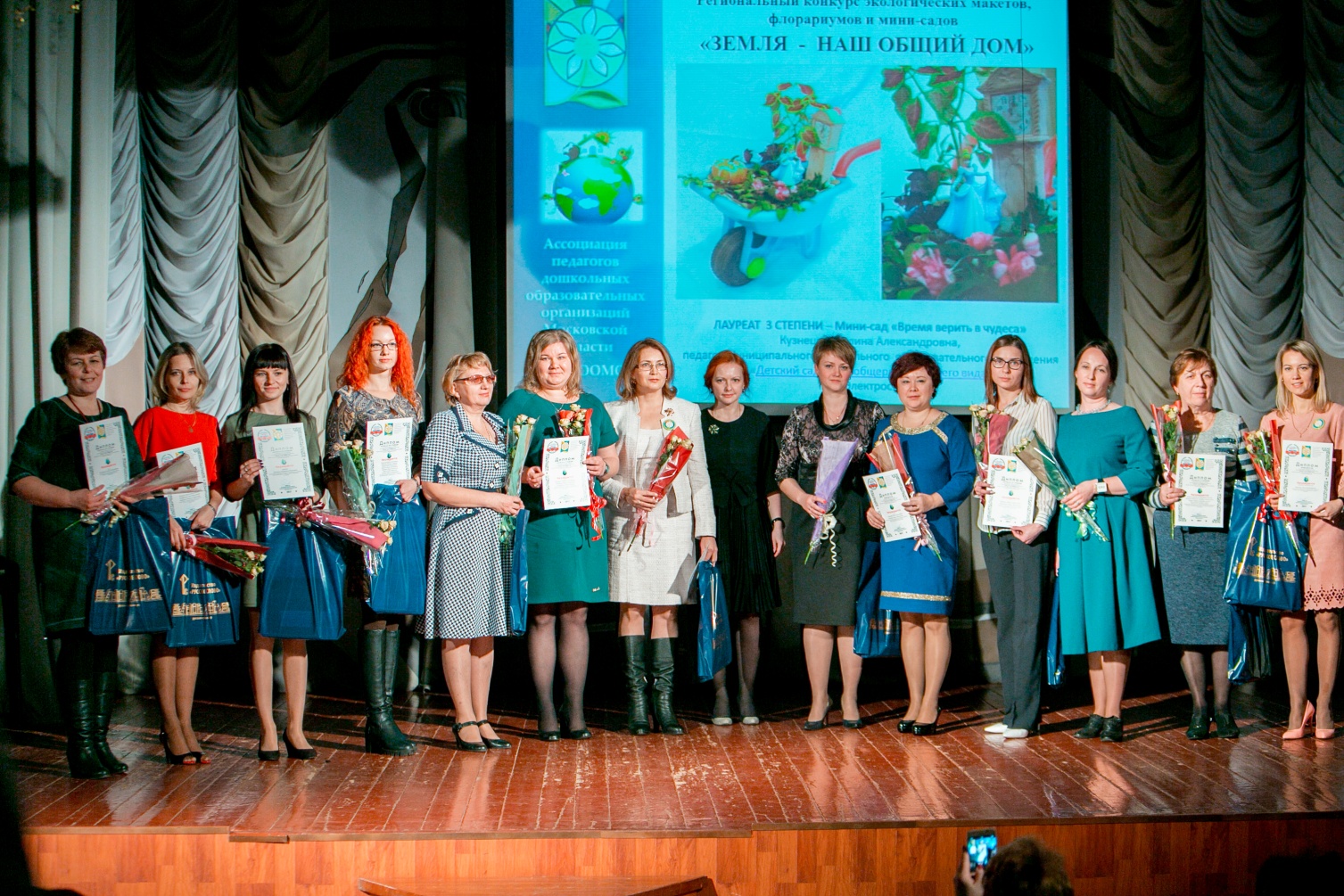 !
Дзыга
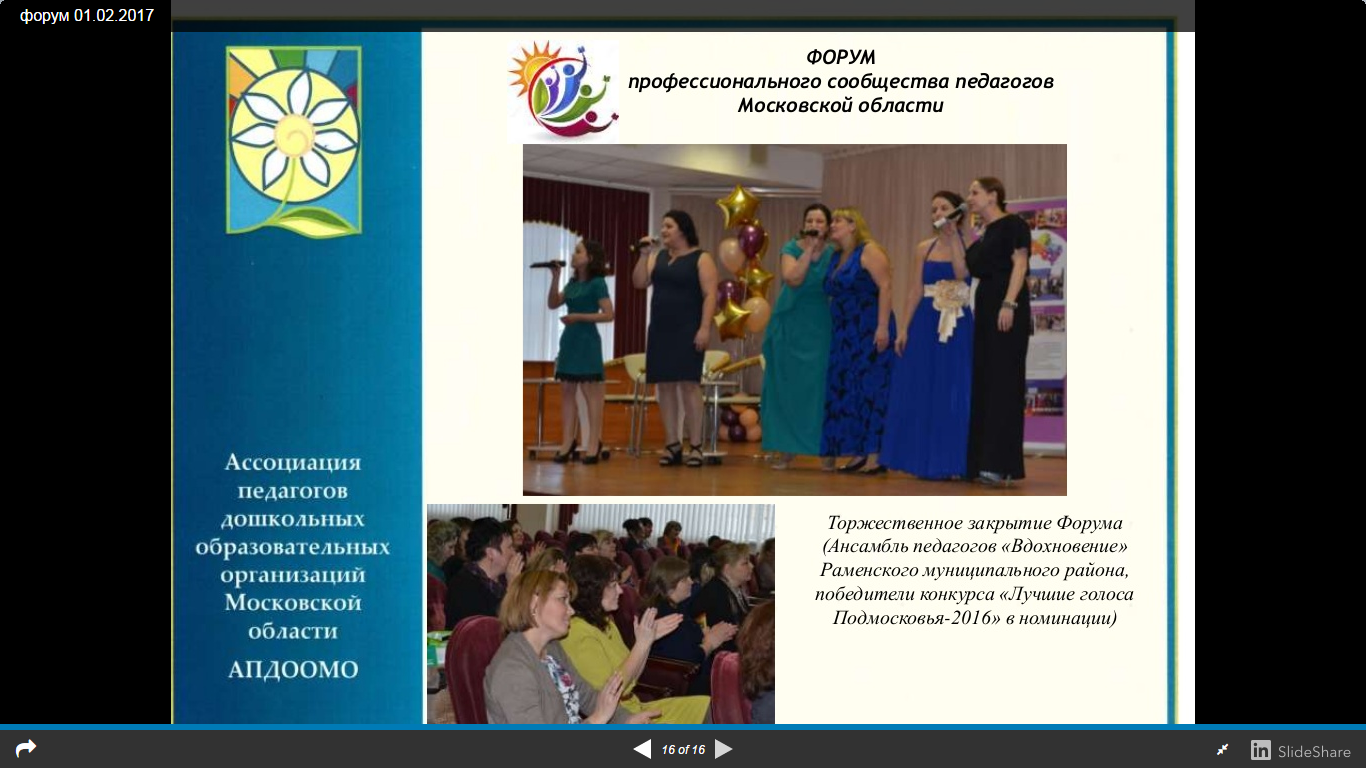 Творческое выступление музыкальных руководителей Раменского муниципального района
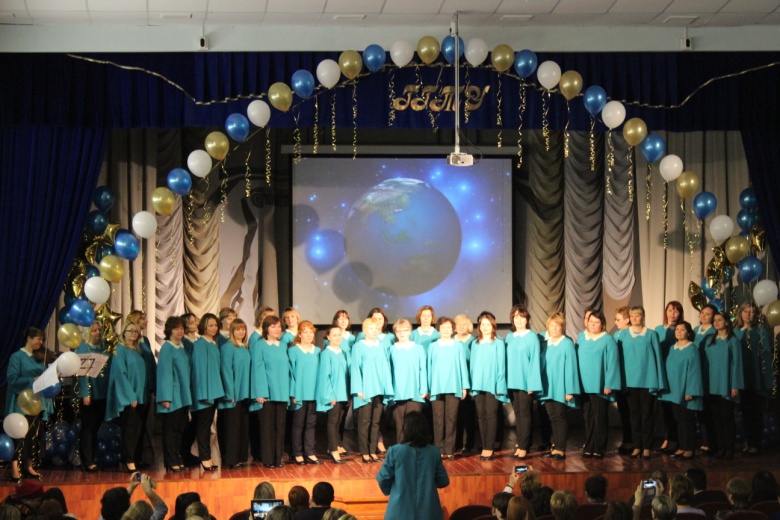 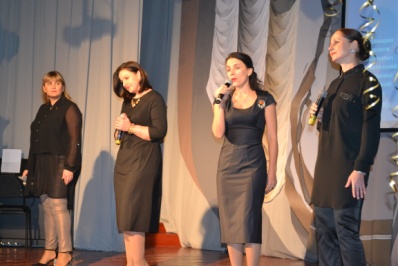 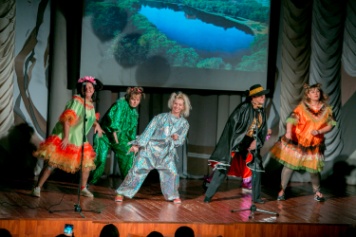 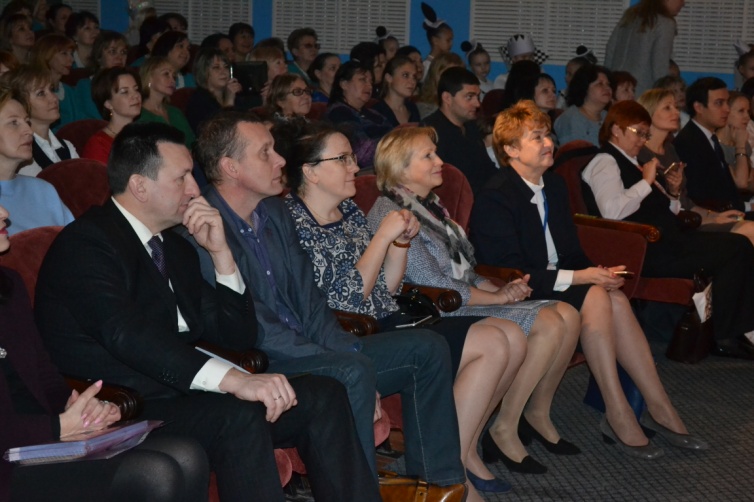 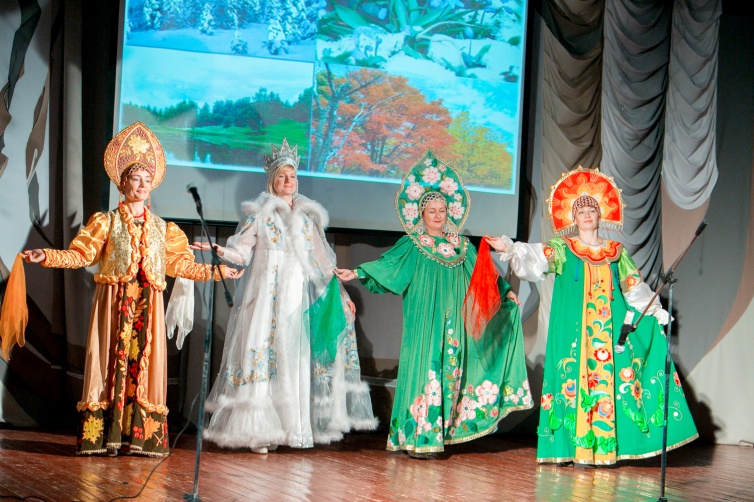 Дзыга
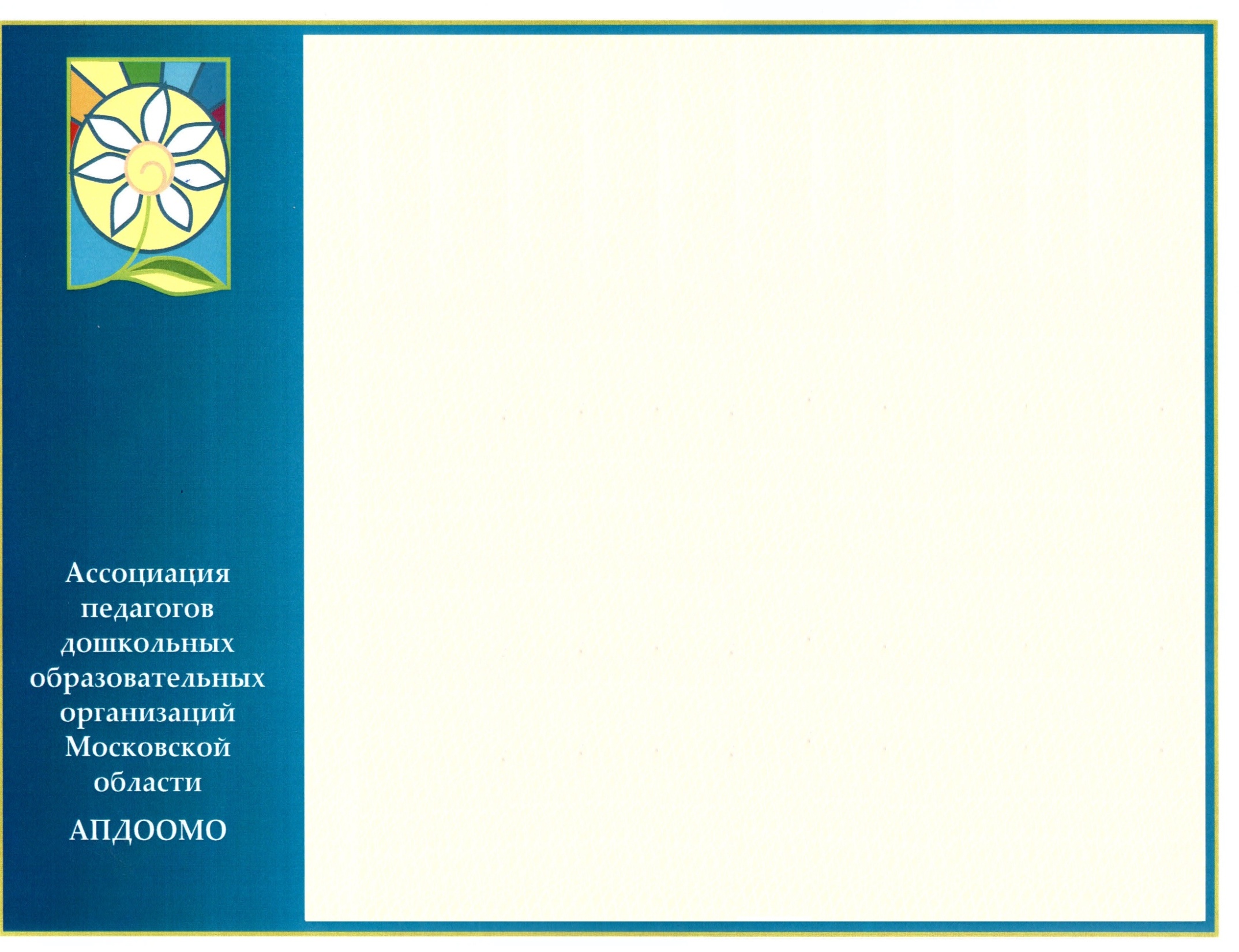 Награждение победителей и лауреатоврегионального вокального конкурса«Лучшие голоса Подмосковья»
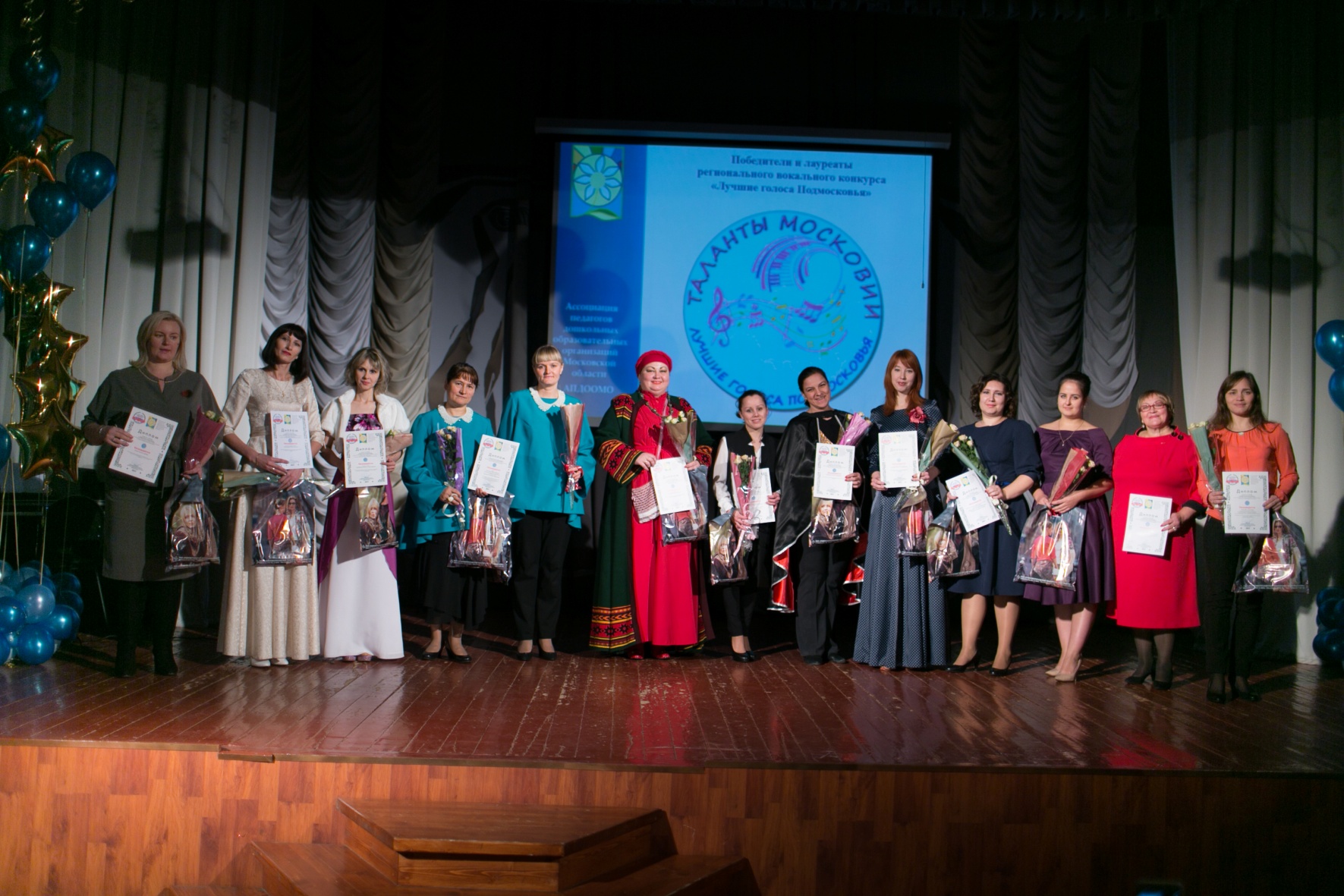 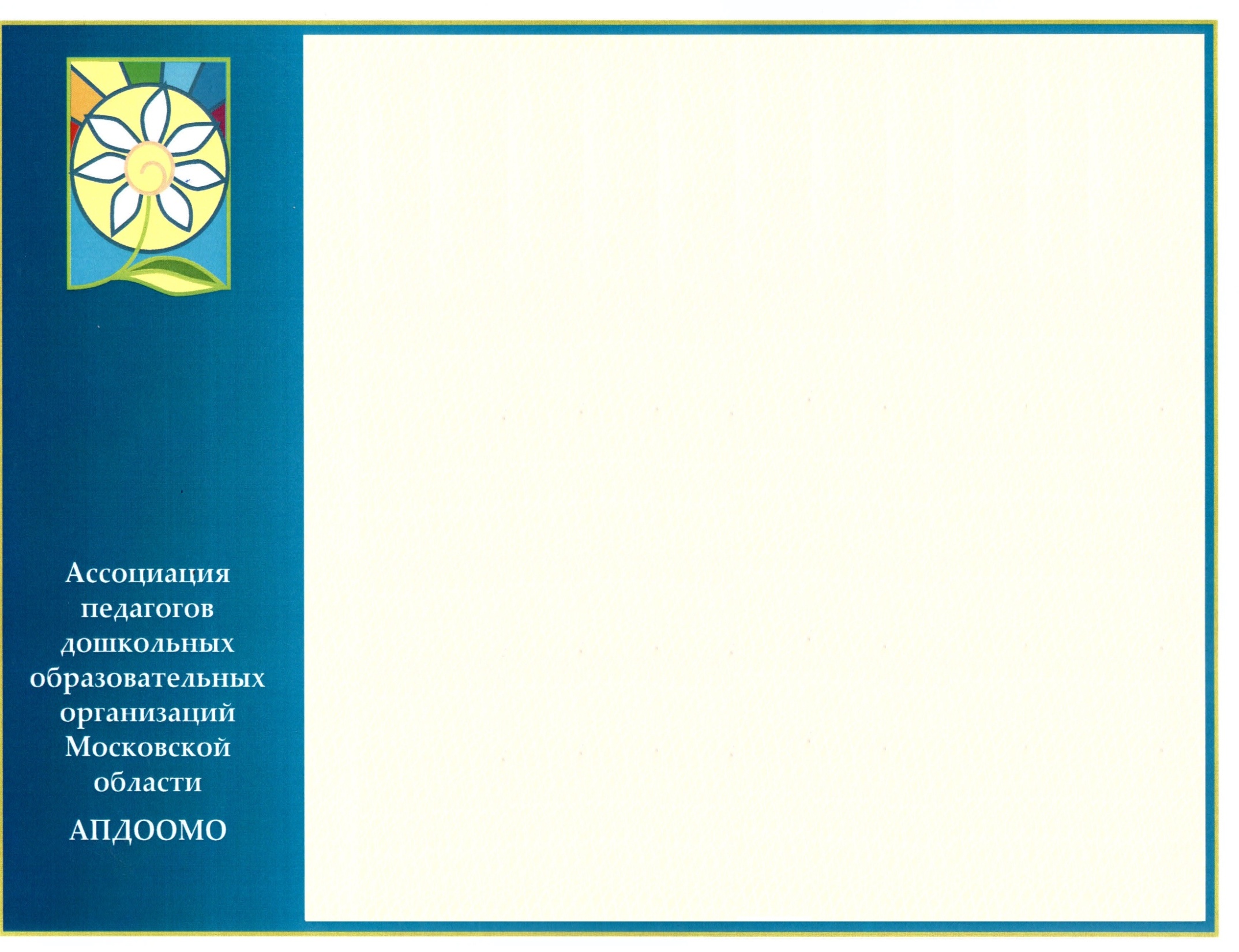 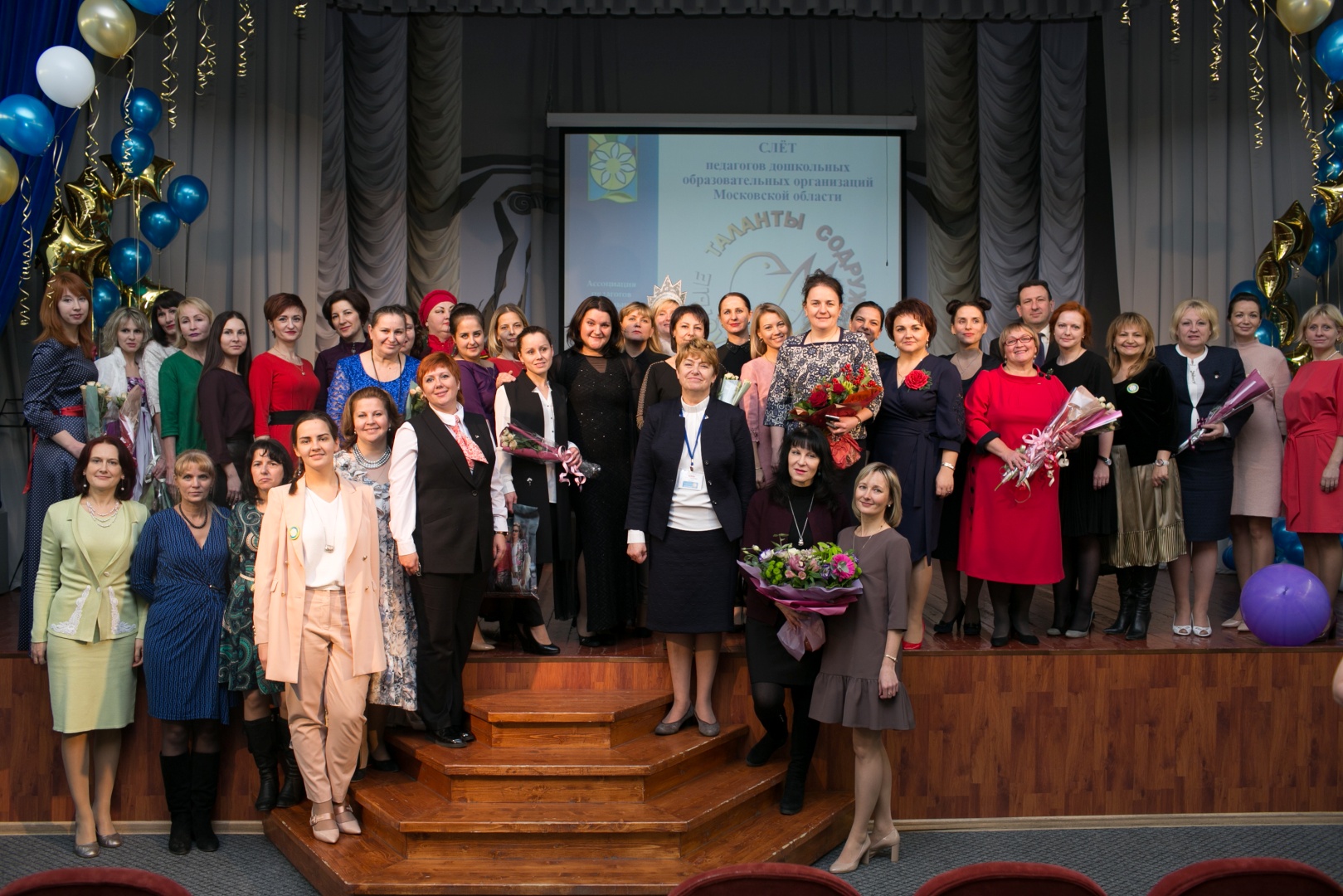 До новых встреч!